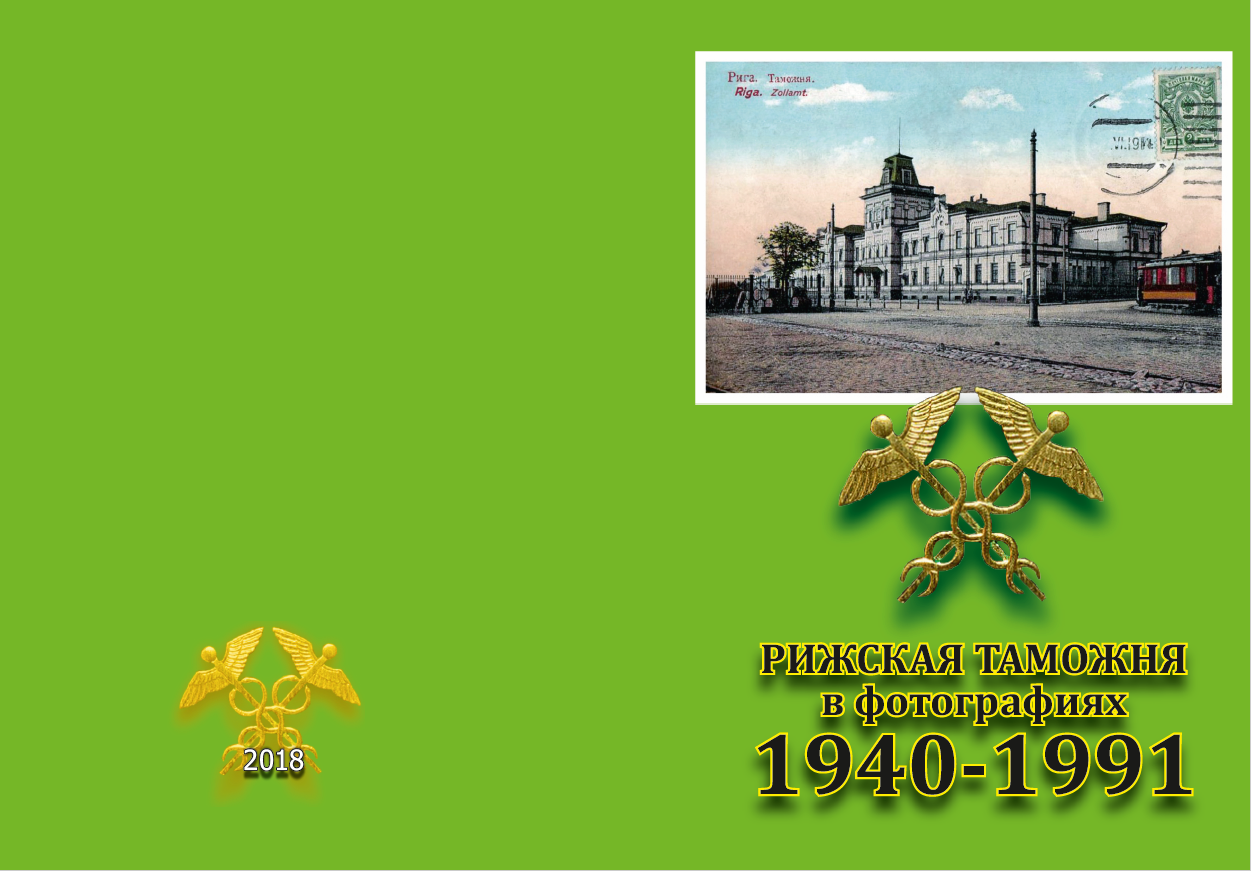 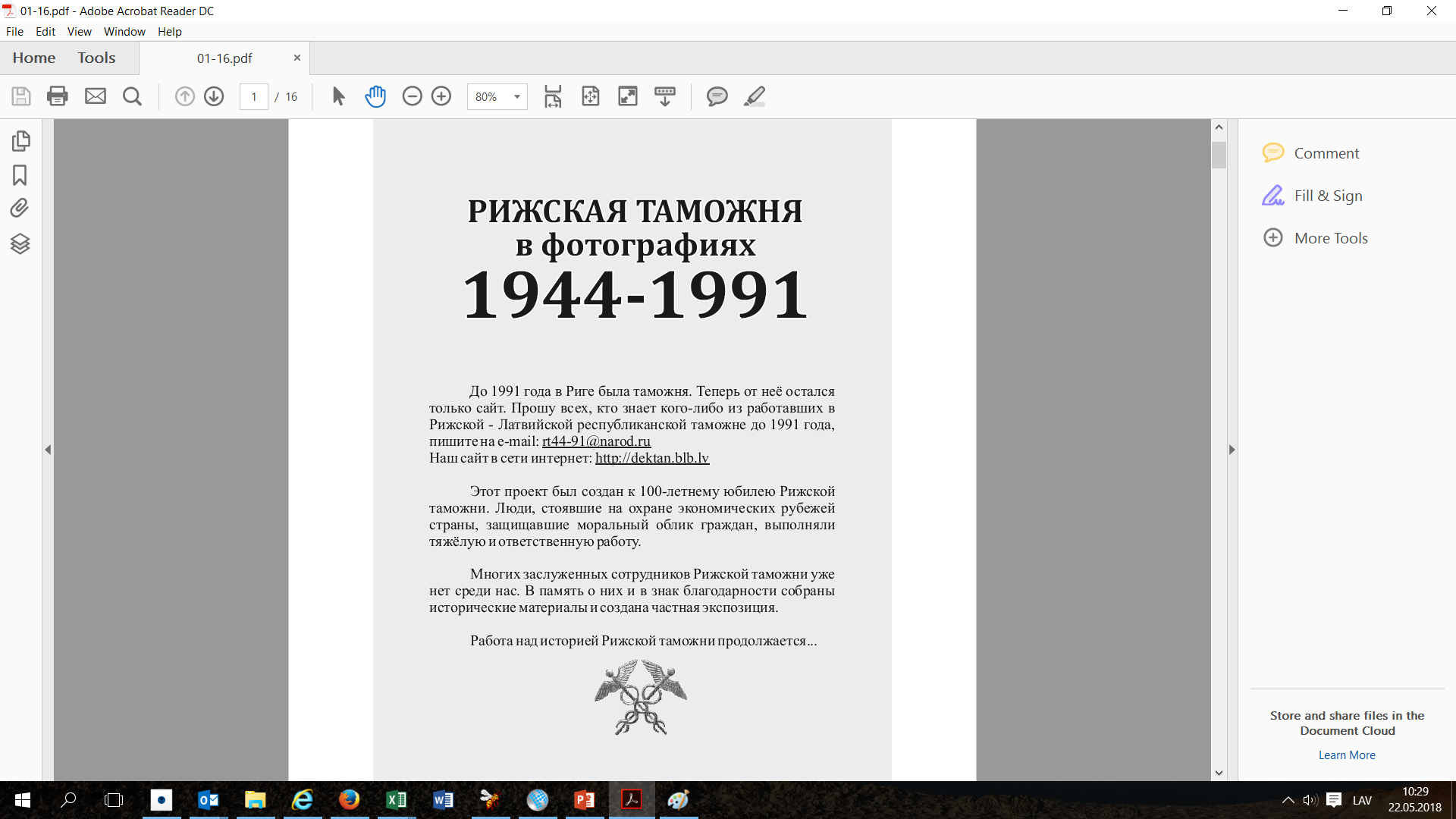 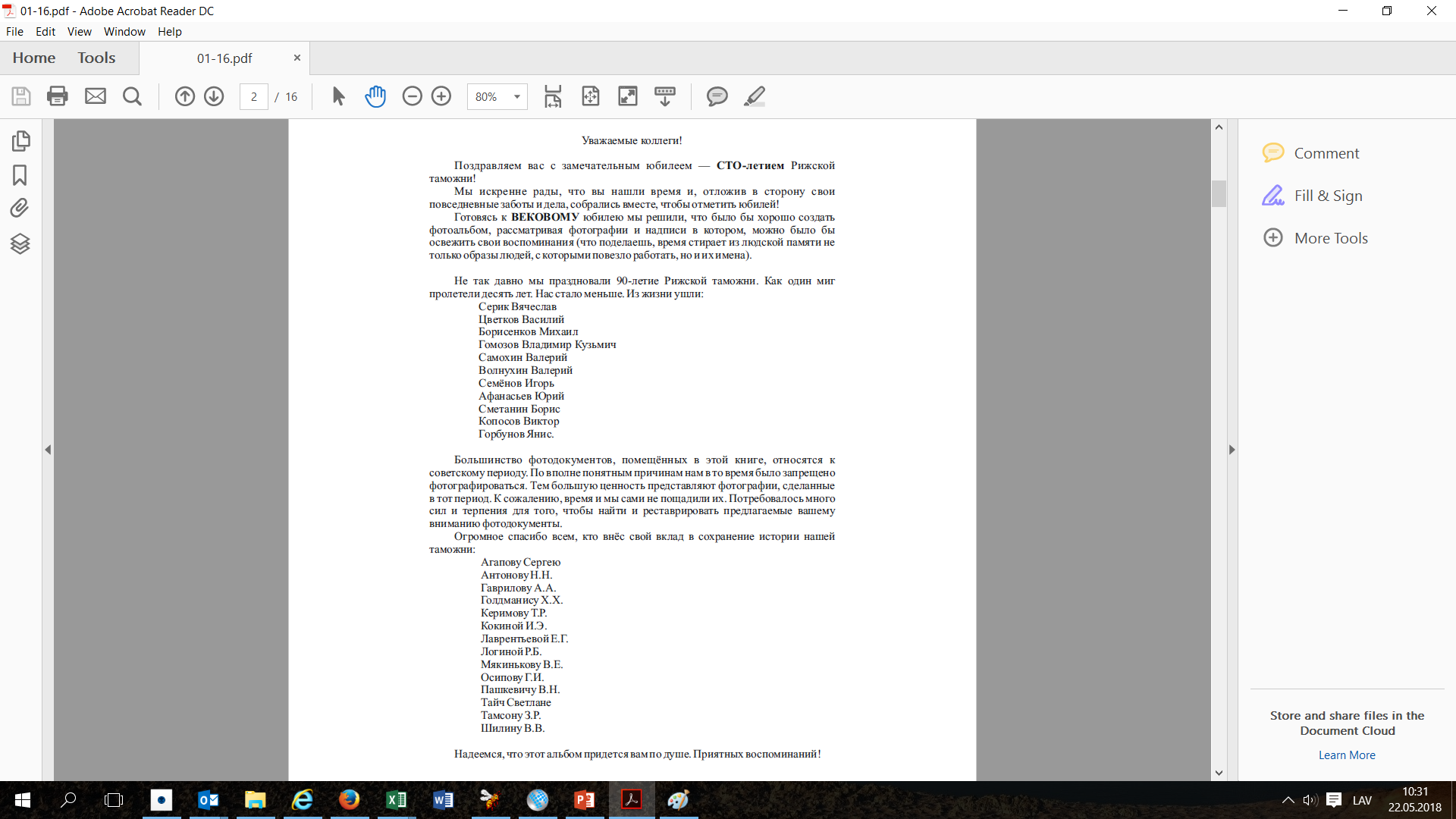 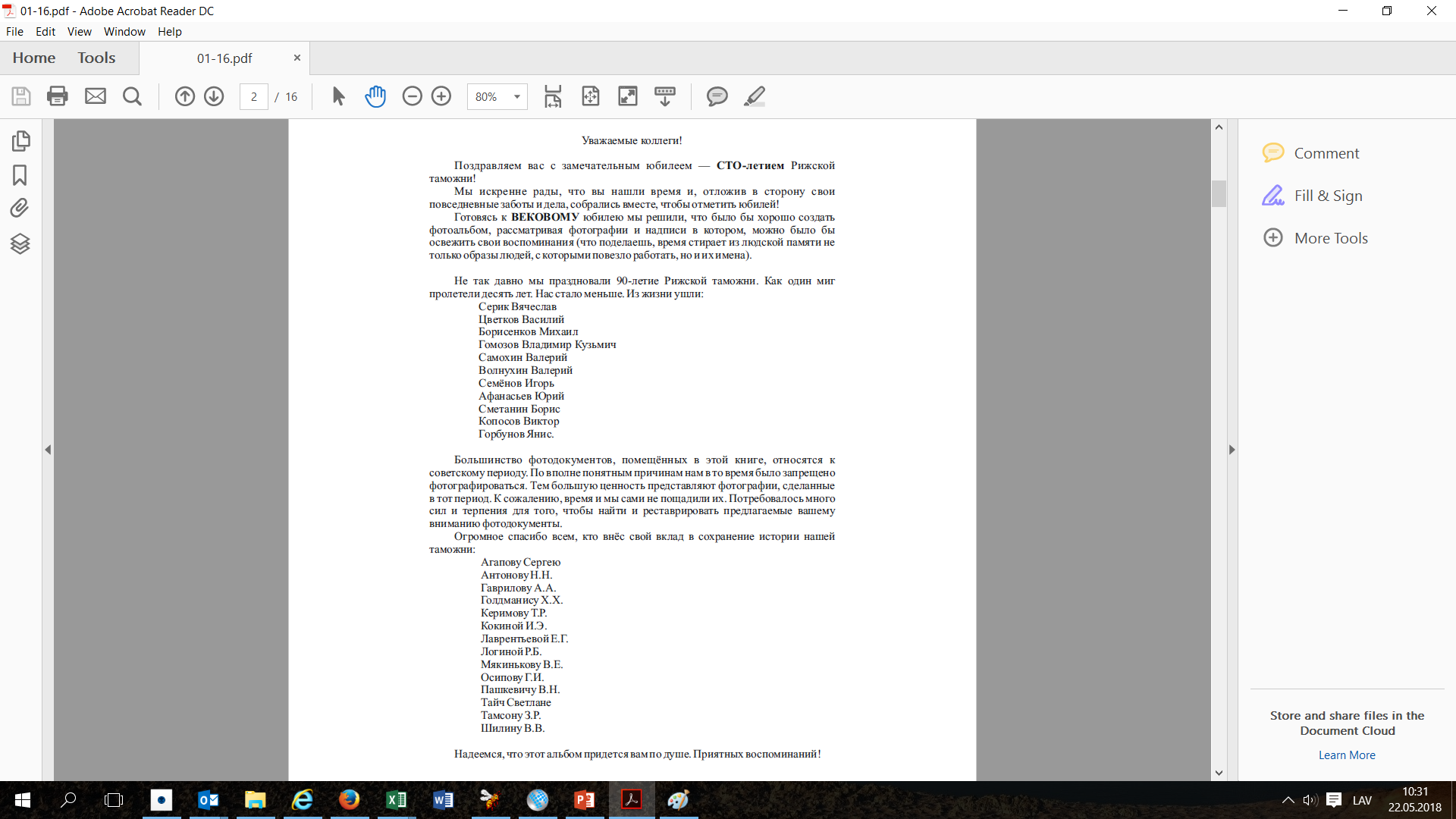 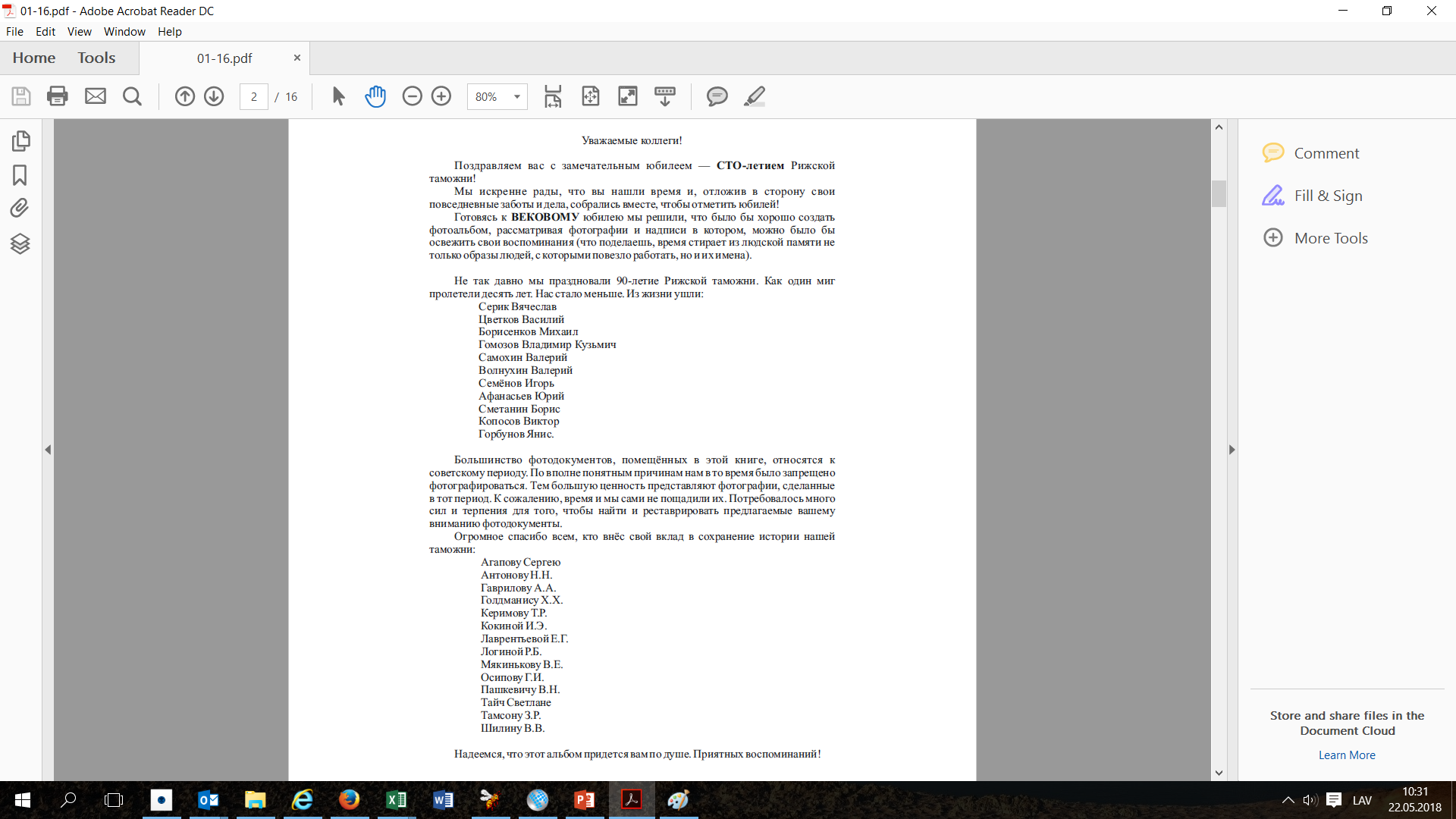 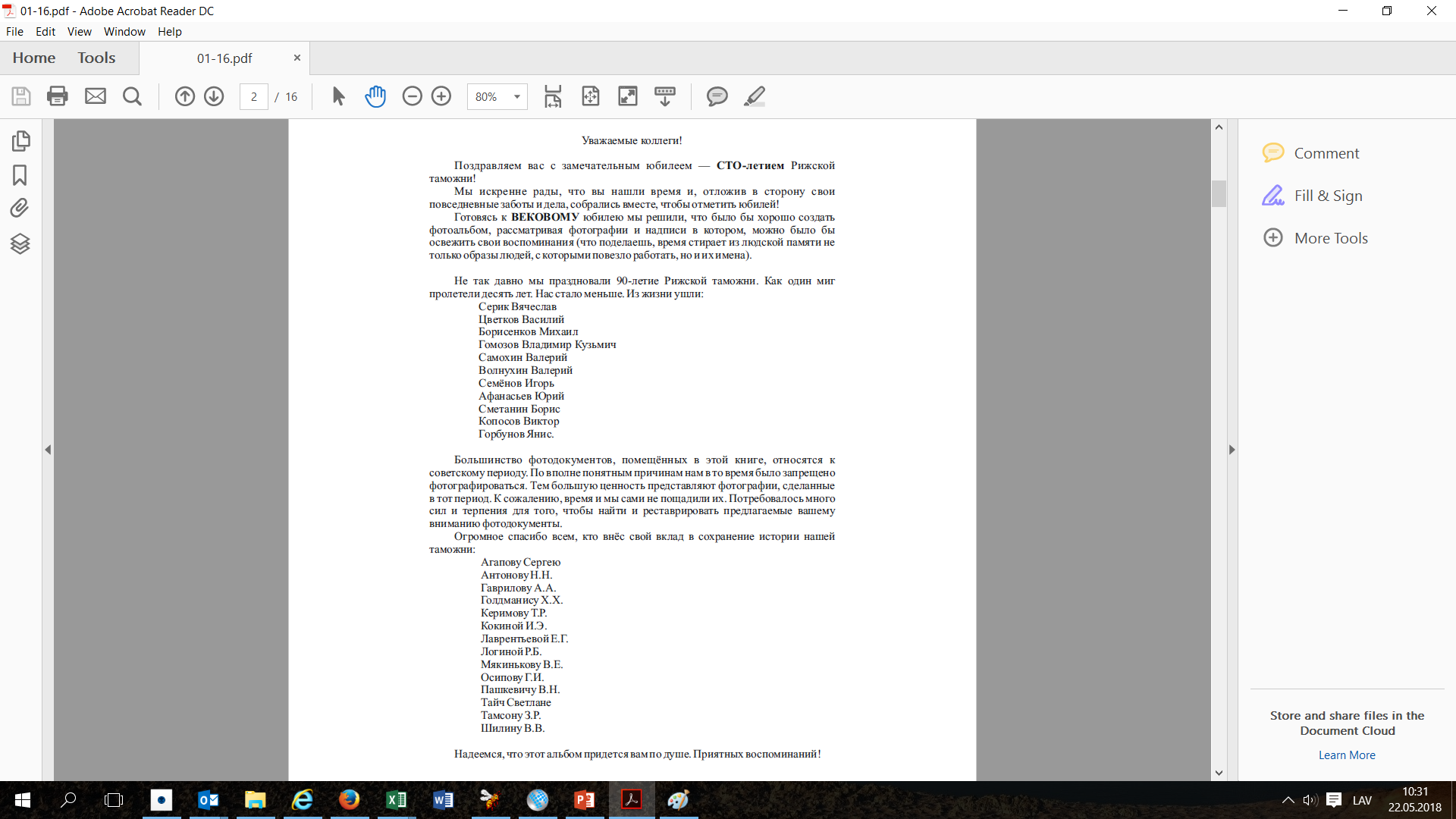 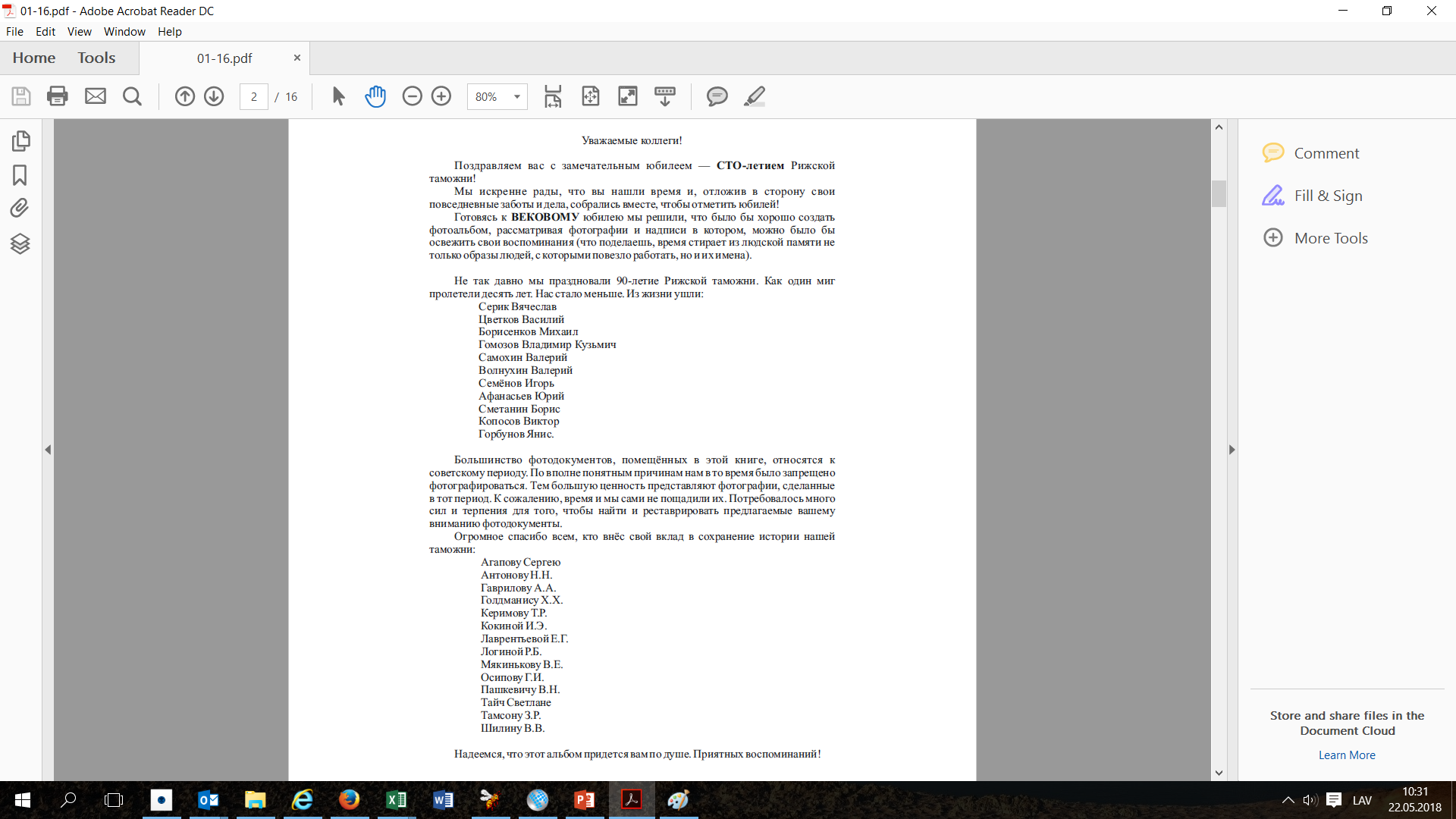 Надеемся, что этот альбом придётся вам по душе. Приятных воспоминаний!
Приказ о возобновлении работы Рижской таможни от 5 ноября 1944 года
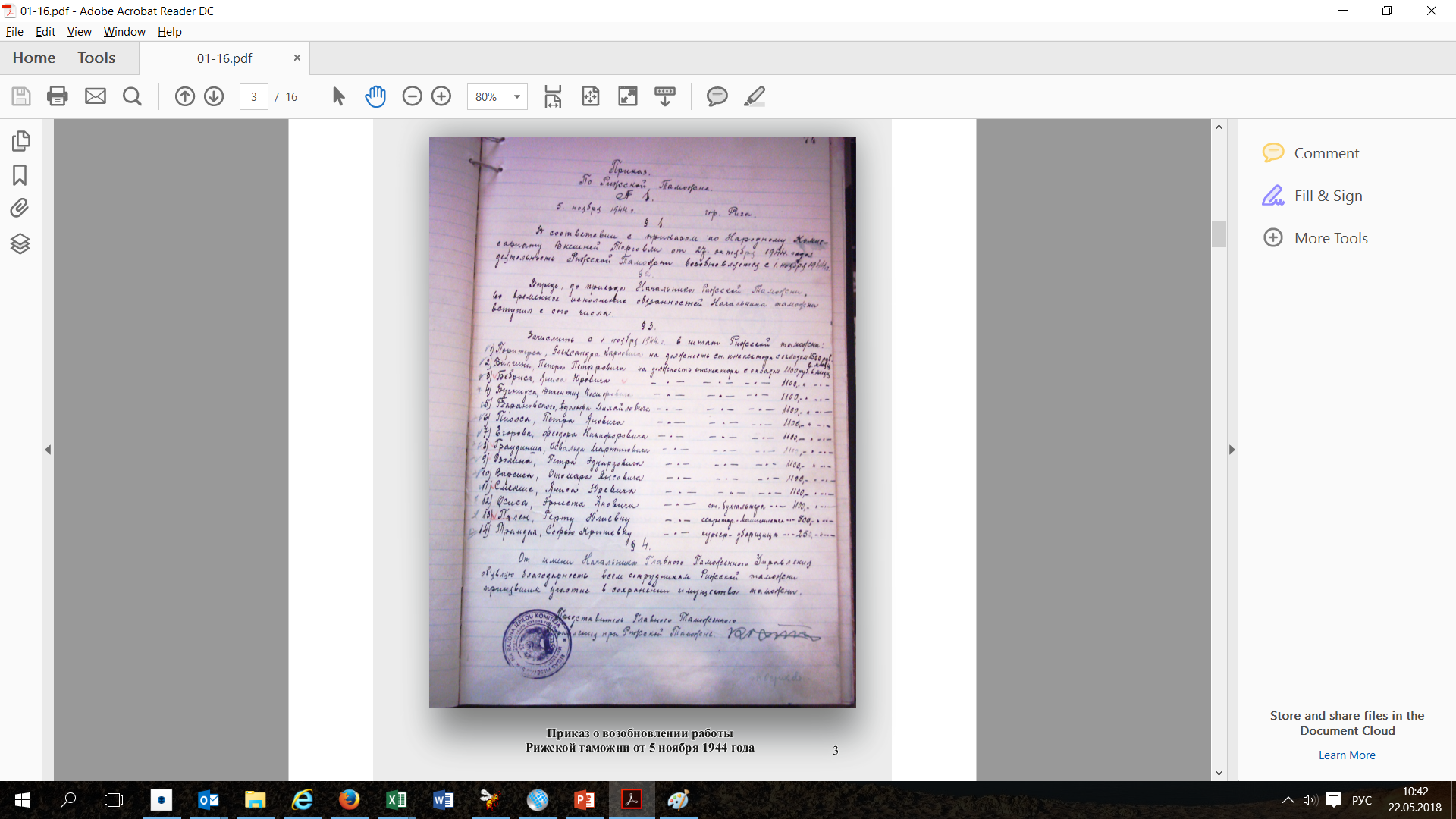 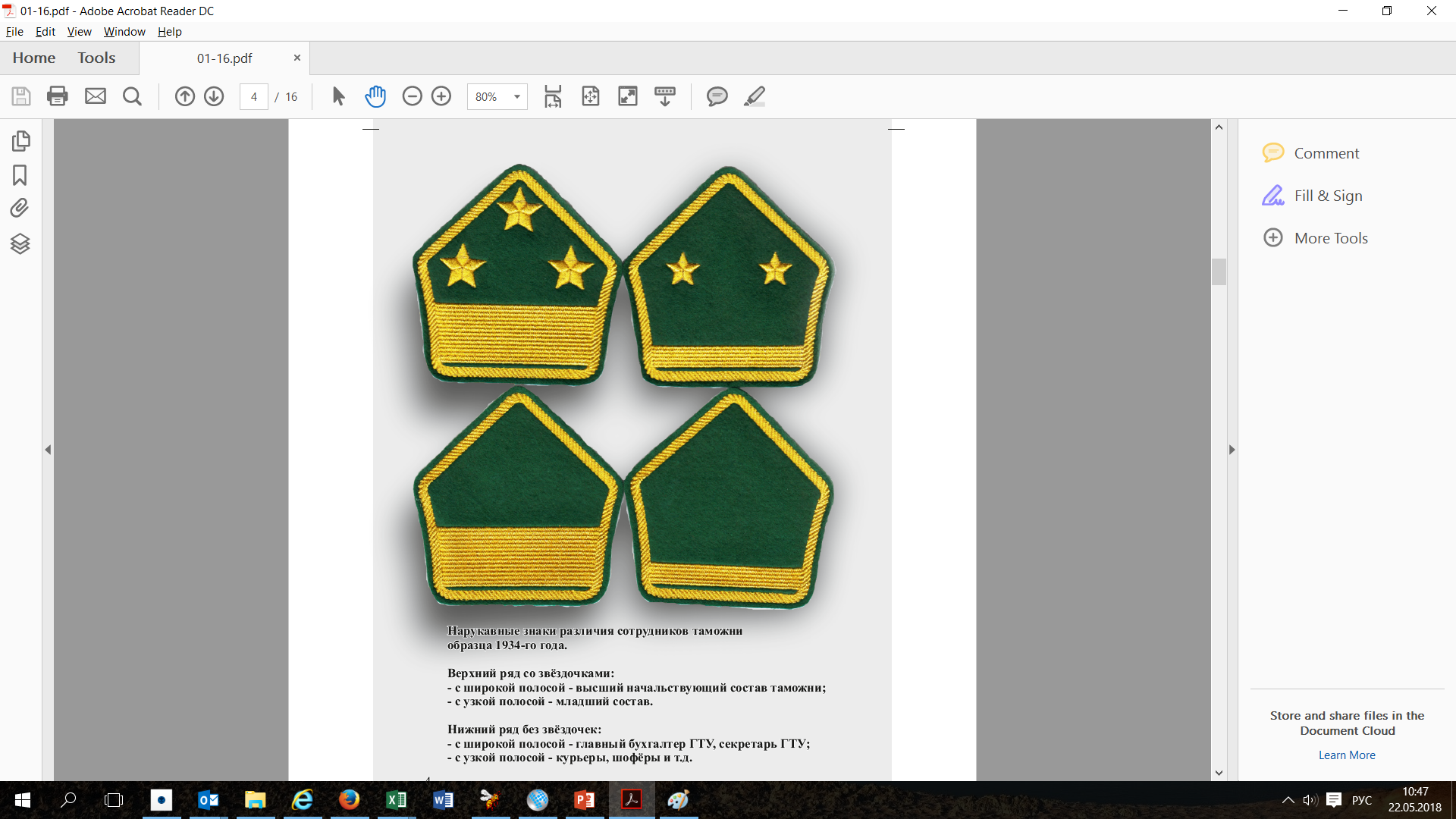 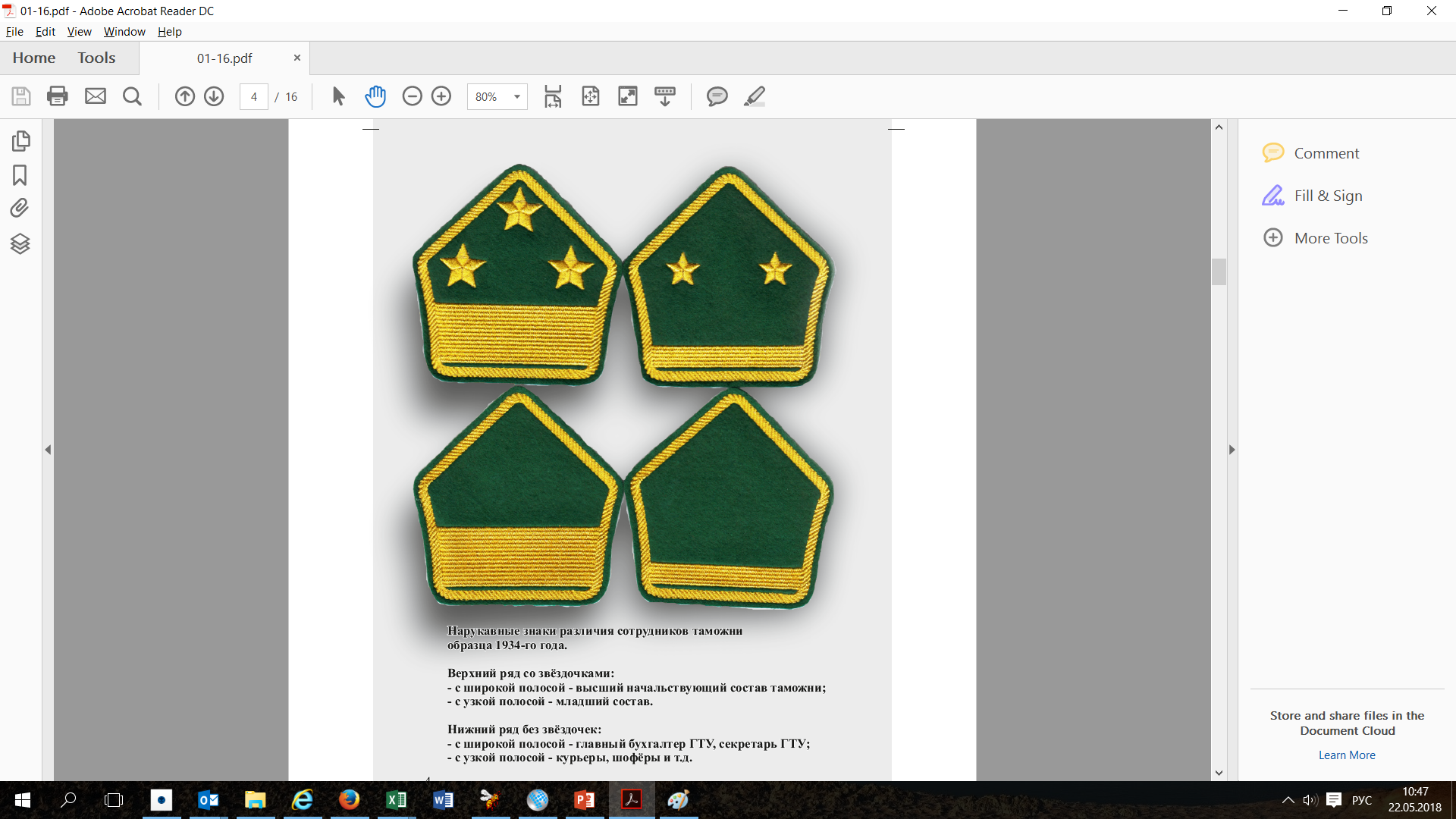 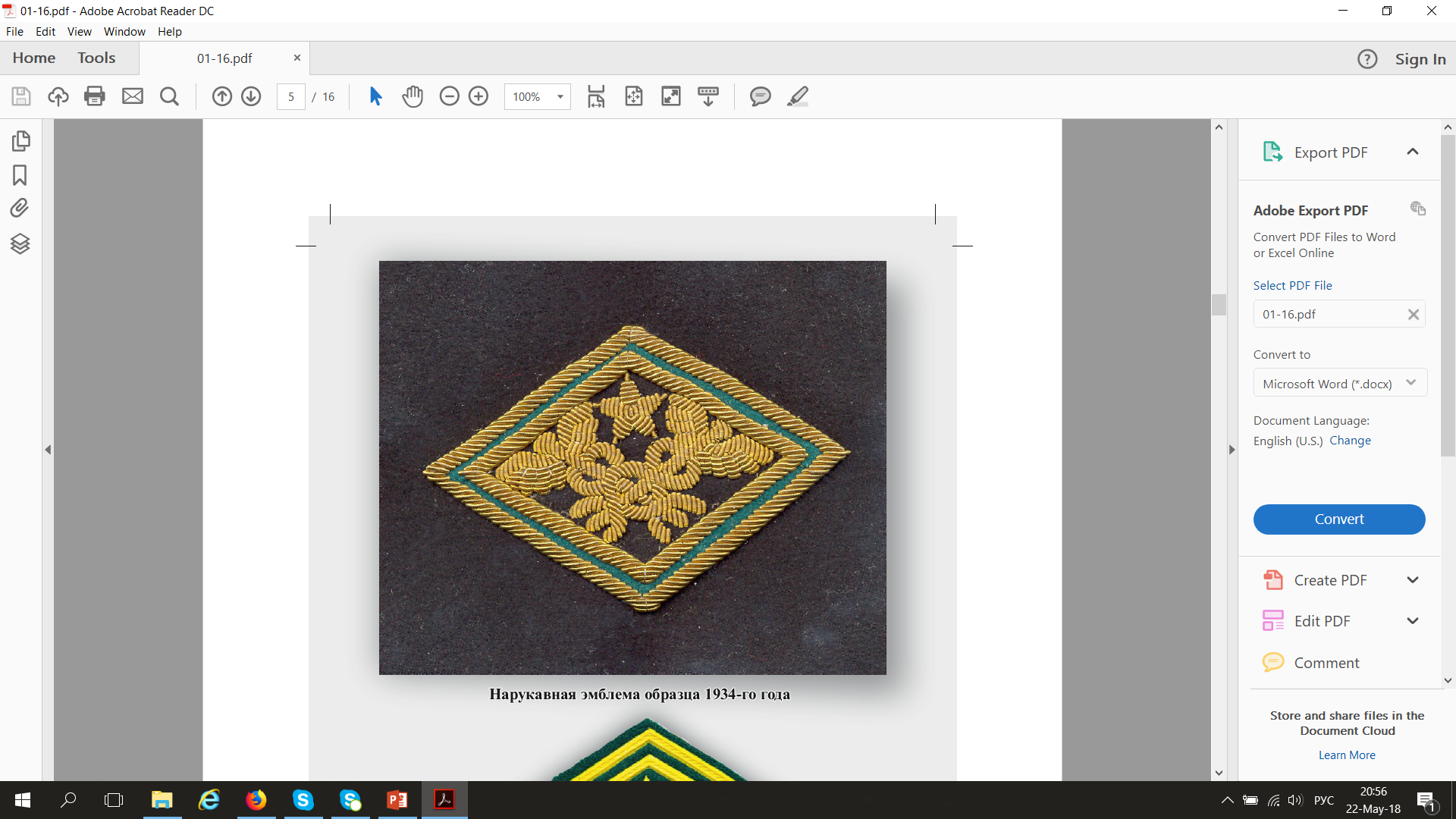 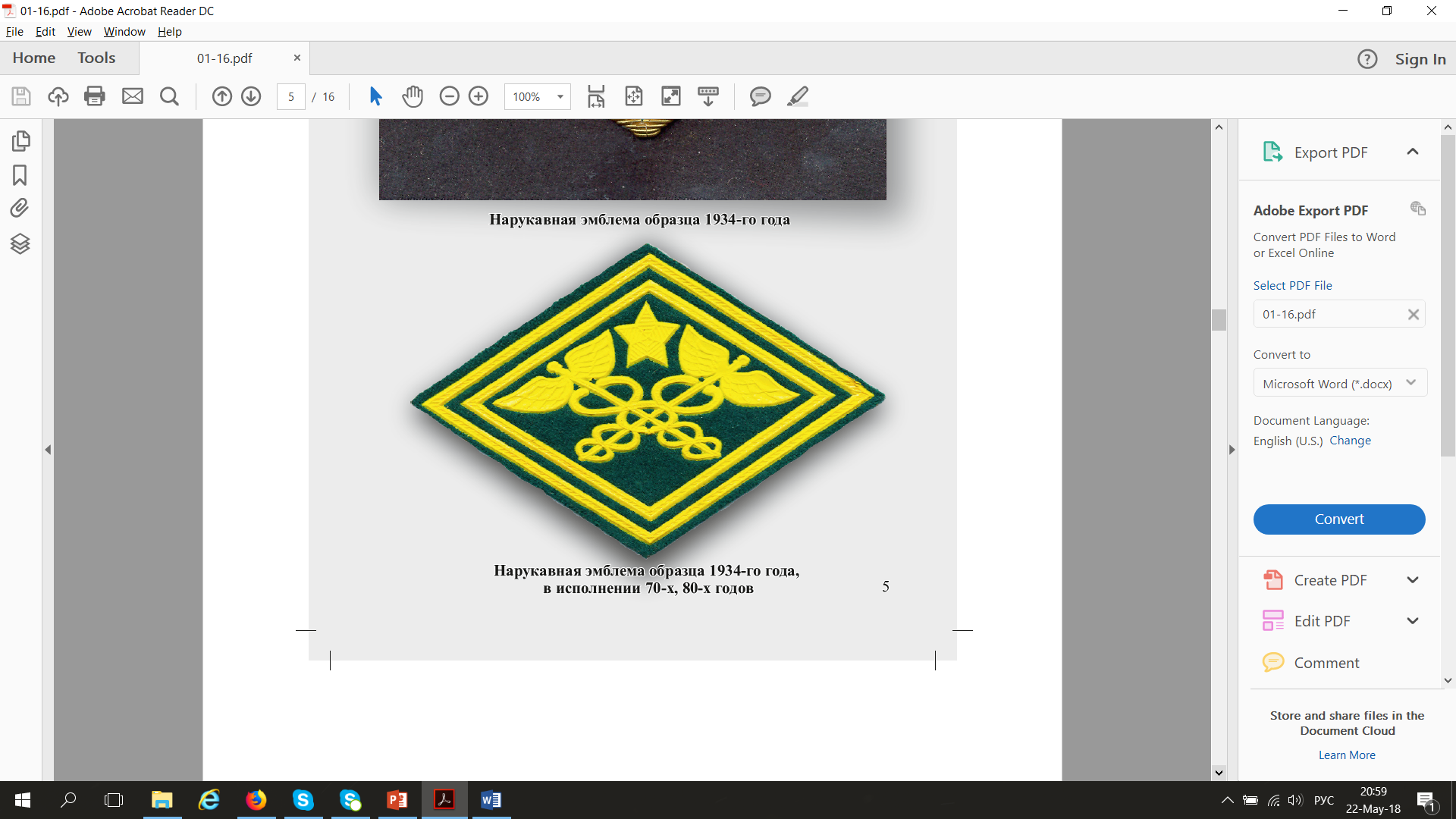 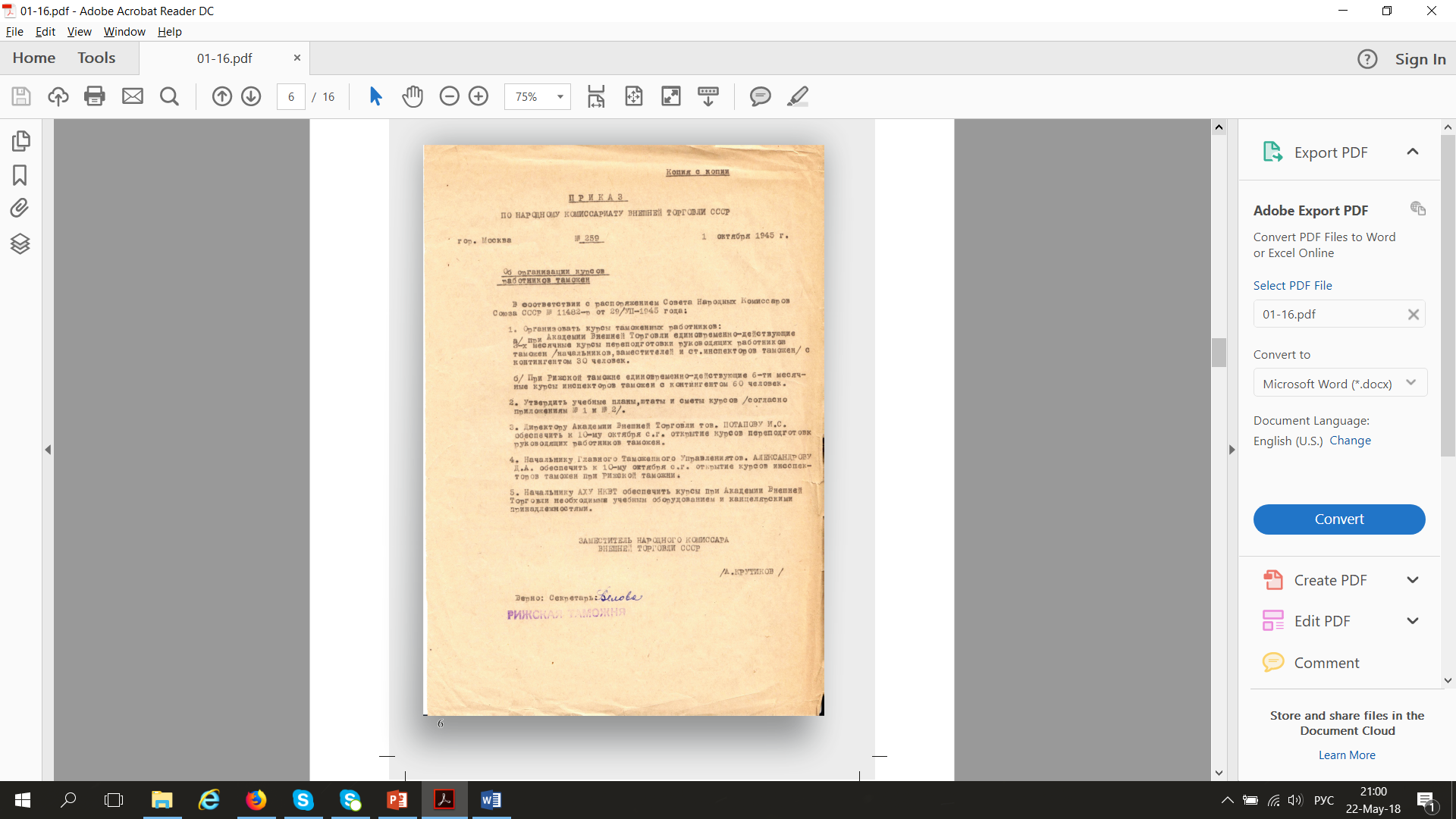 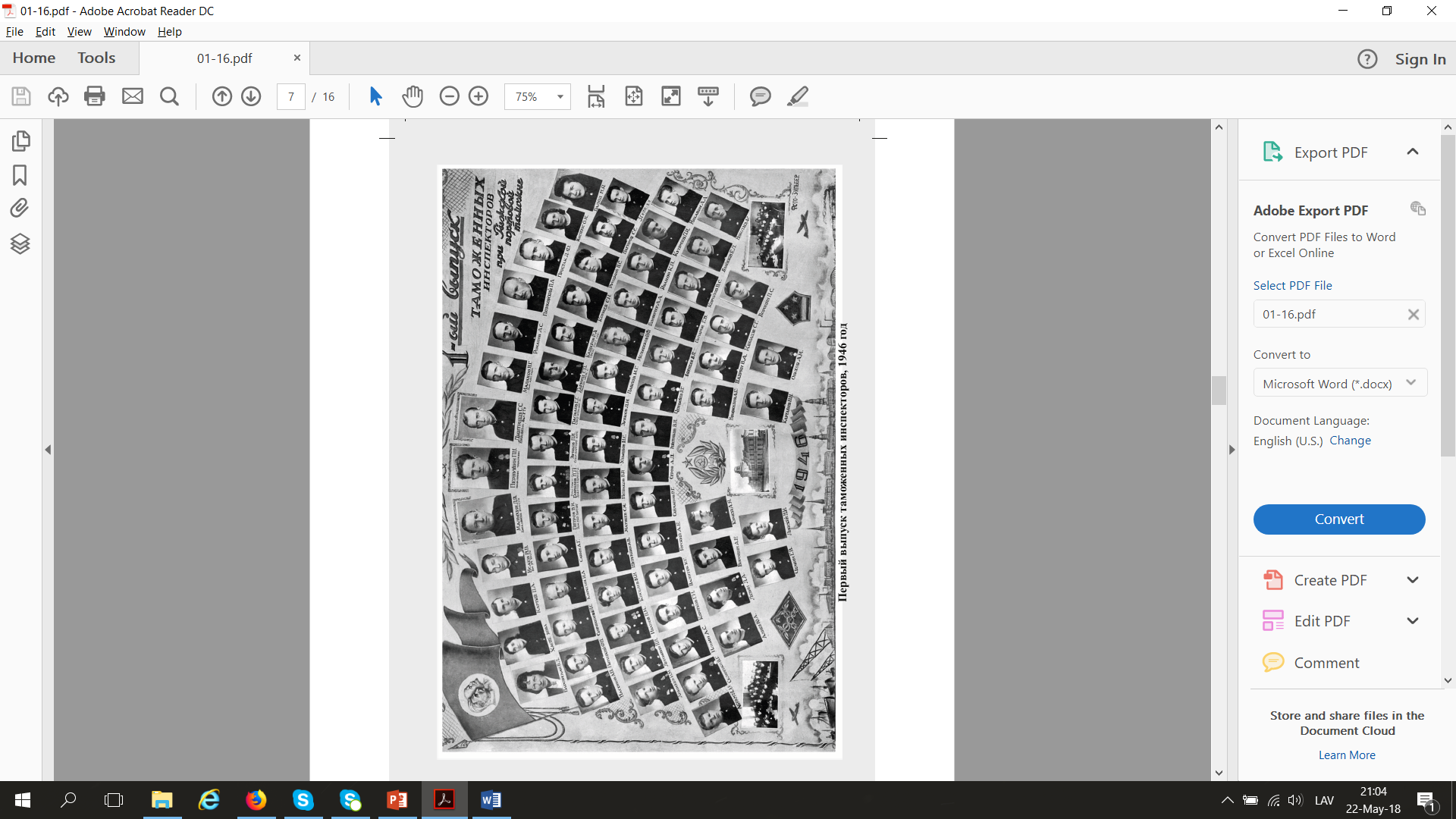 Копия решения о передаче исторического здания Рижской таможни на баланс Министерства морского флота СССР
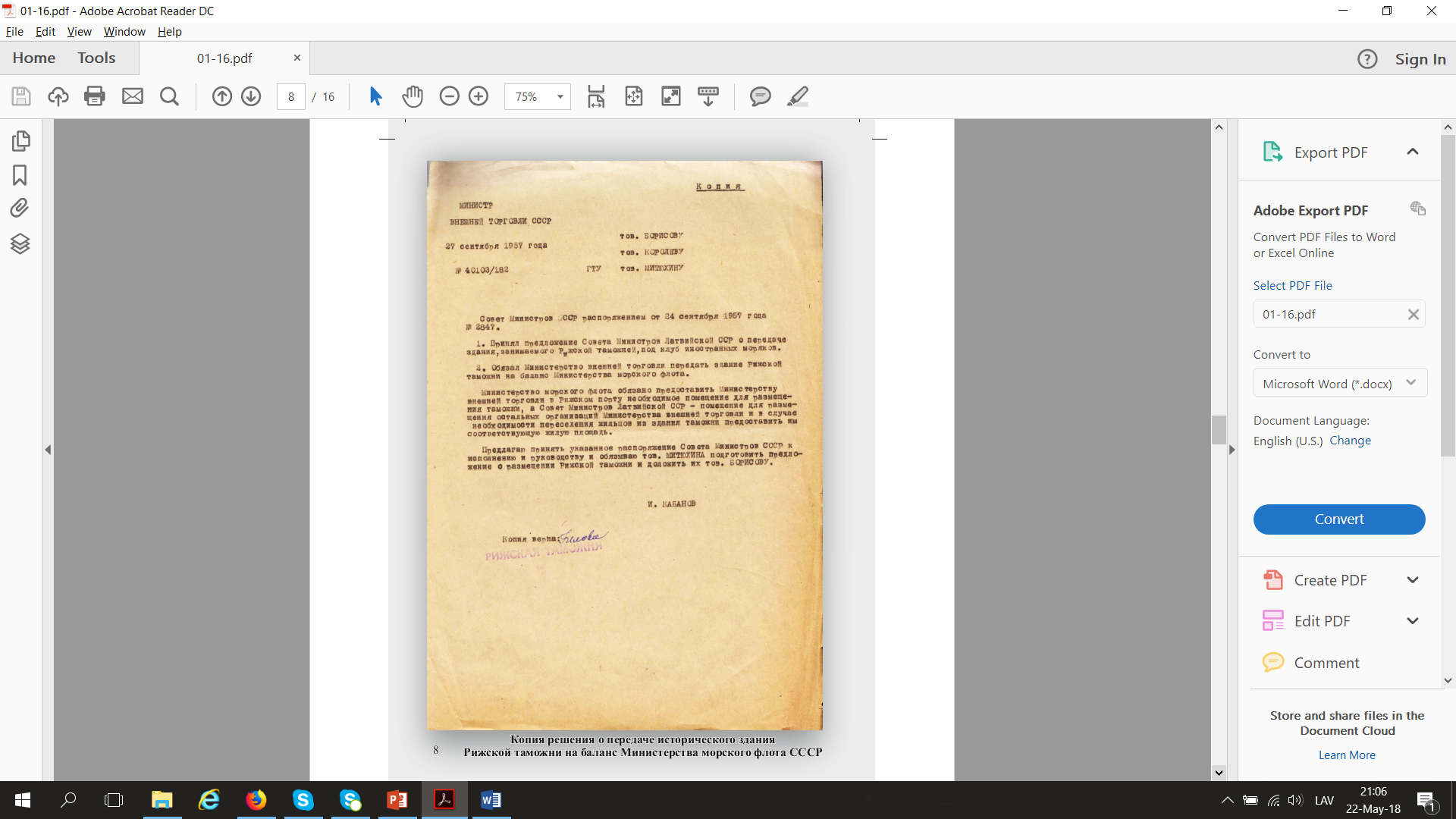 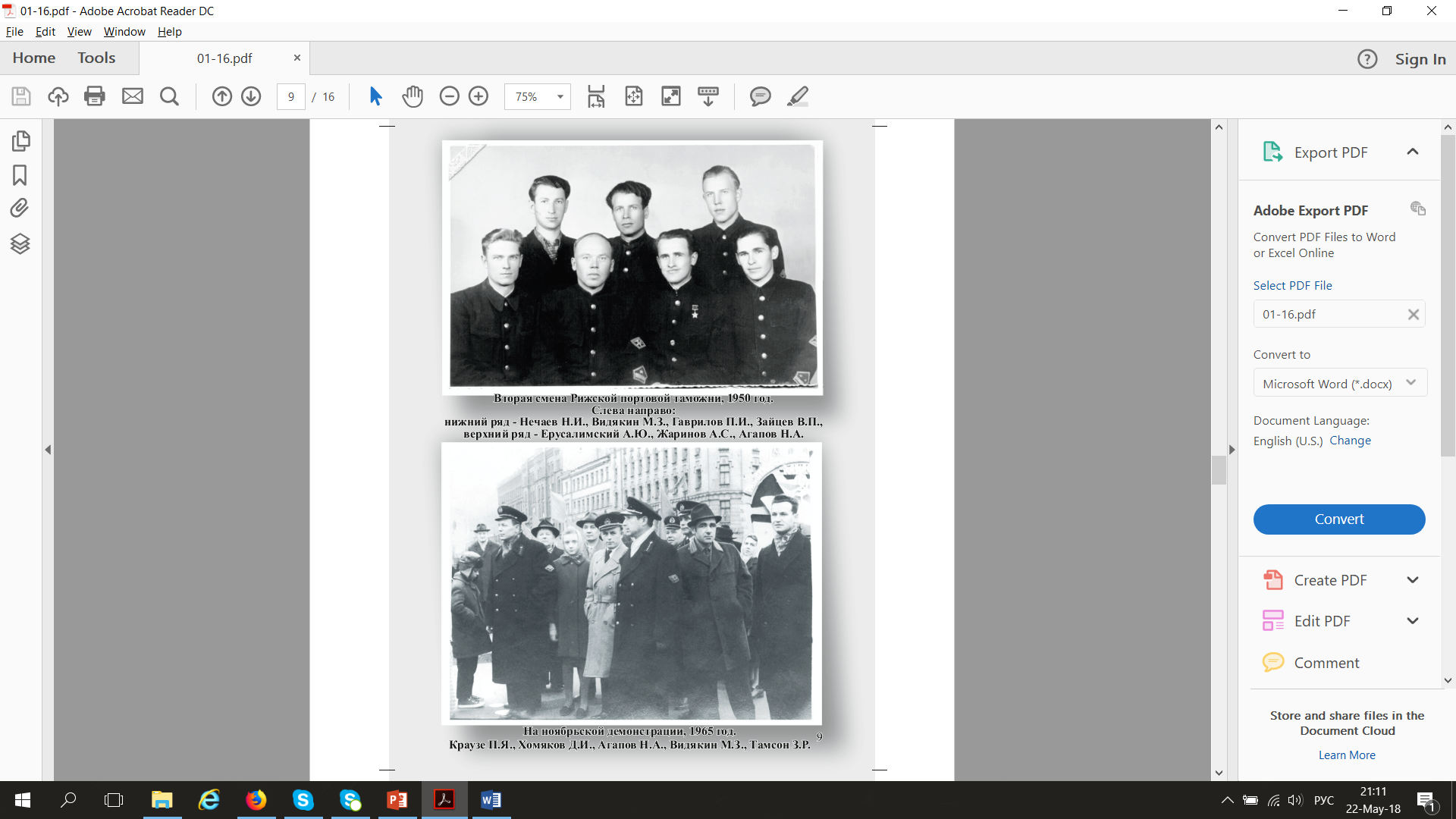 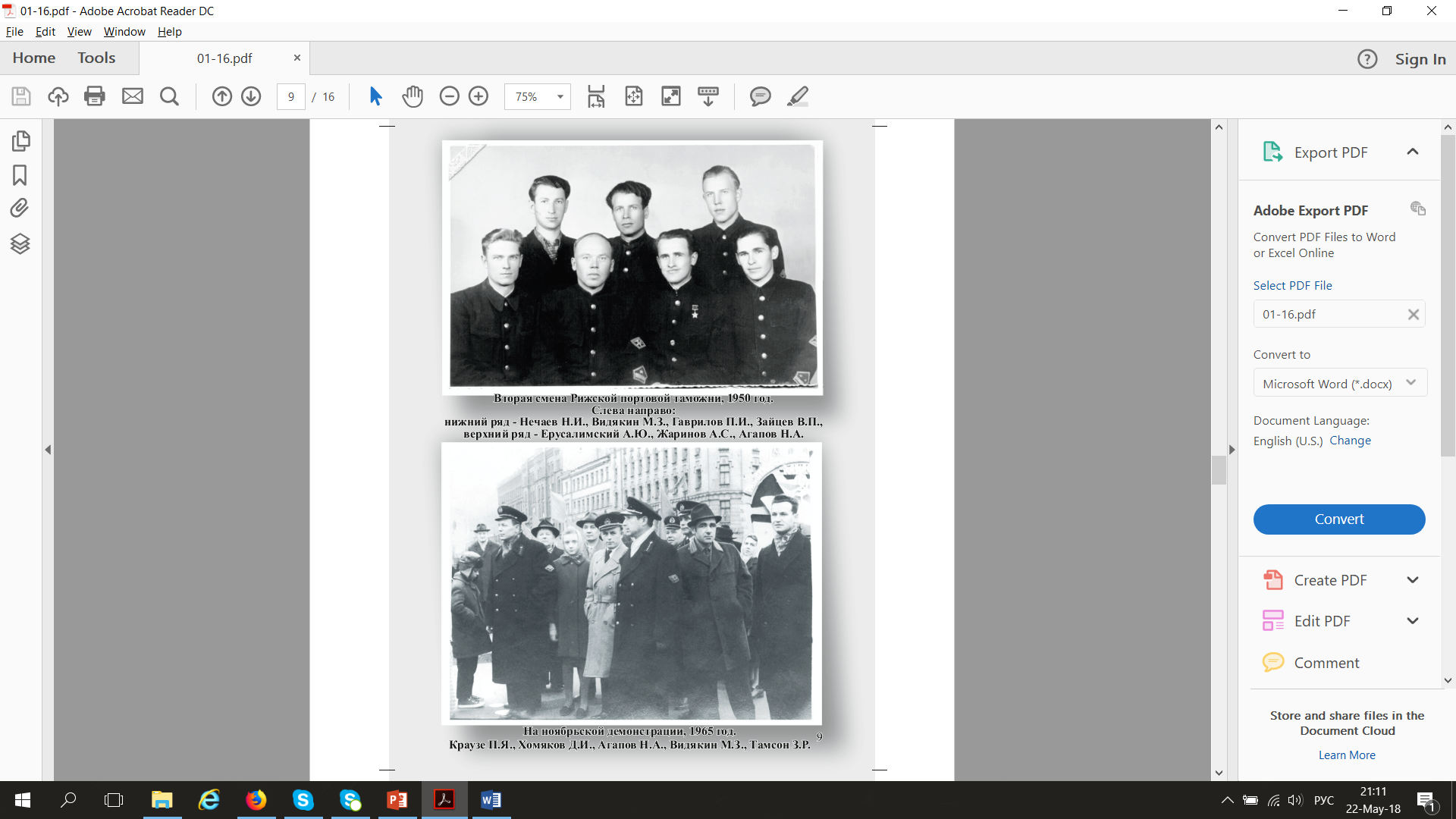 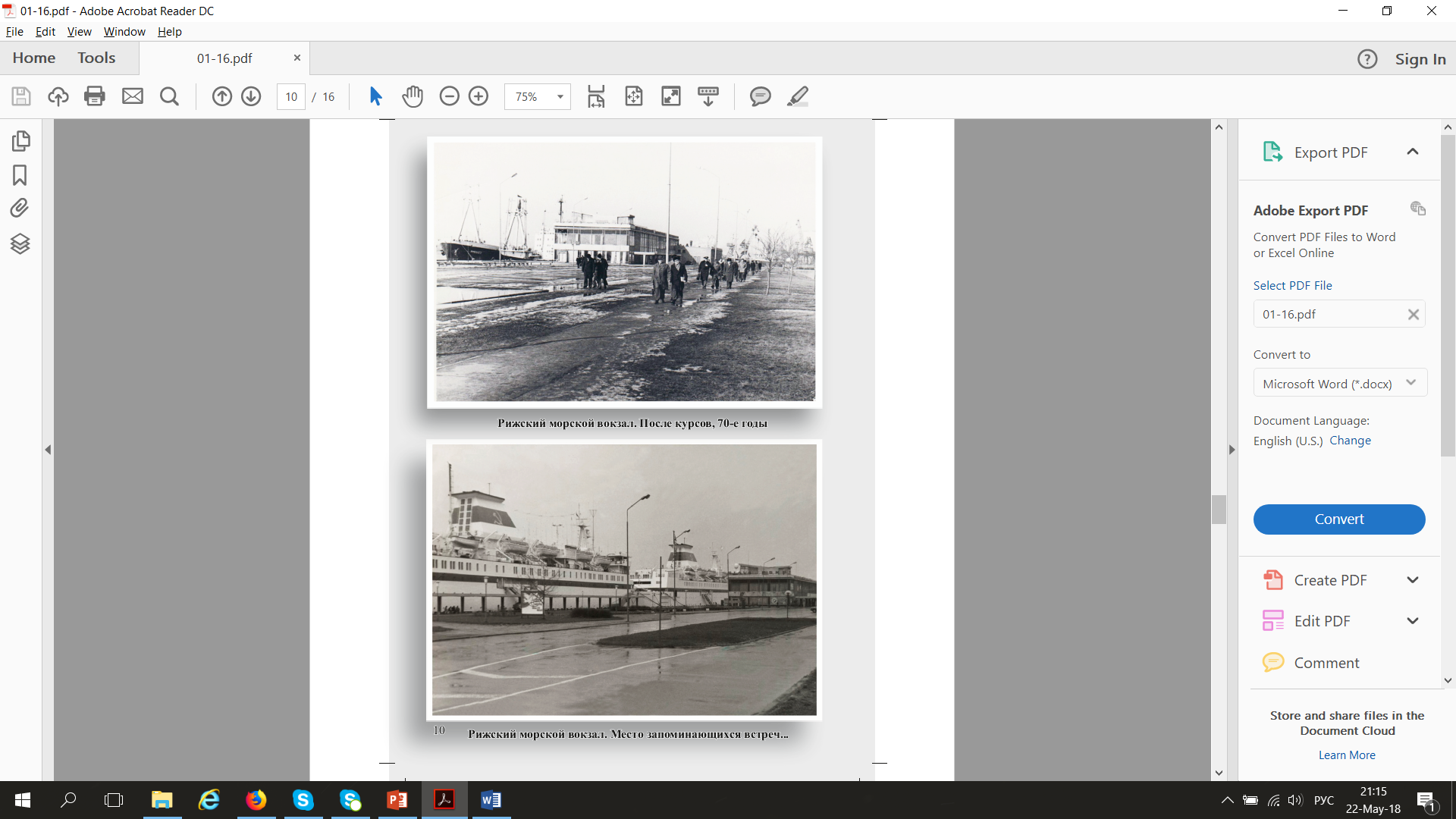 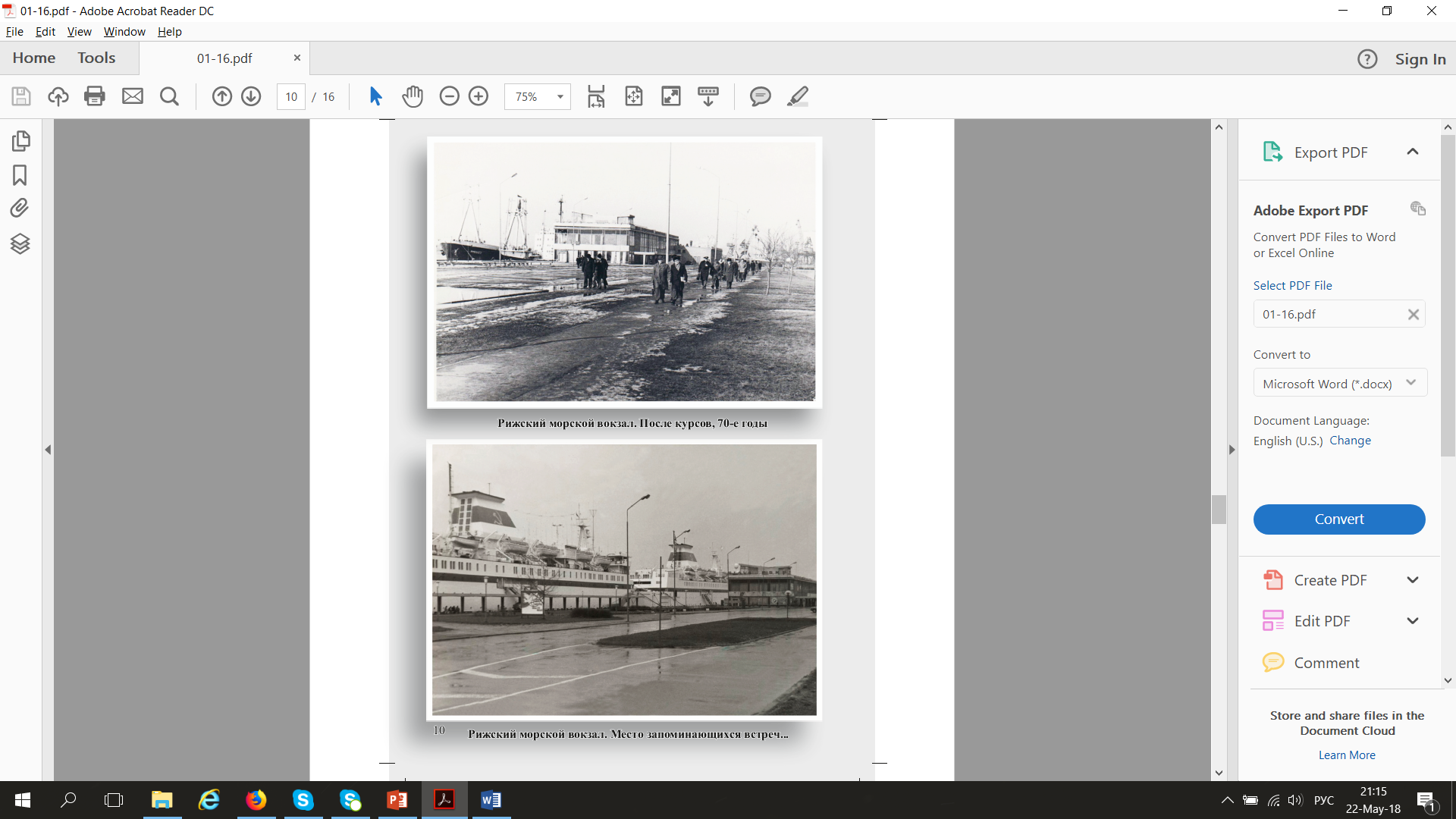 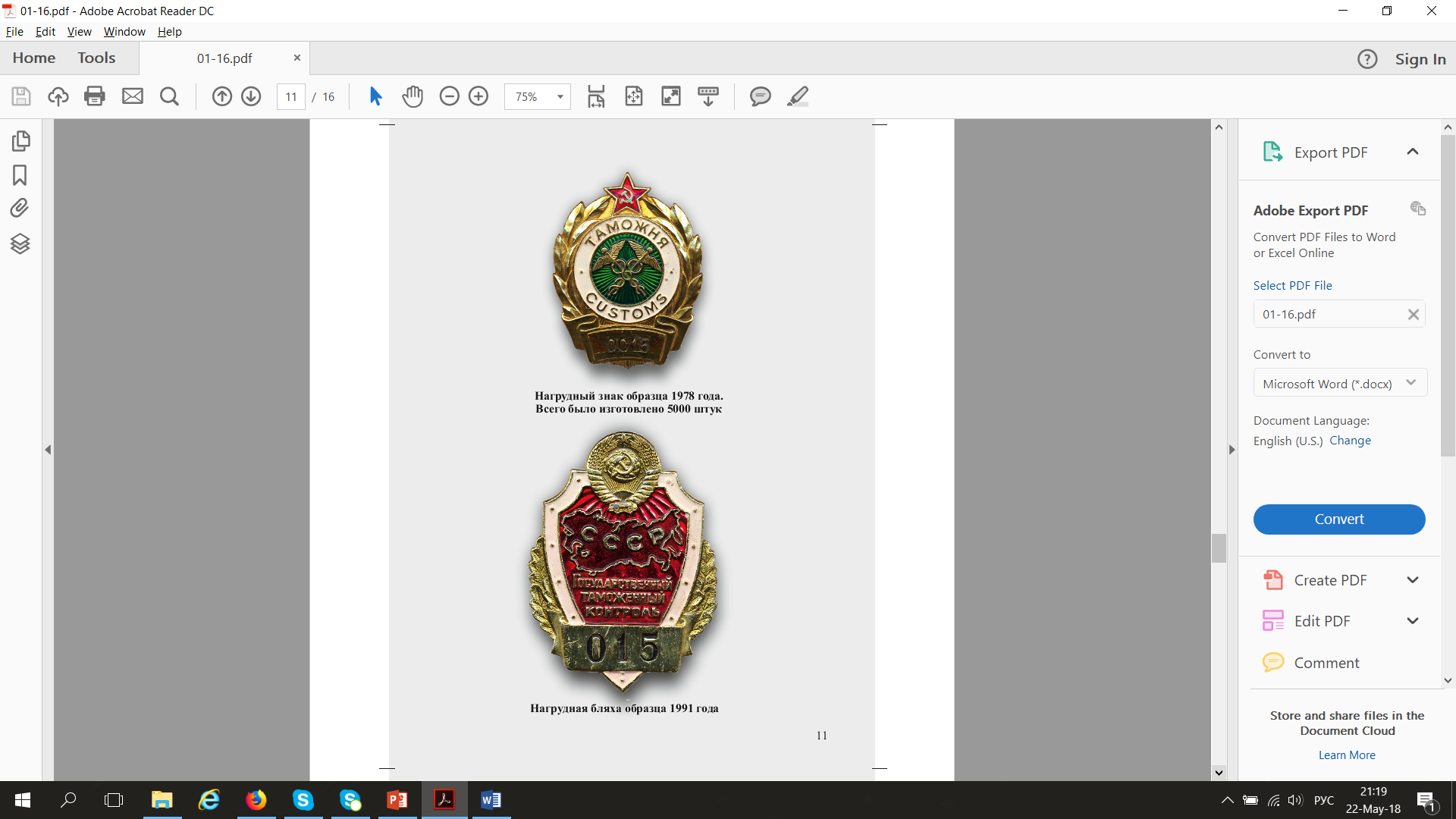 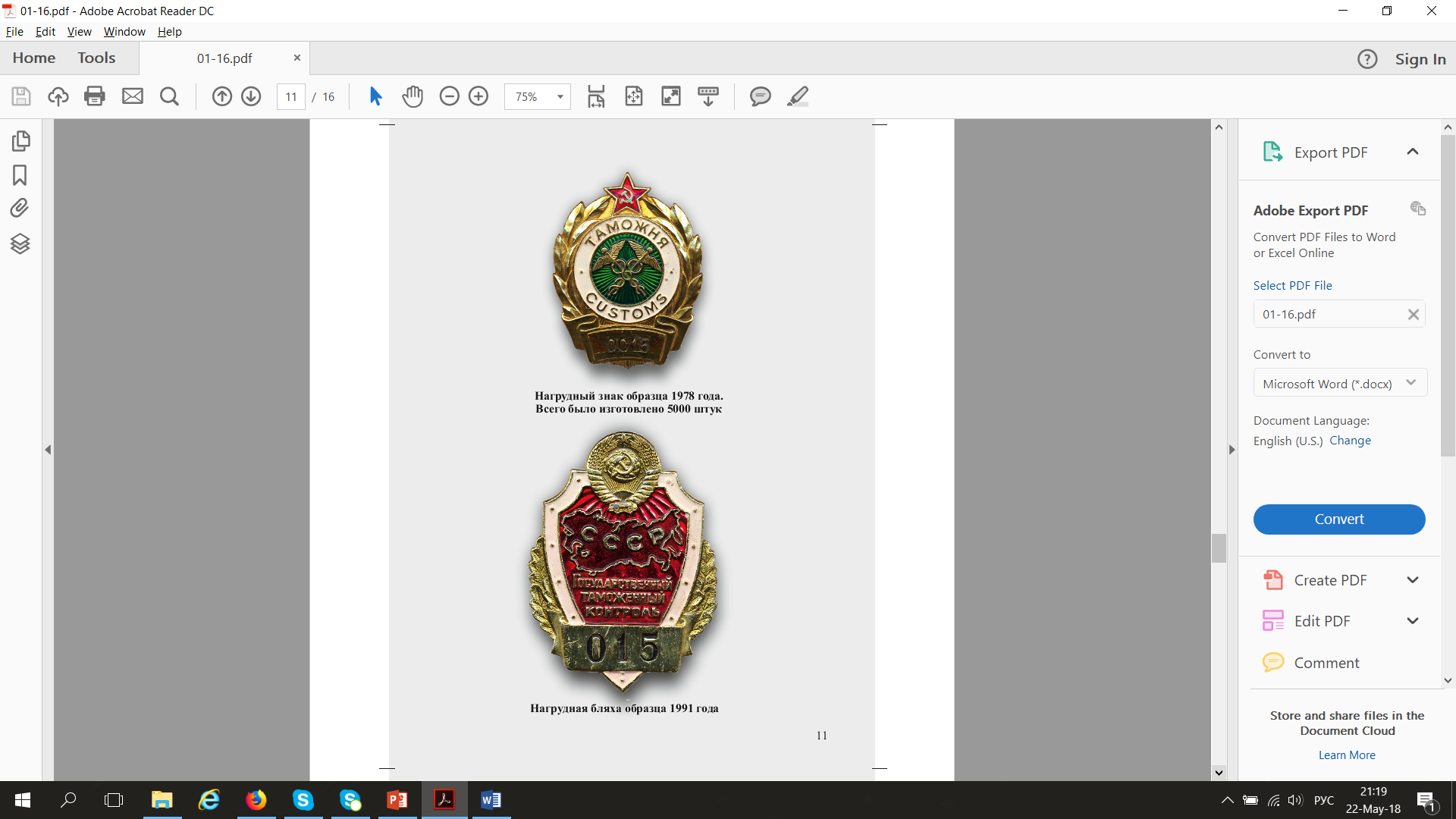 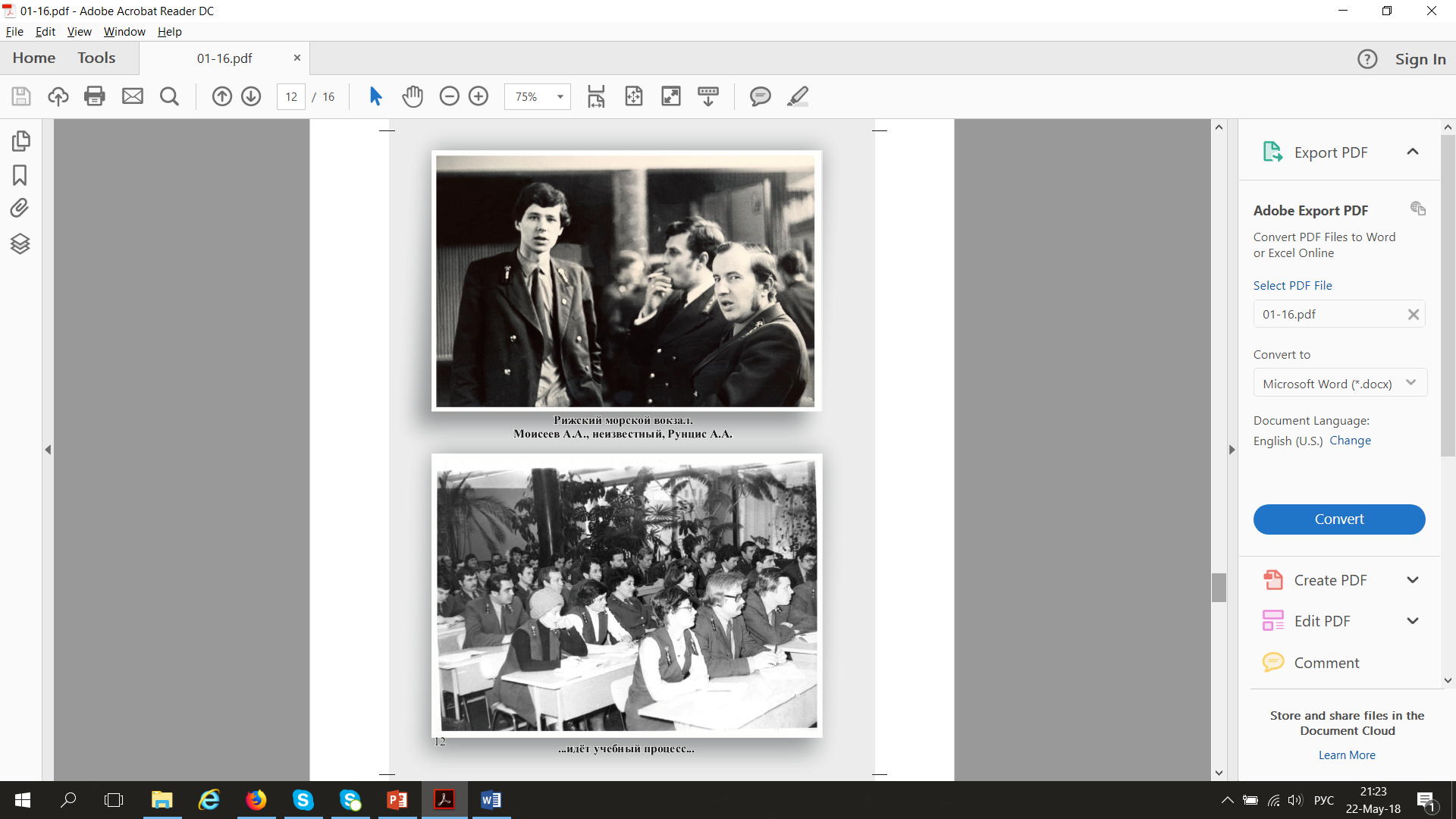 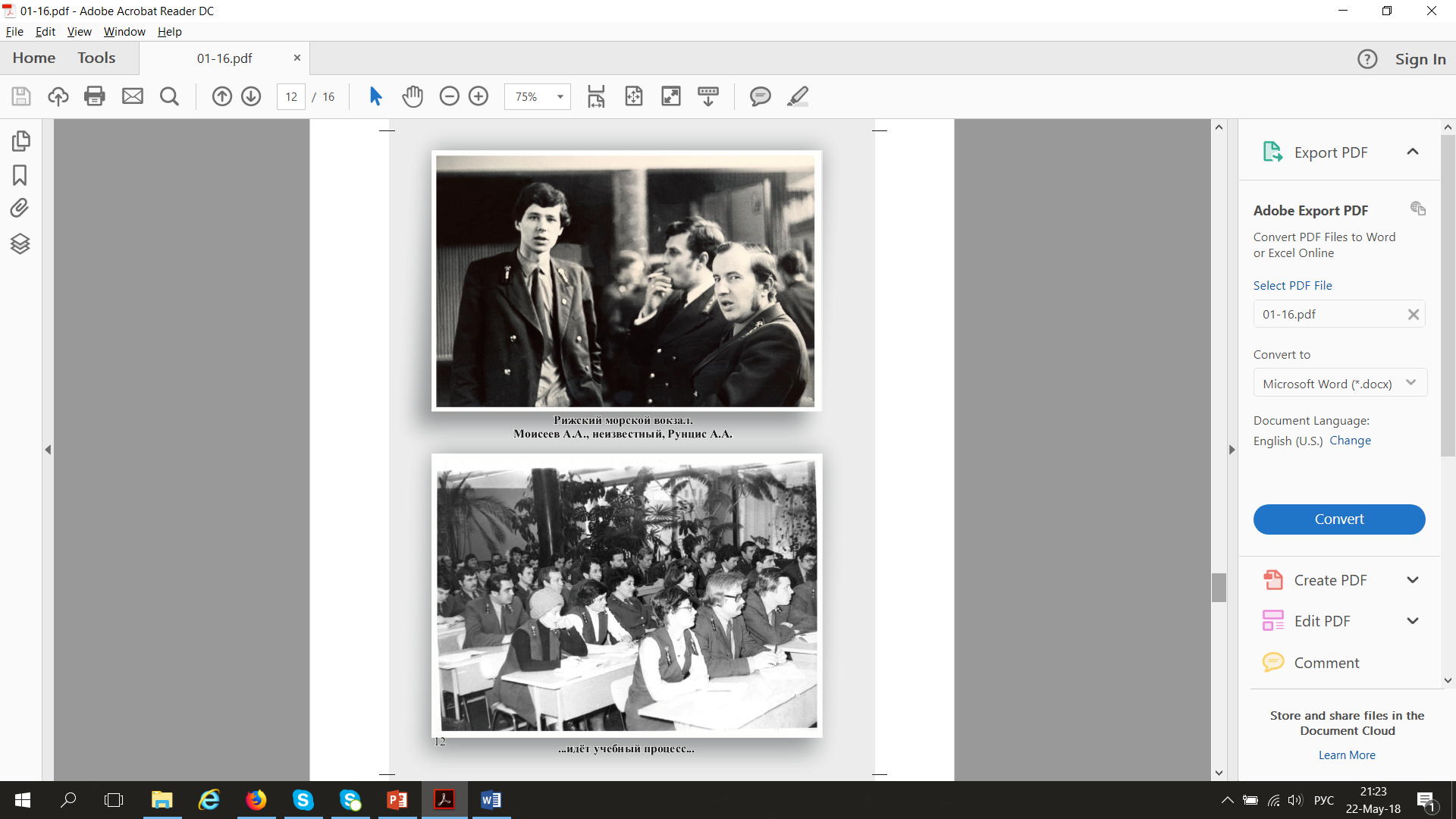 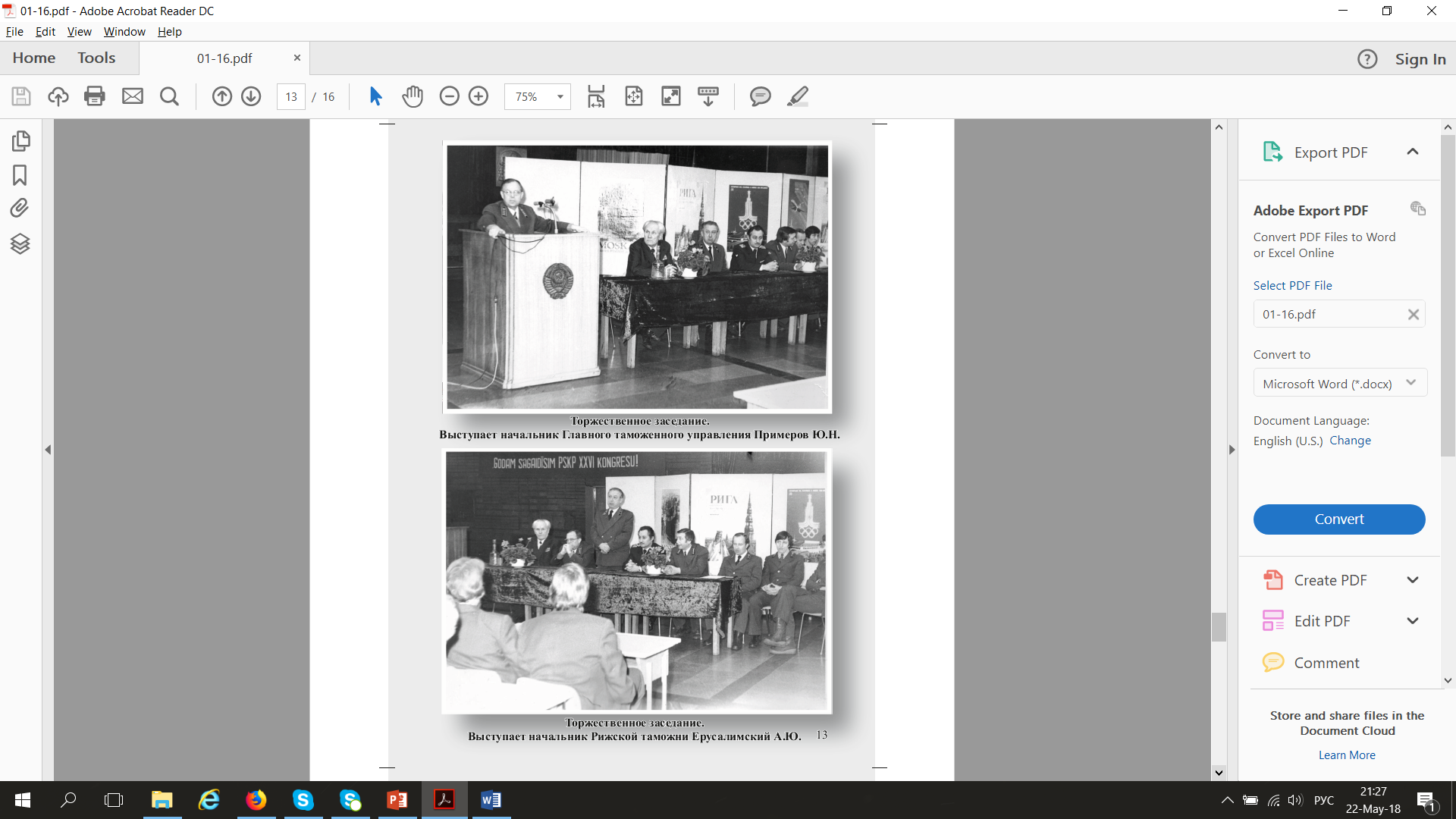 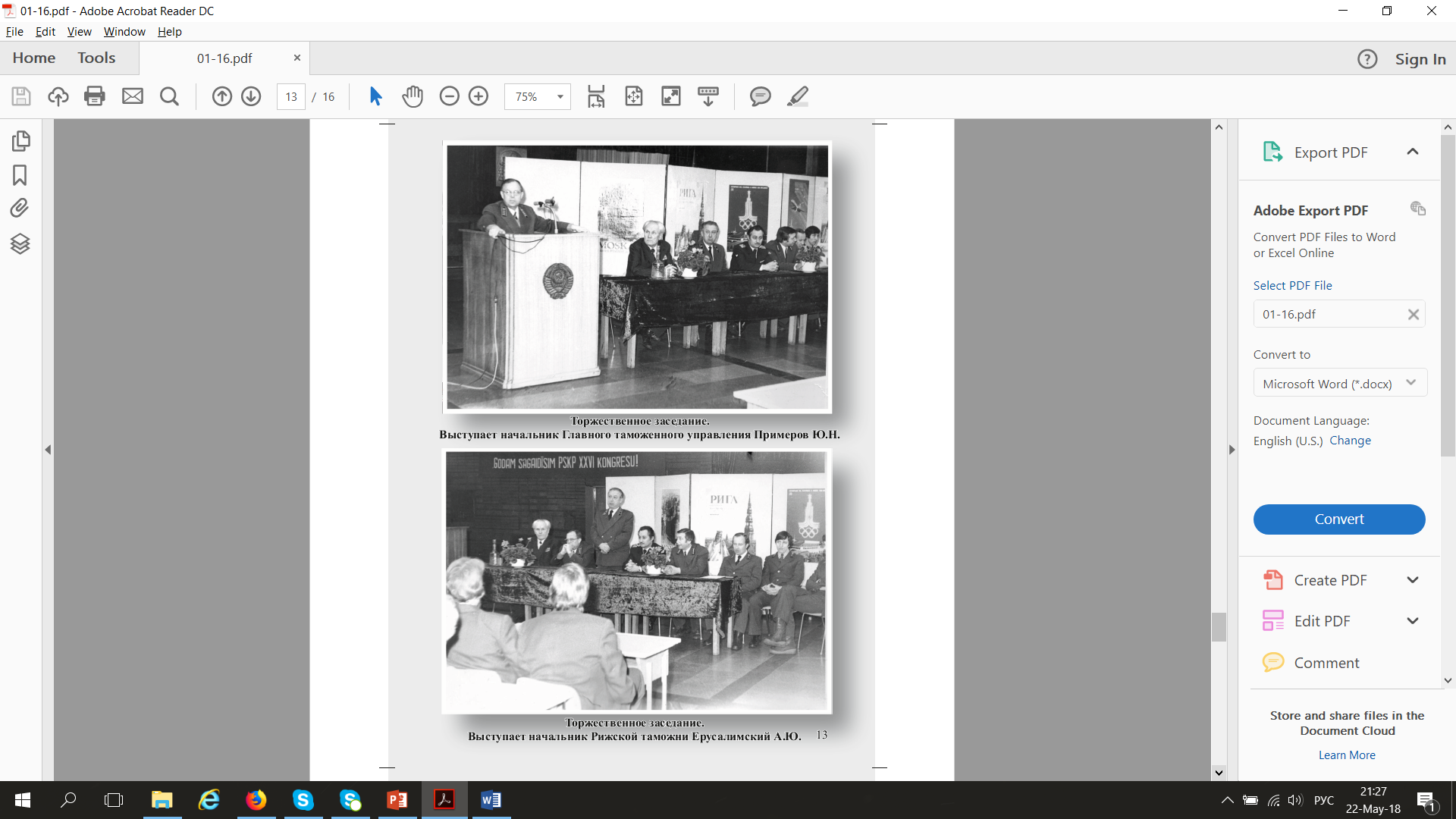 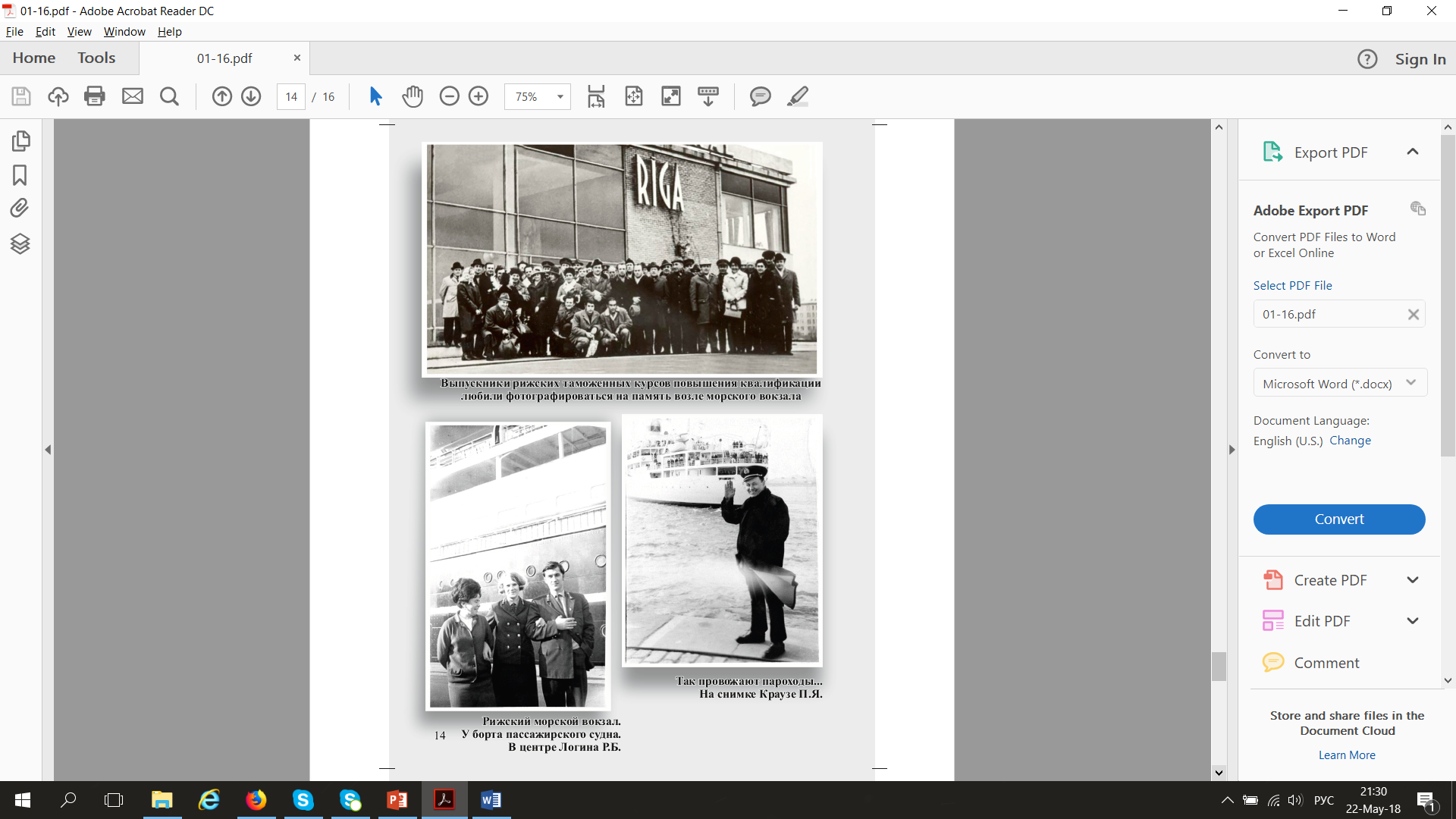 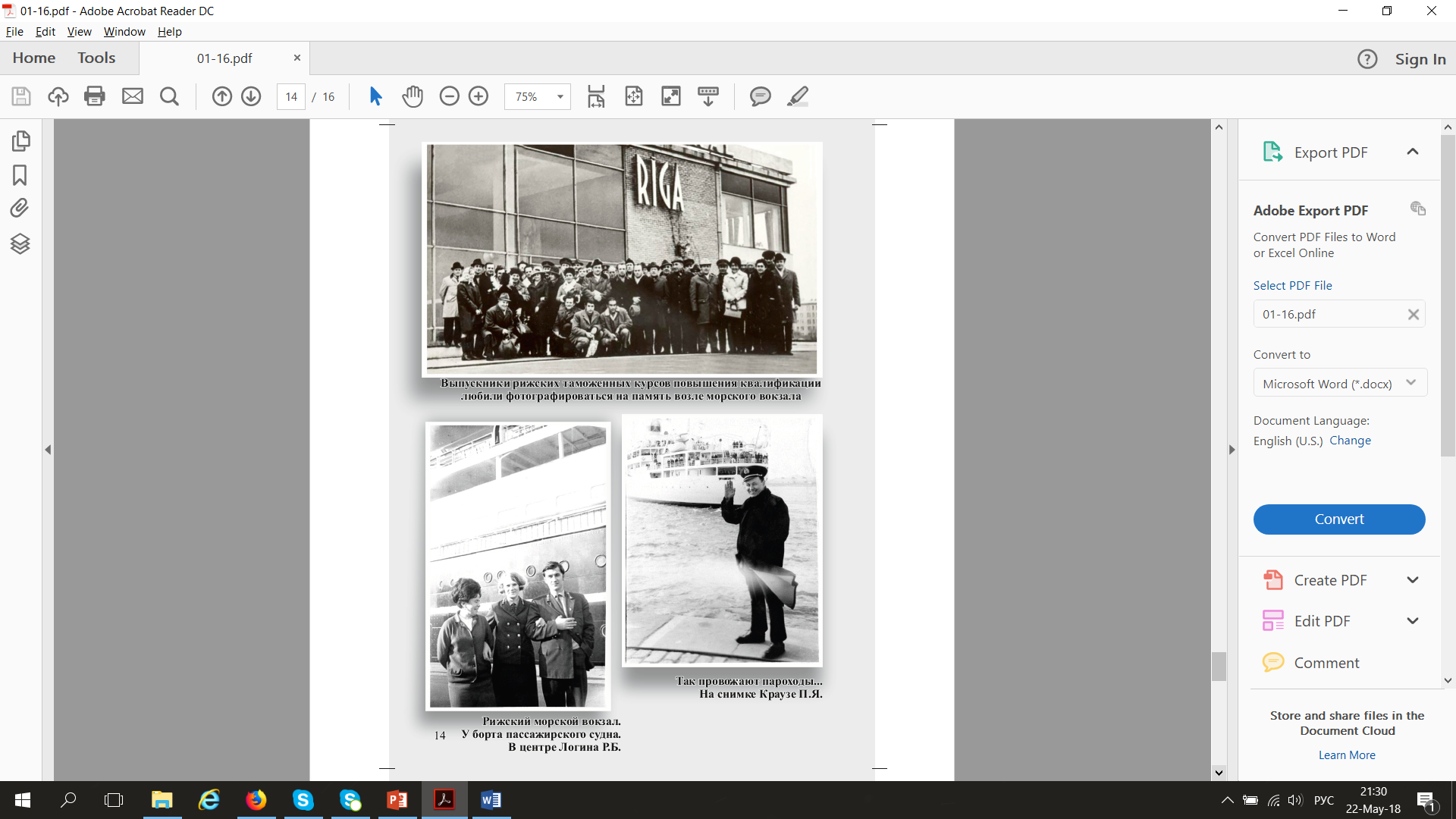 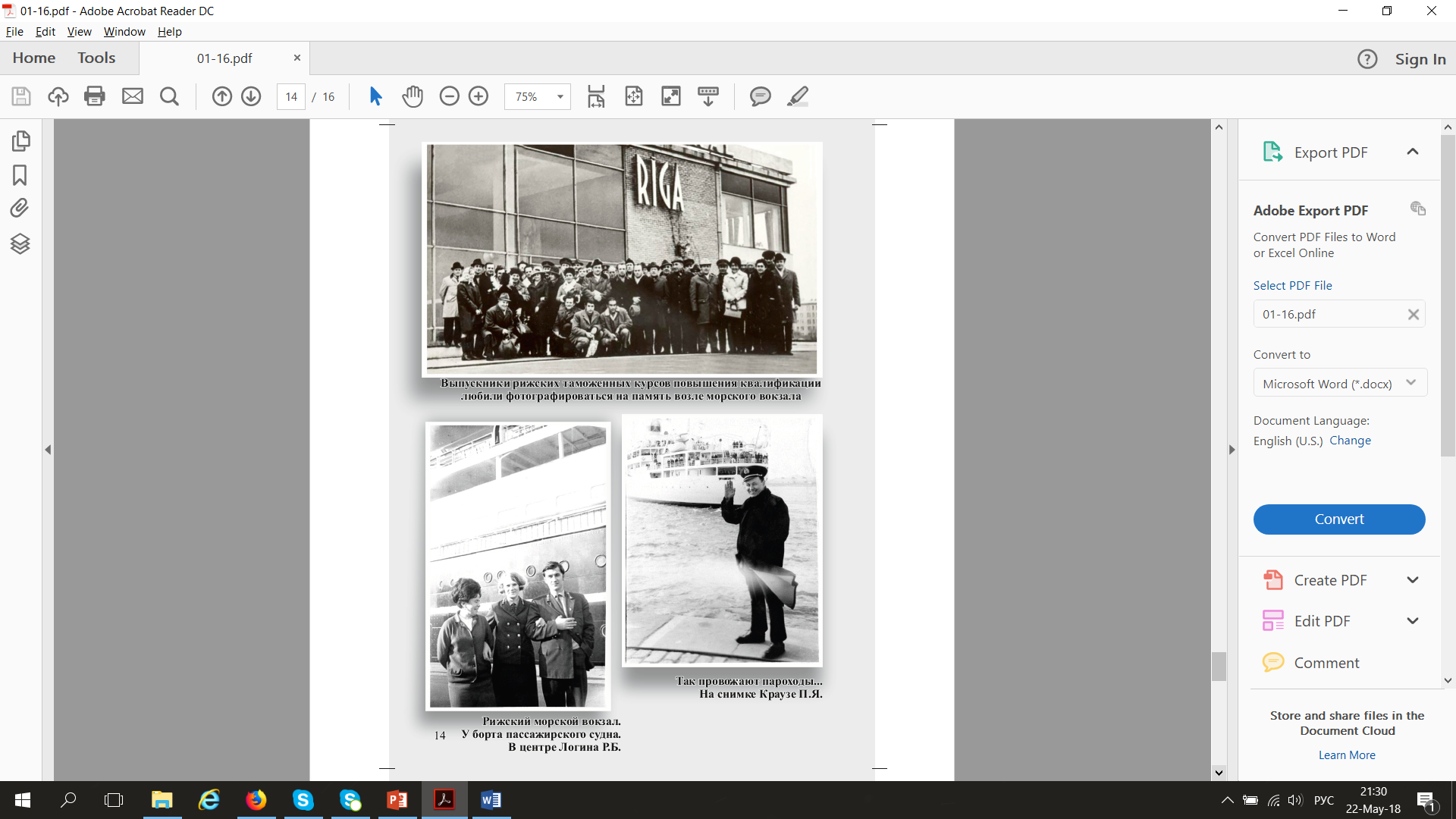 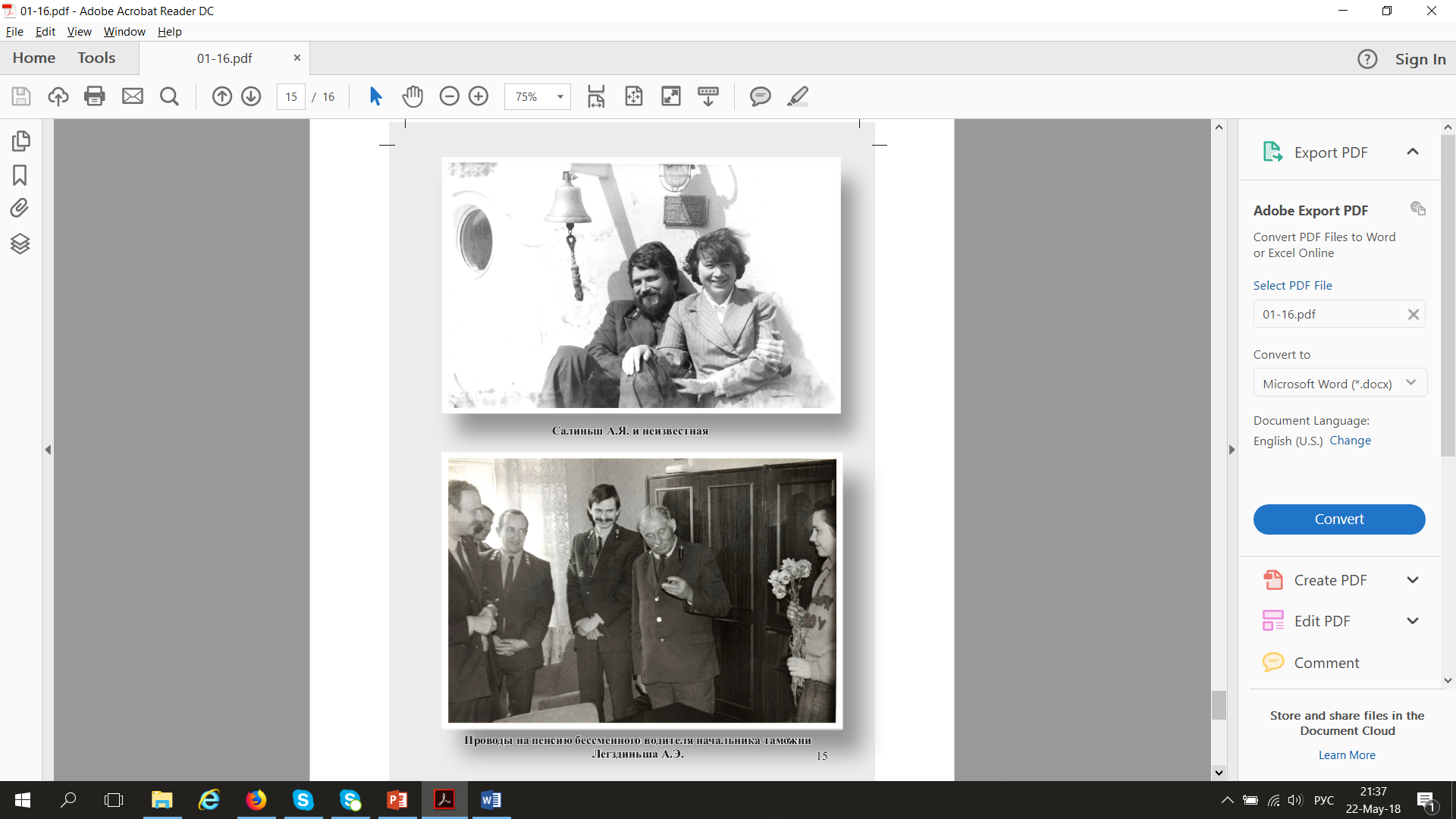 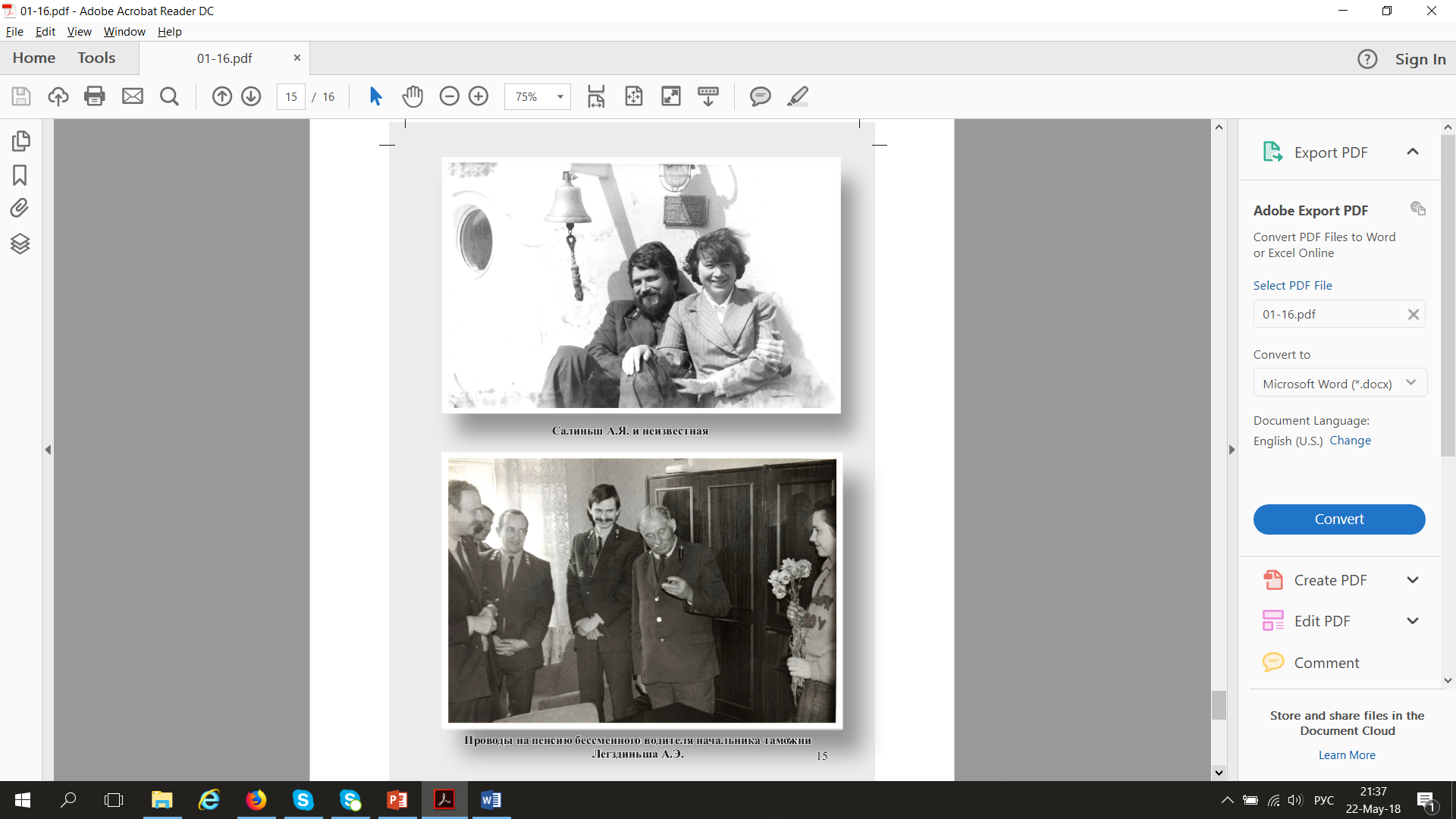 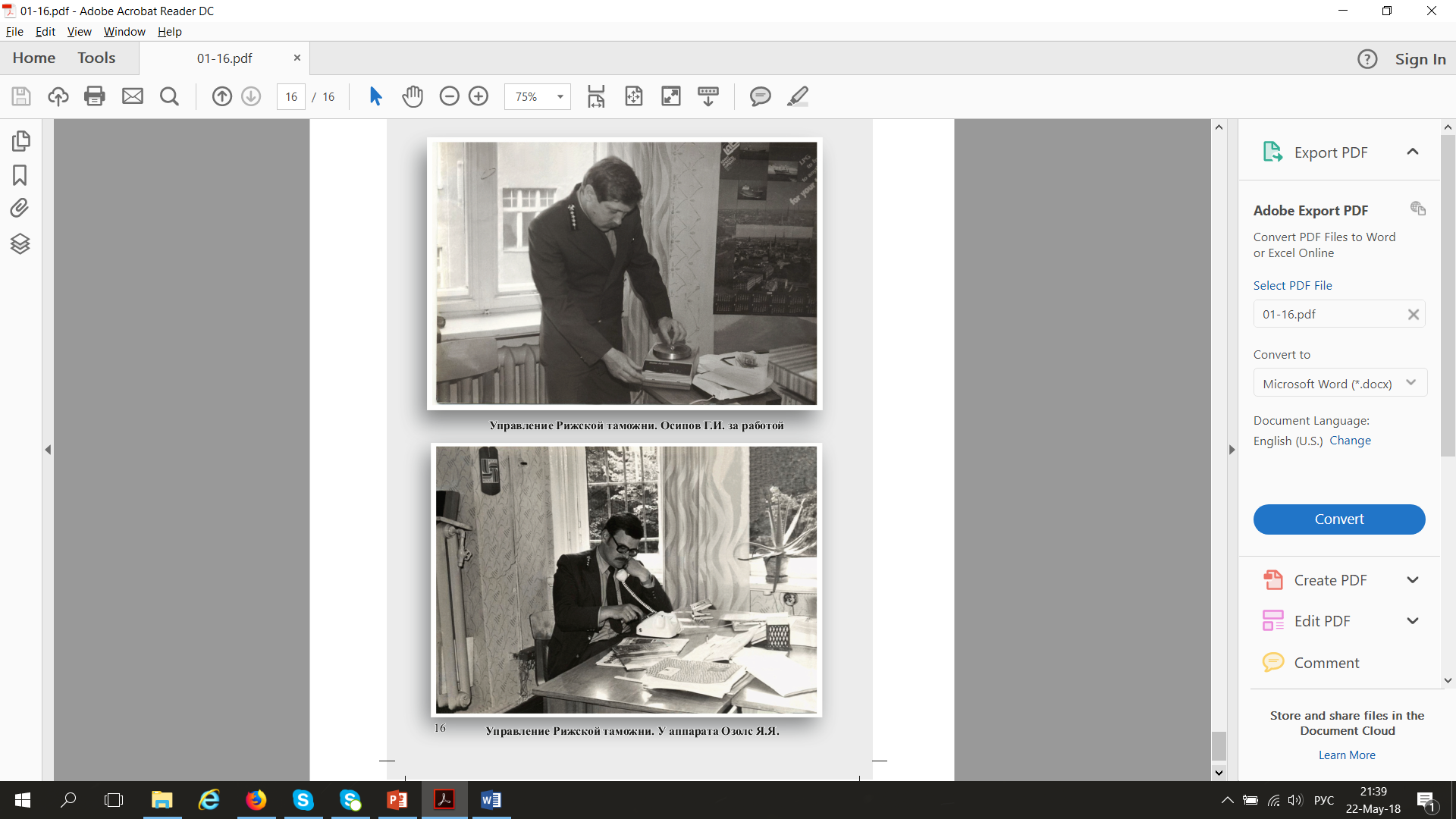 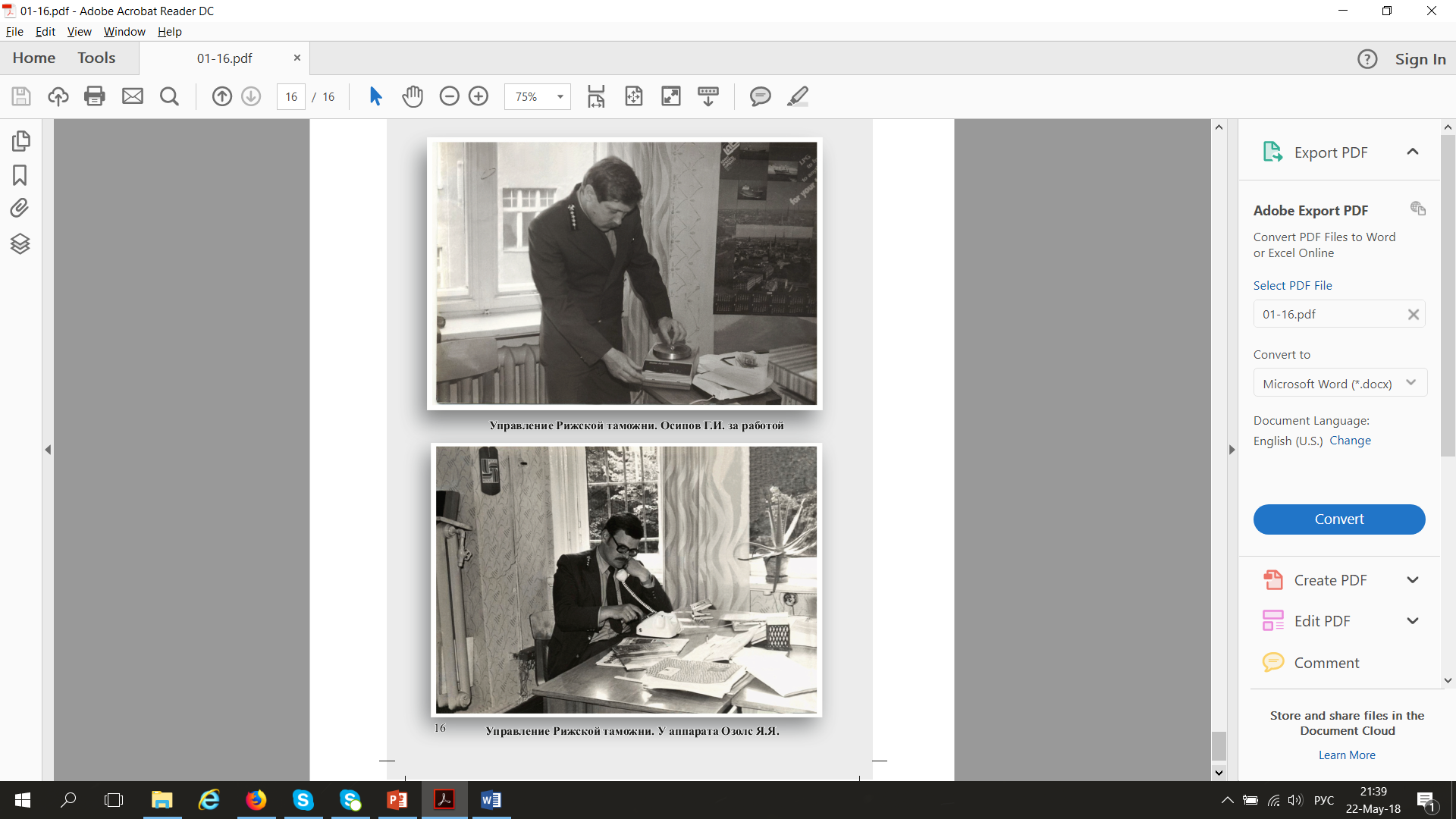 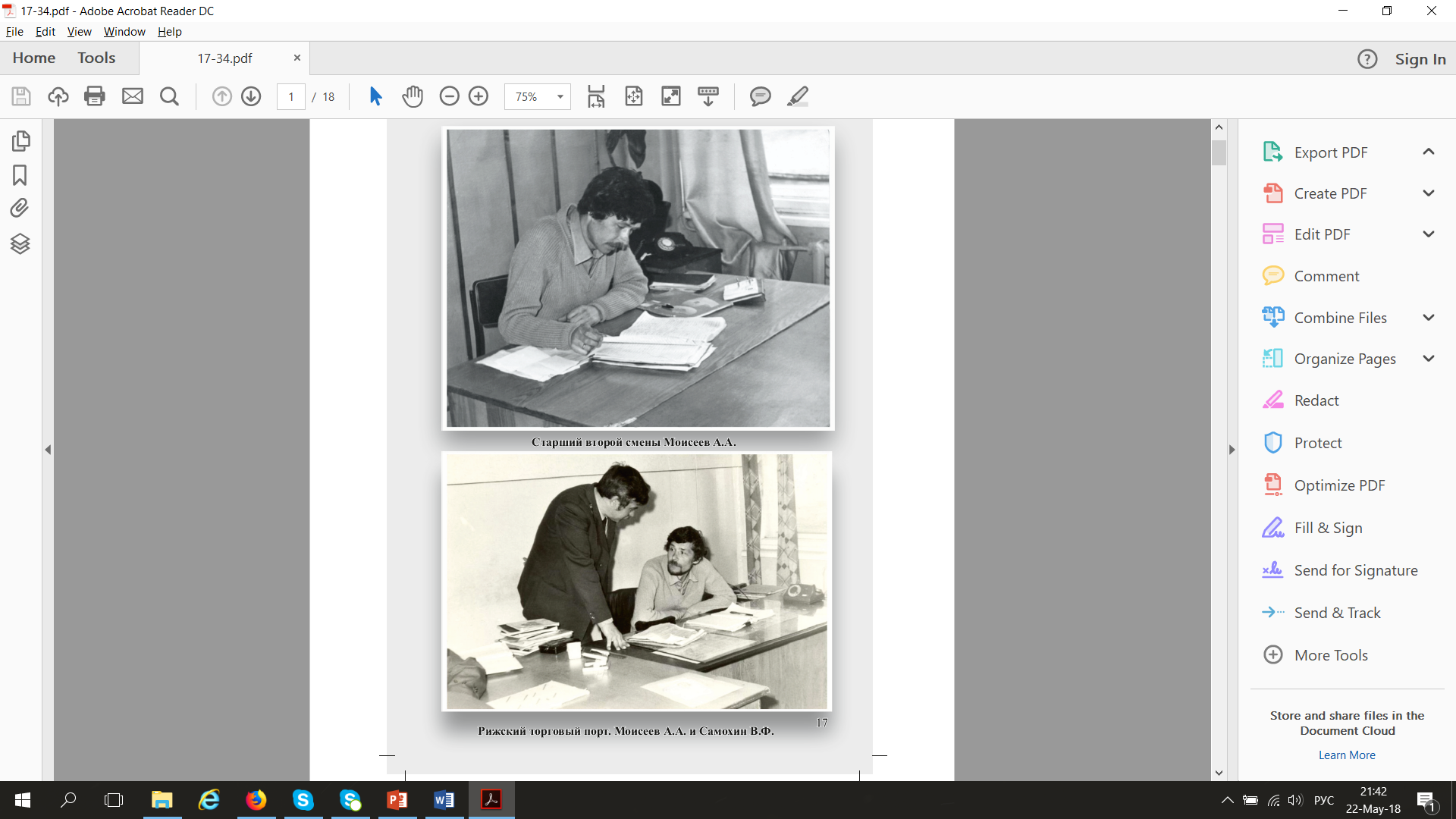 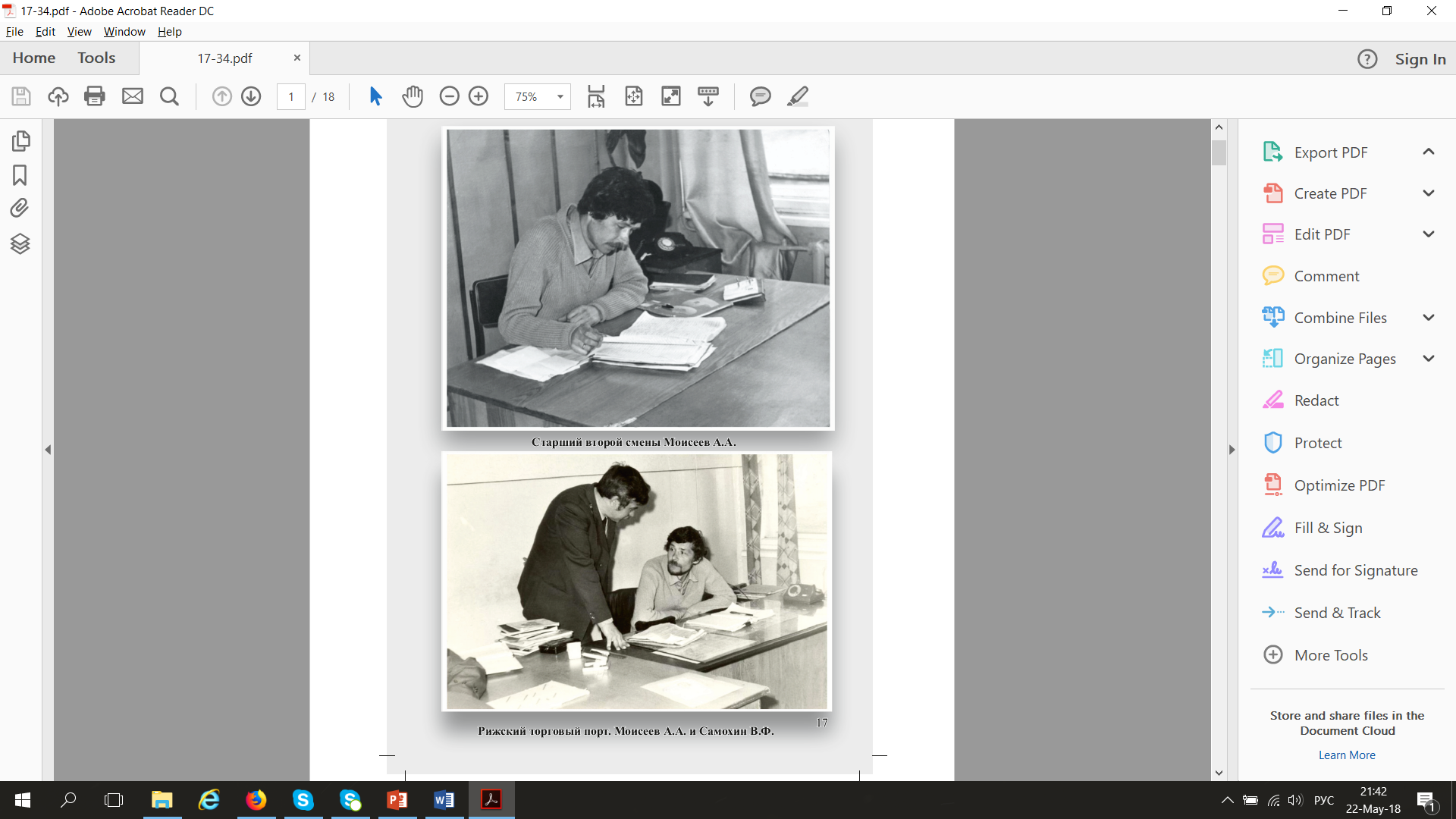 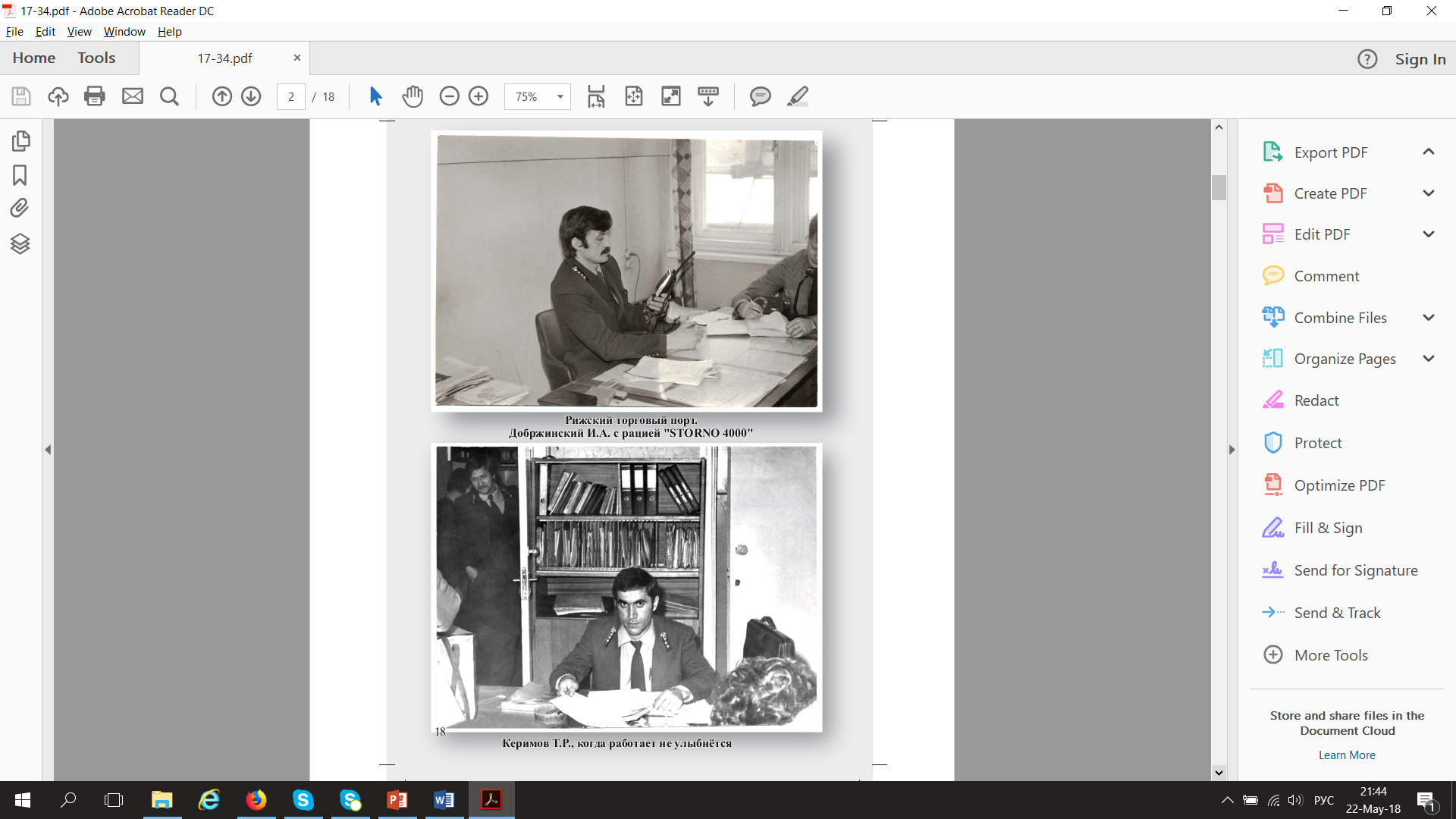 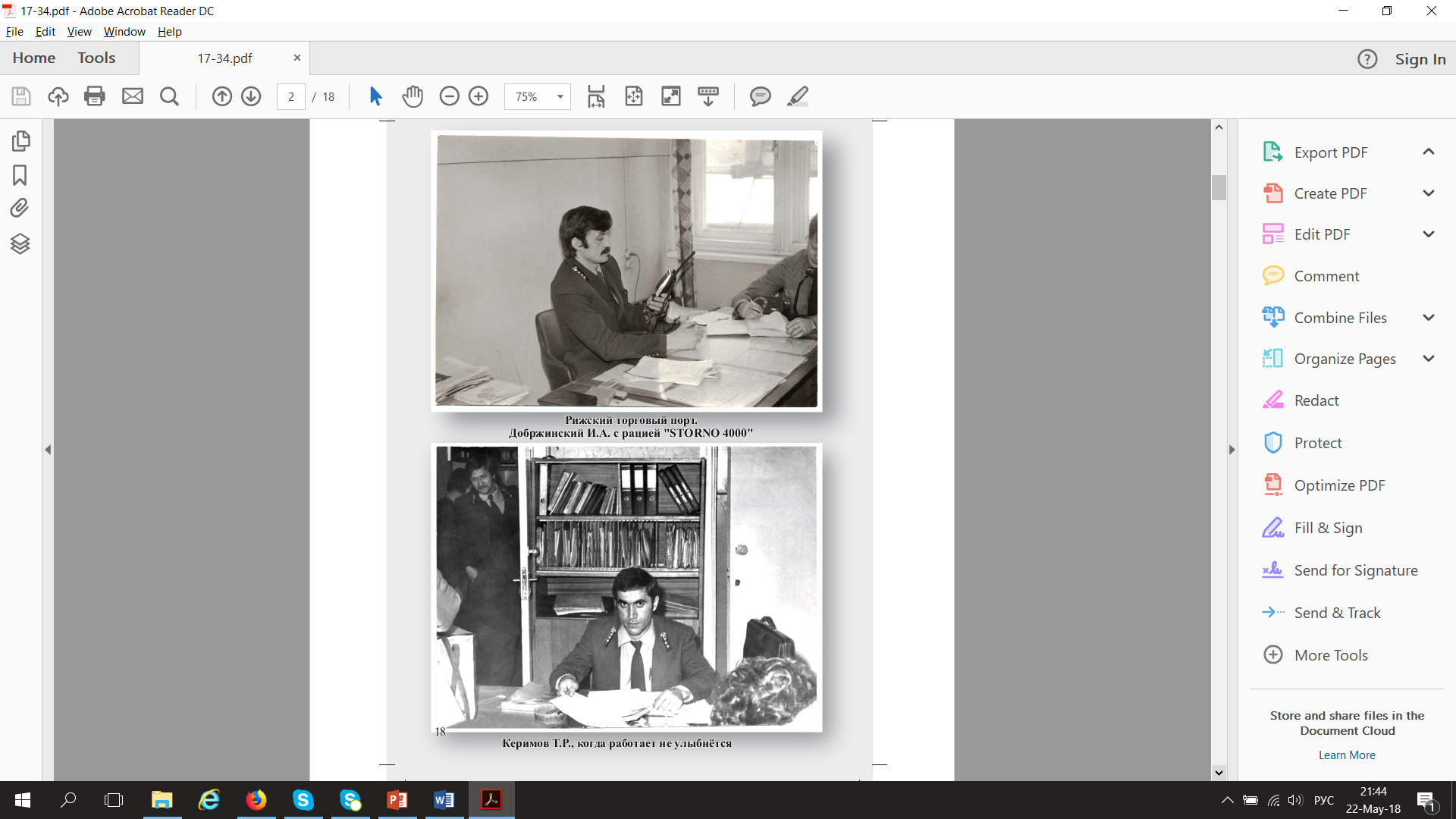 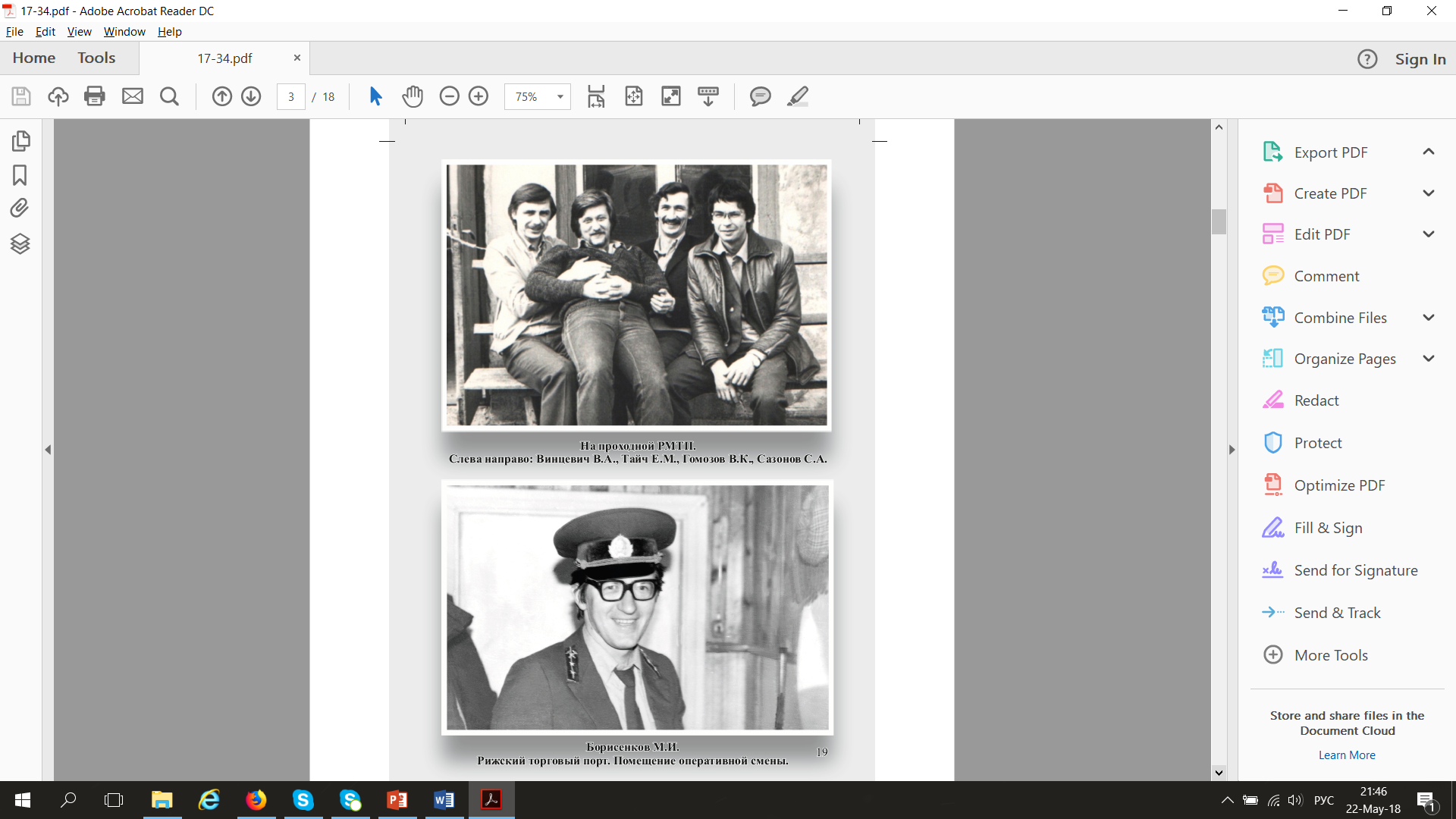 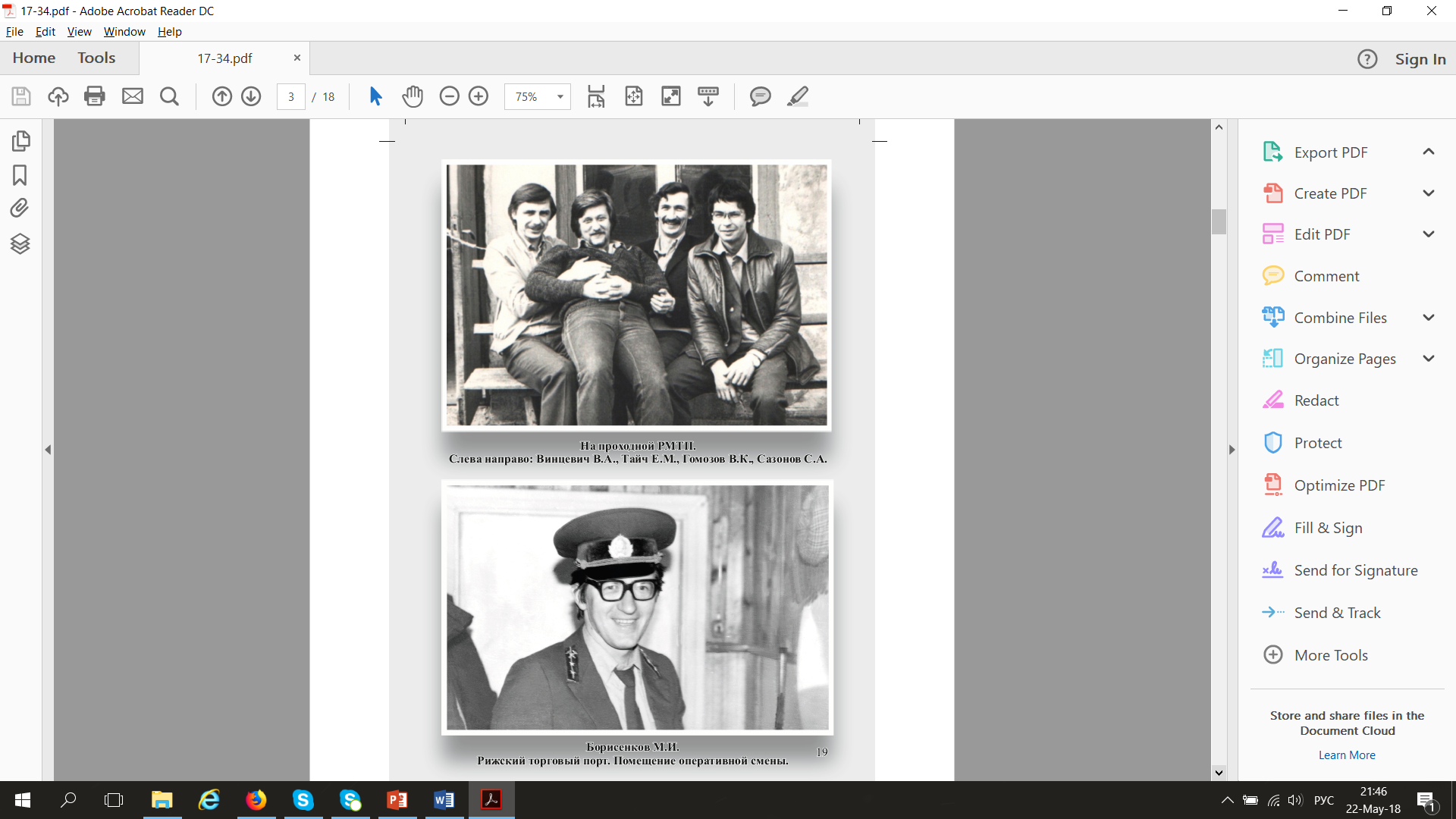 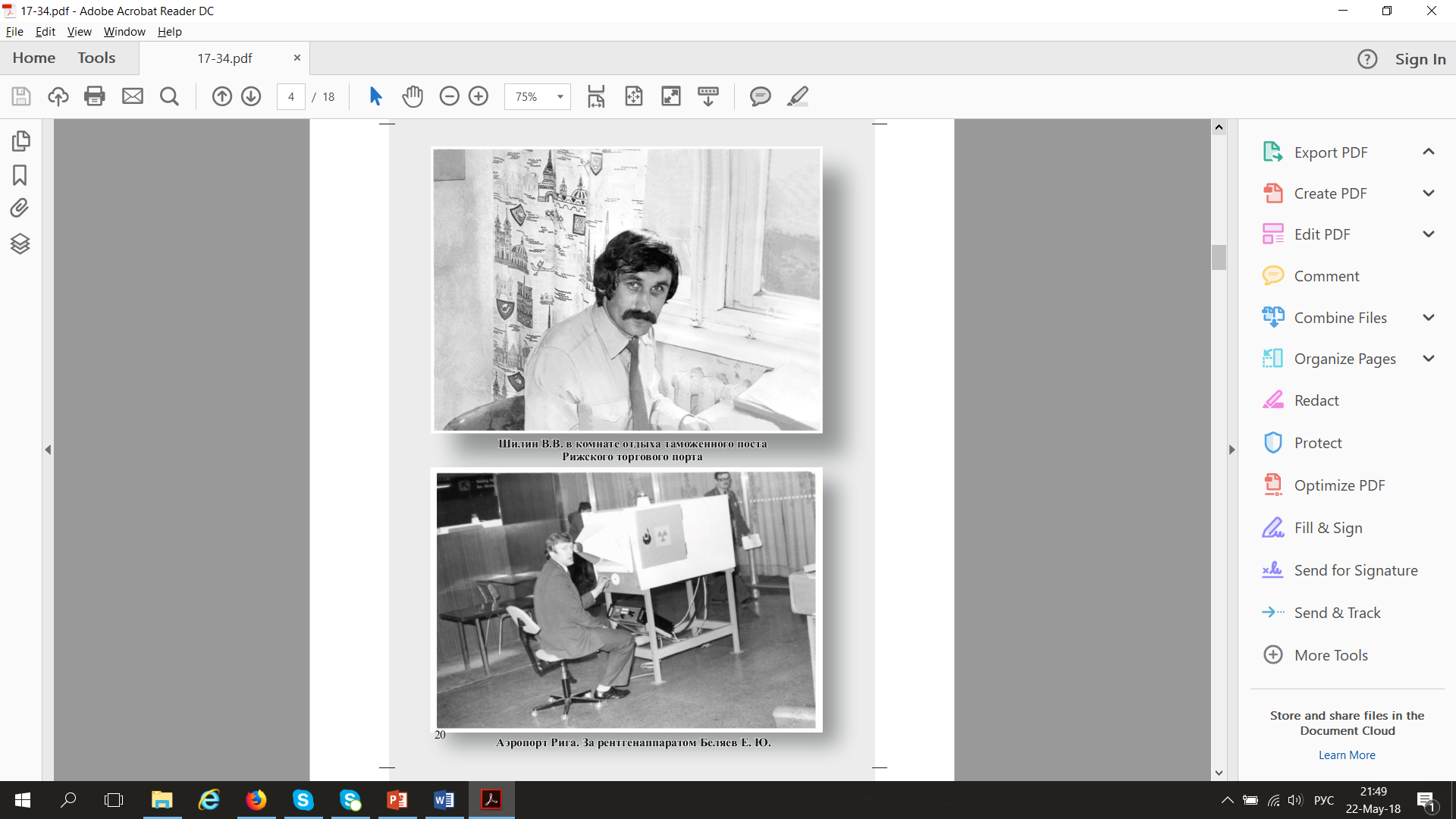 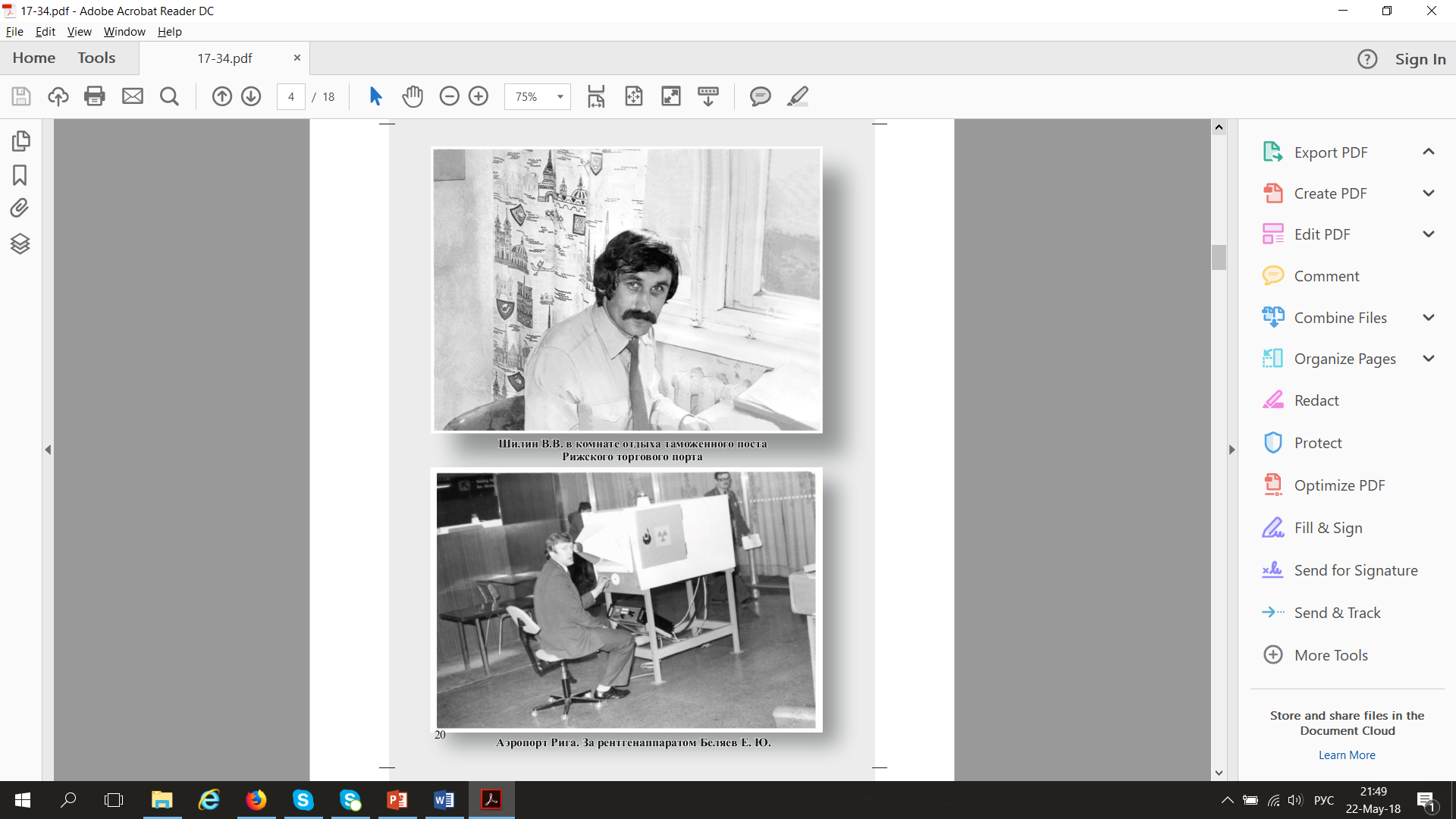 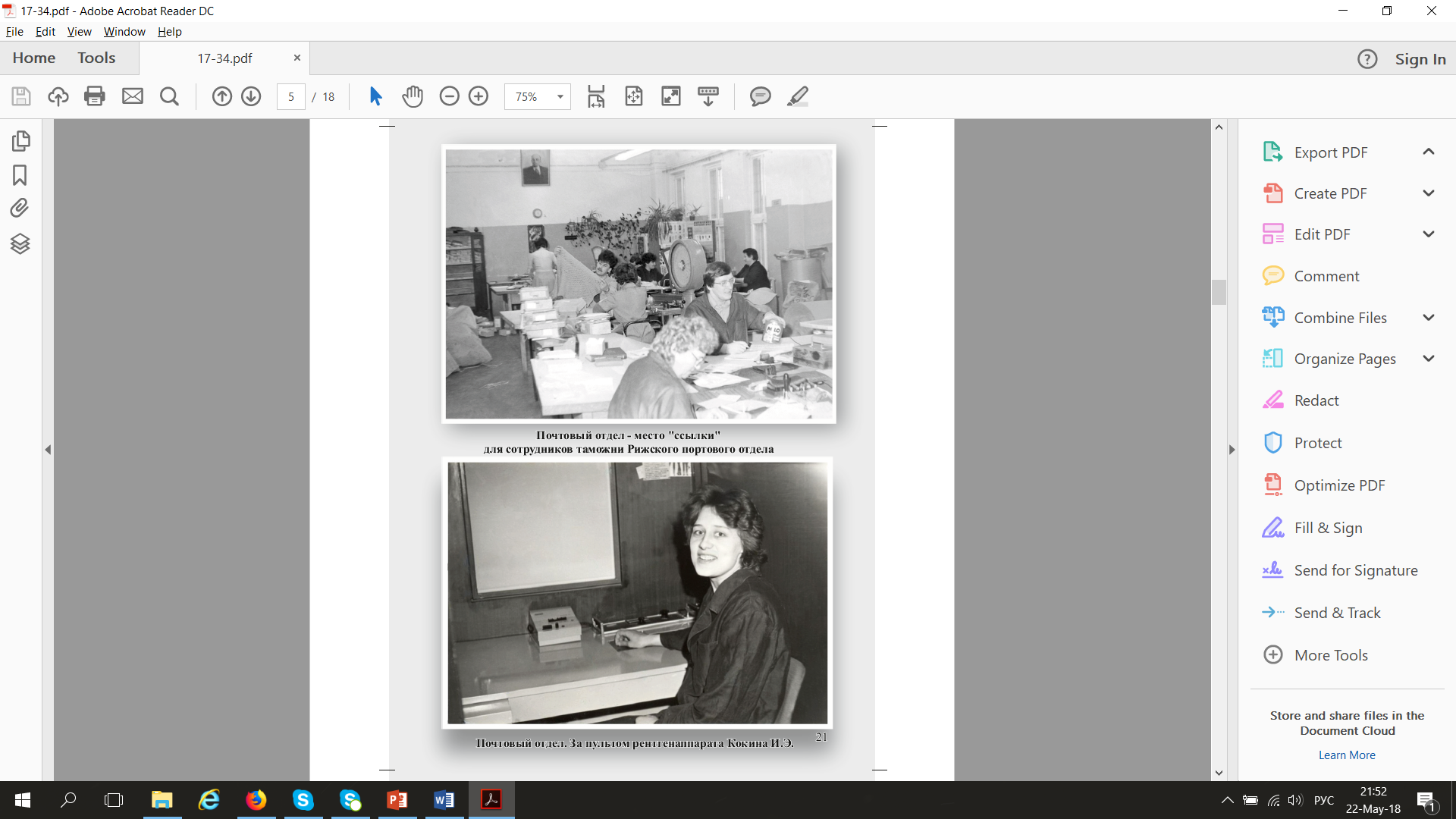 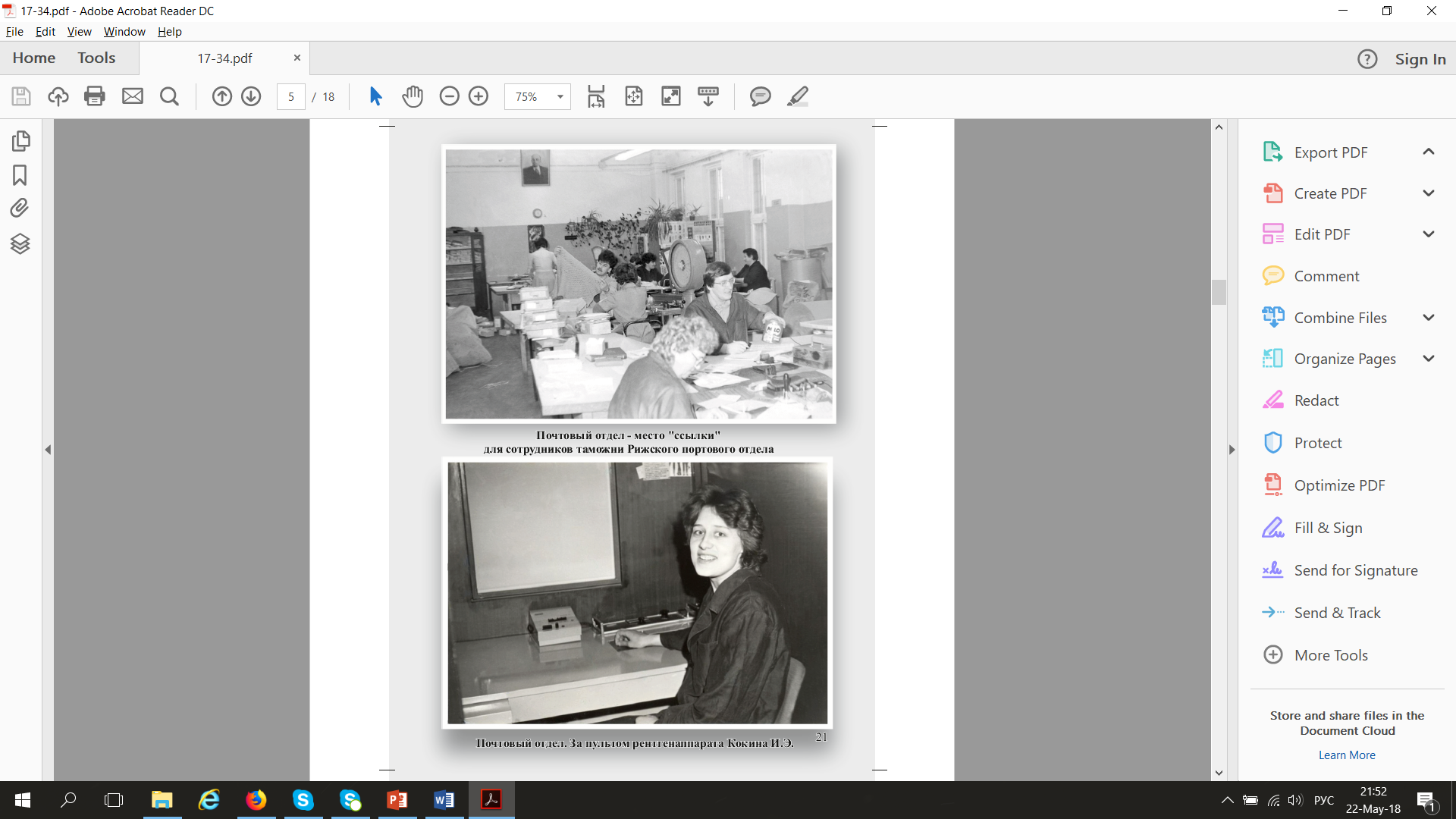 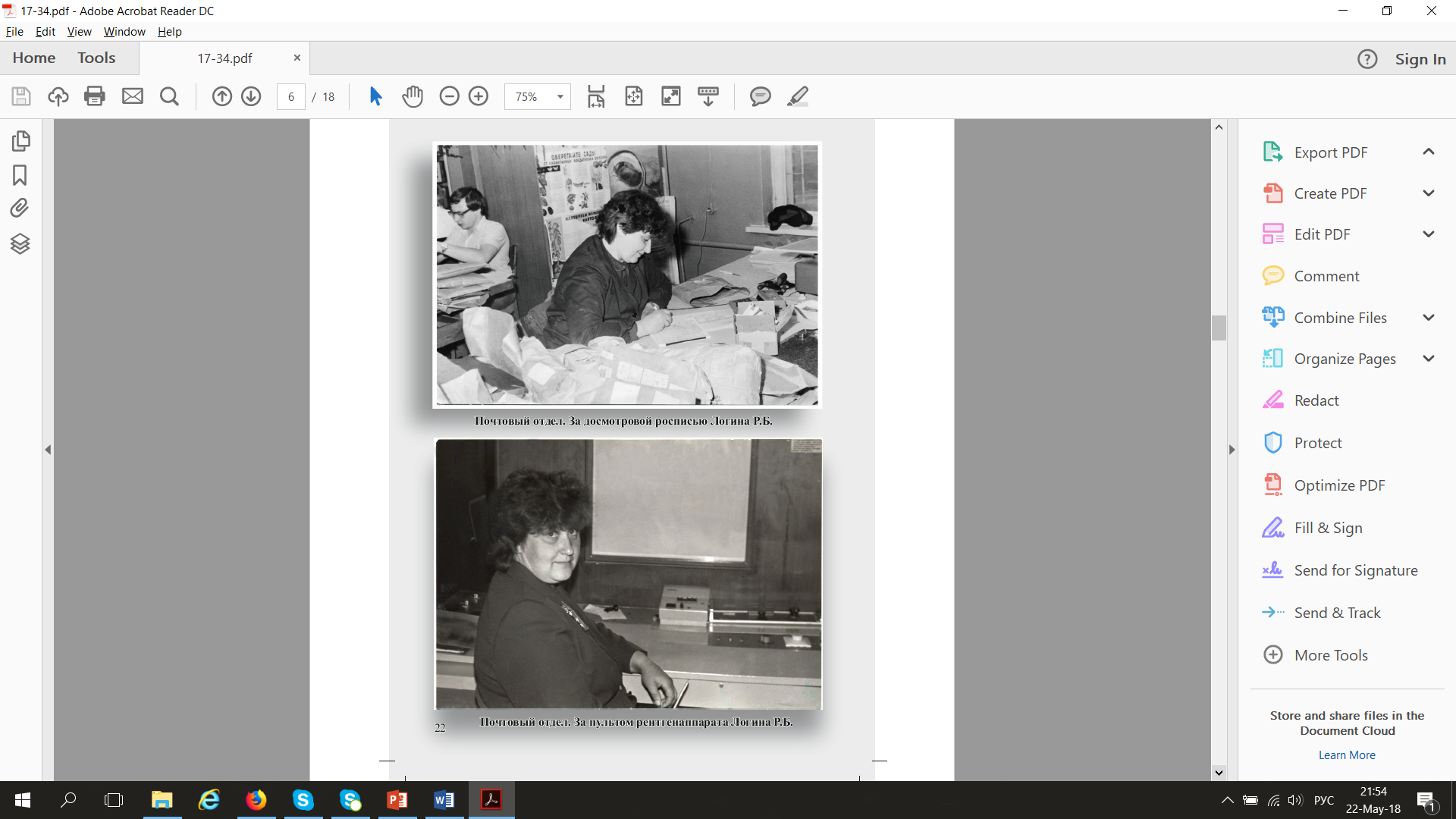 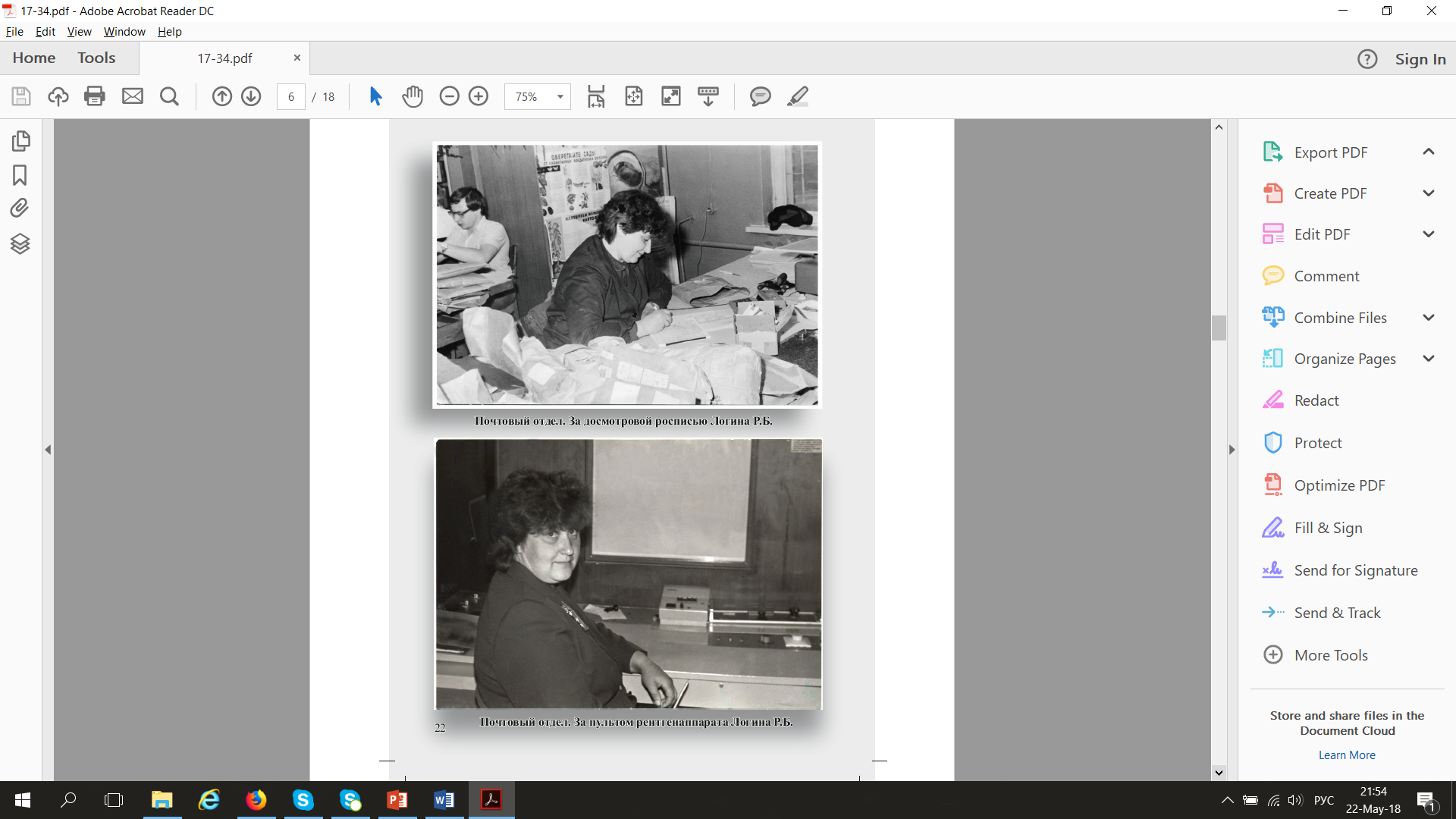 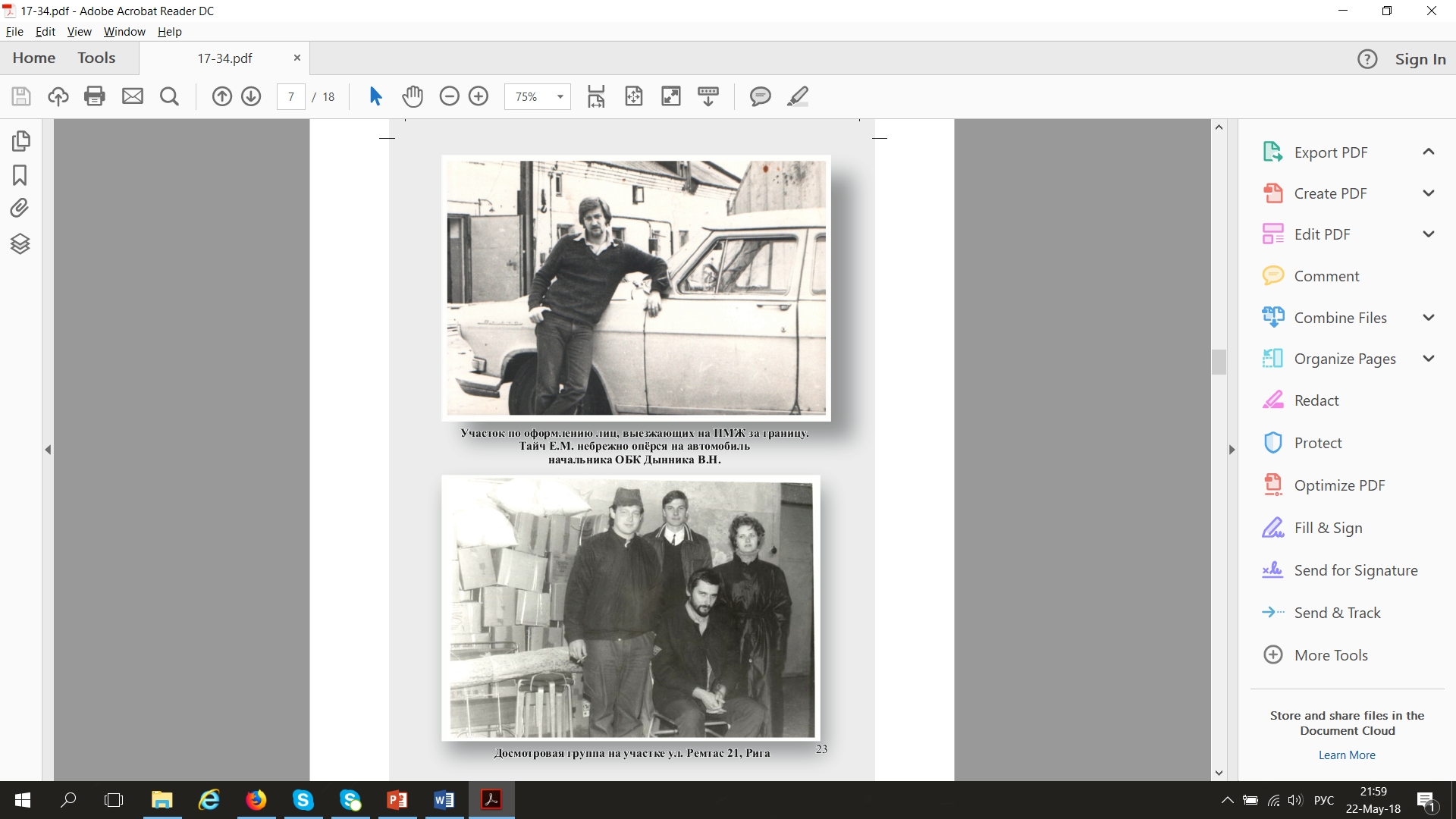 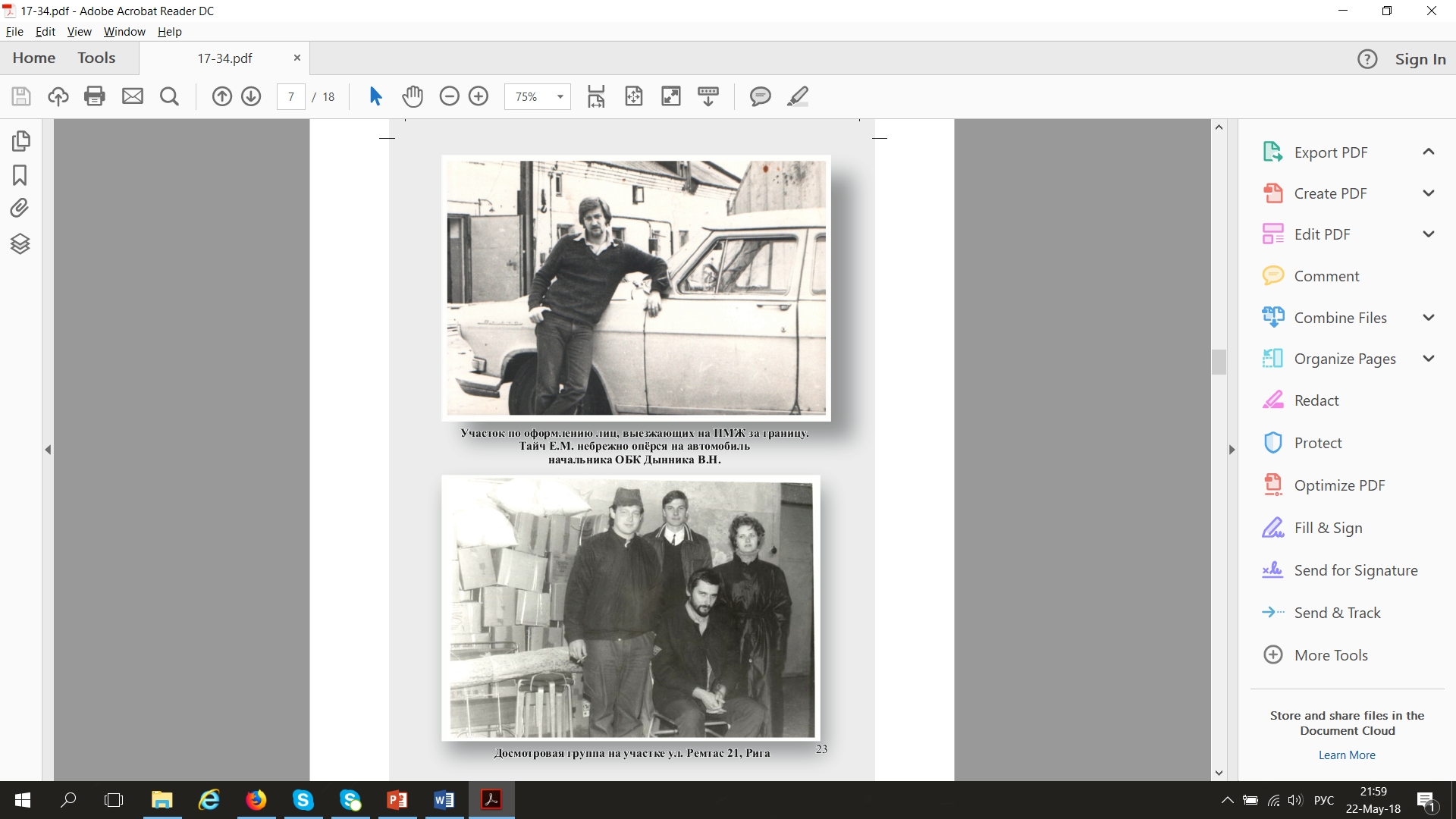 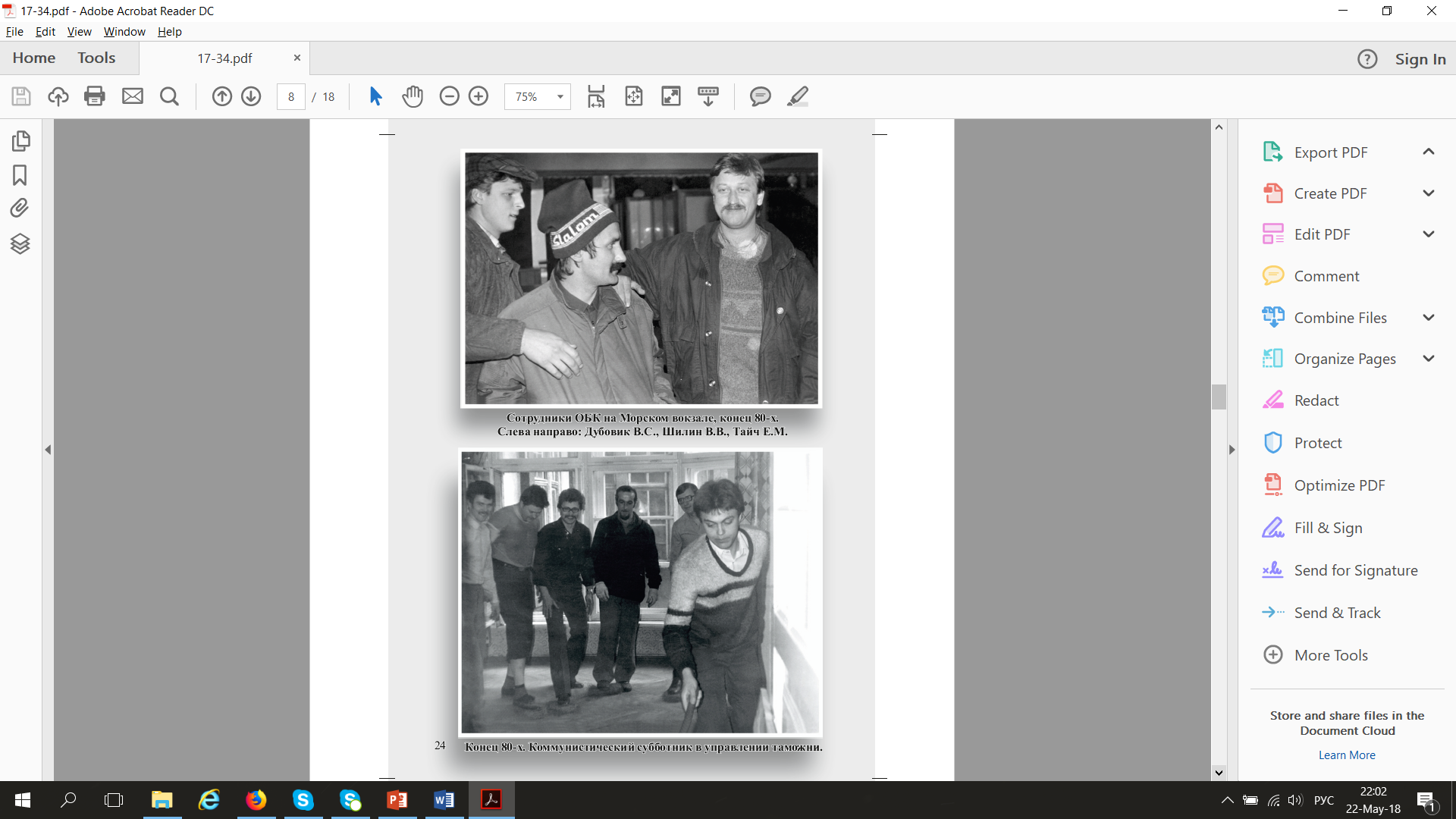 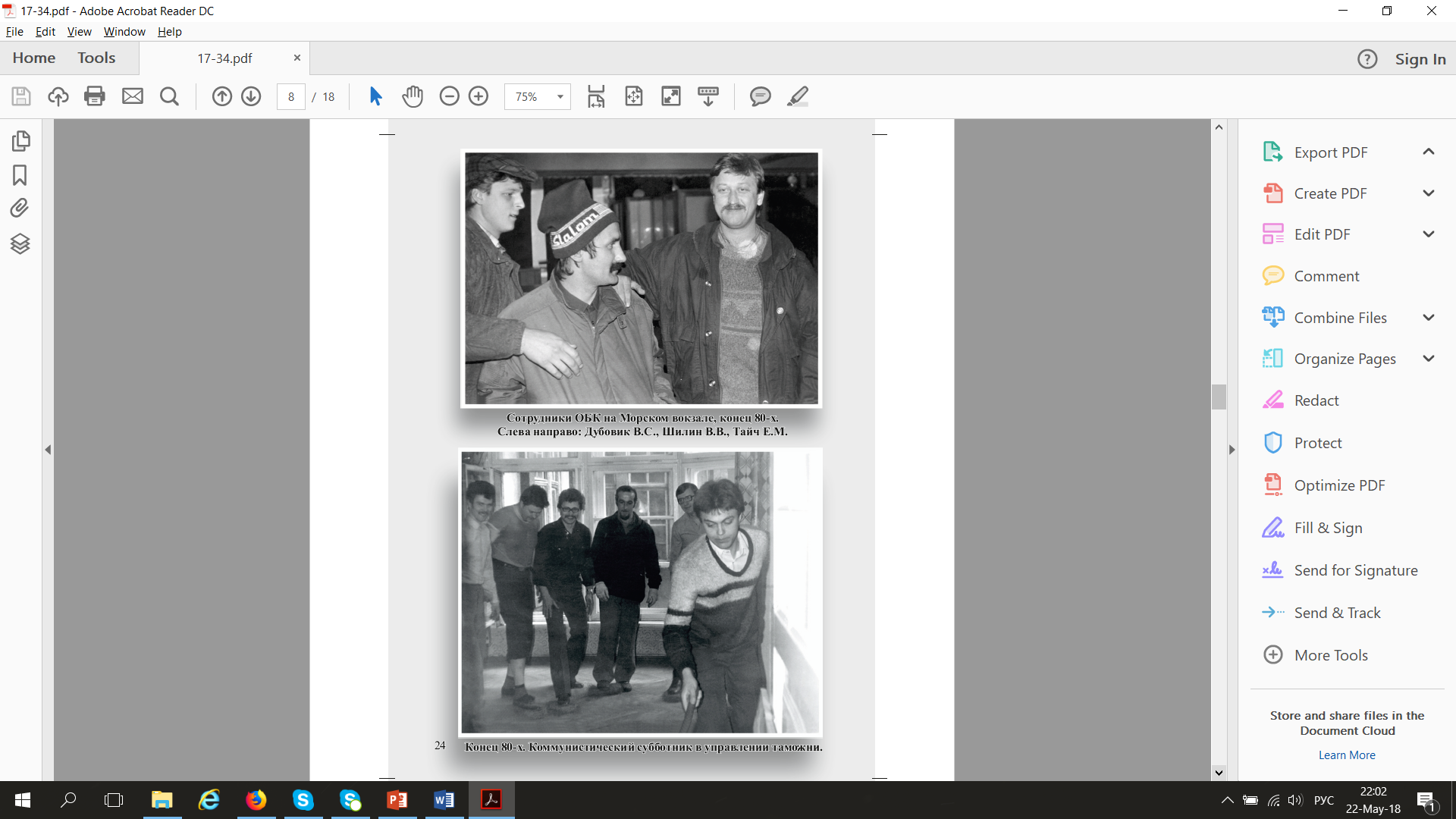 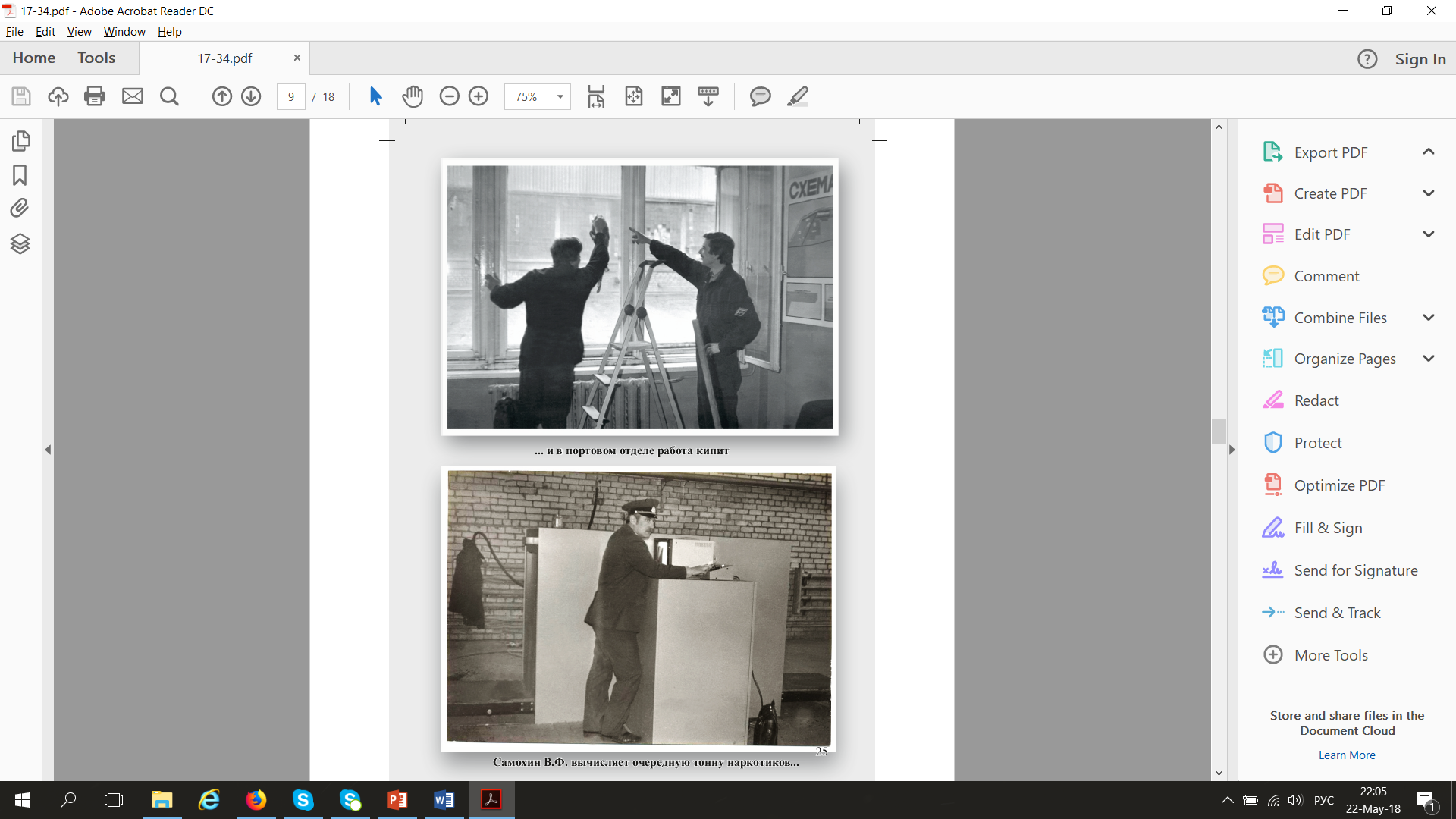 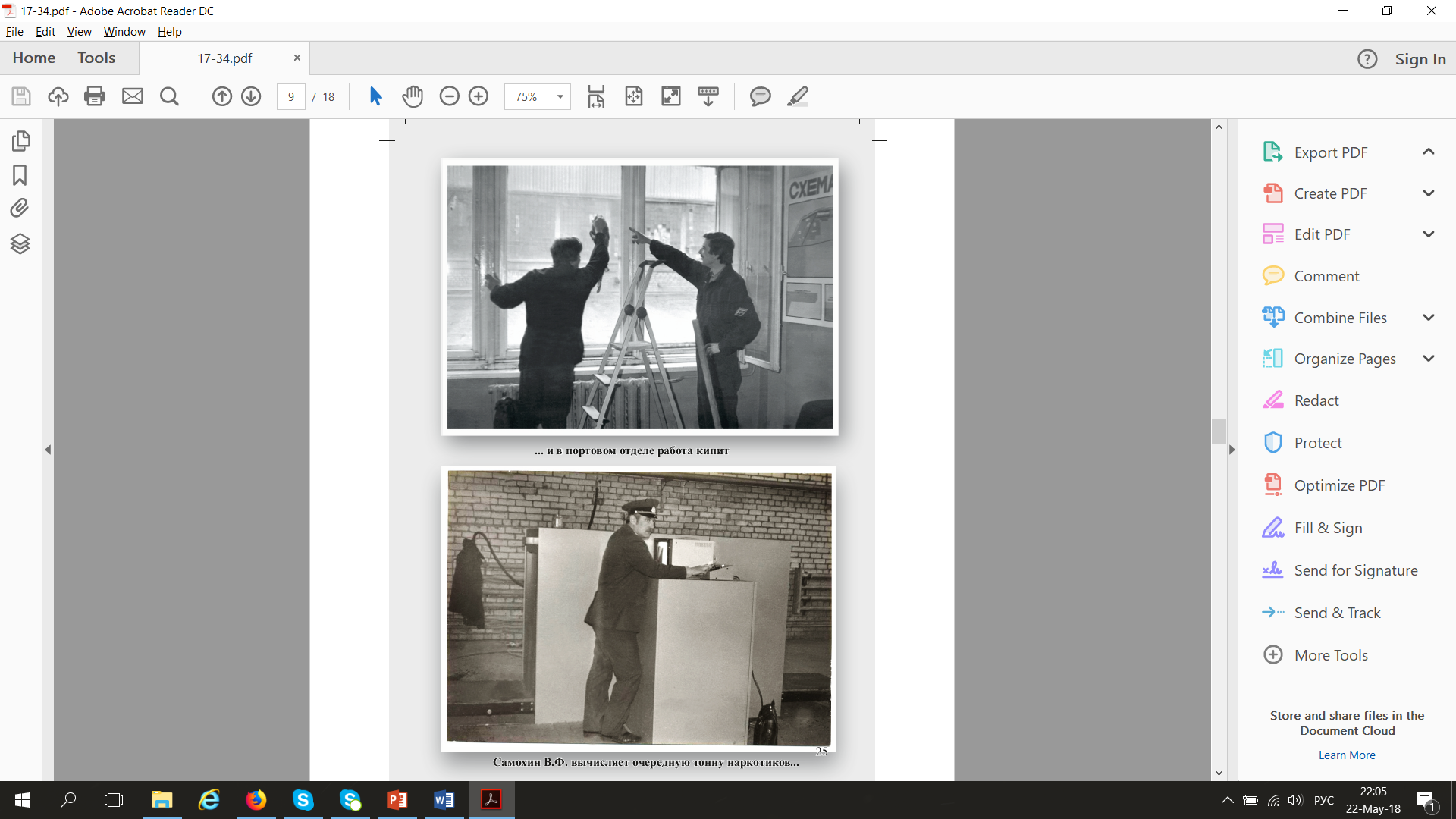 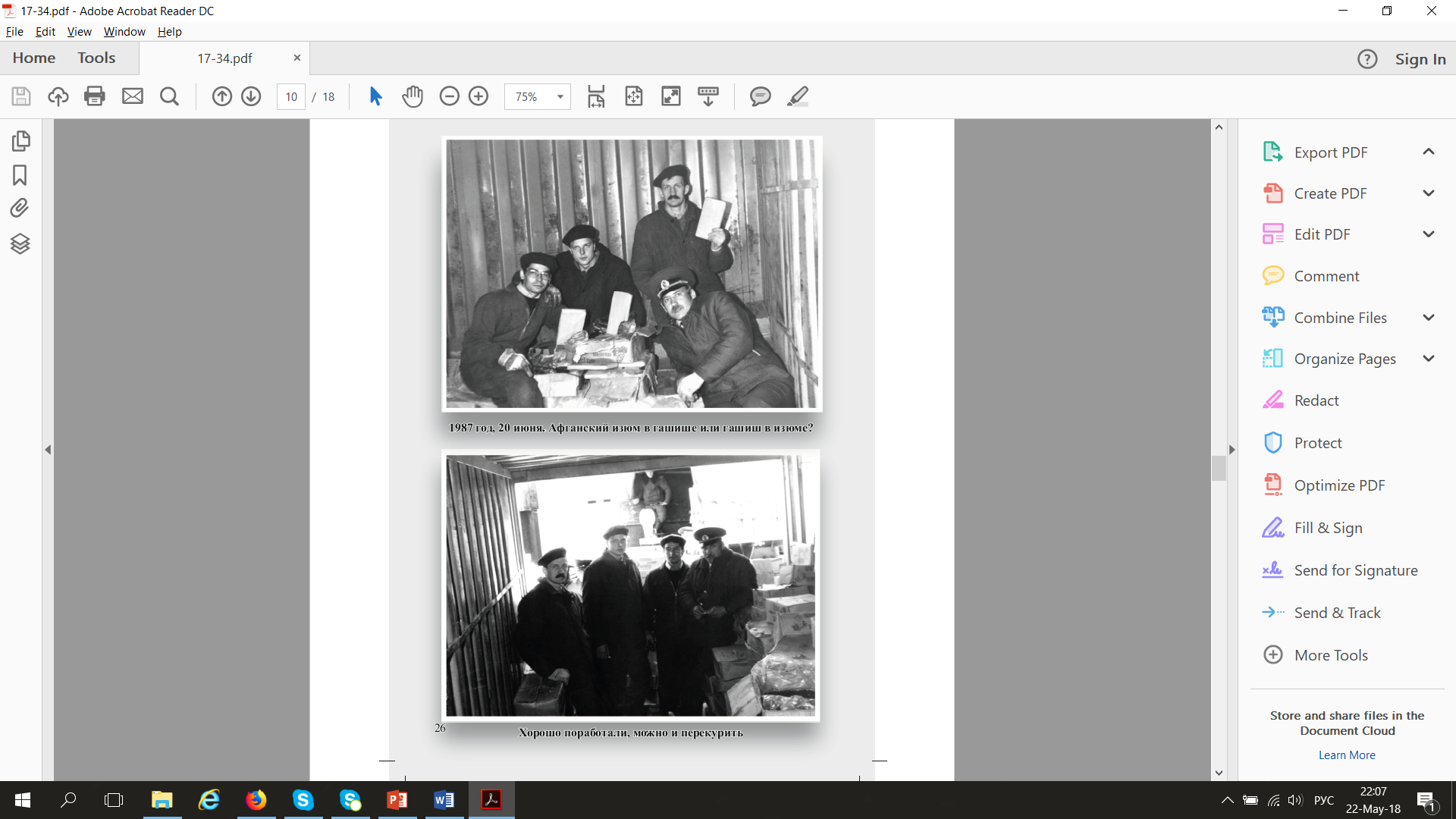 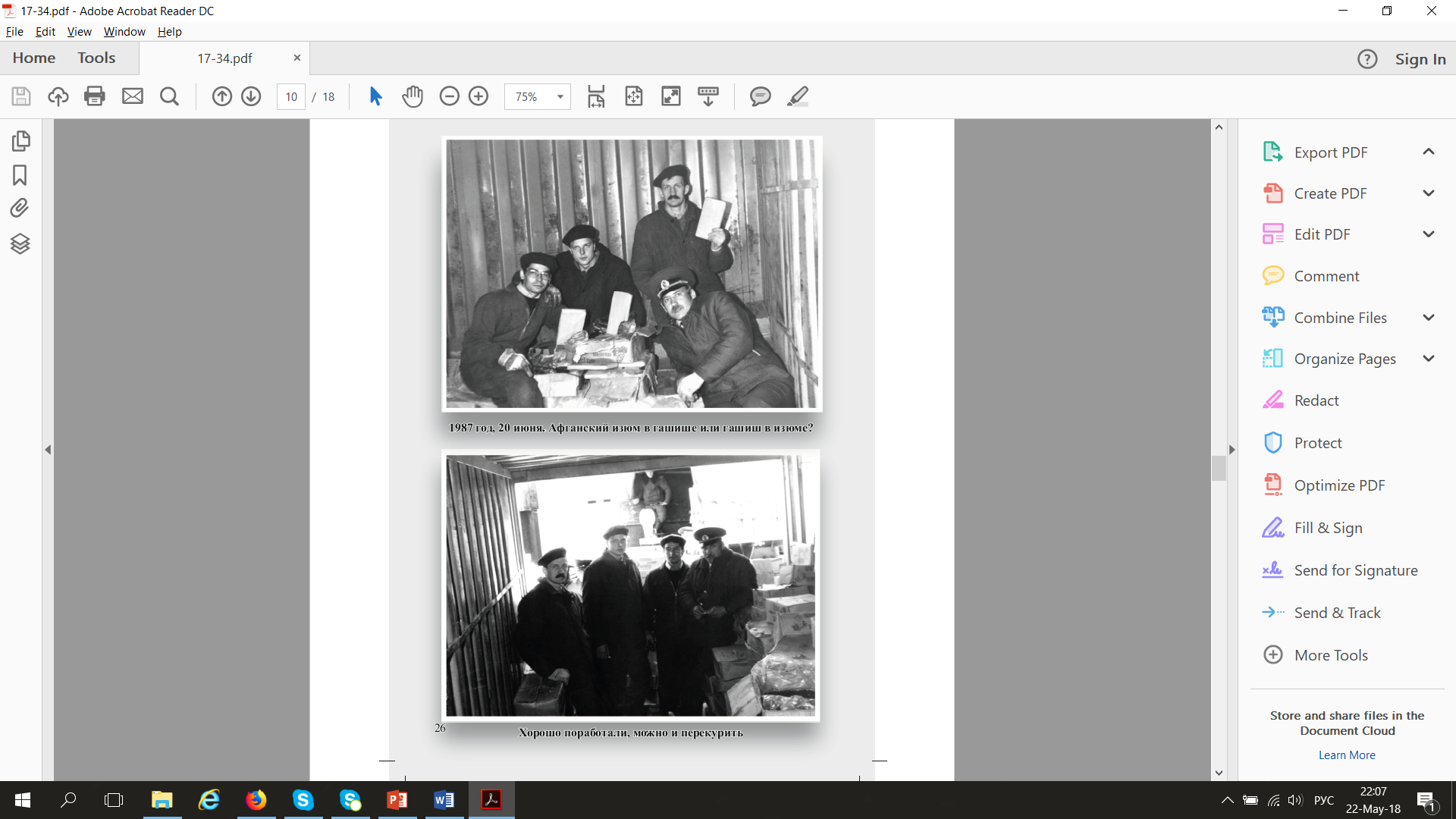 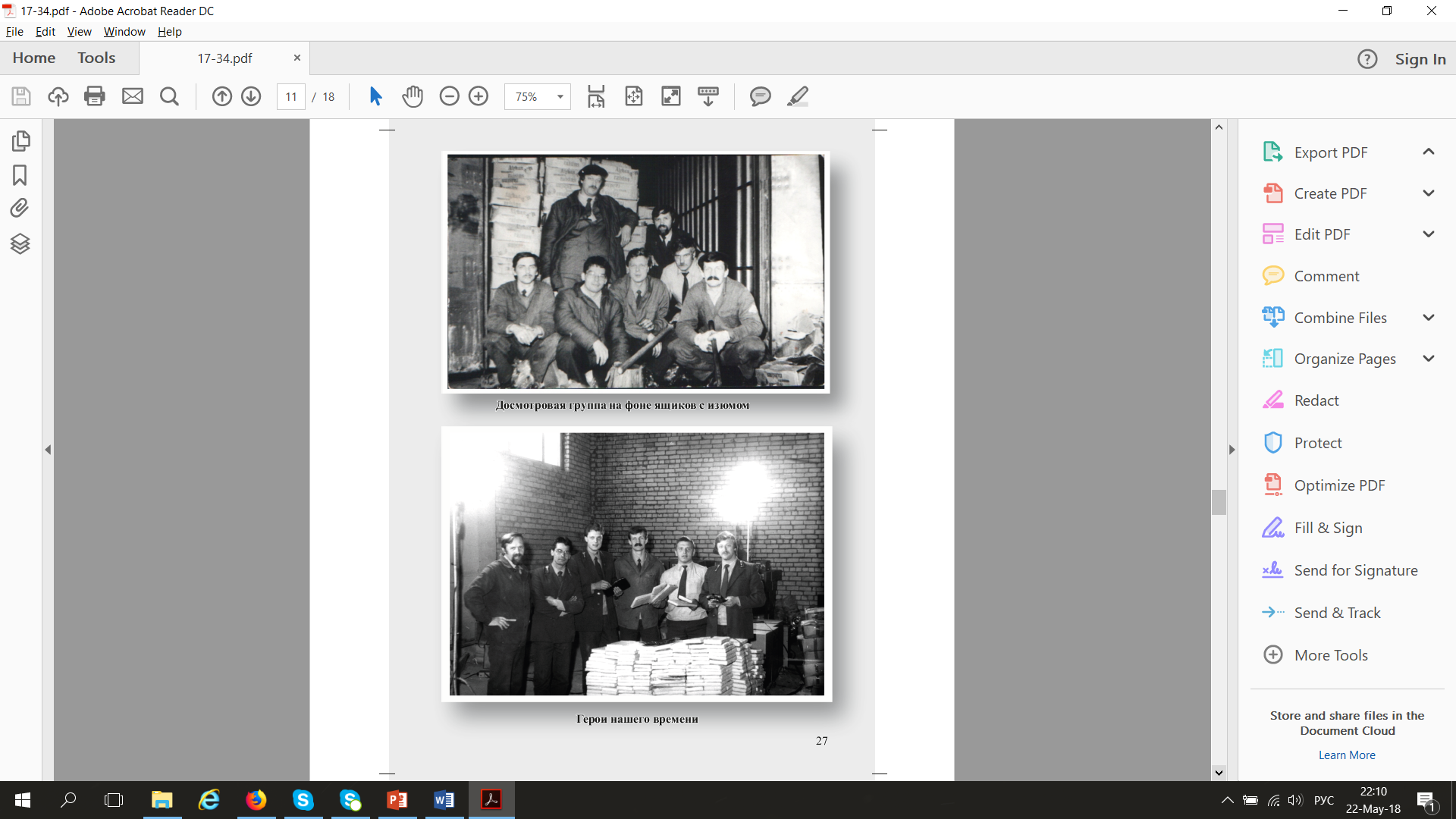 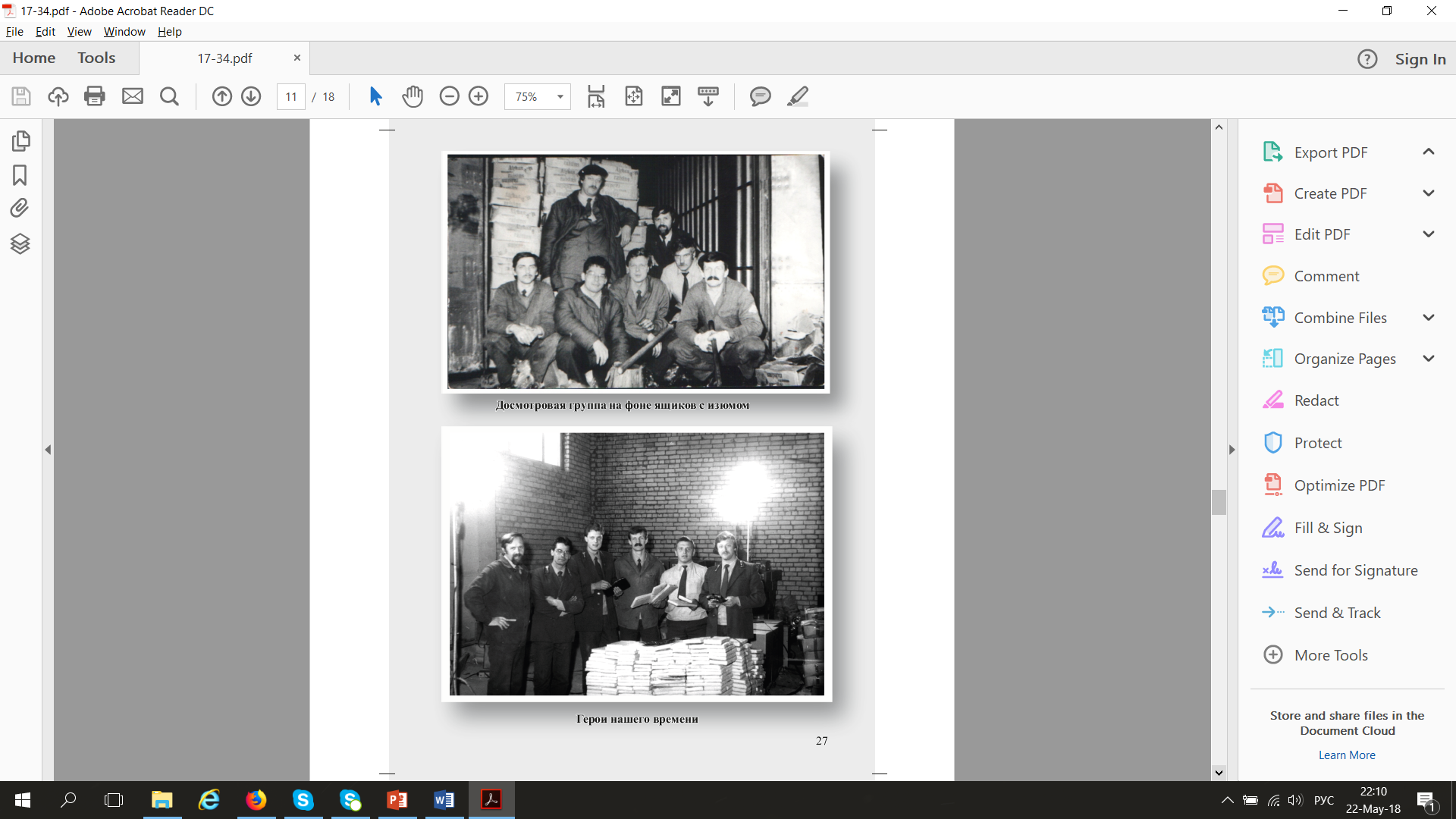 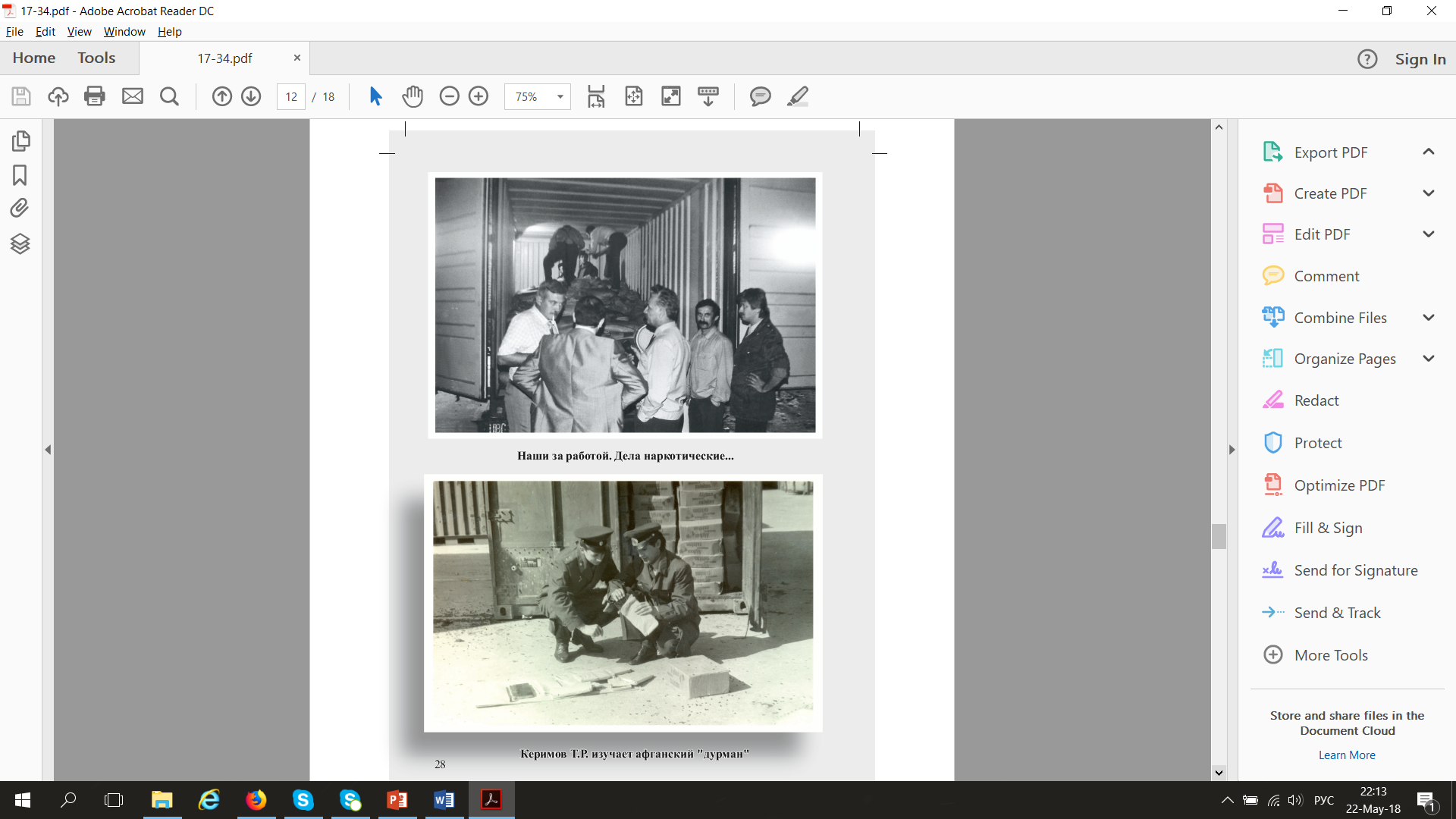 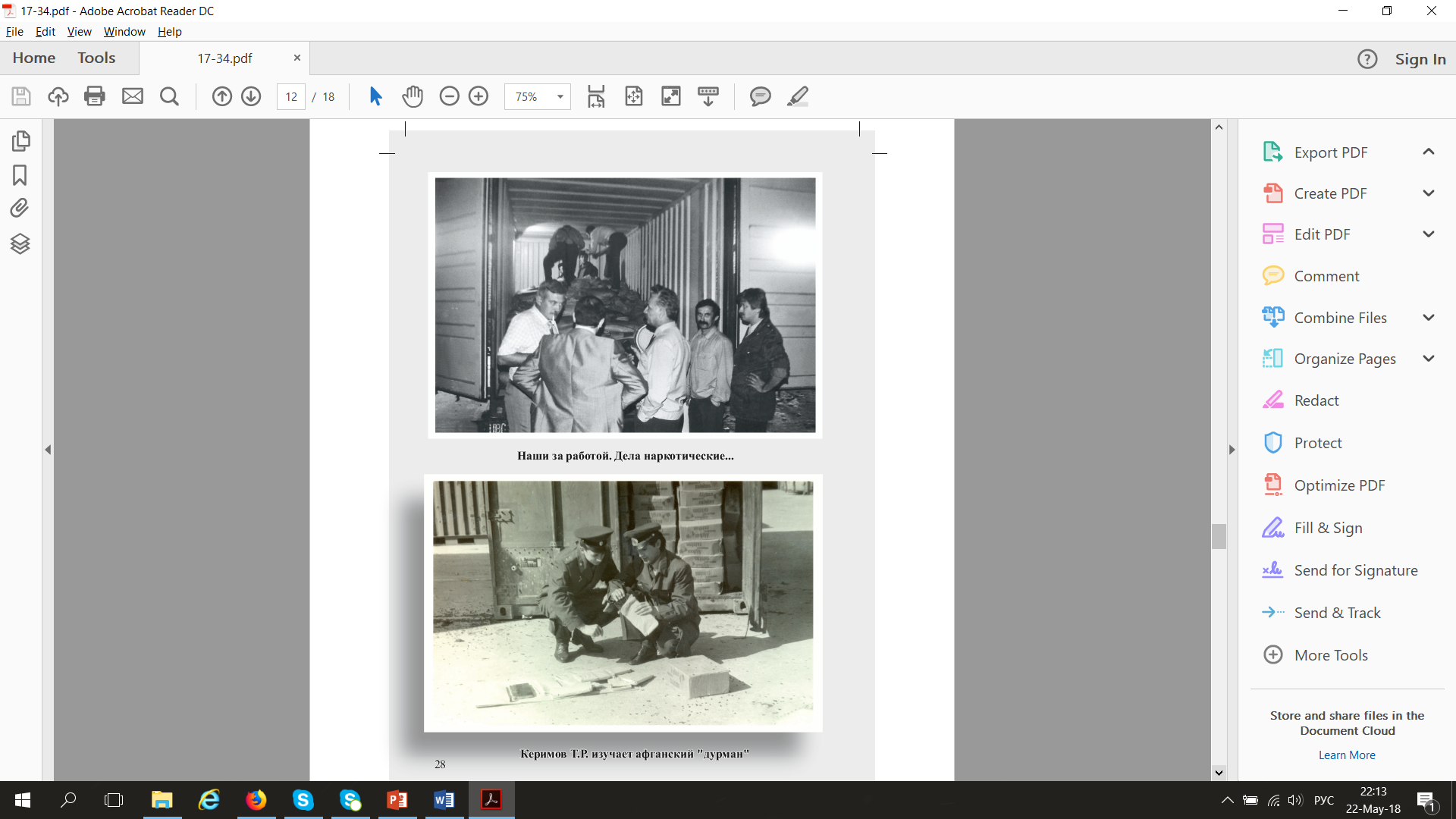 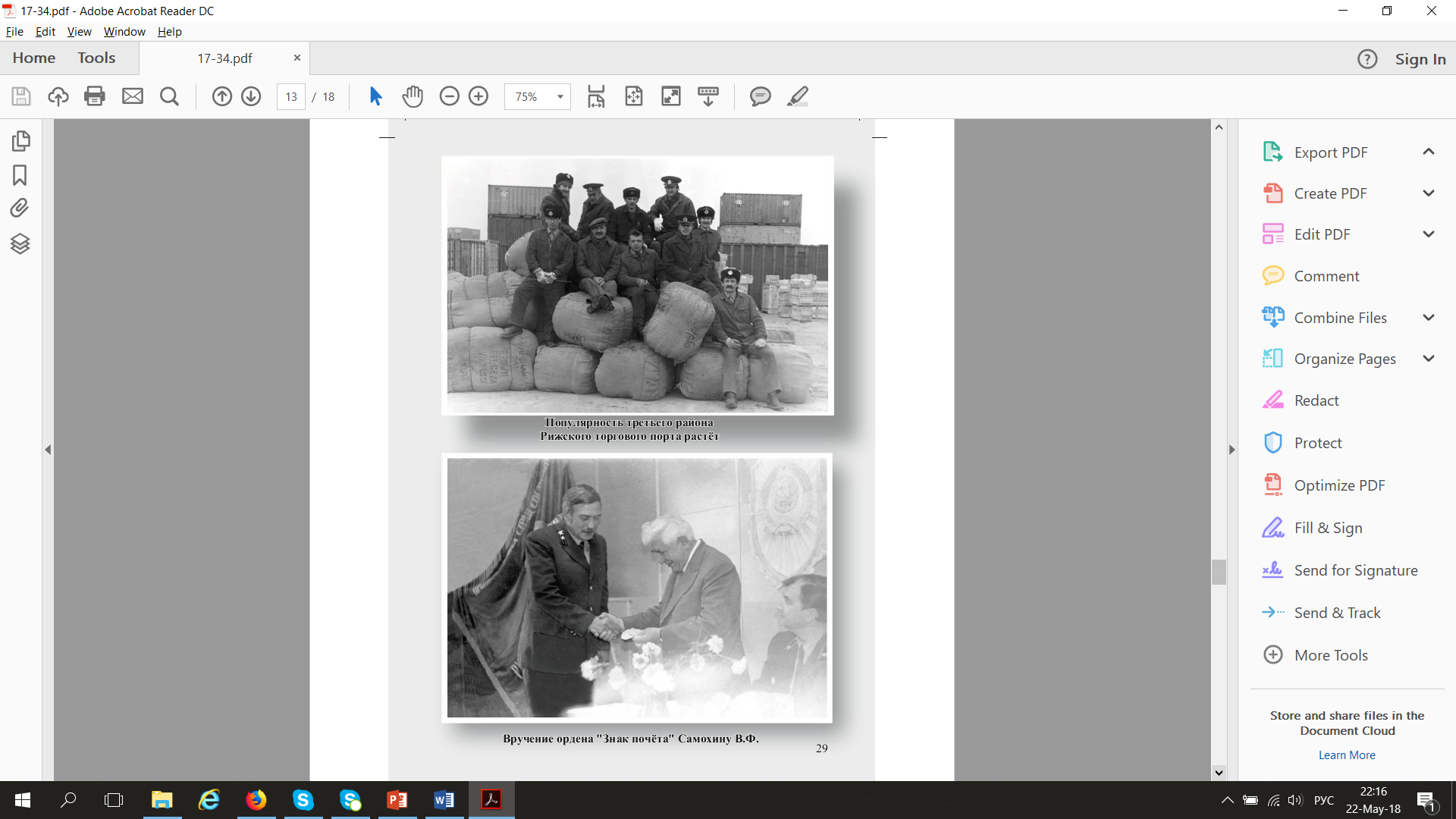 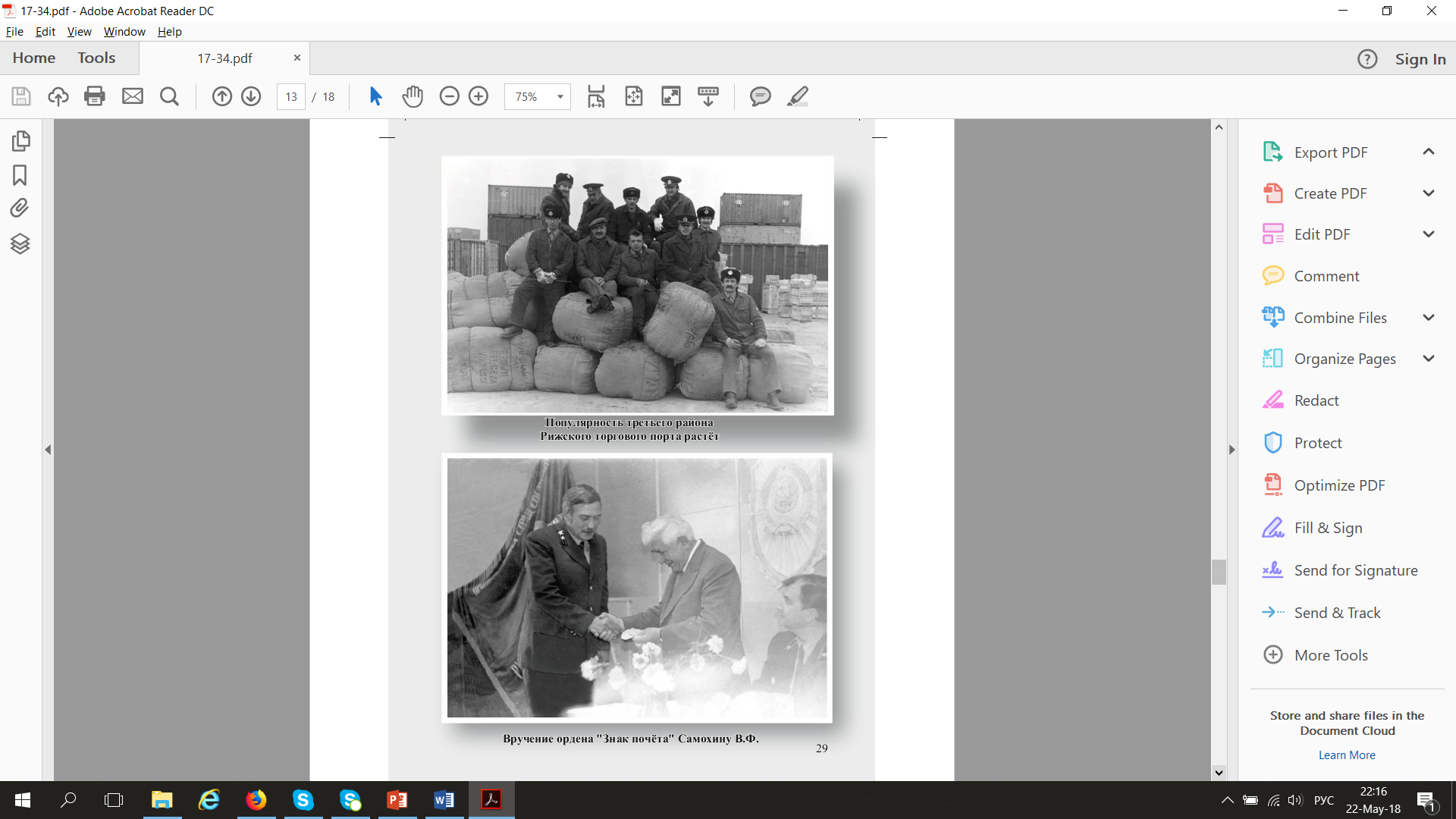 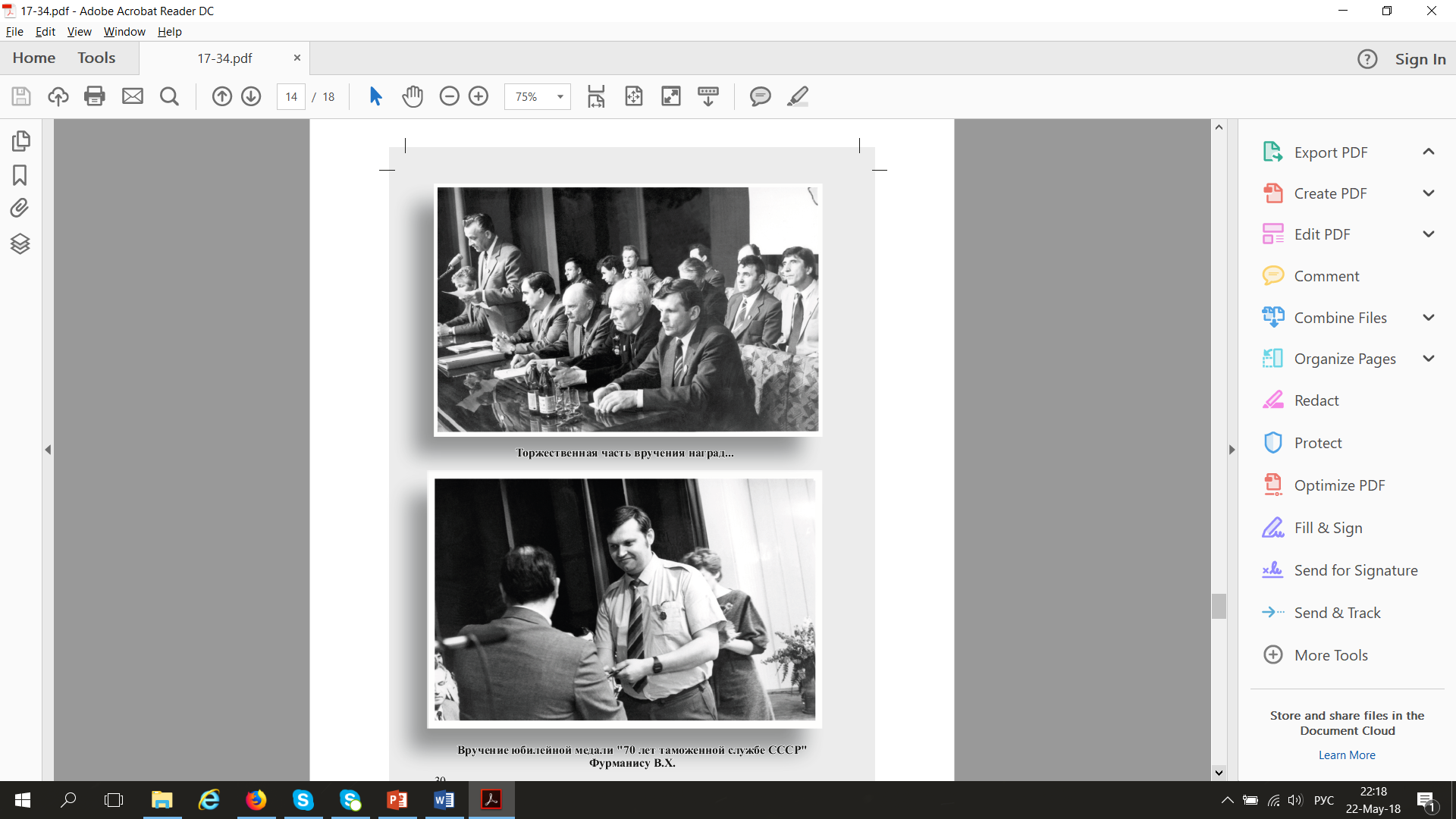 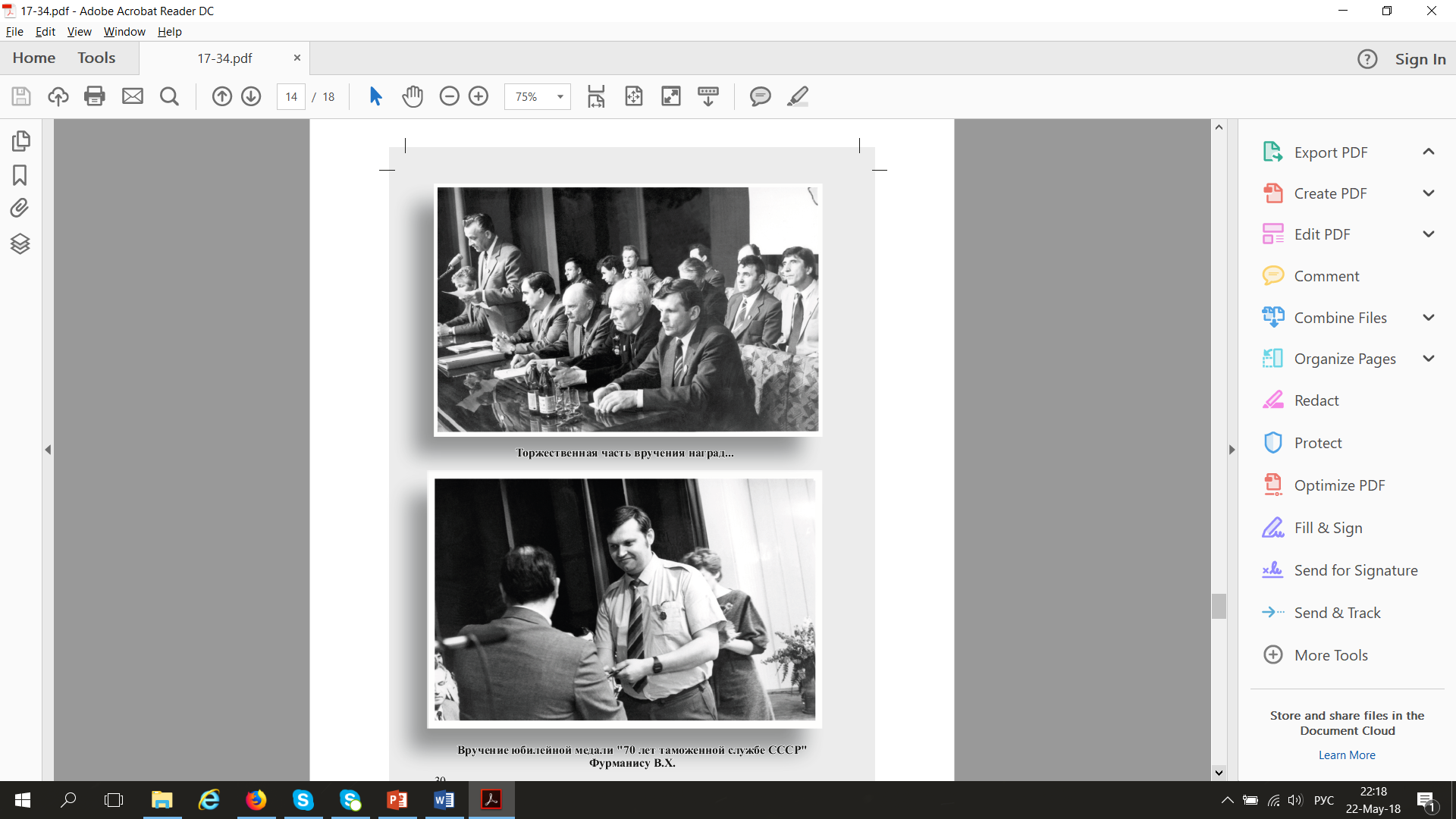 Медаль и значок «70 лет таможенной службе СССР»
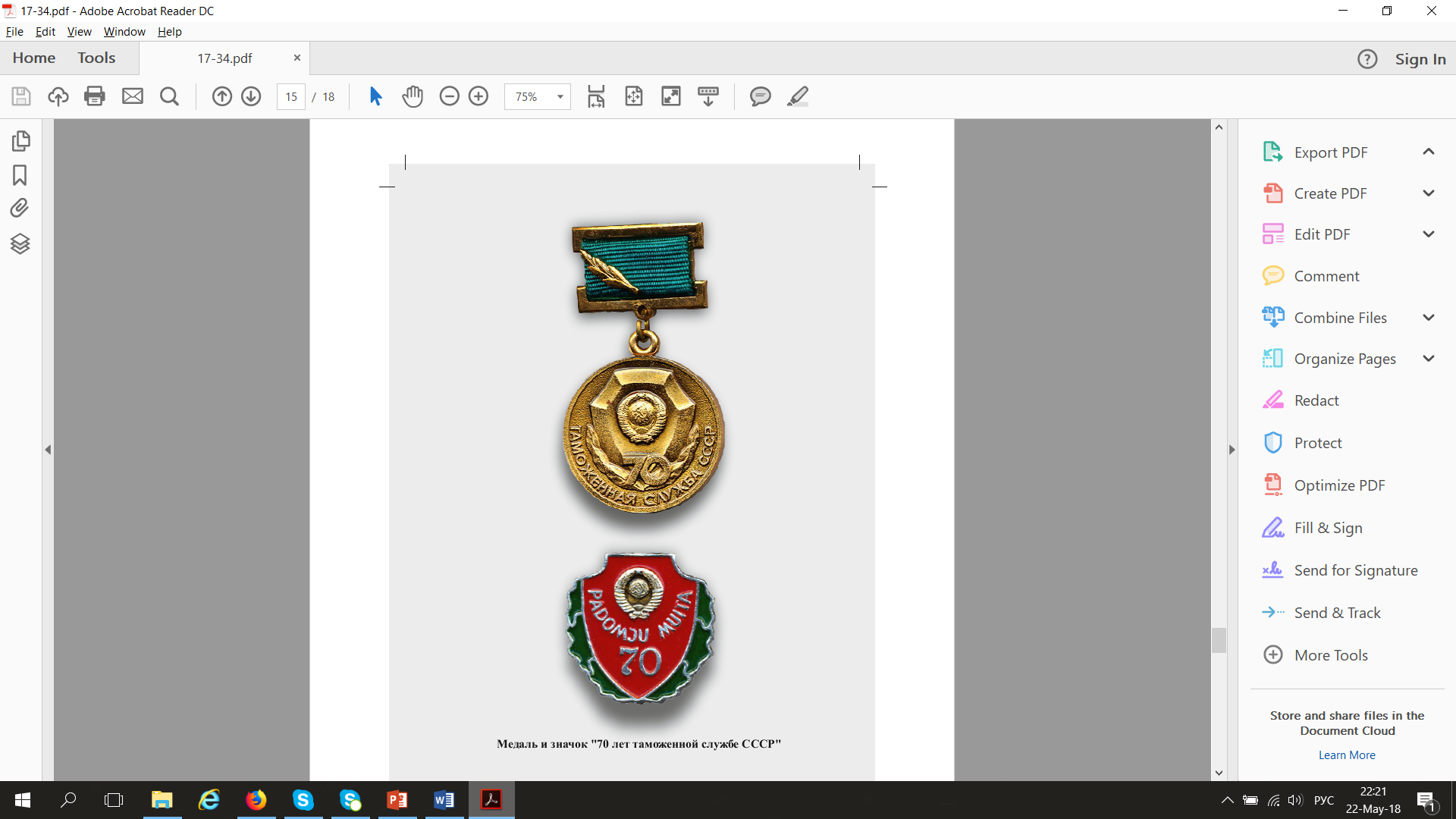 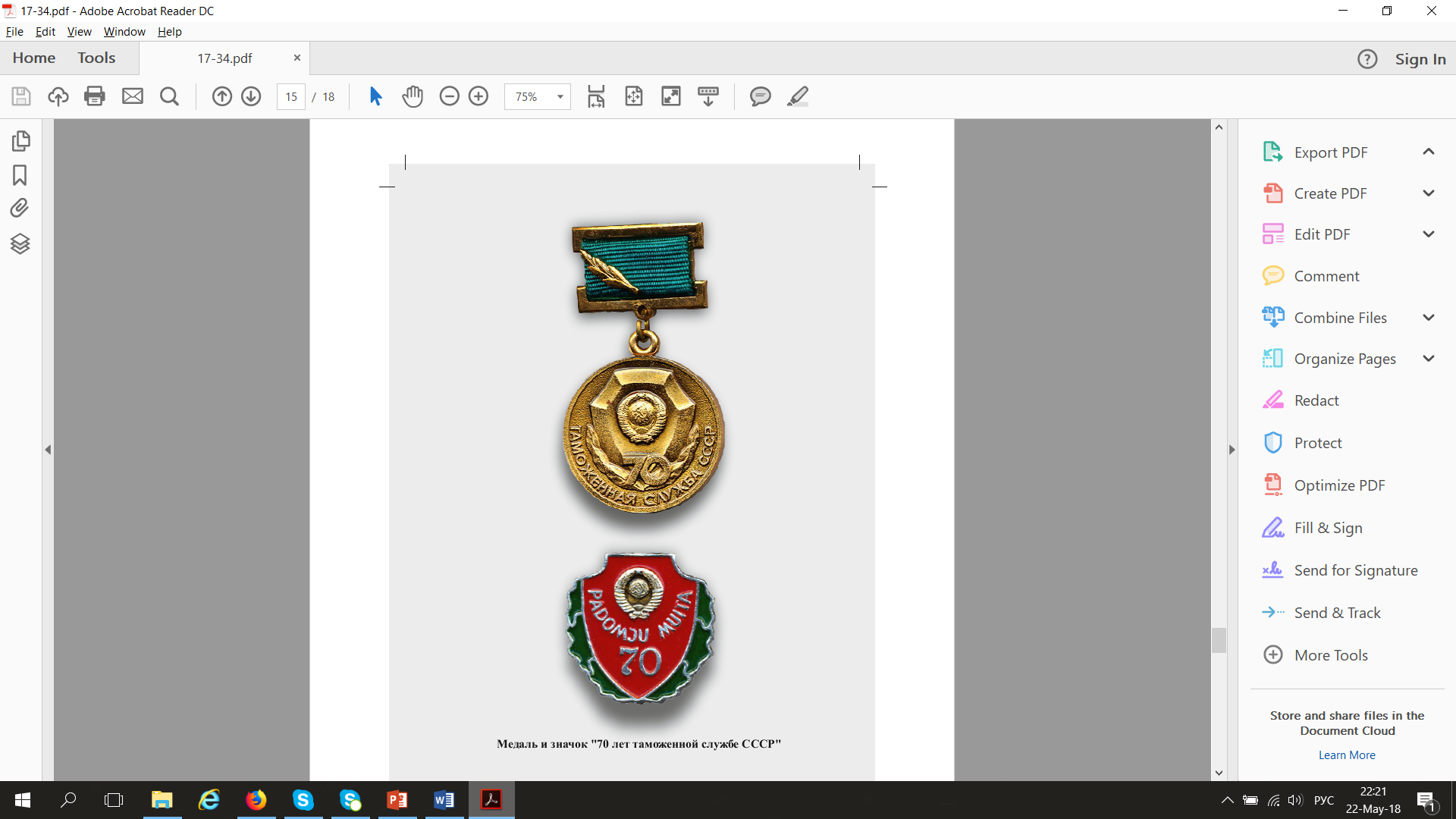 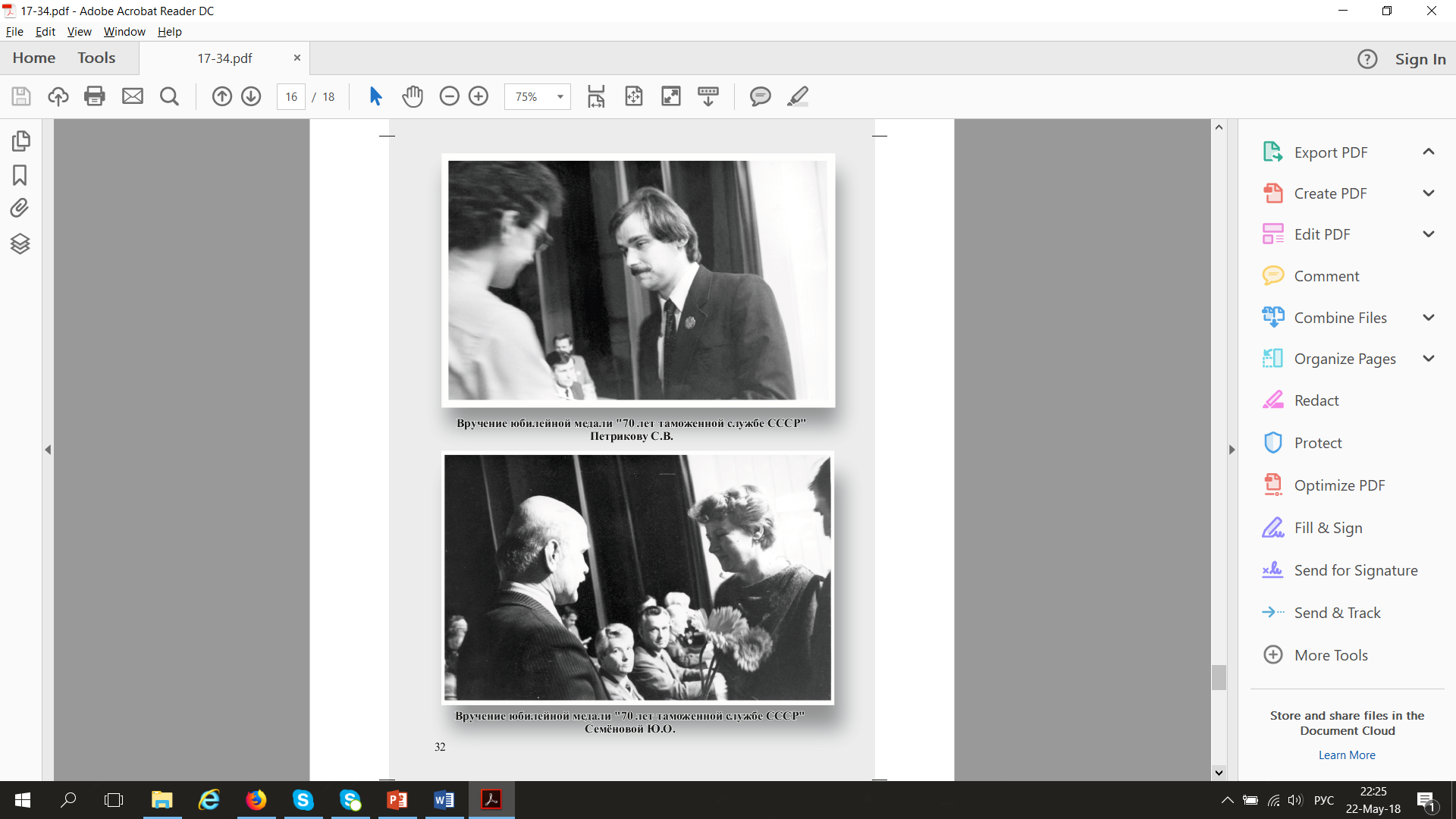 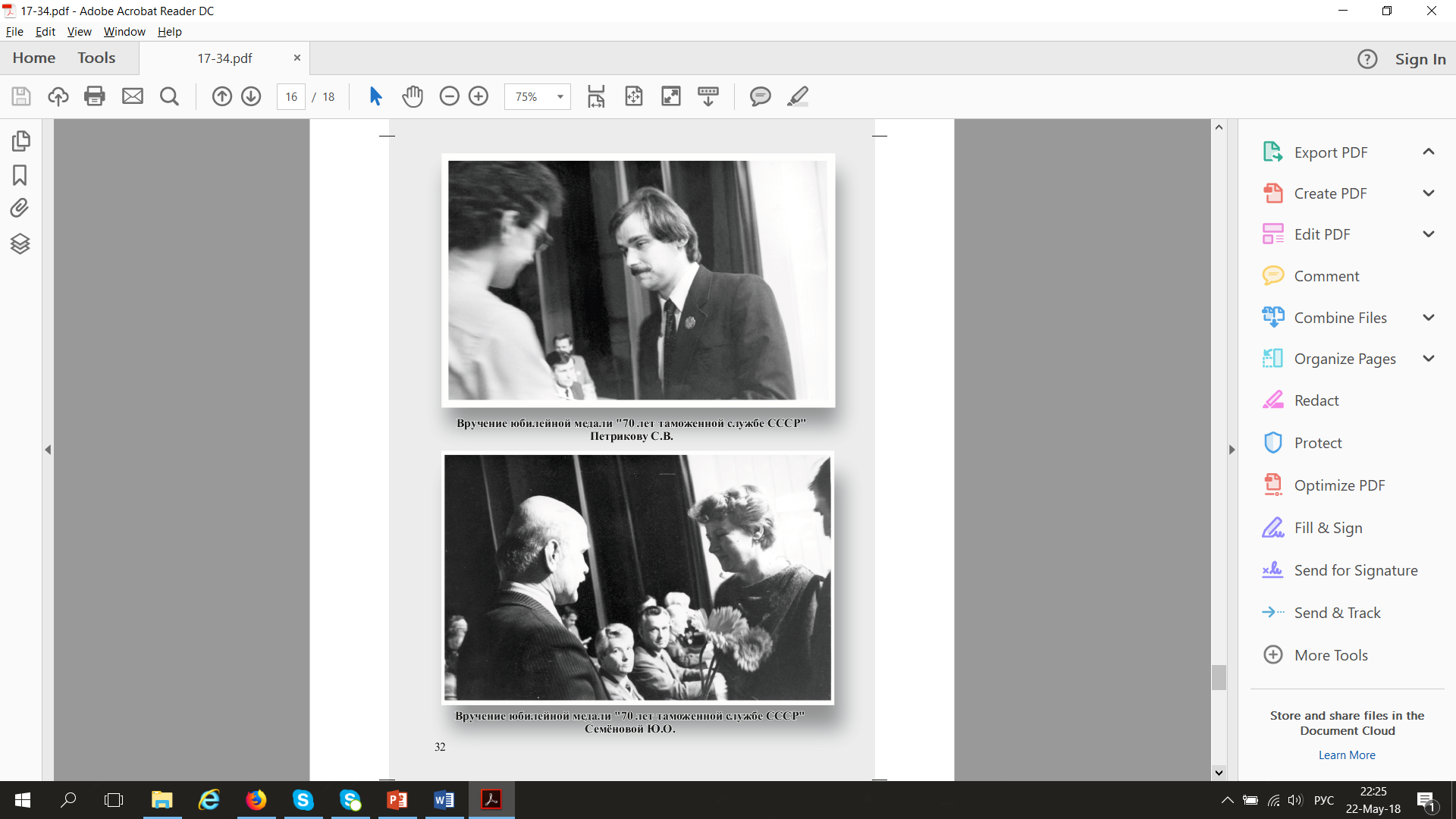 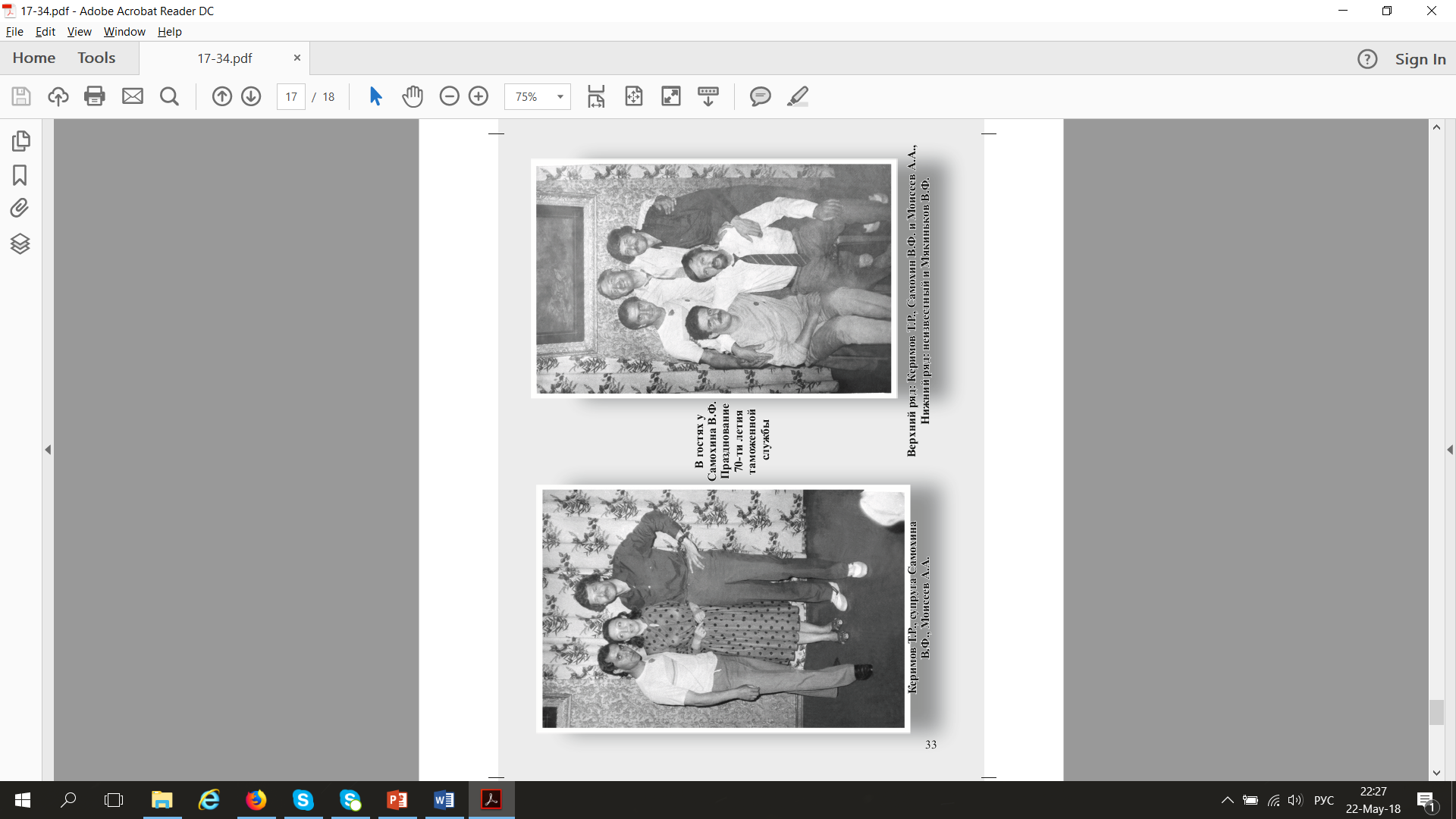 Фотографии без темы
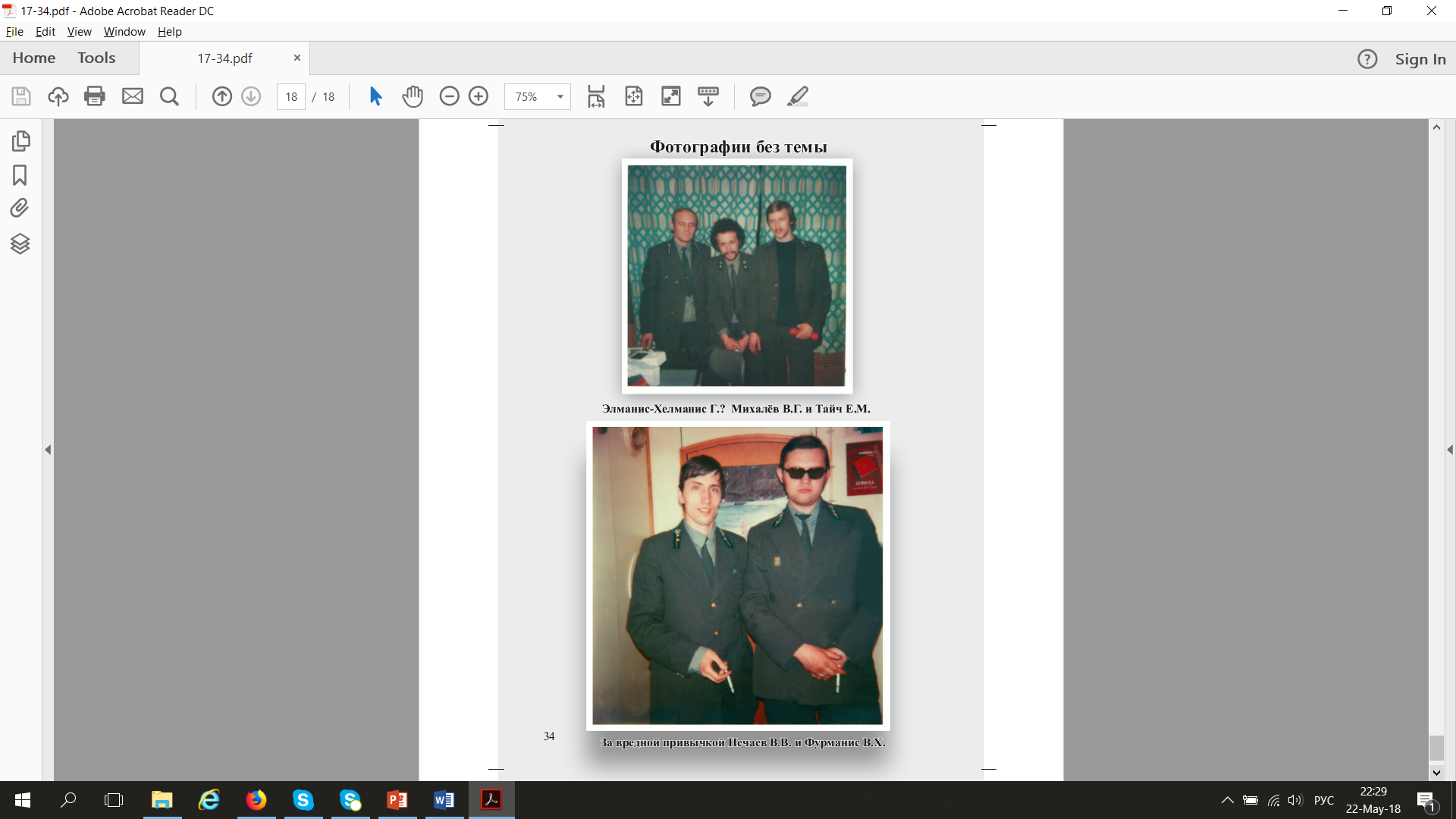 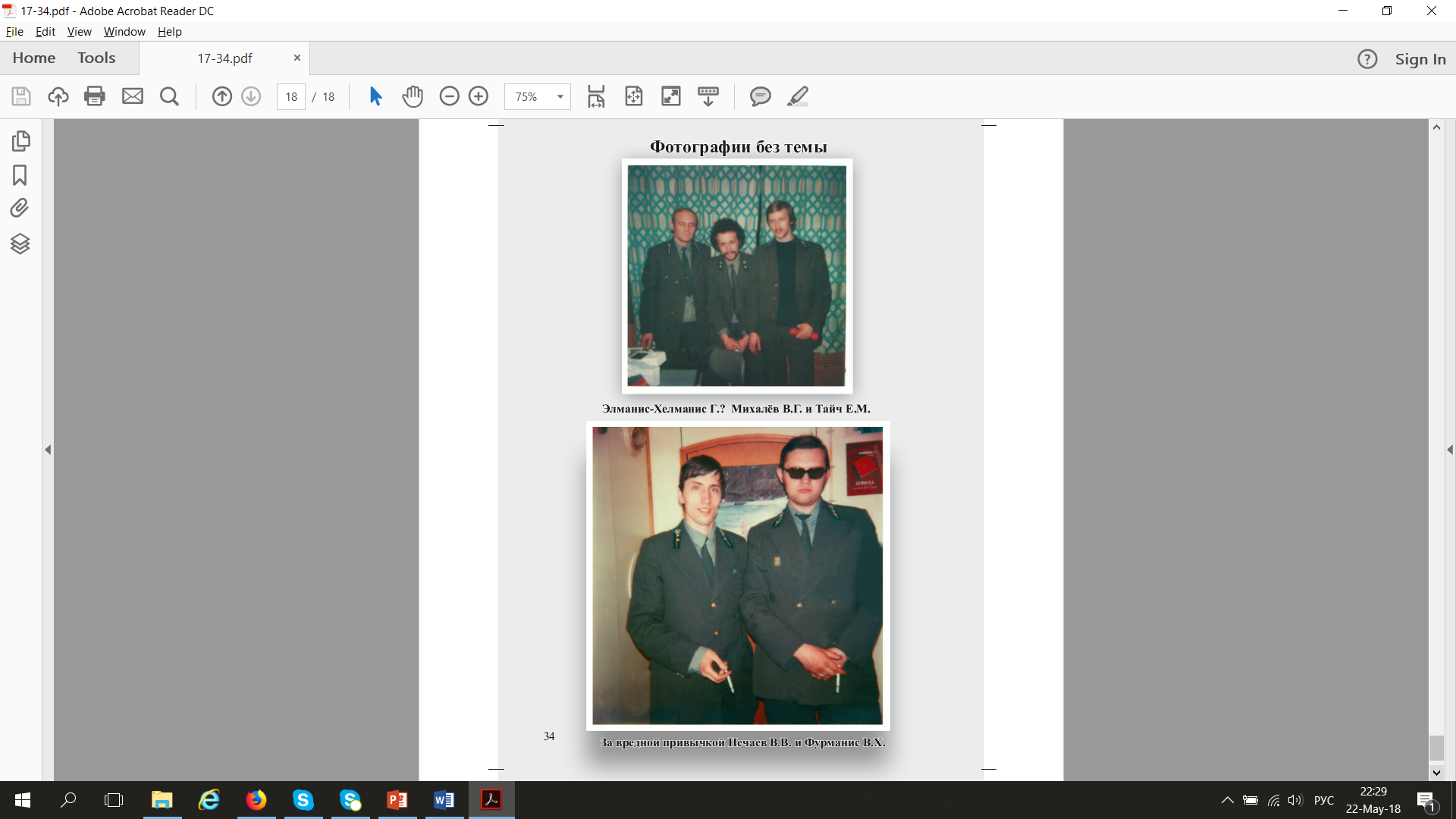 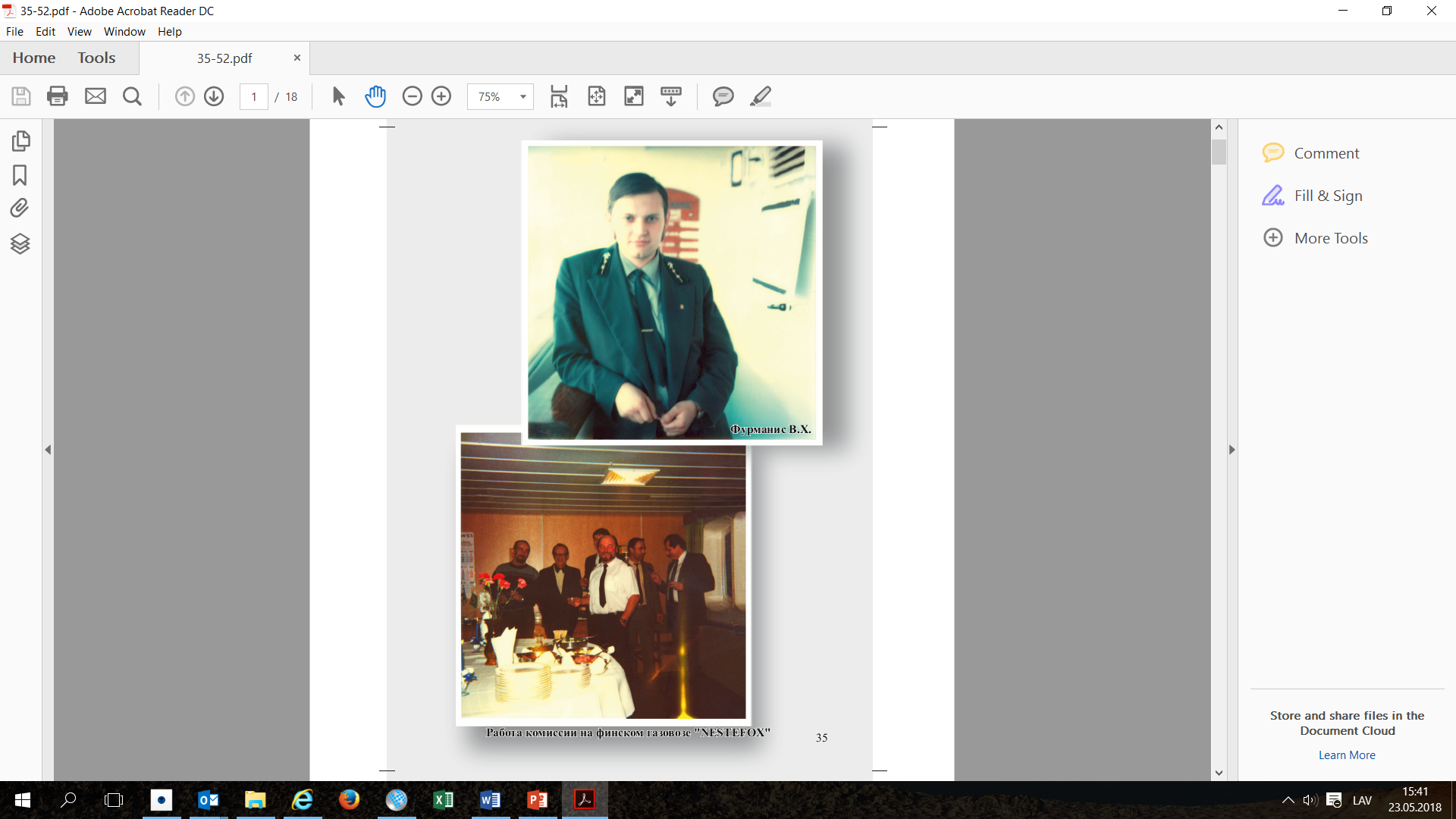 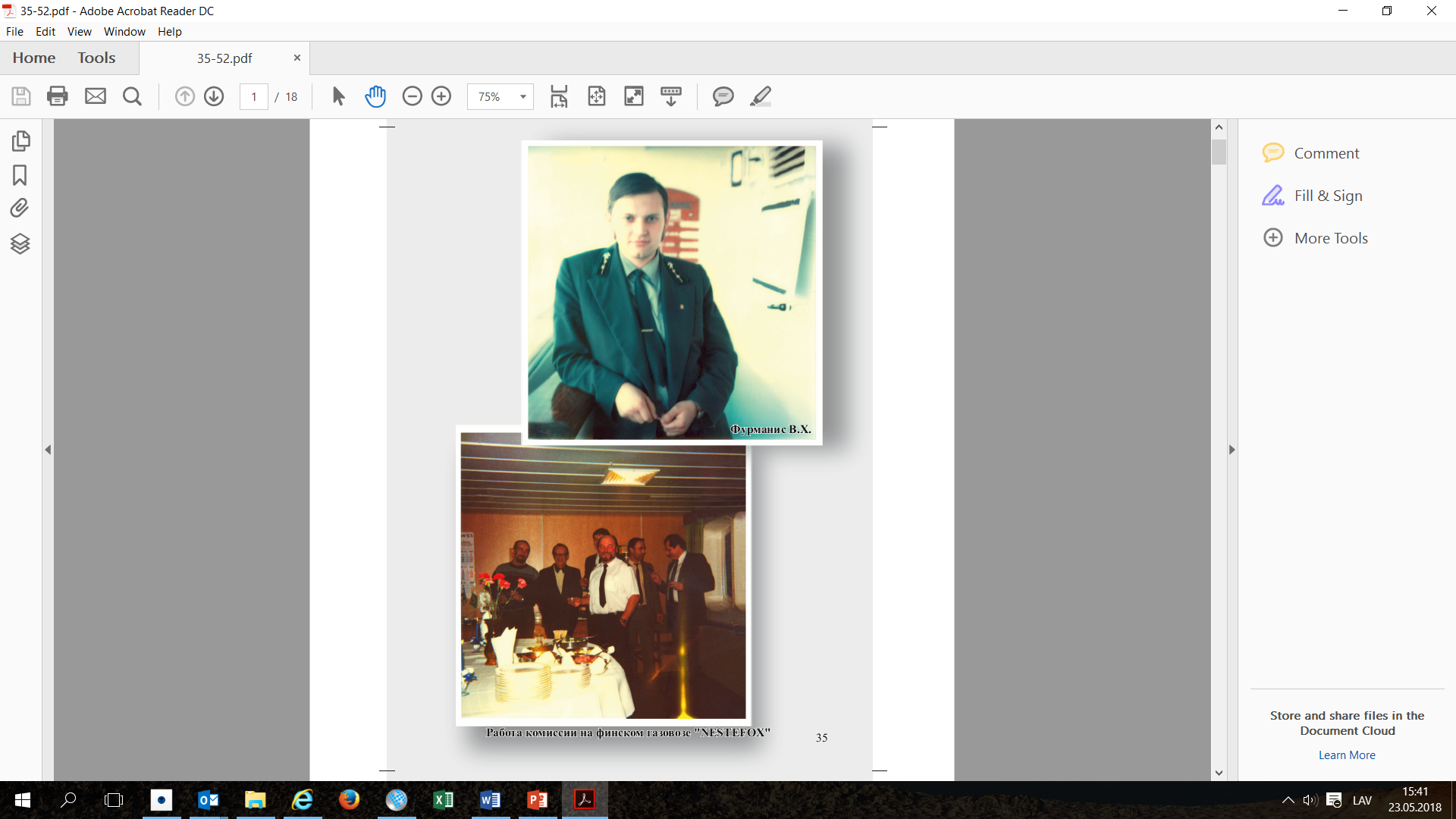 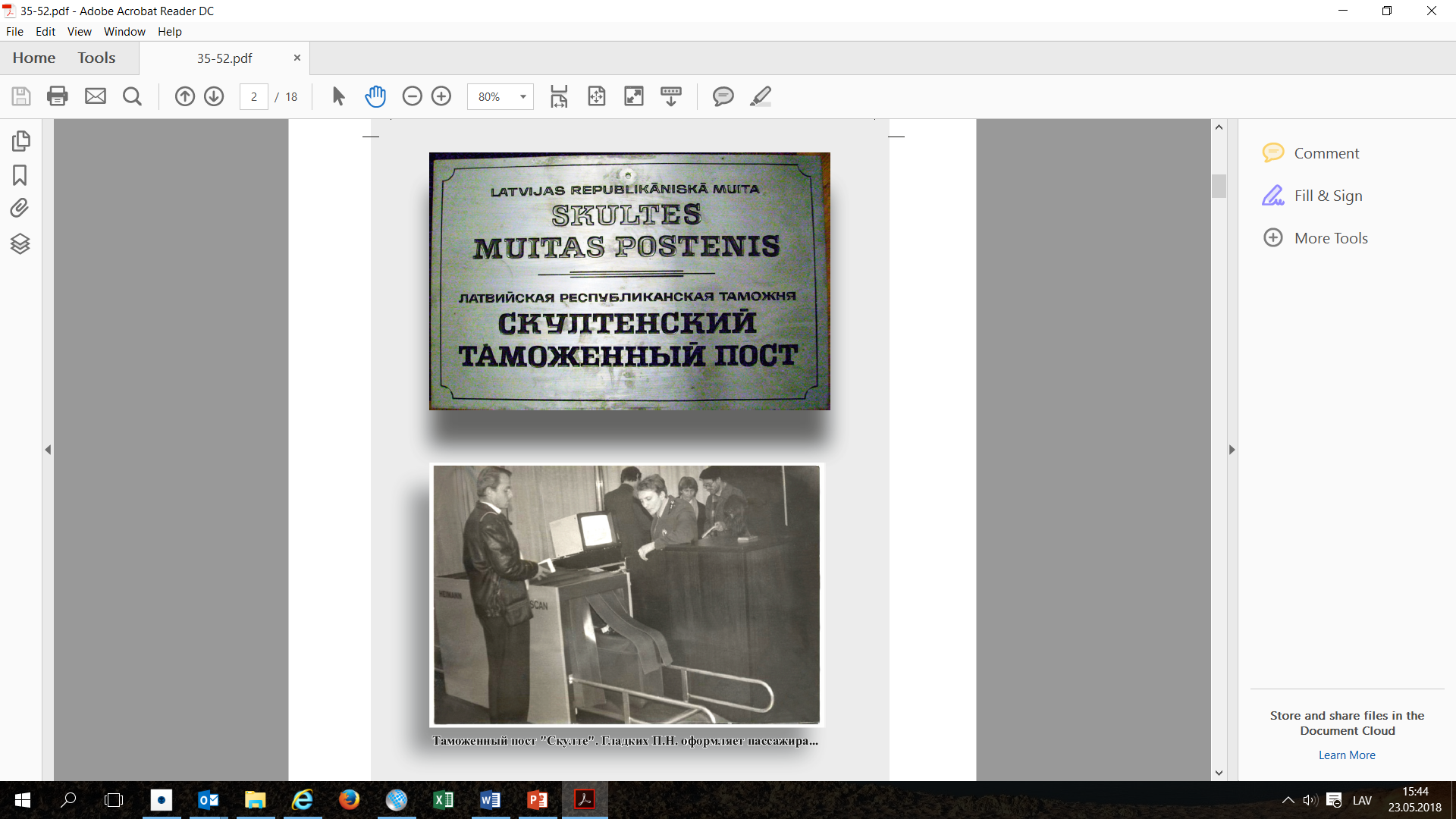 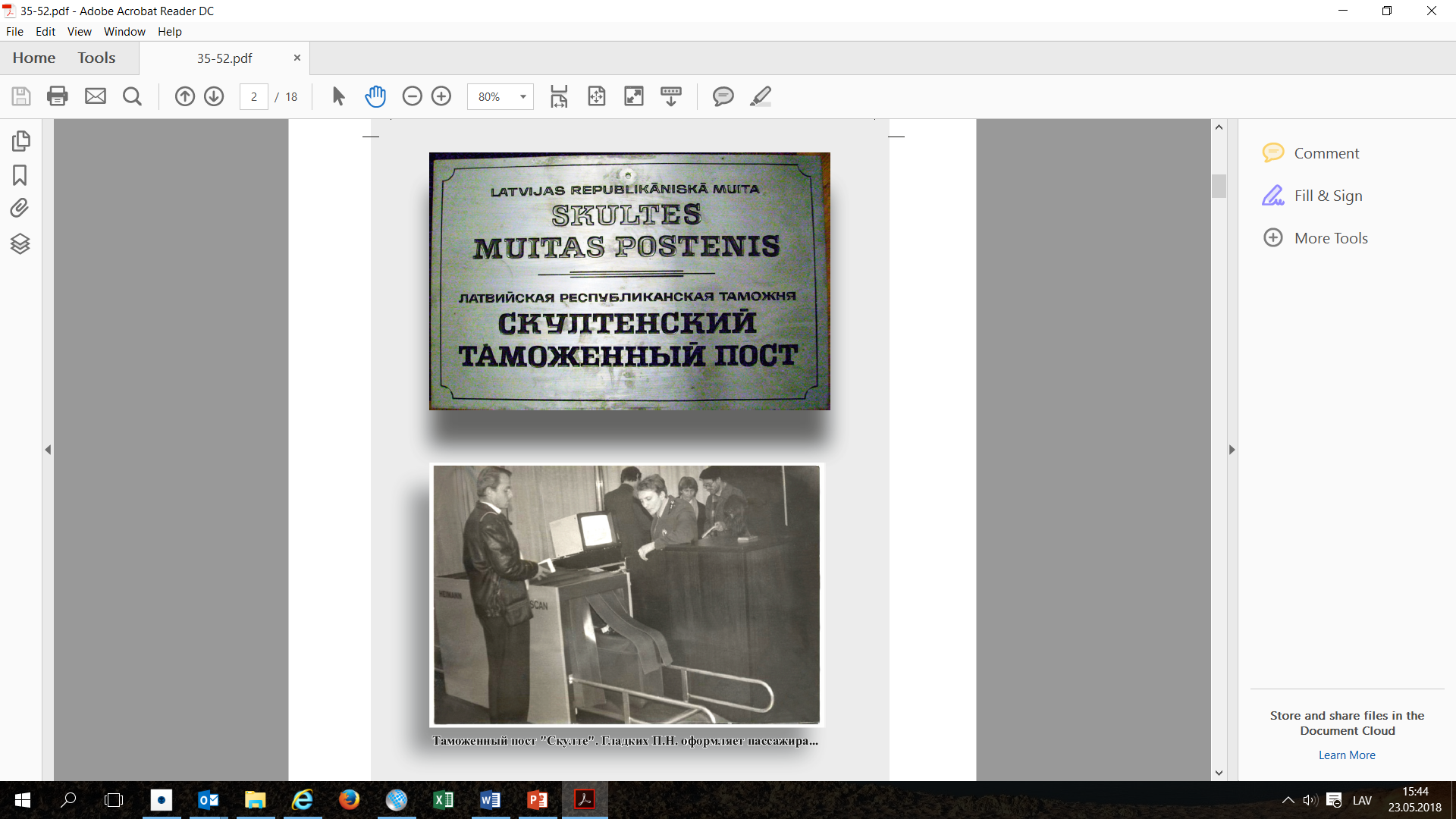 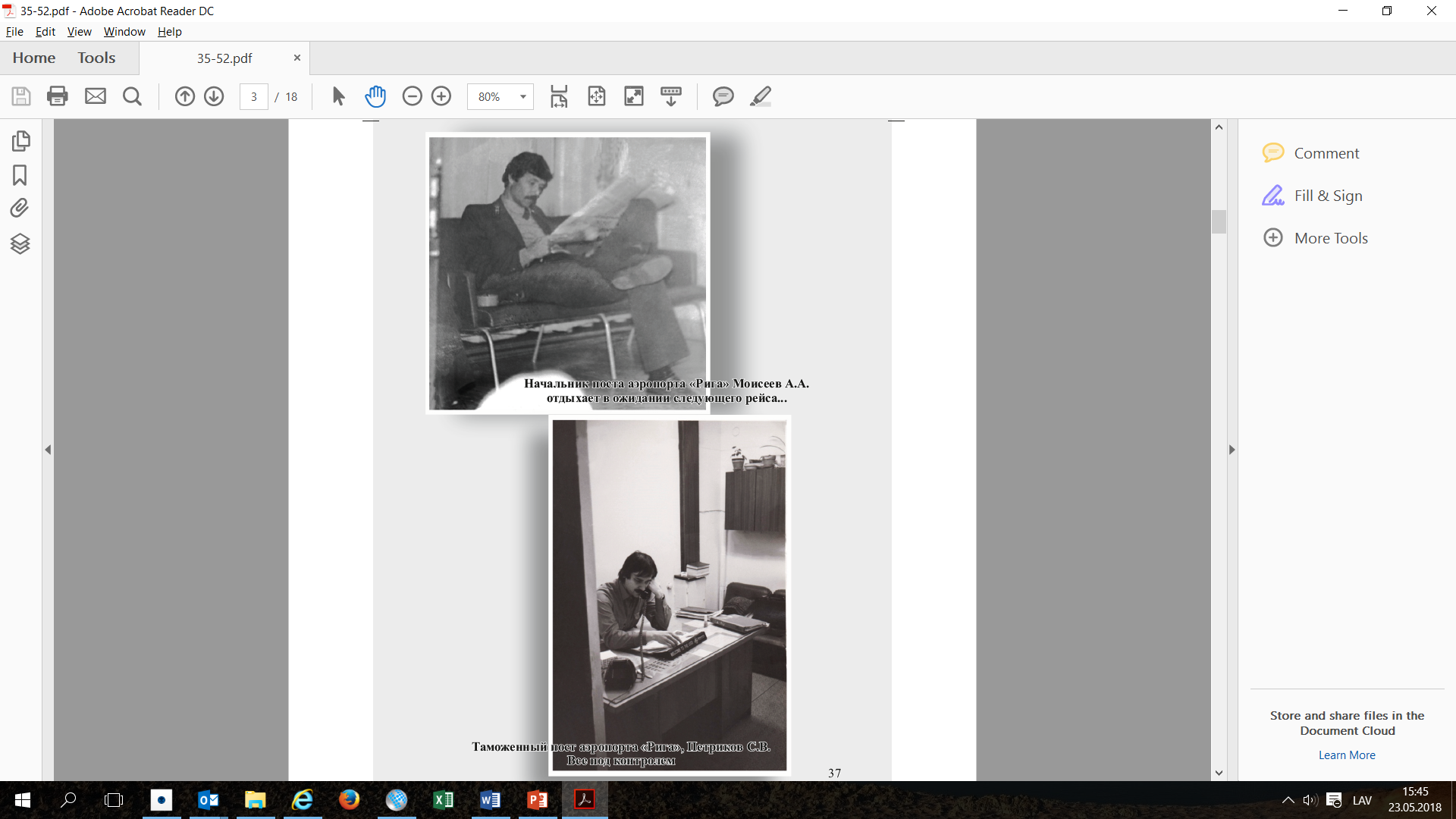 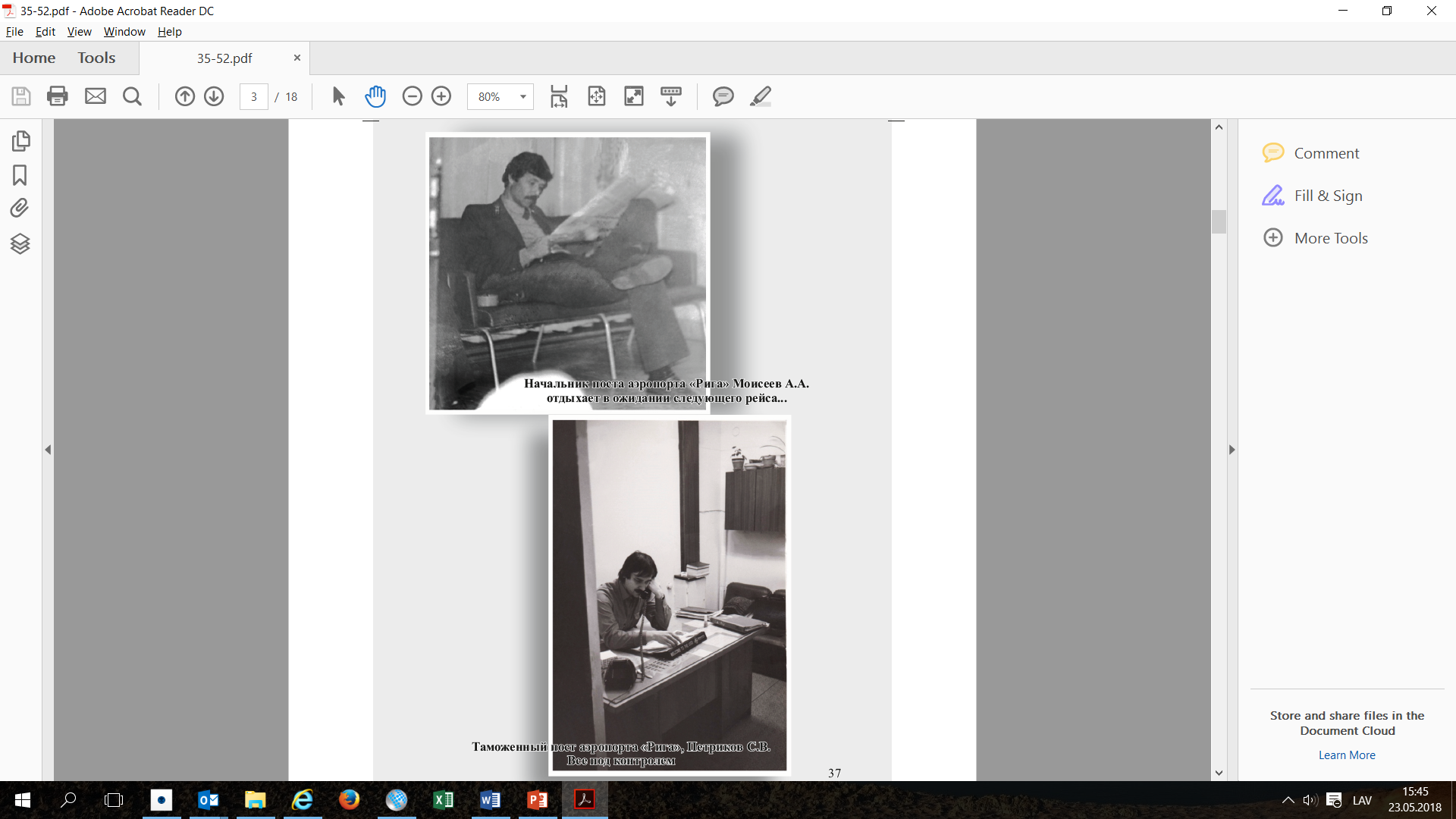 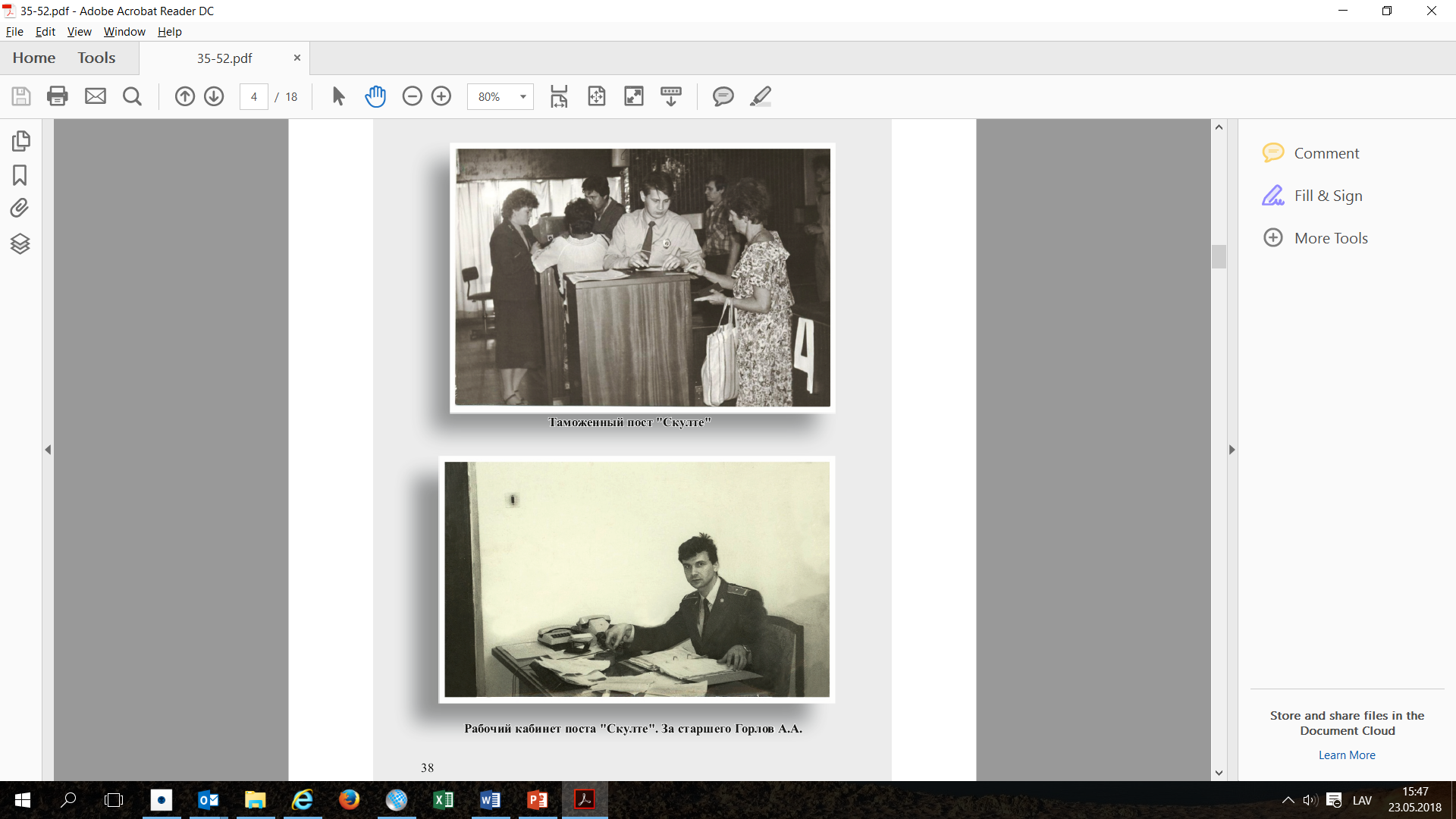 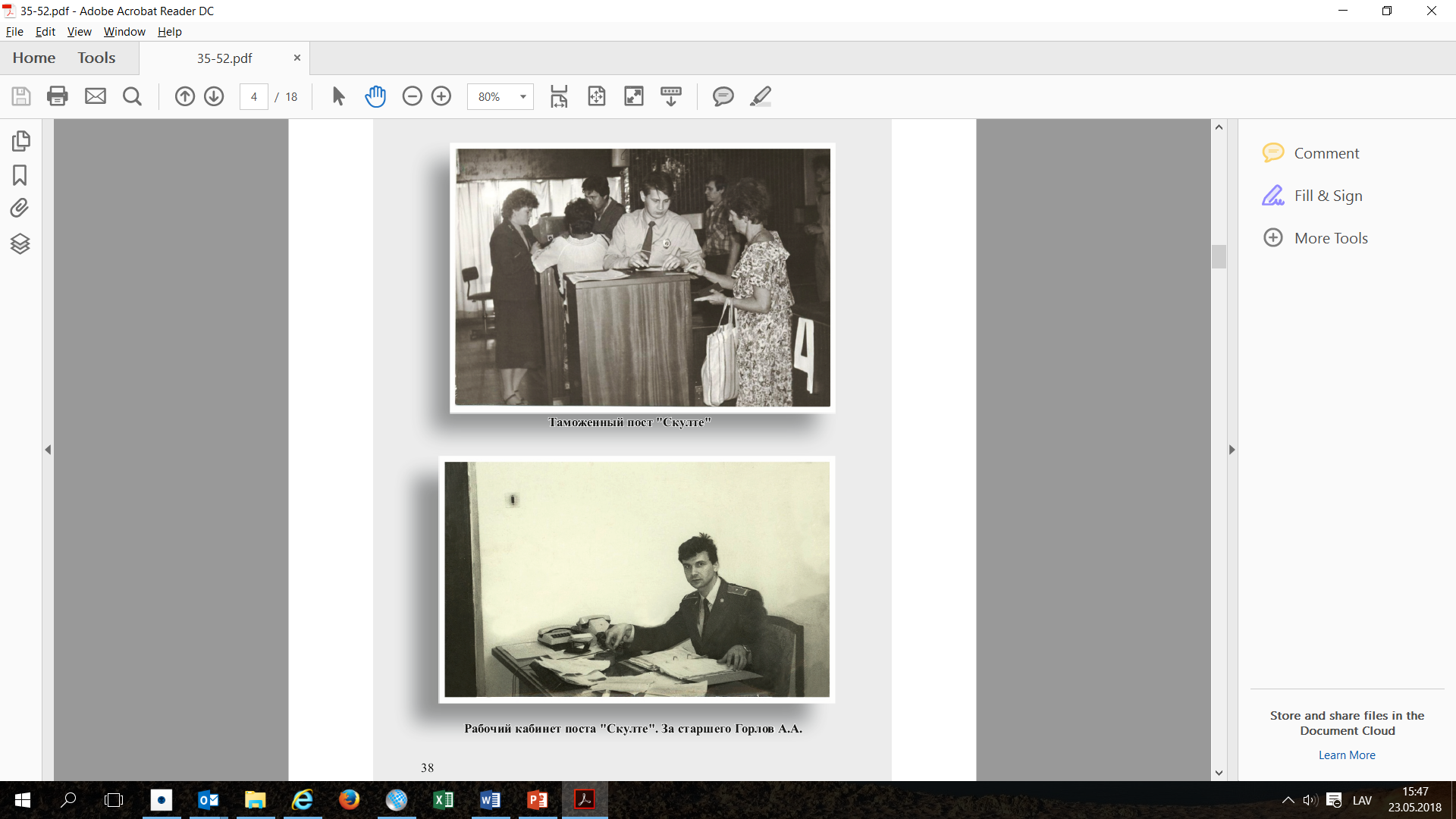 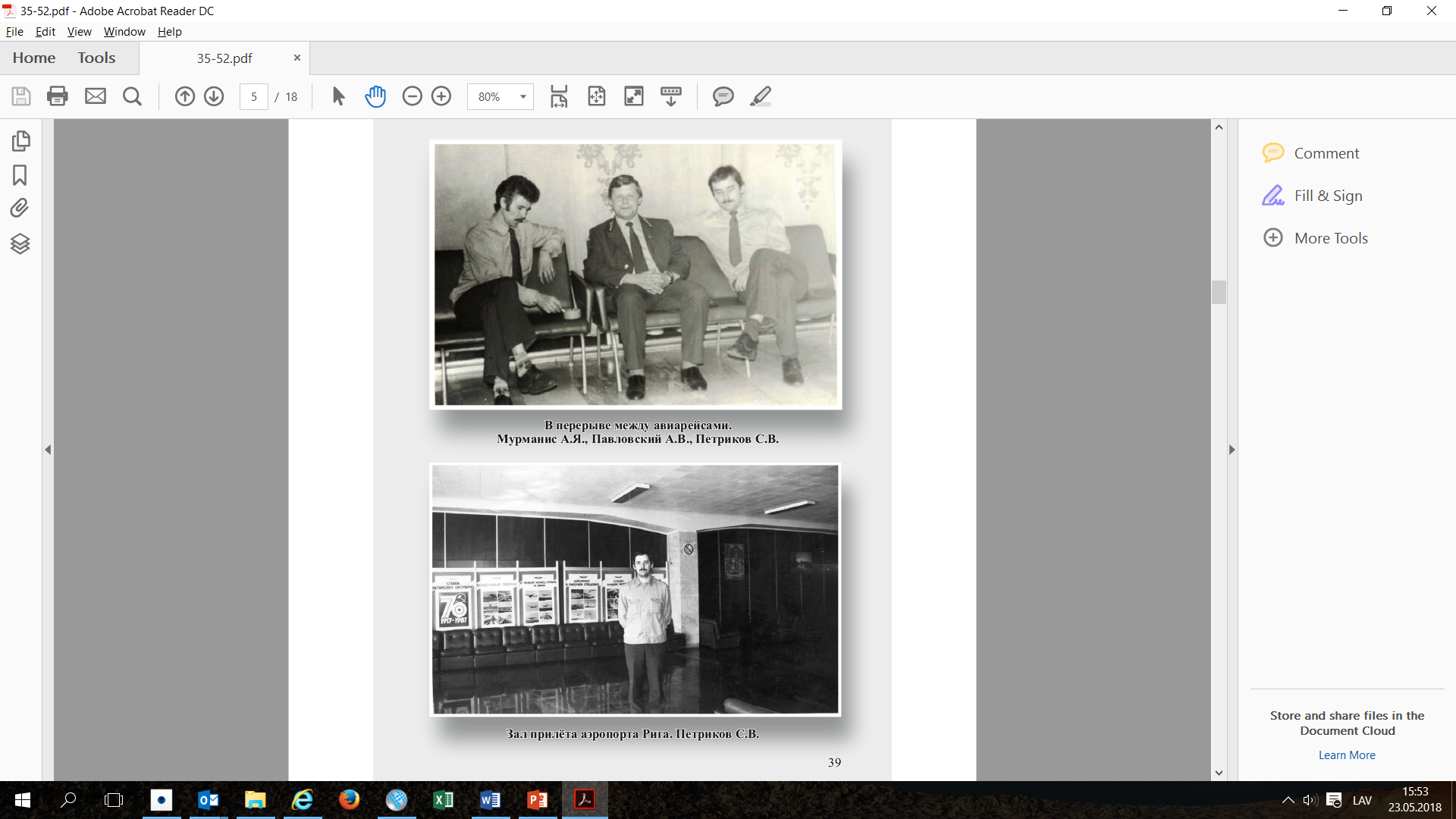 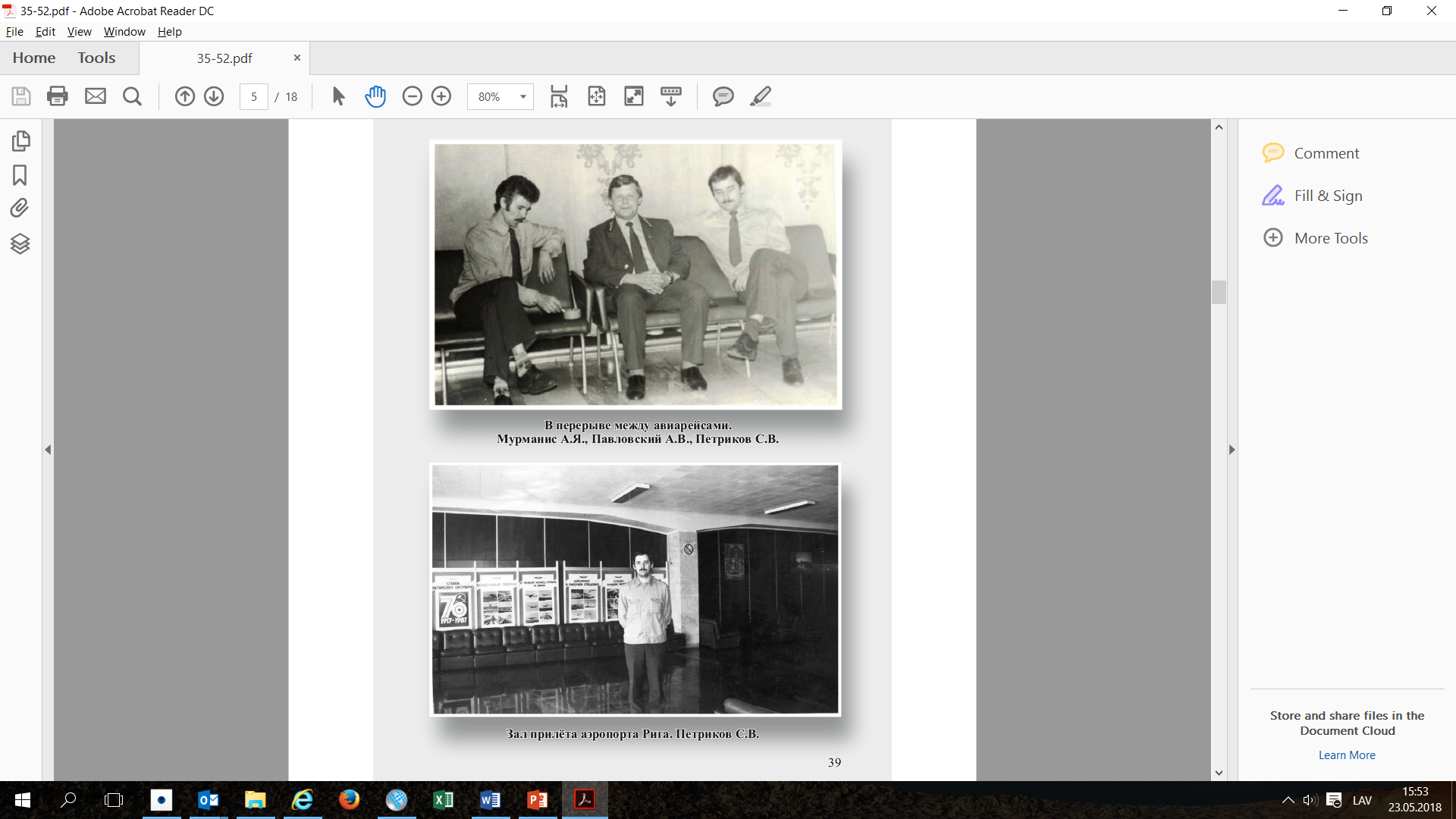 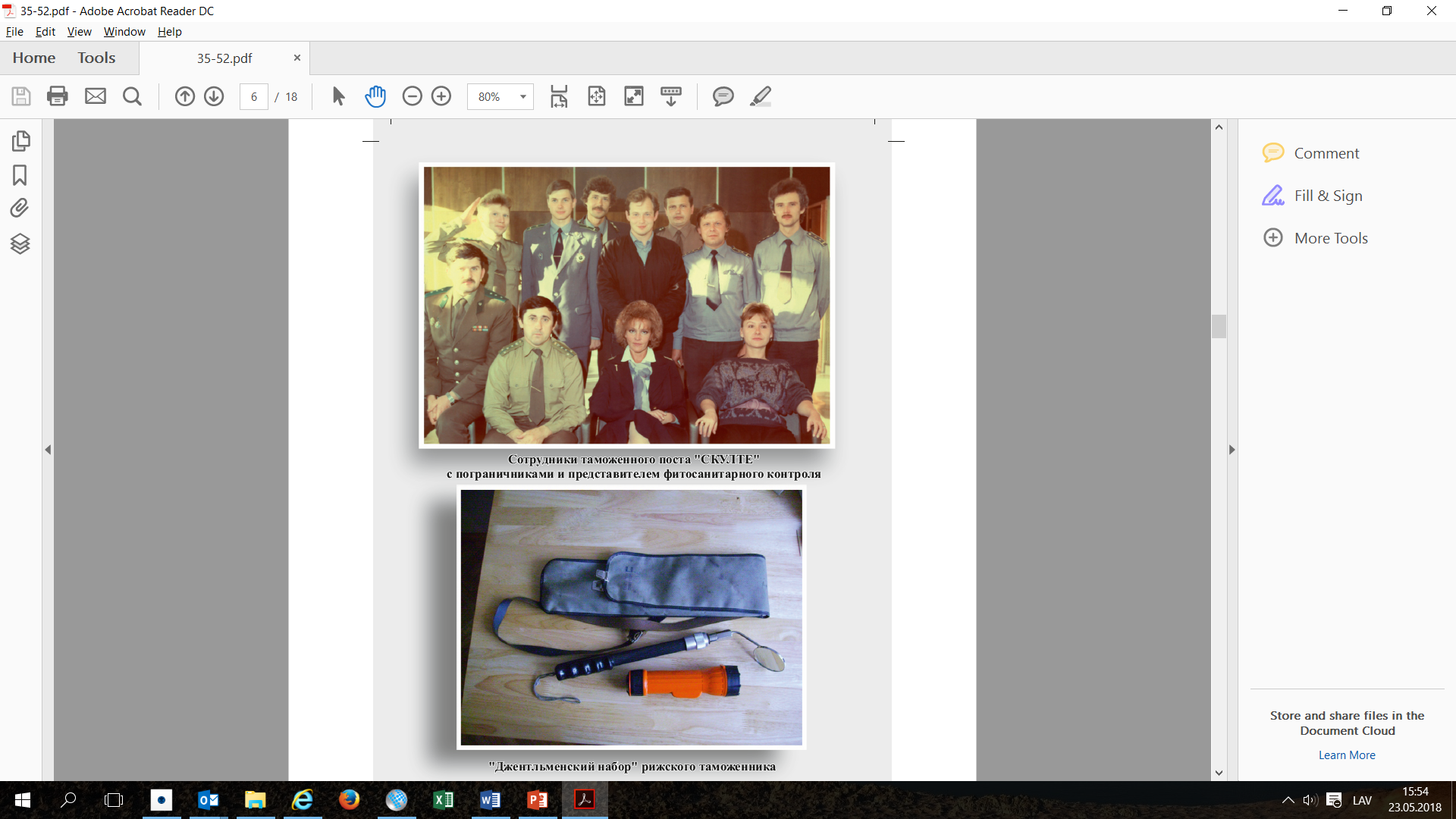 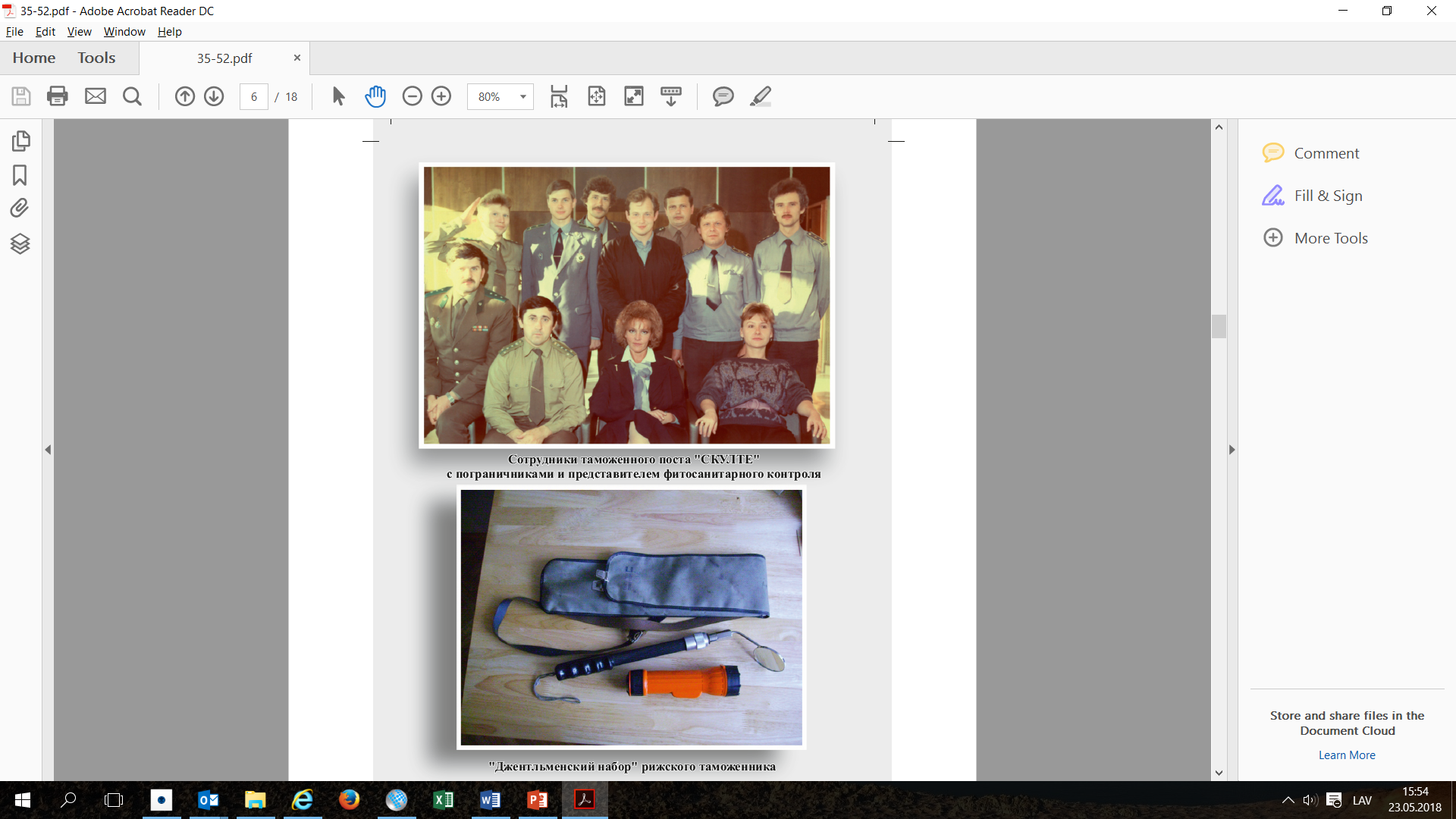 Фото наших коллег в неформальной обстановке
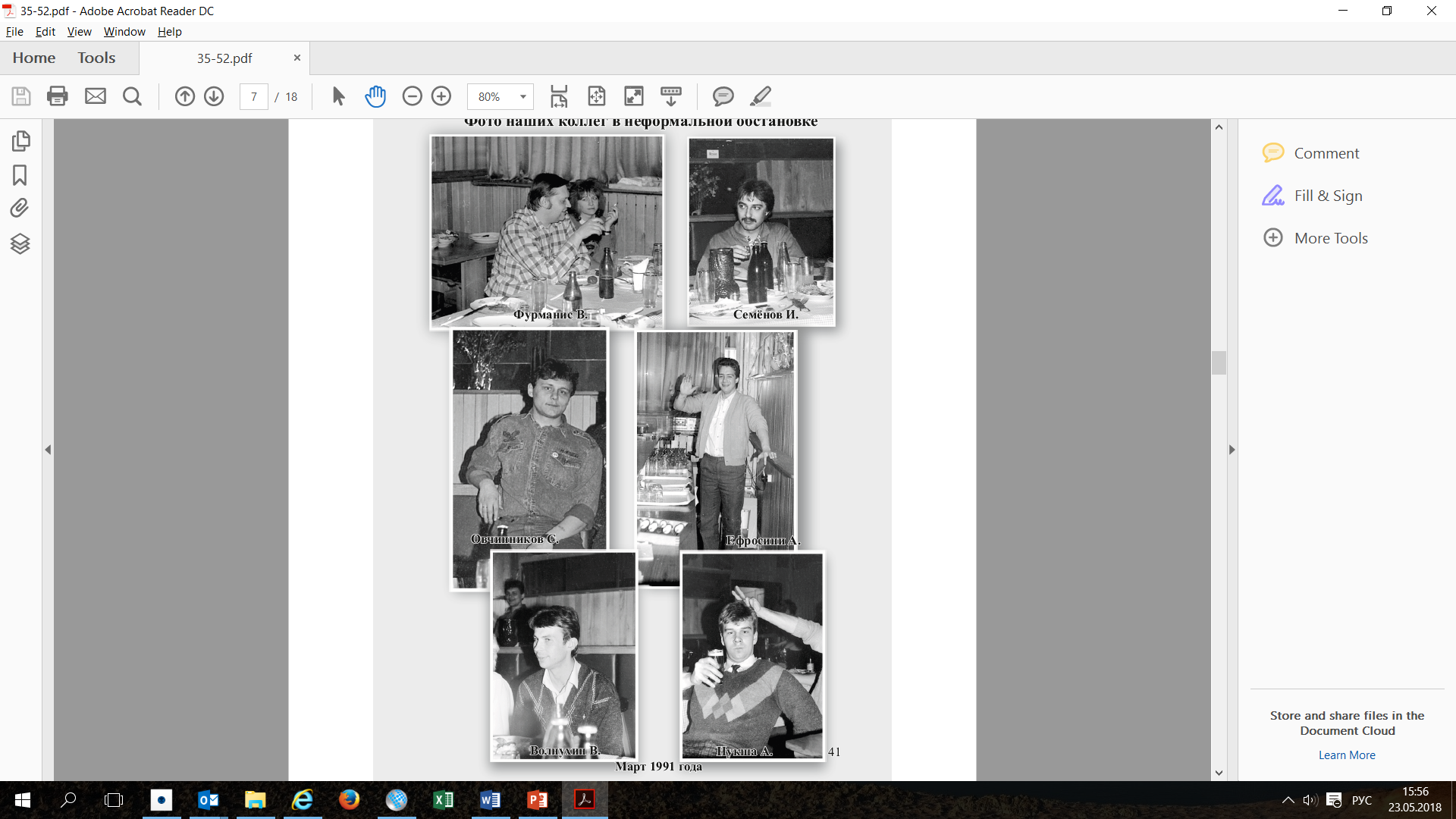 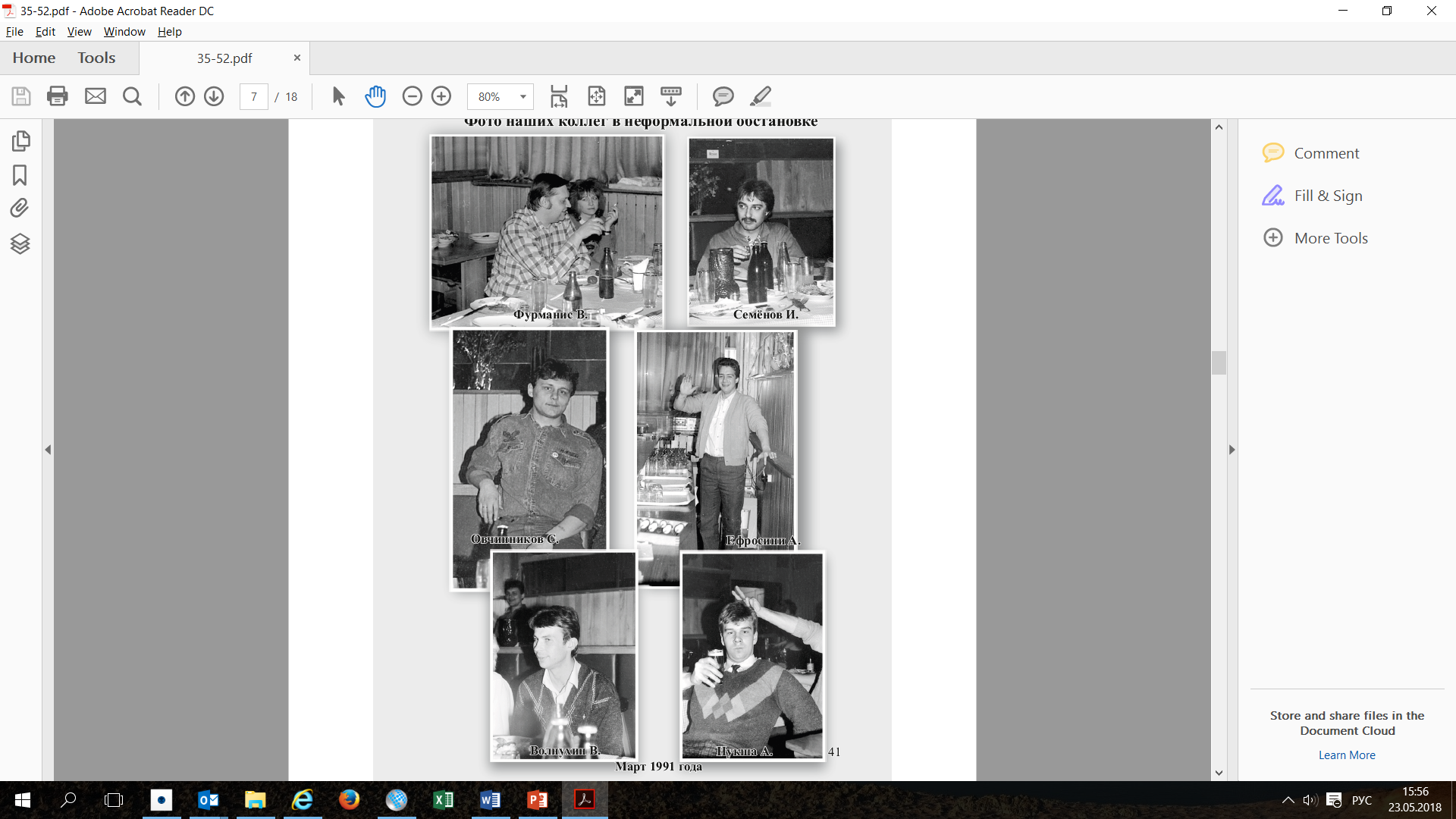 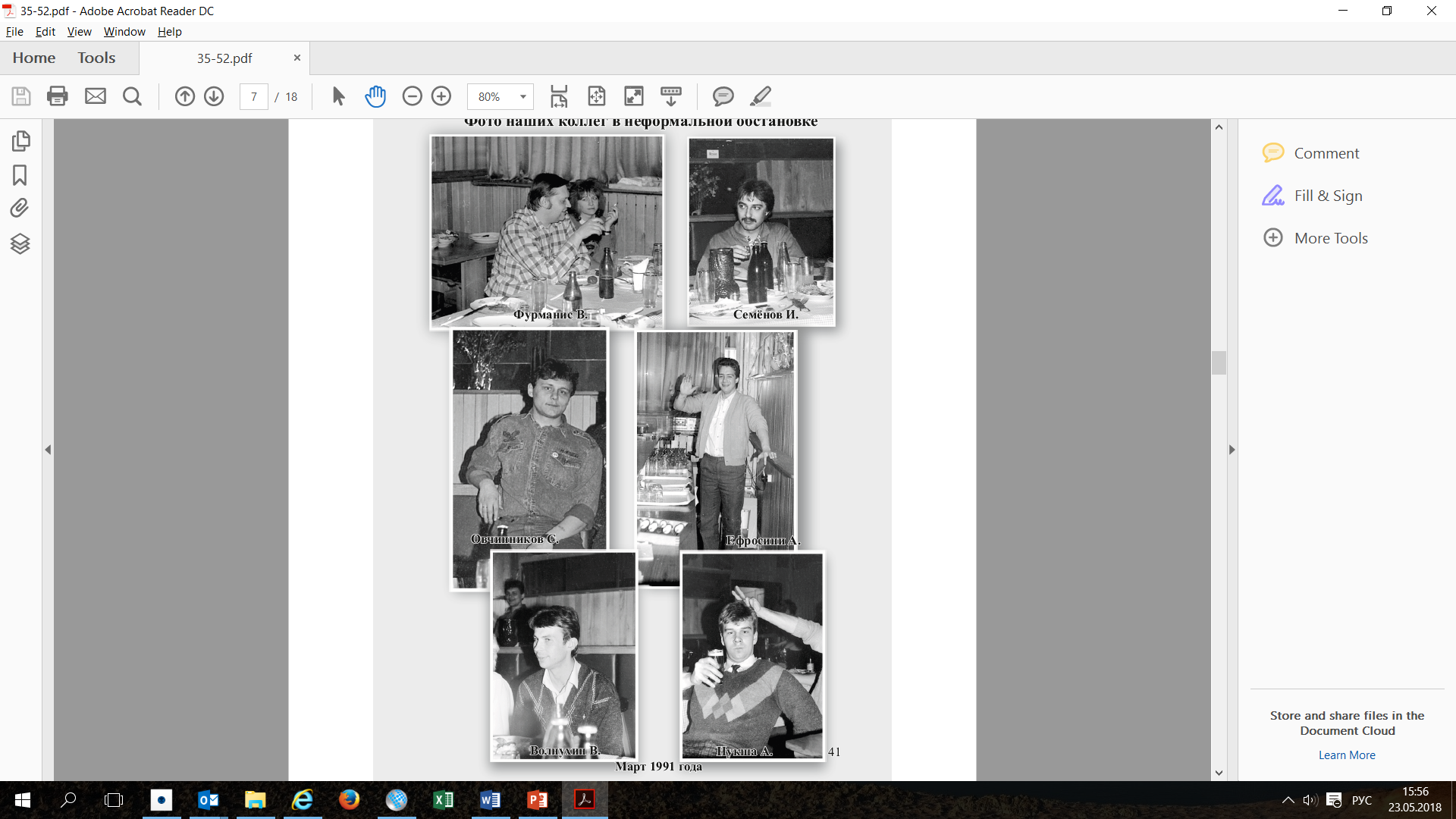 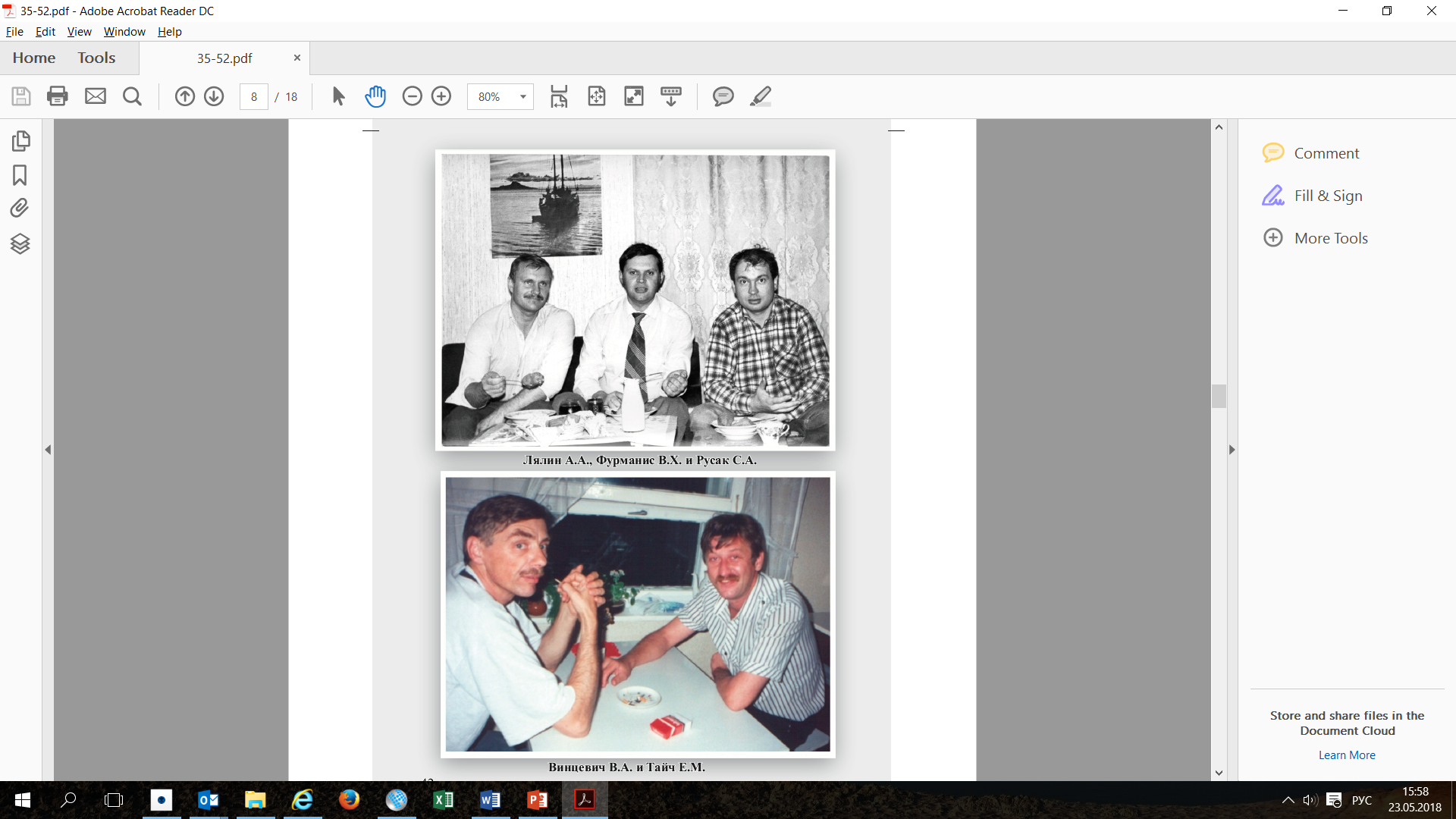 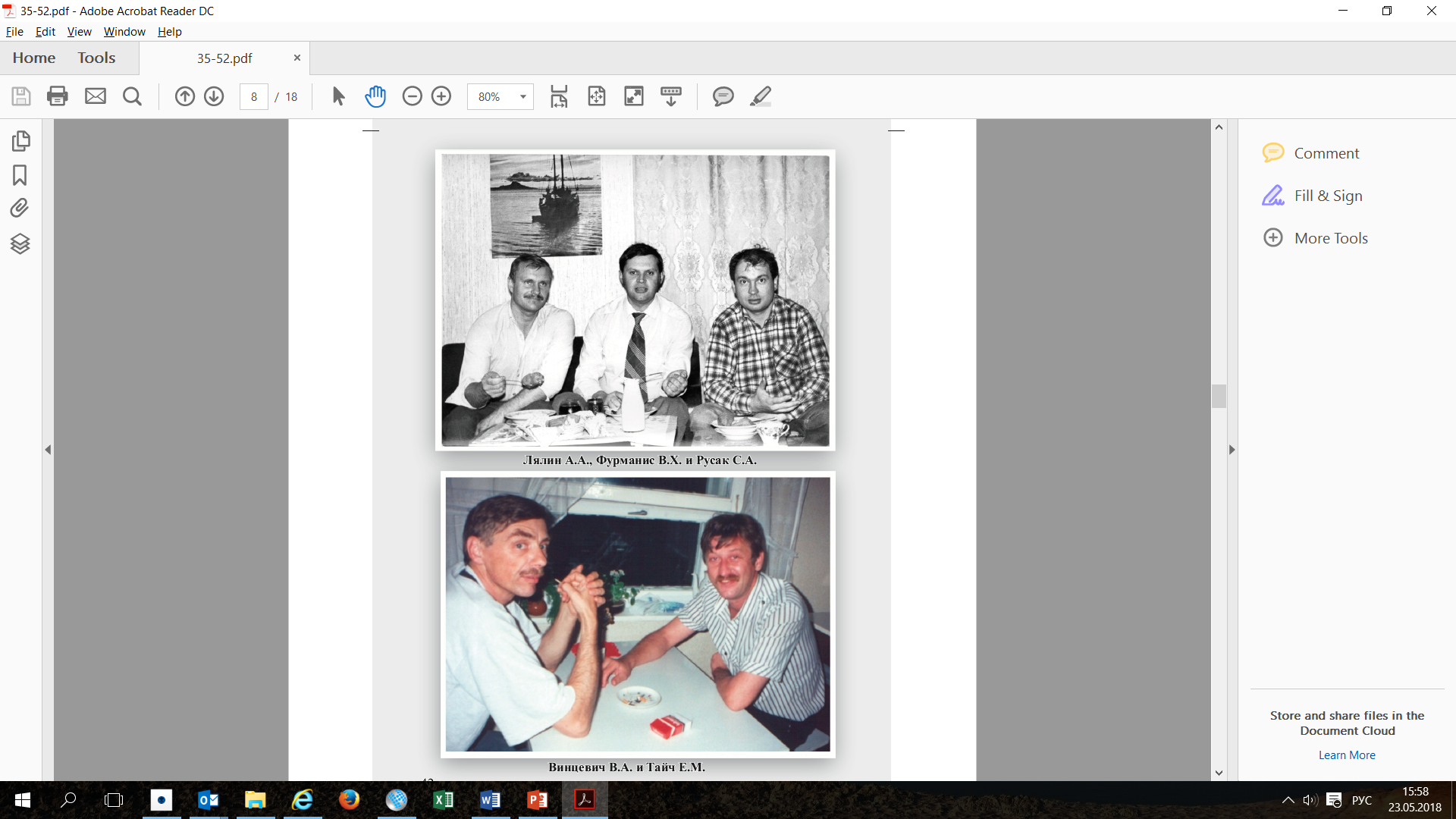 Фотографии встреч сотрудниковРижской таможни
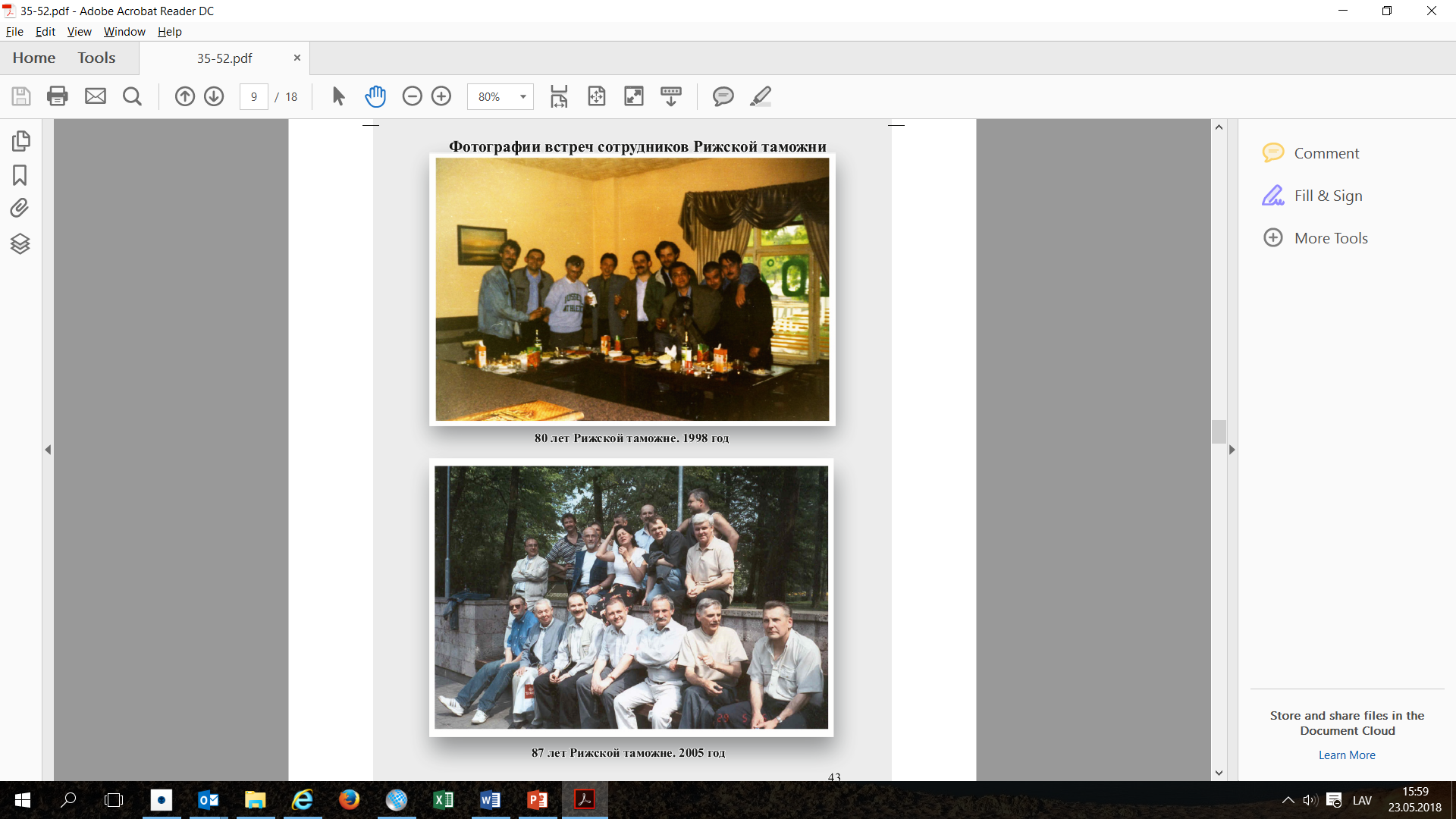 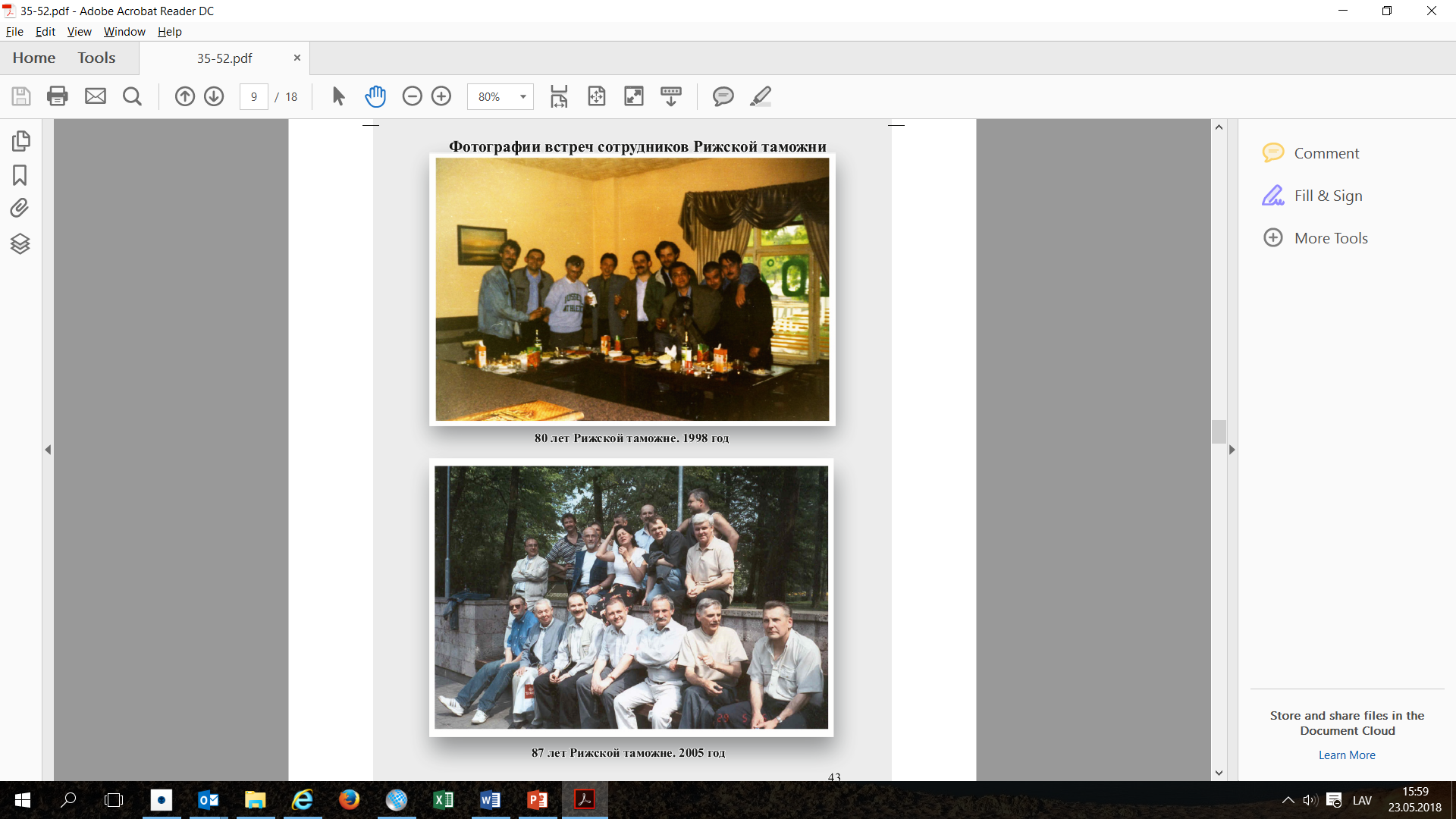 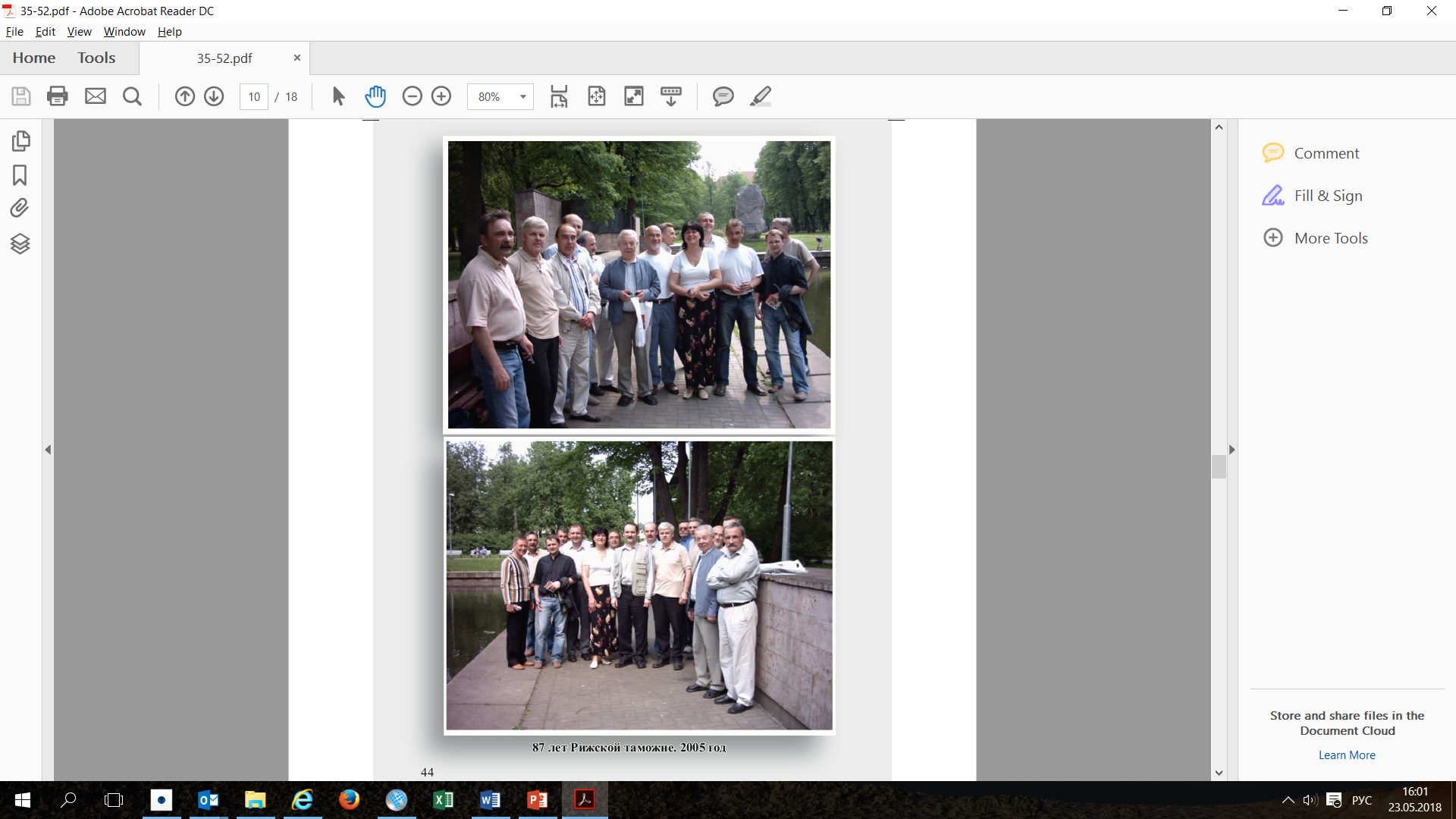 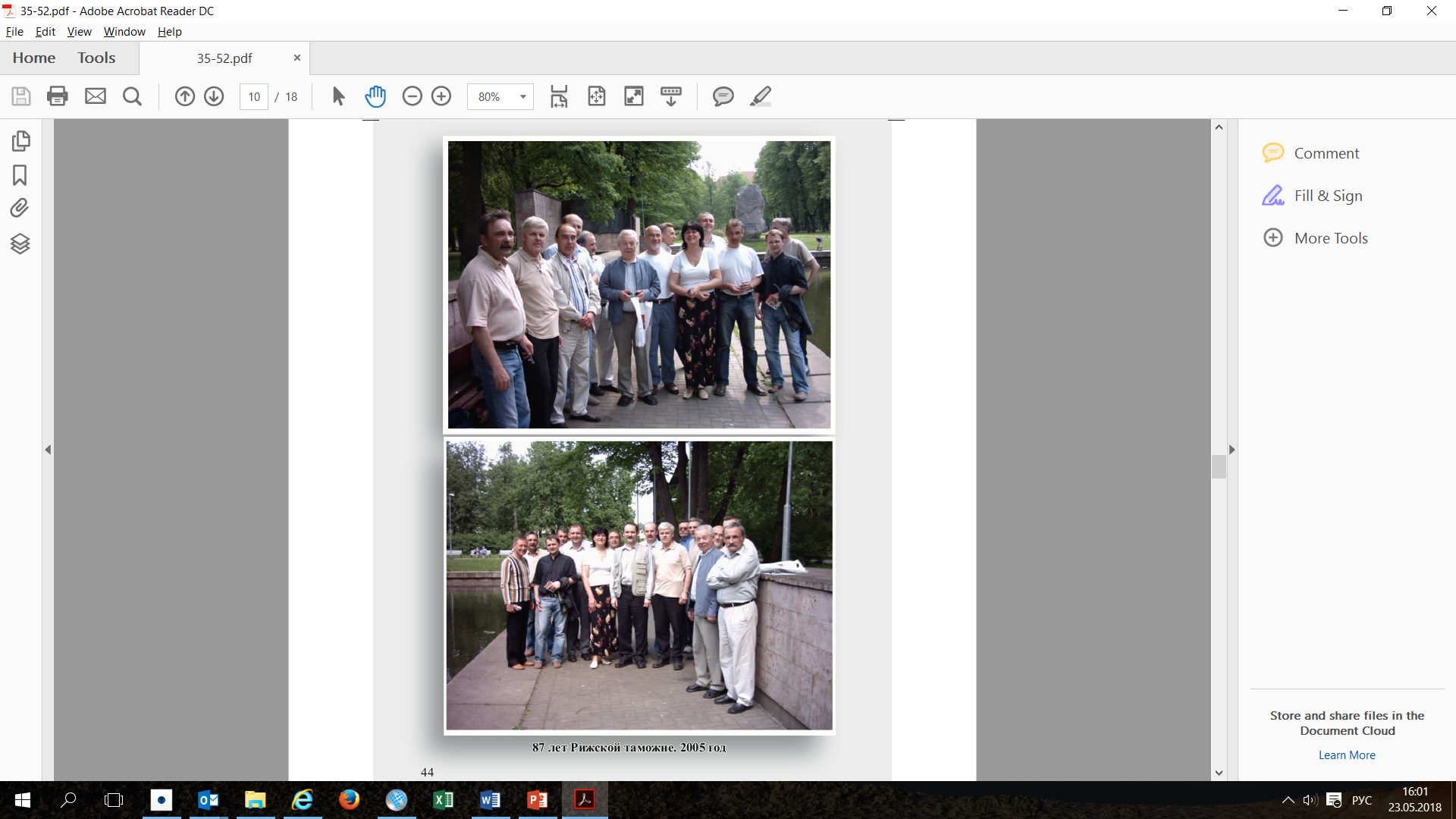 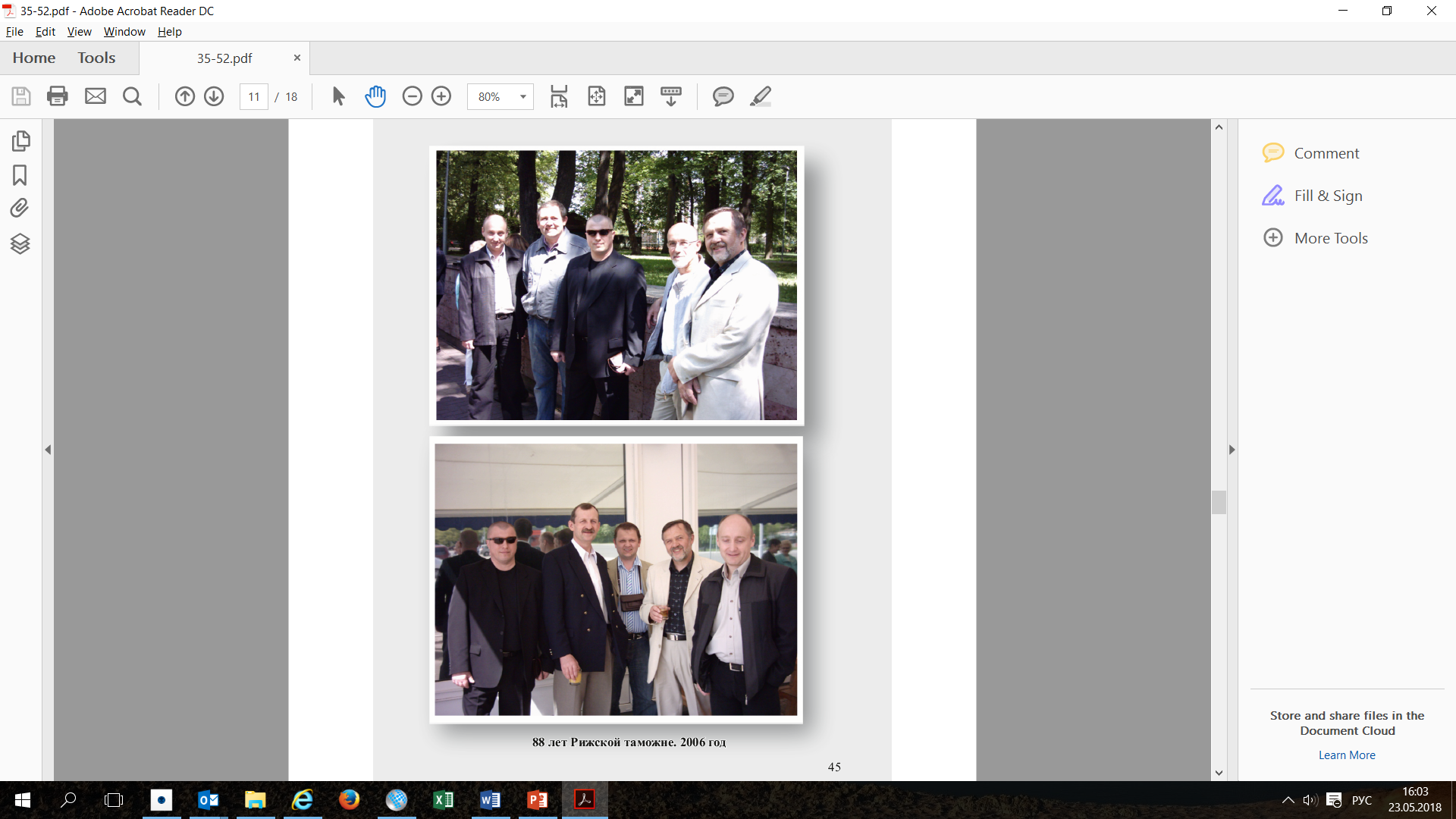 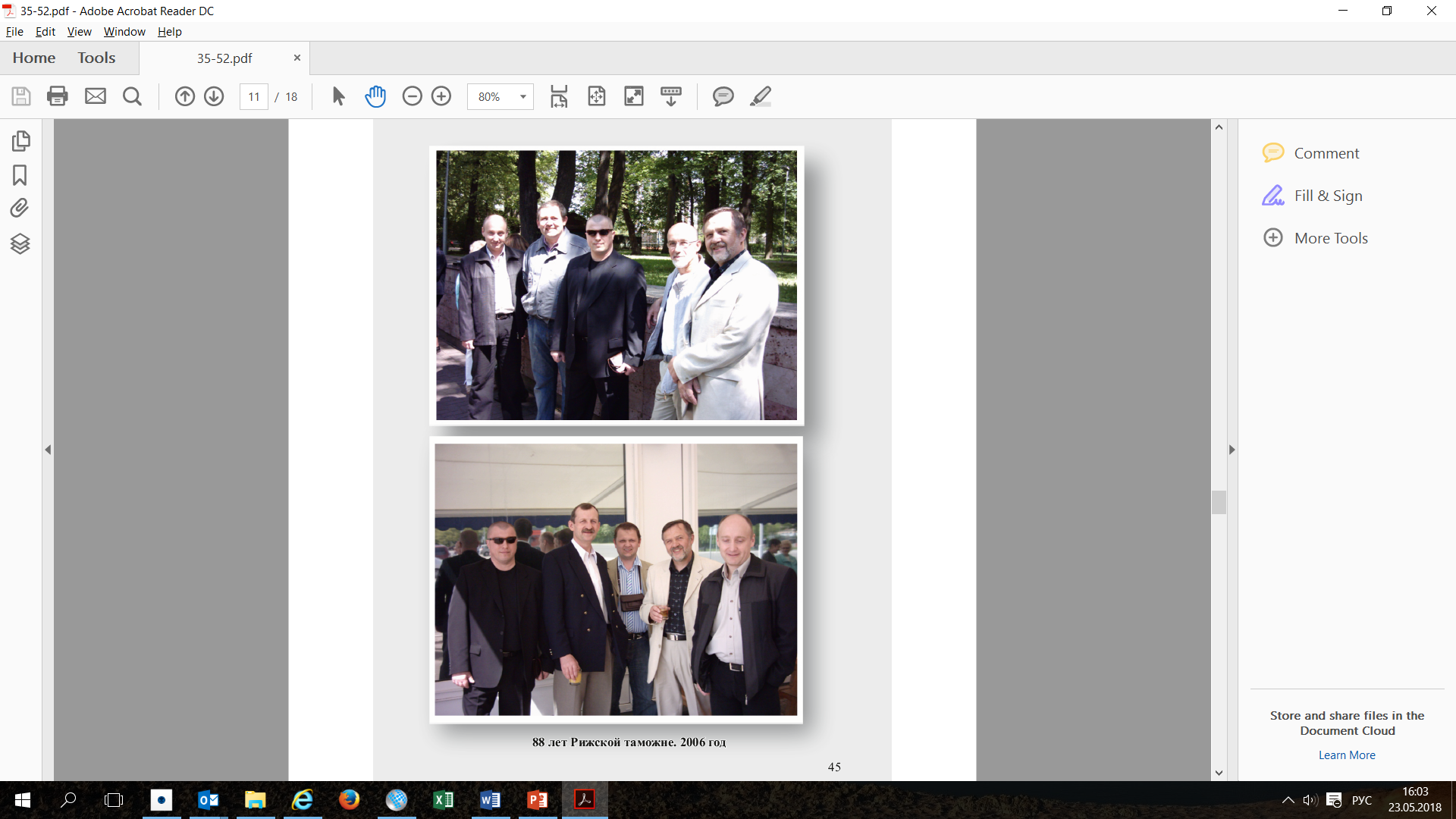 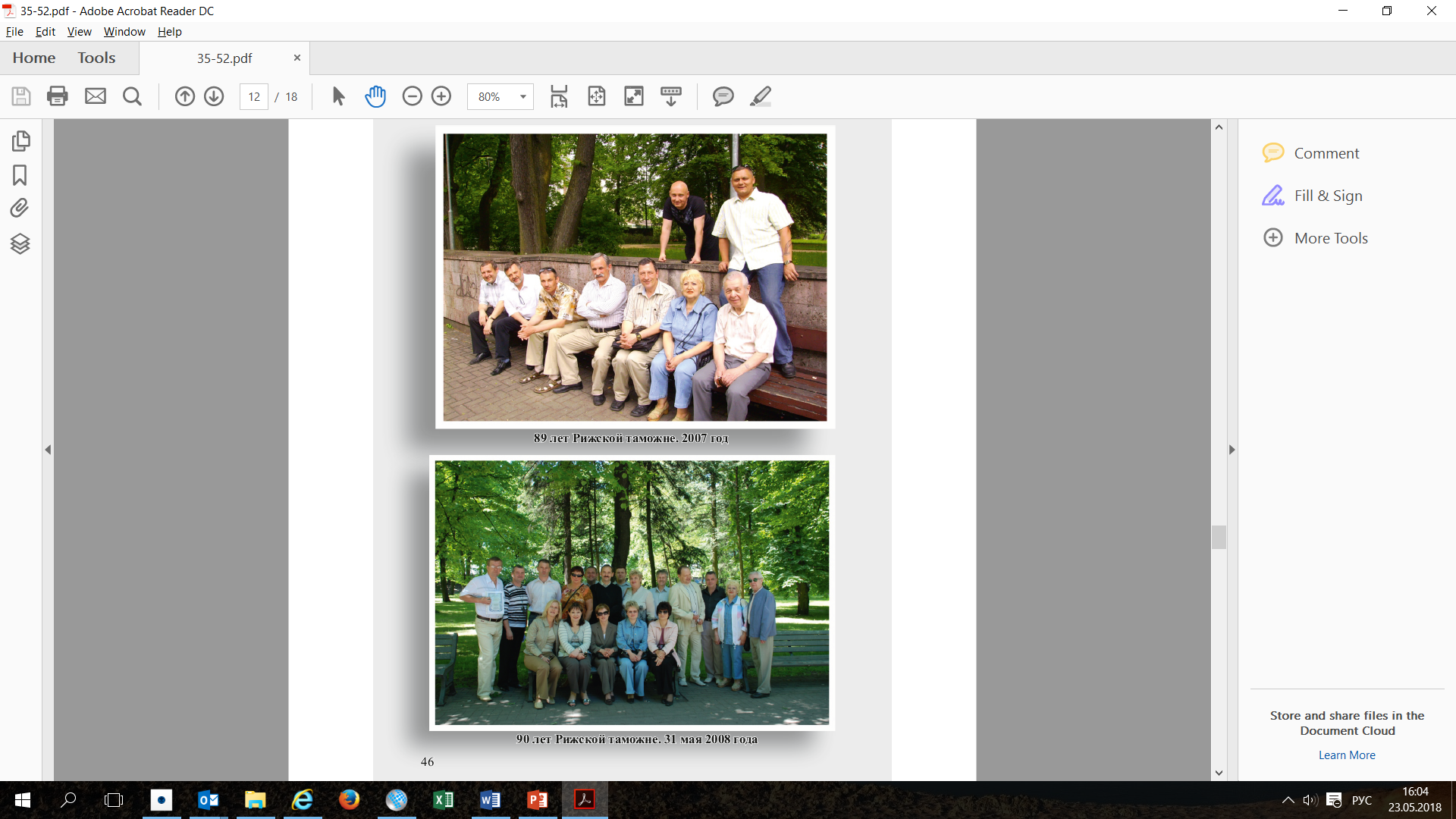 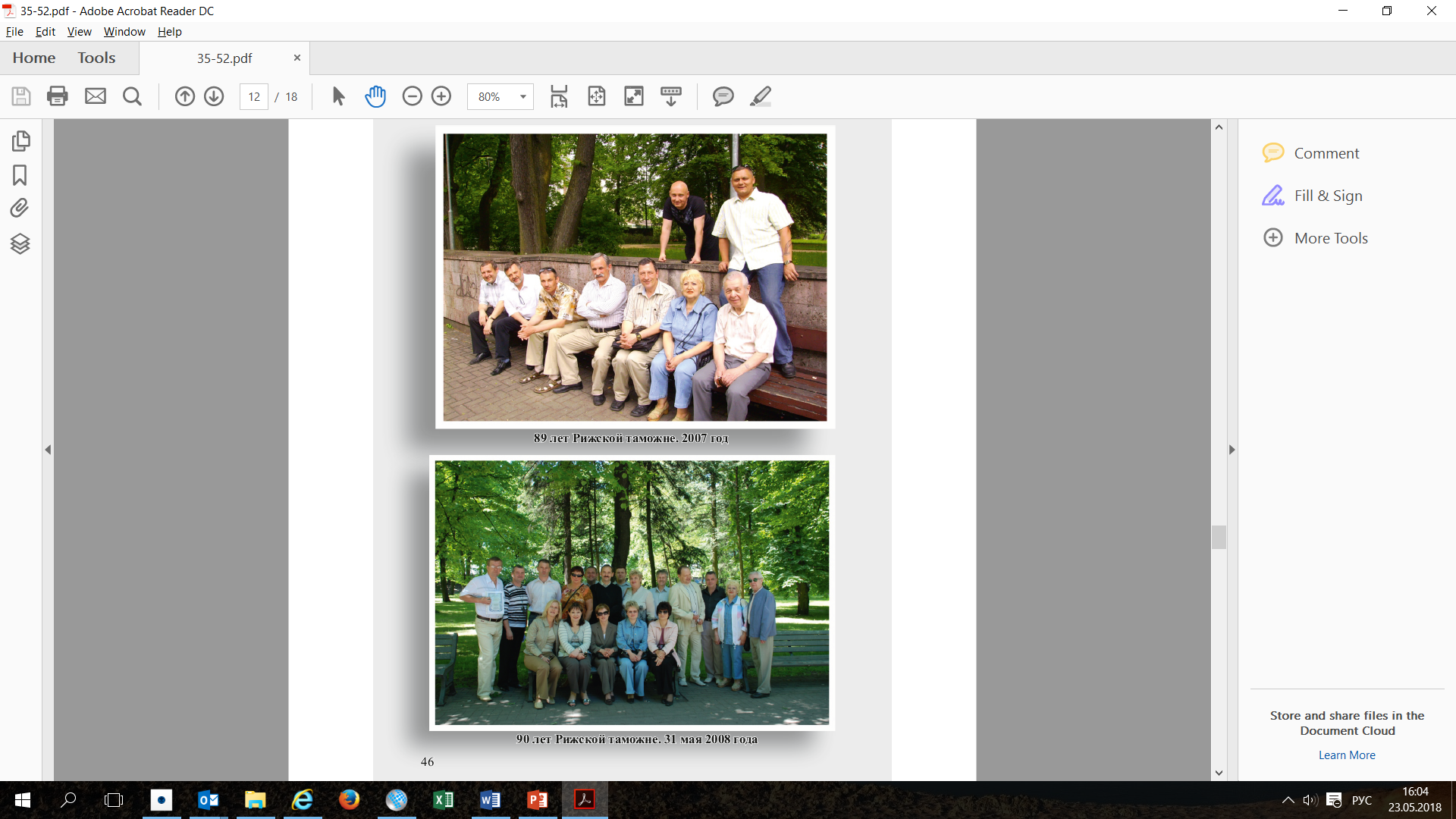 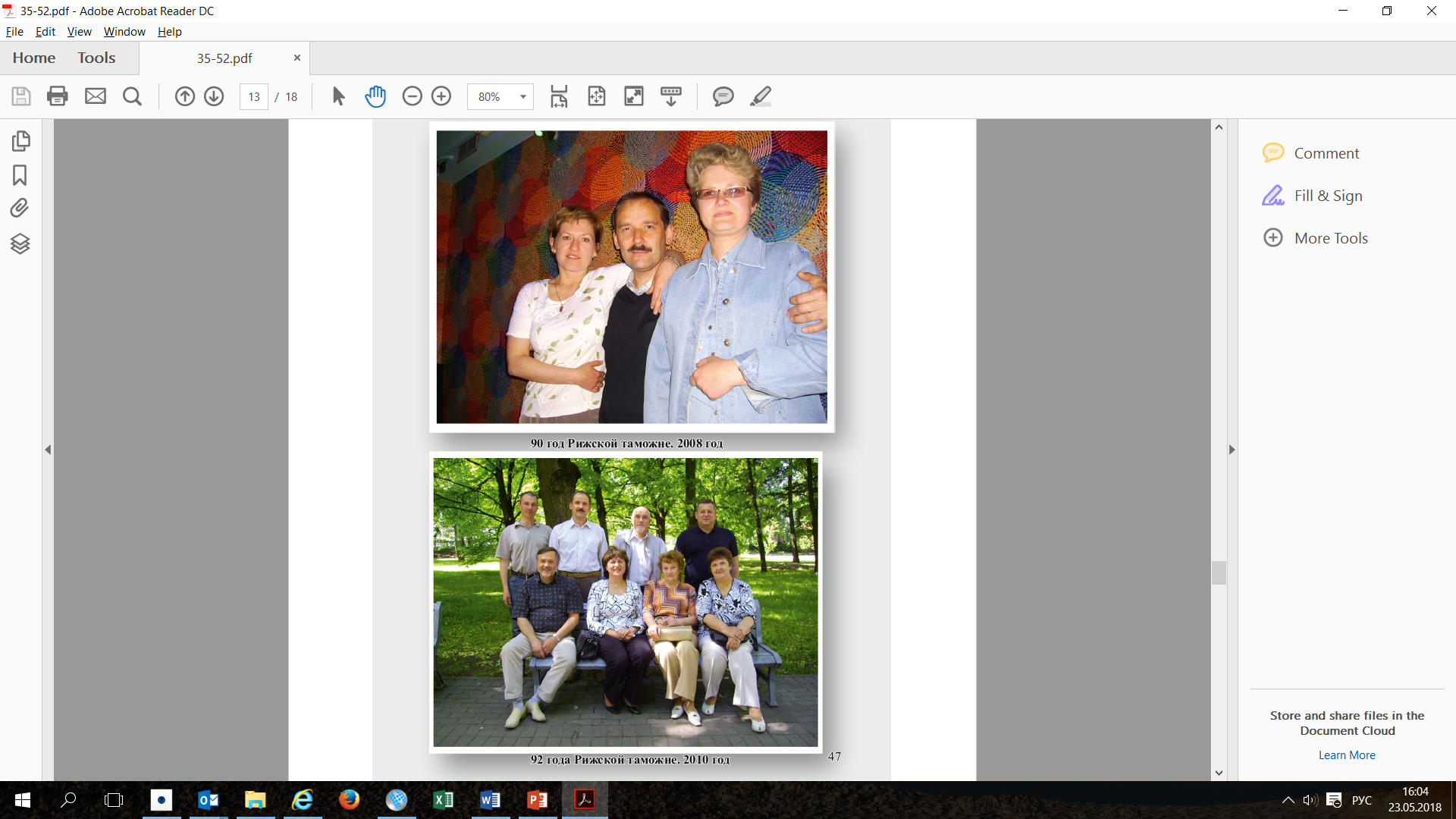 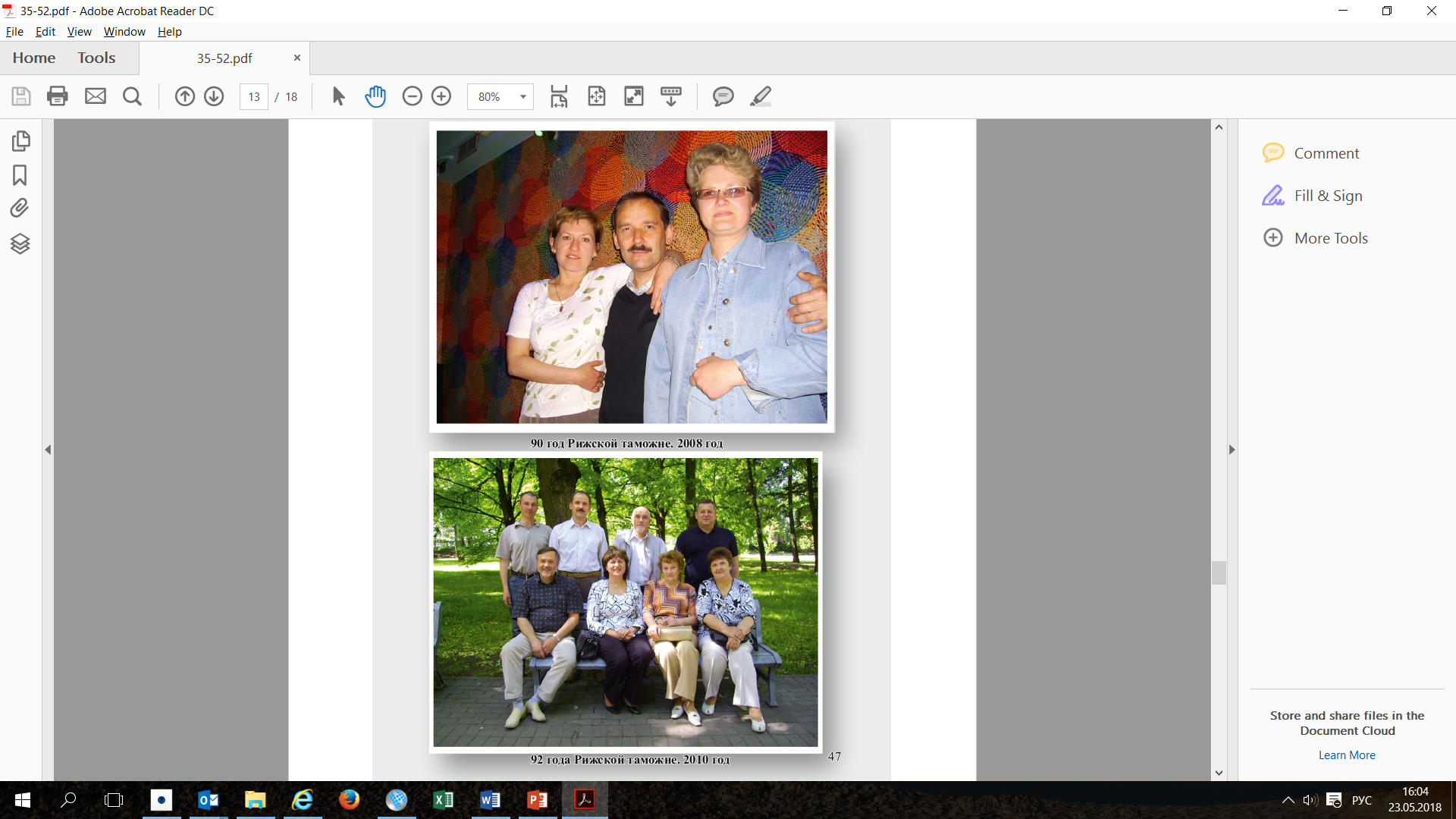 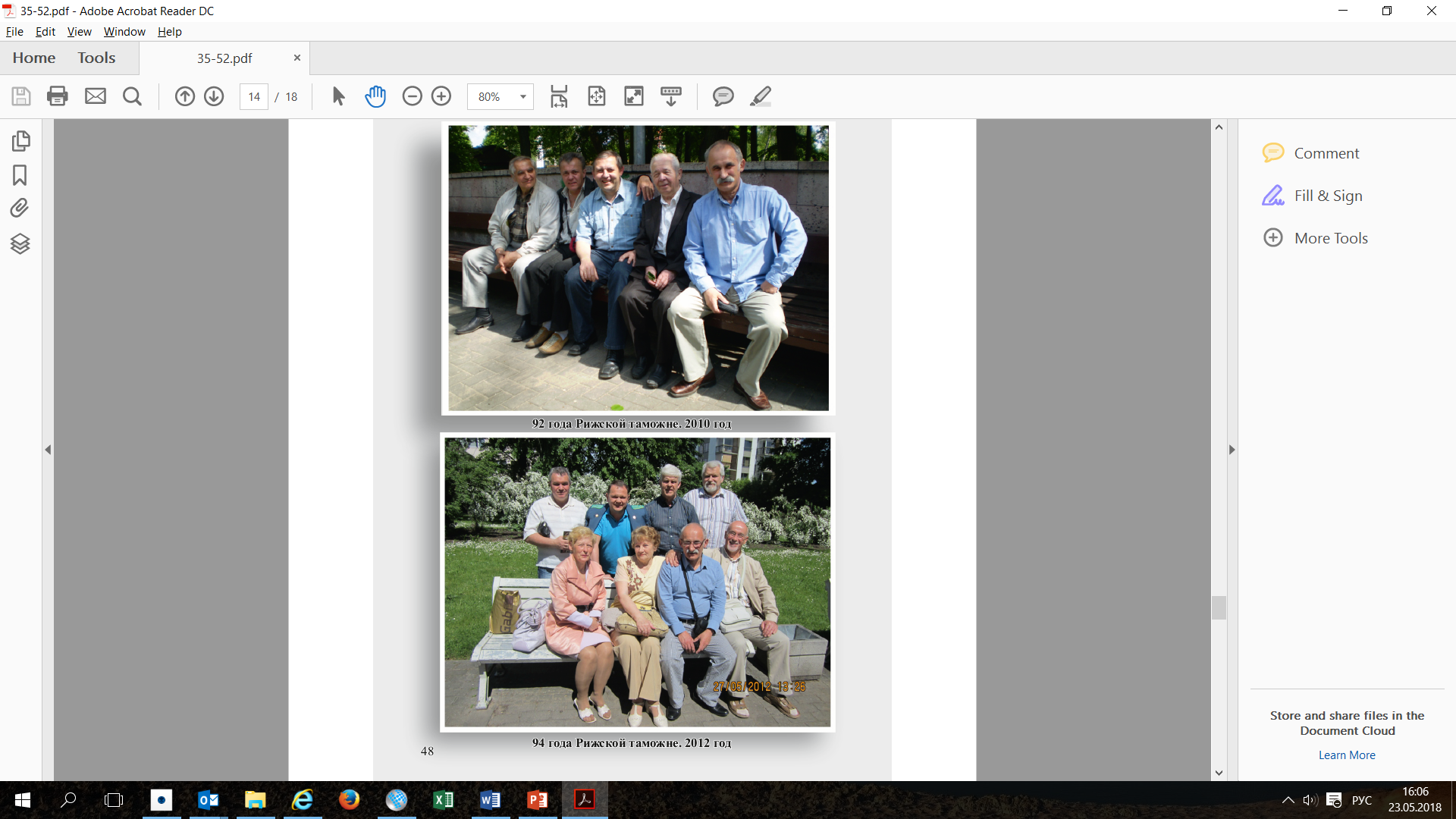 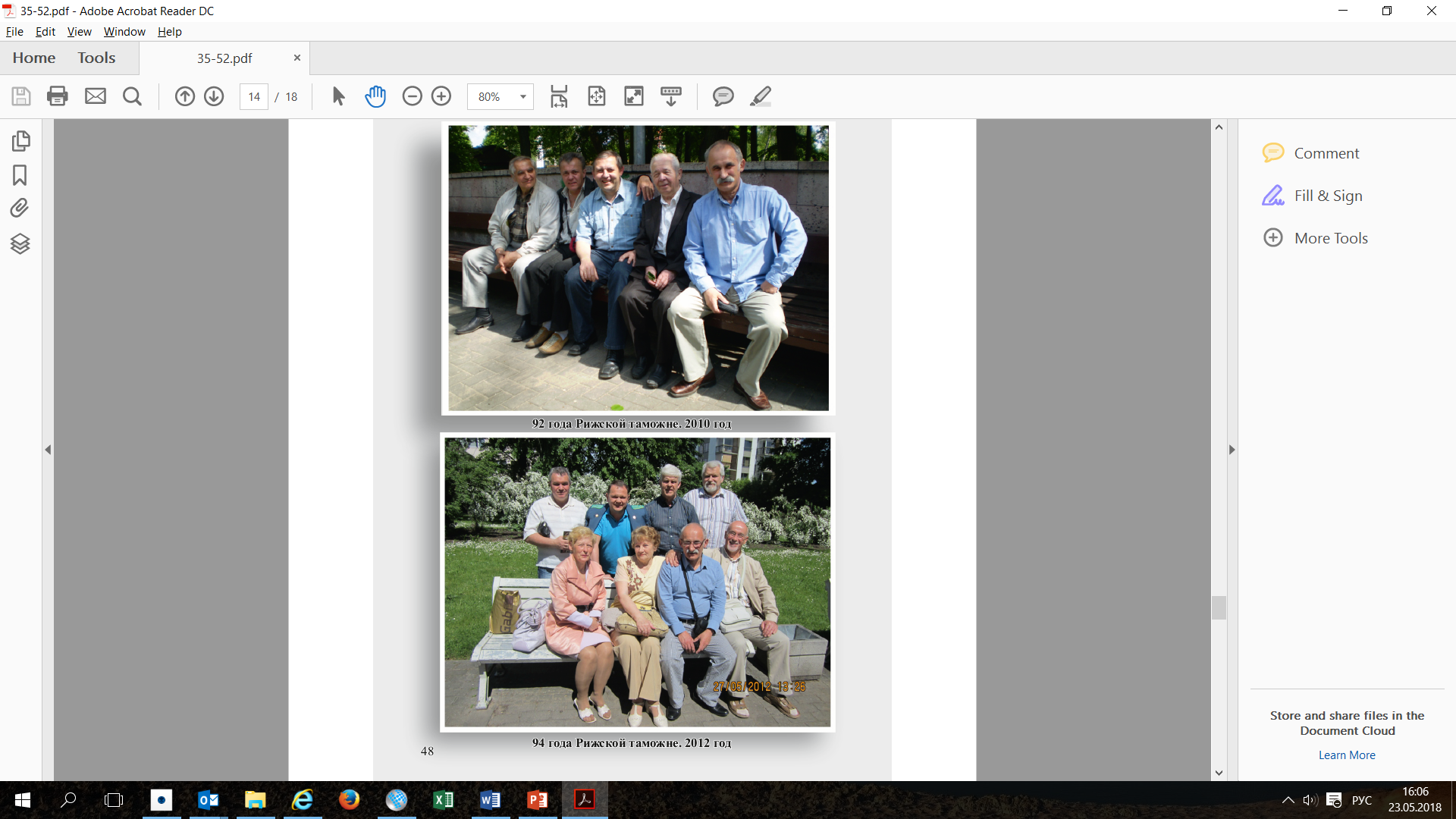 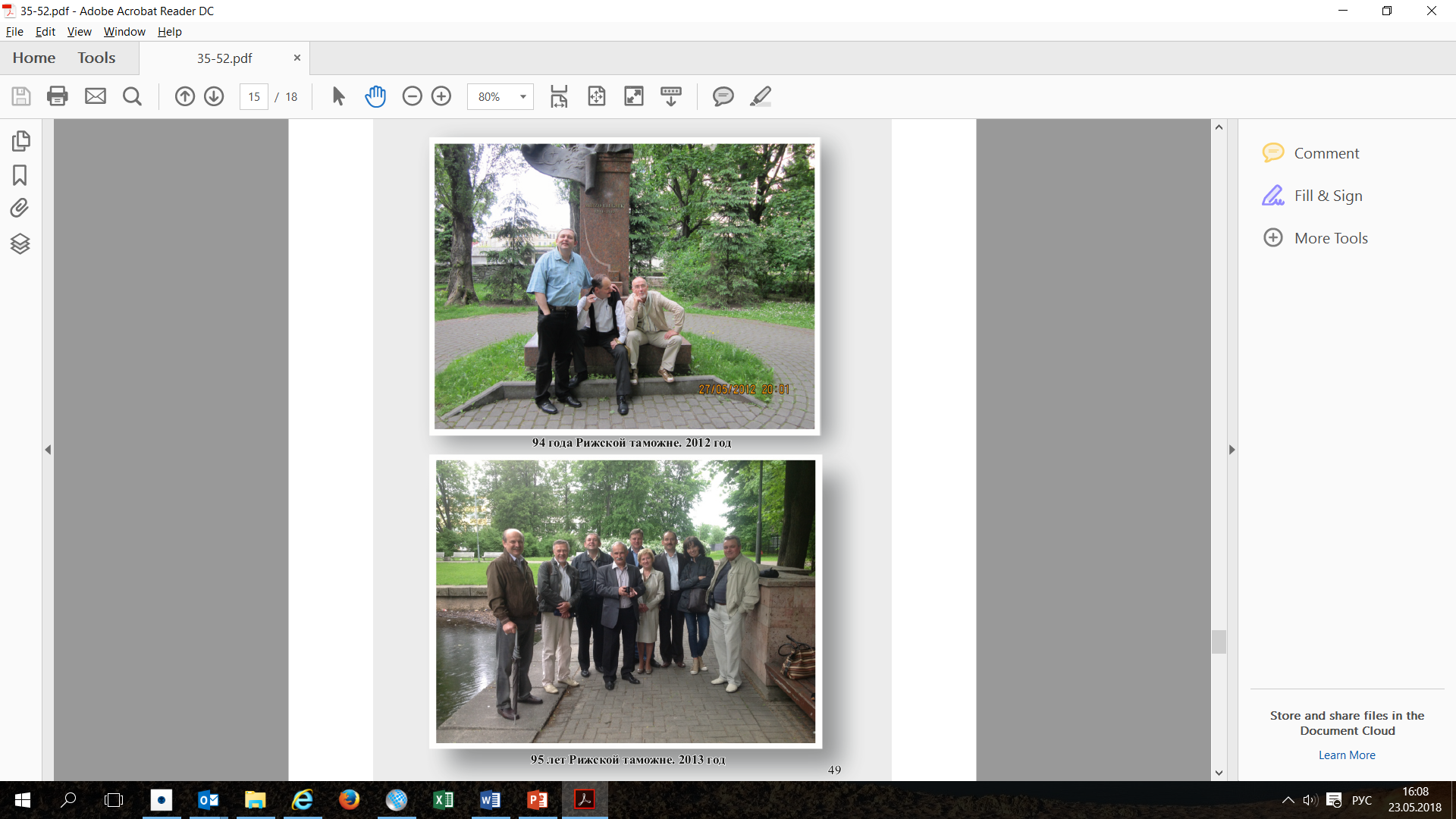 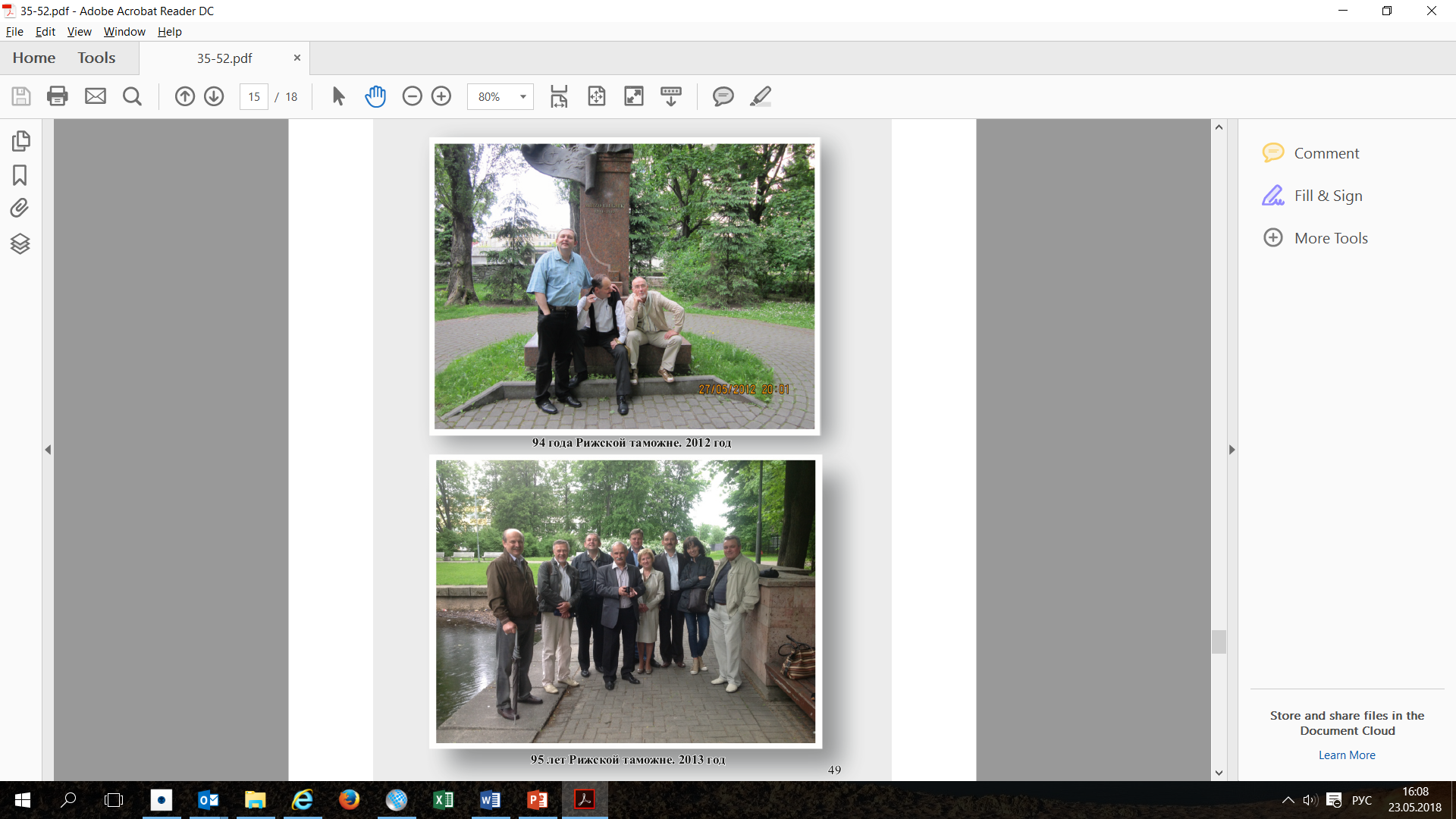 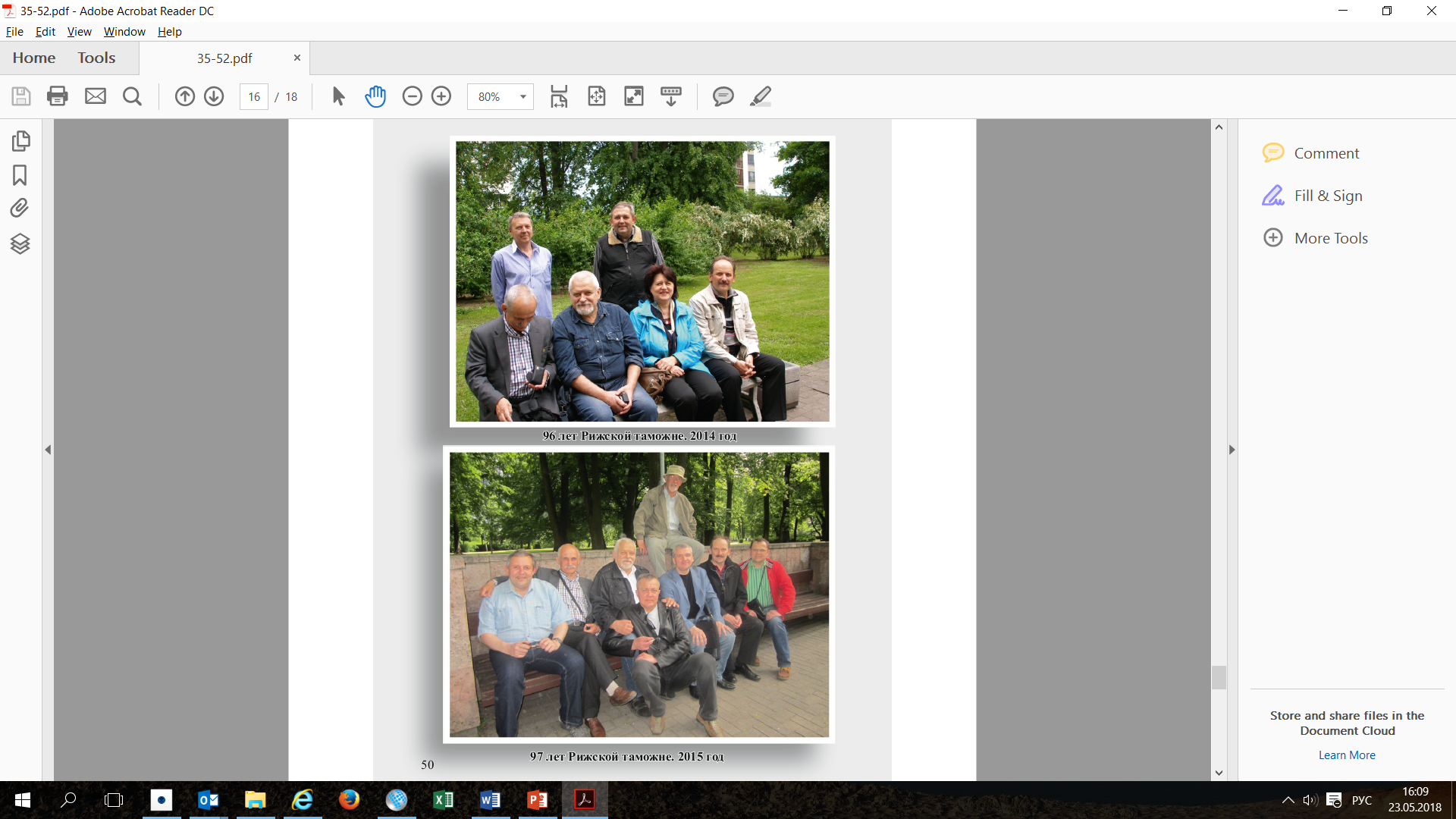 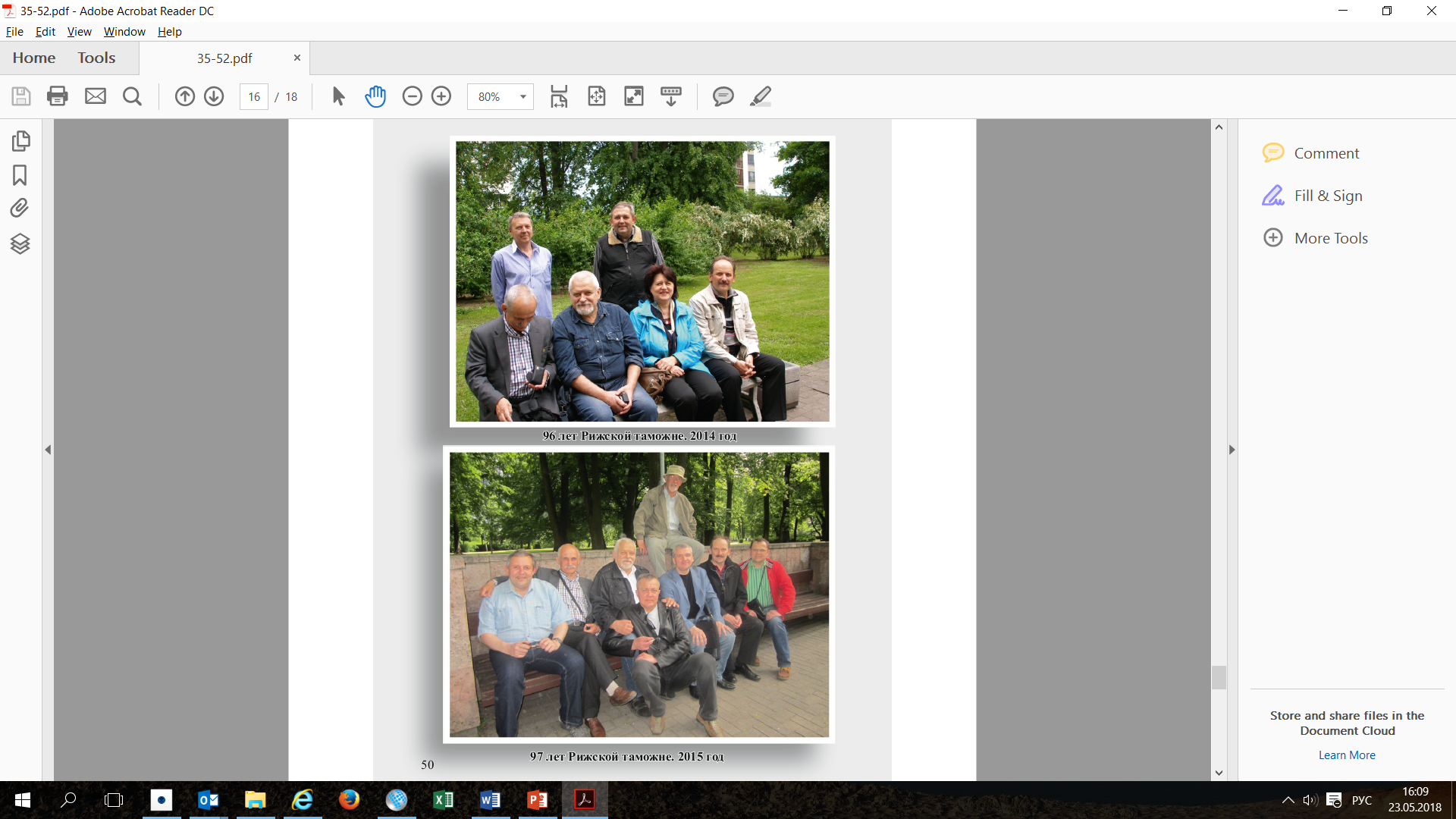 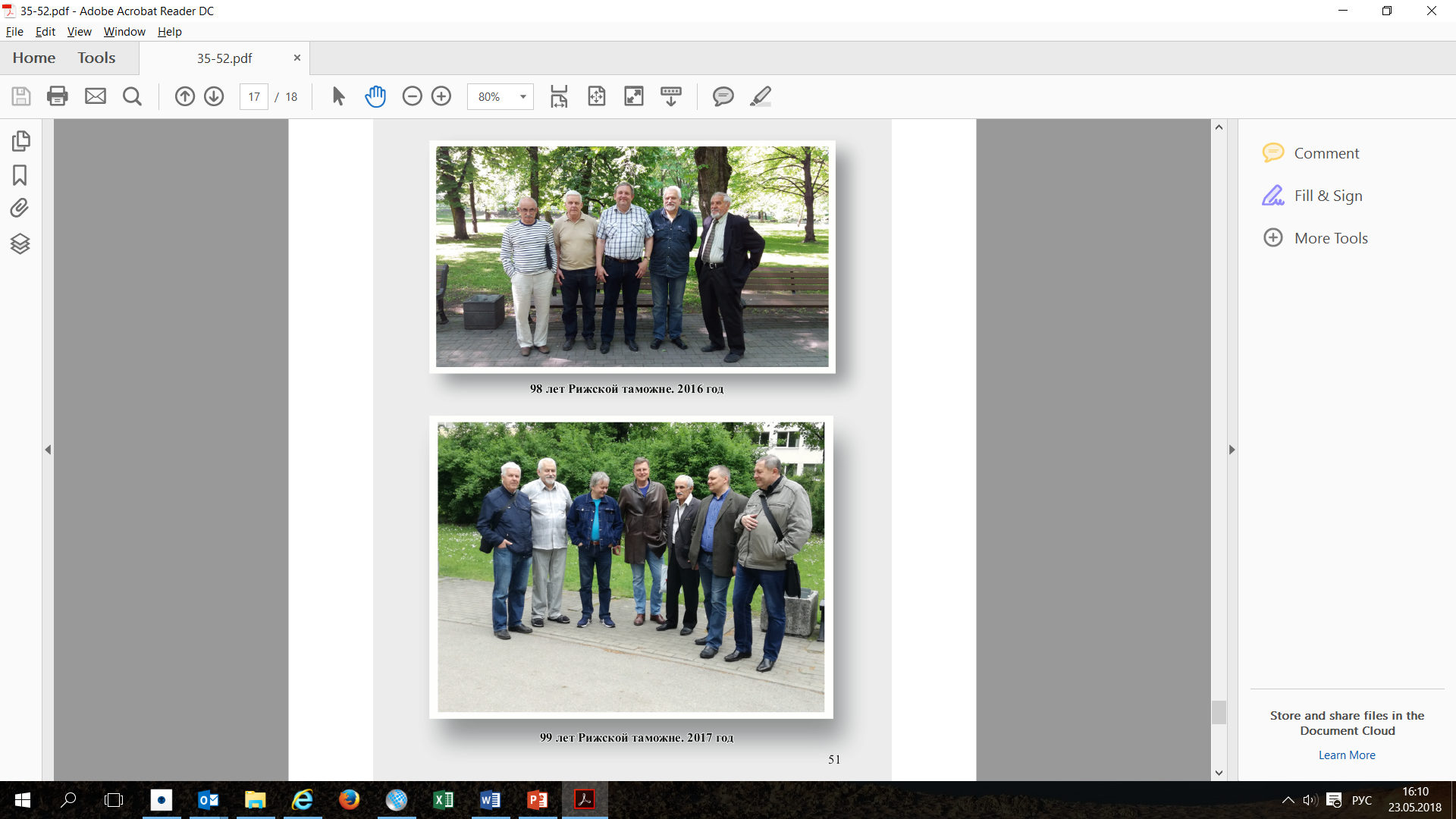 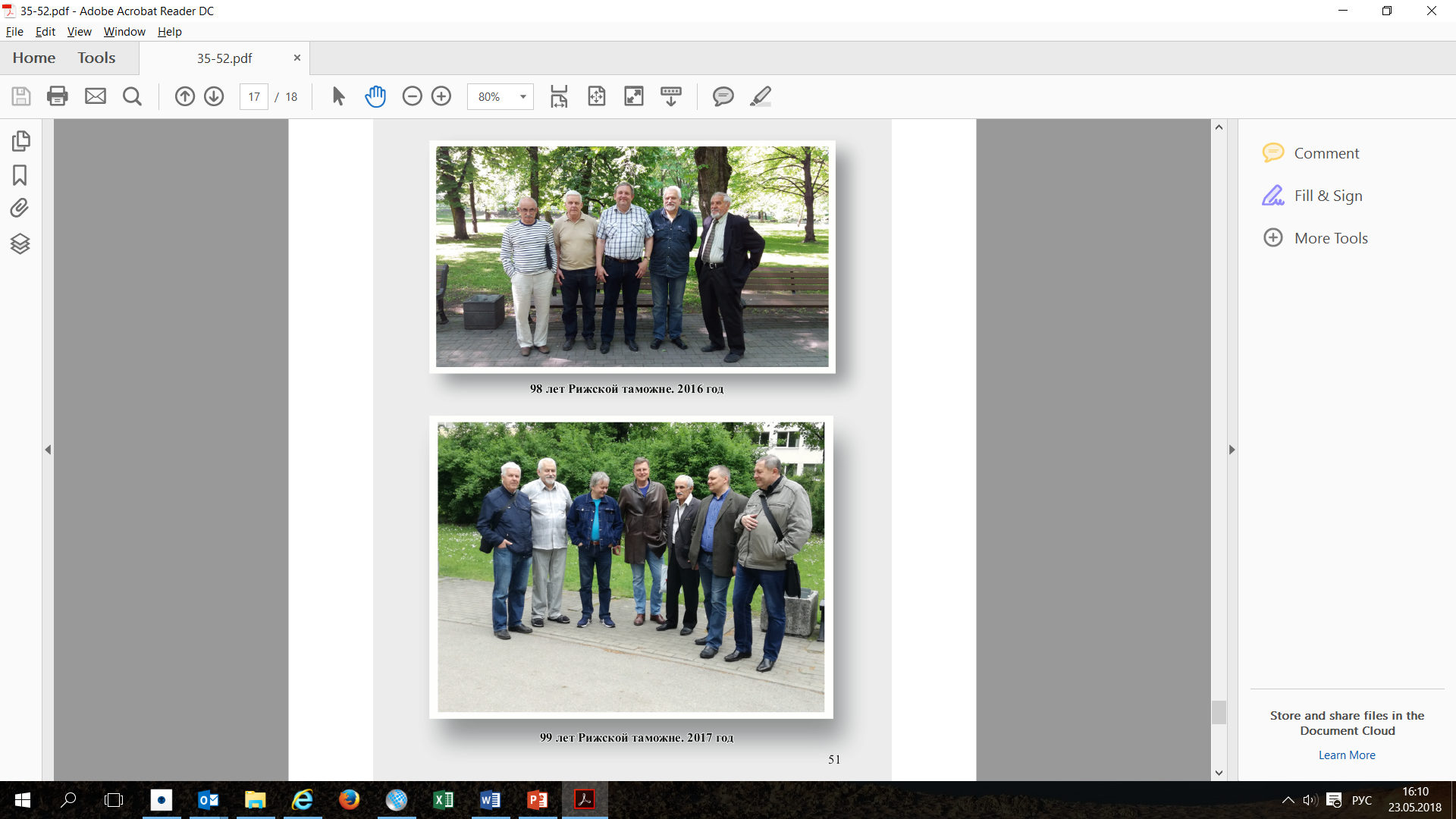 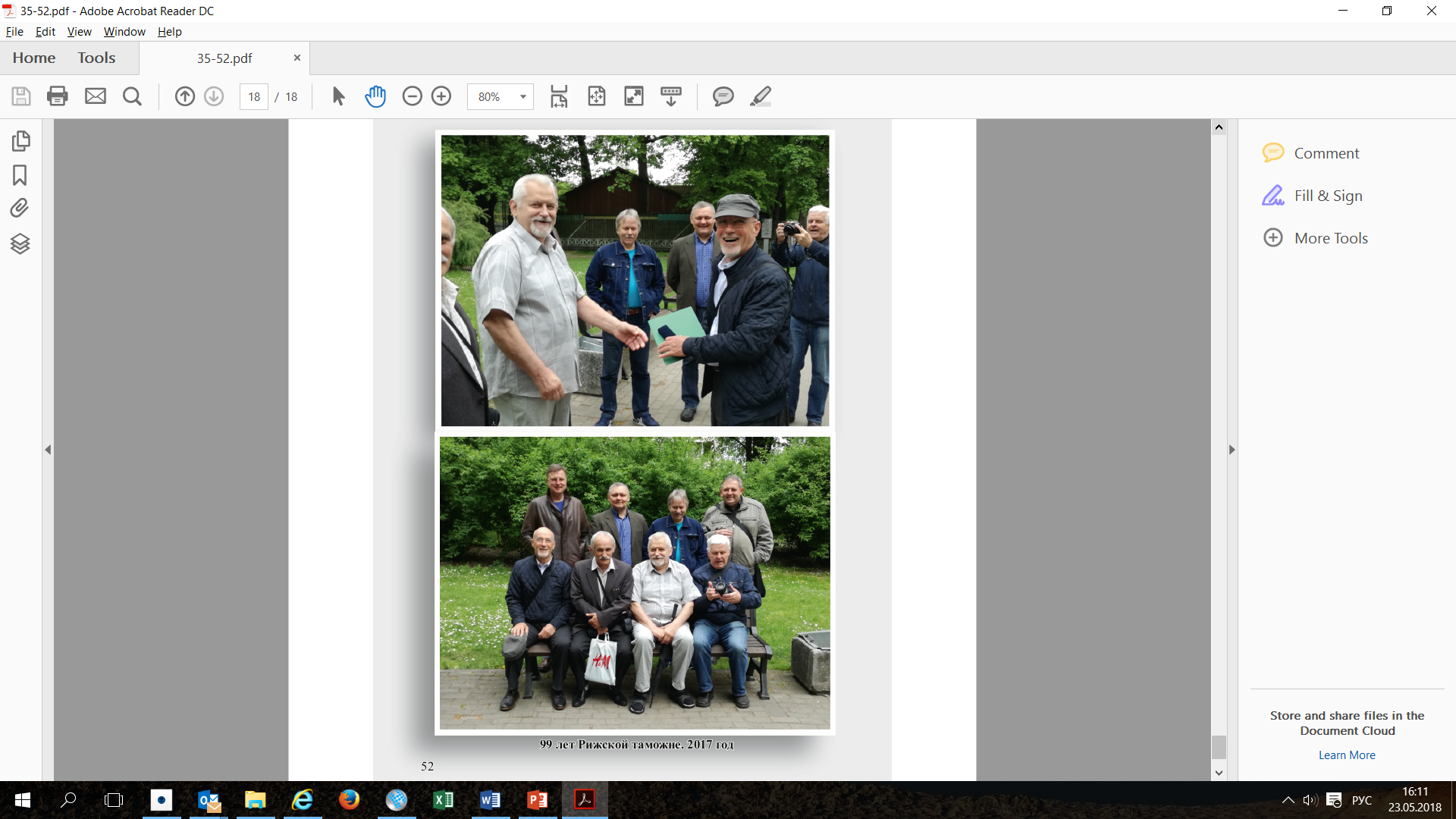 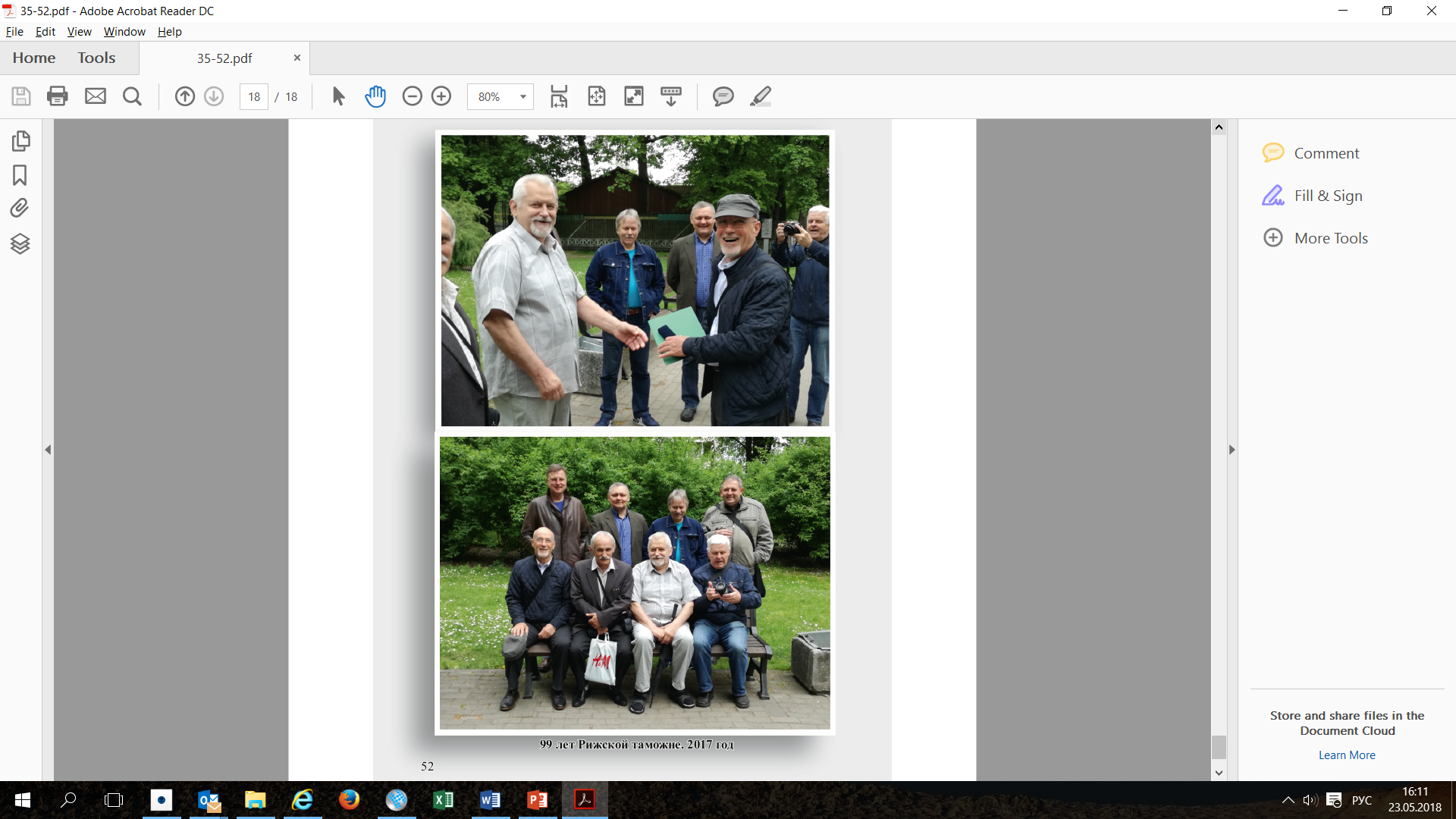 Фотографии сотрудников Рижской таможни
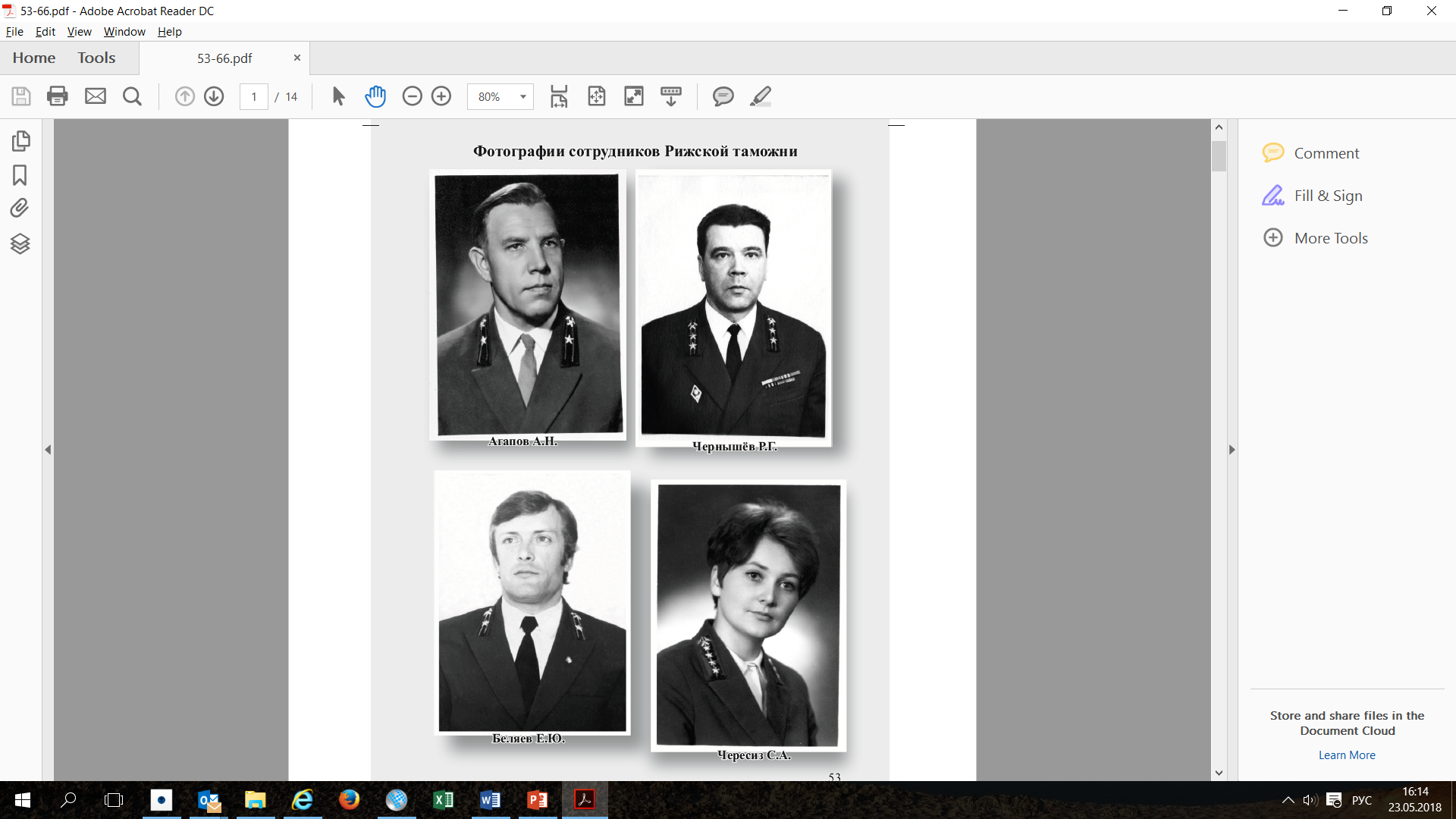 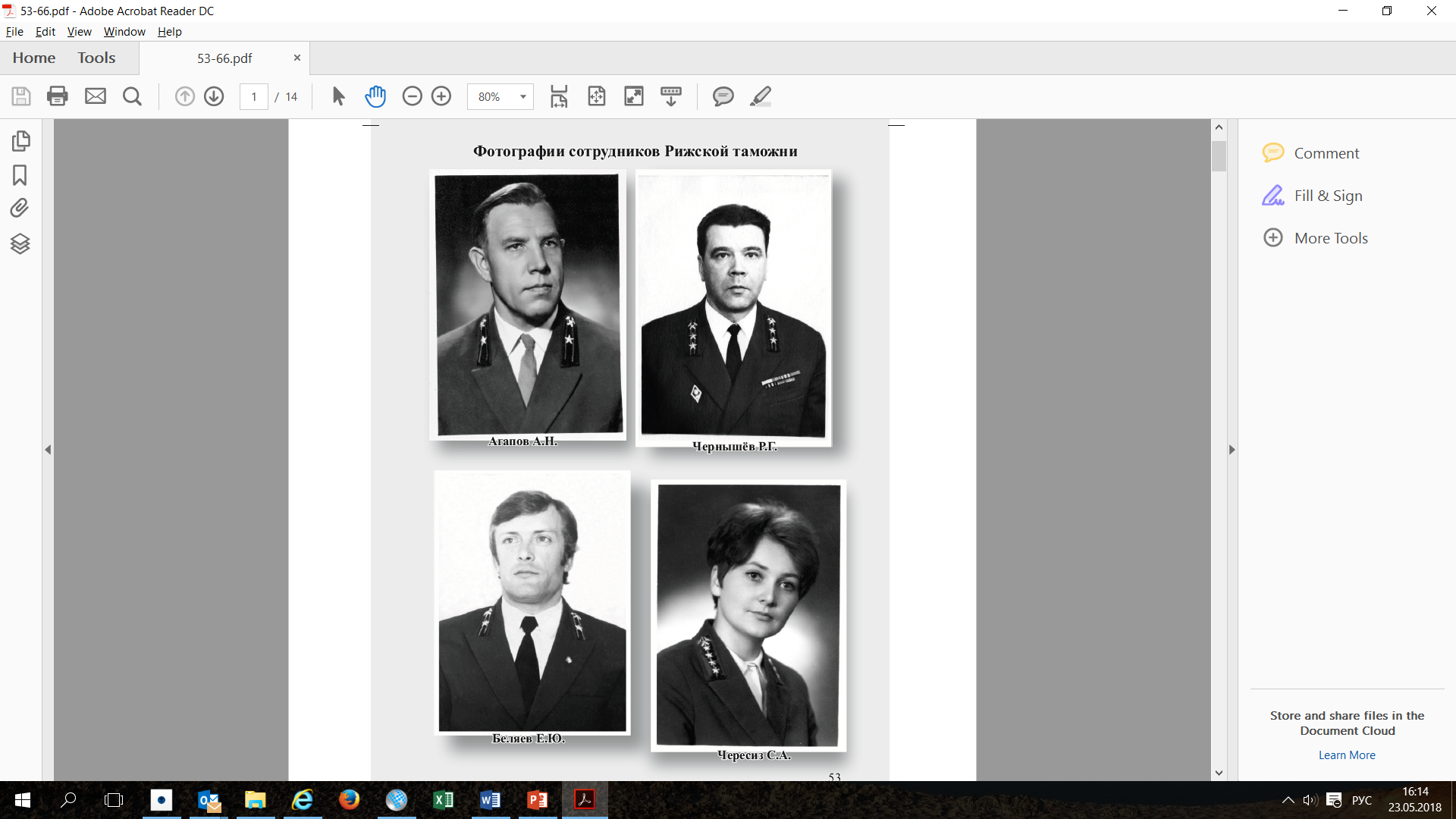 Фотографии сотрудников Рижской таможни
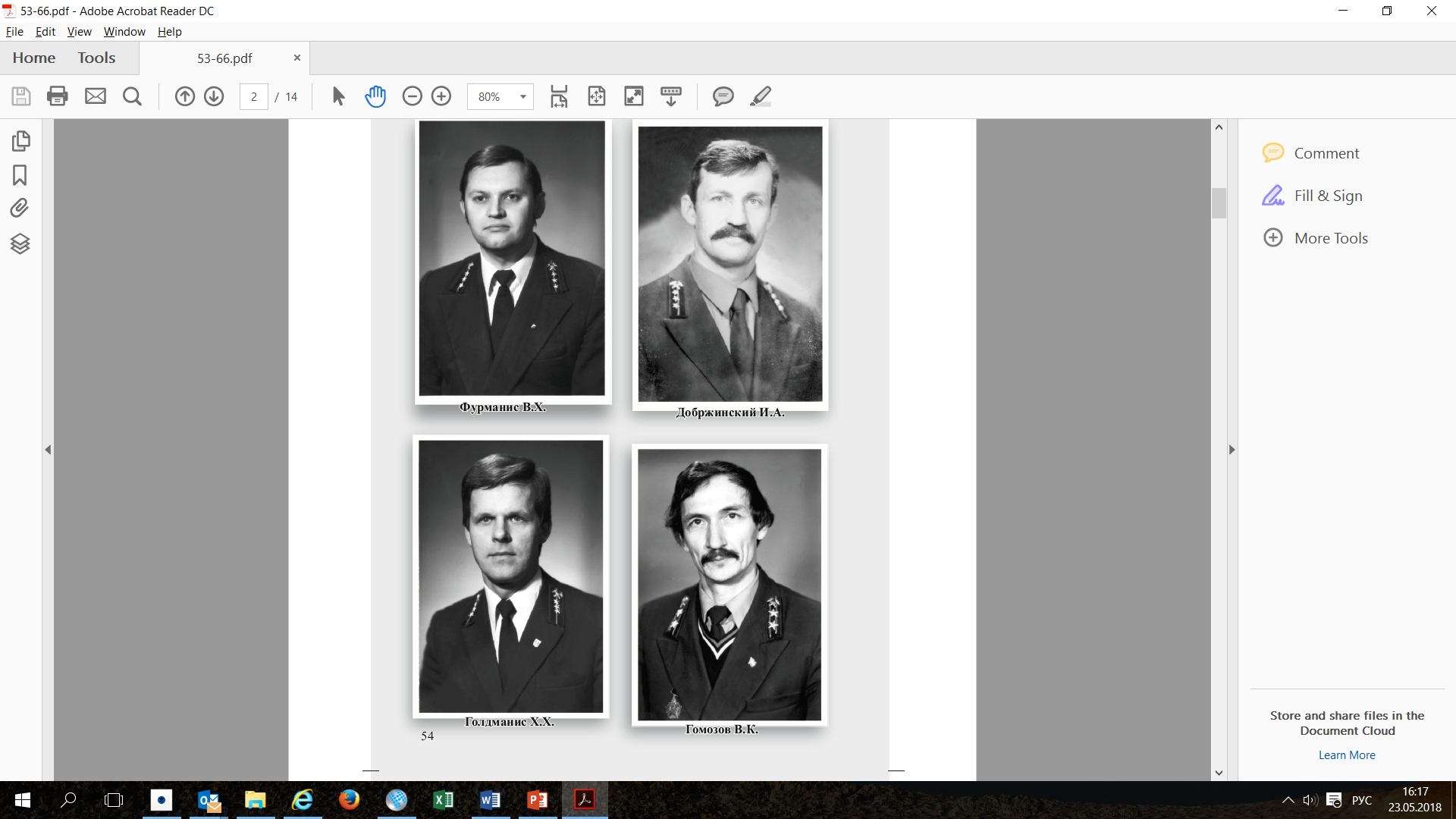 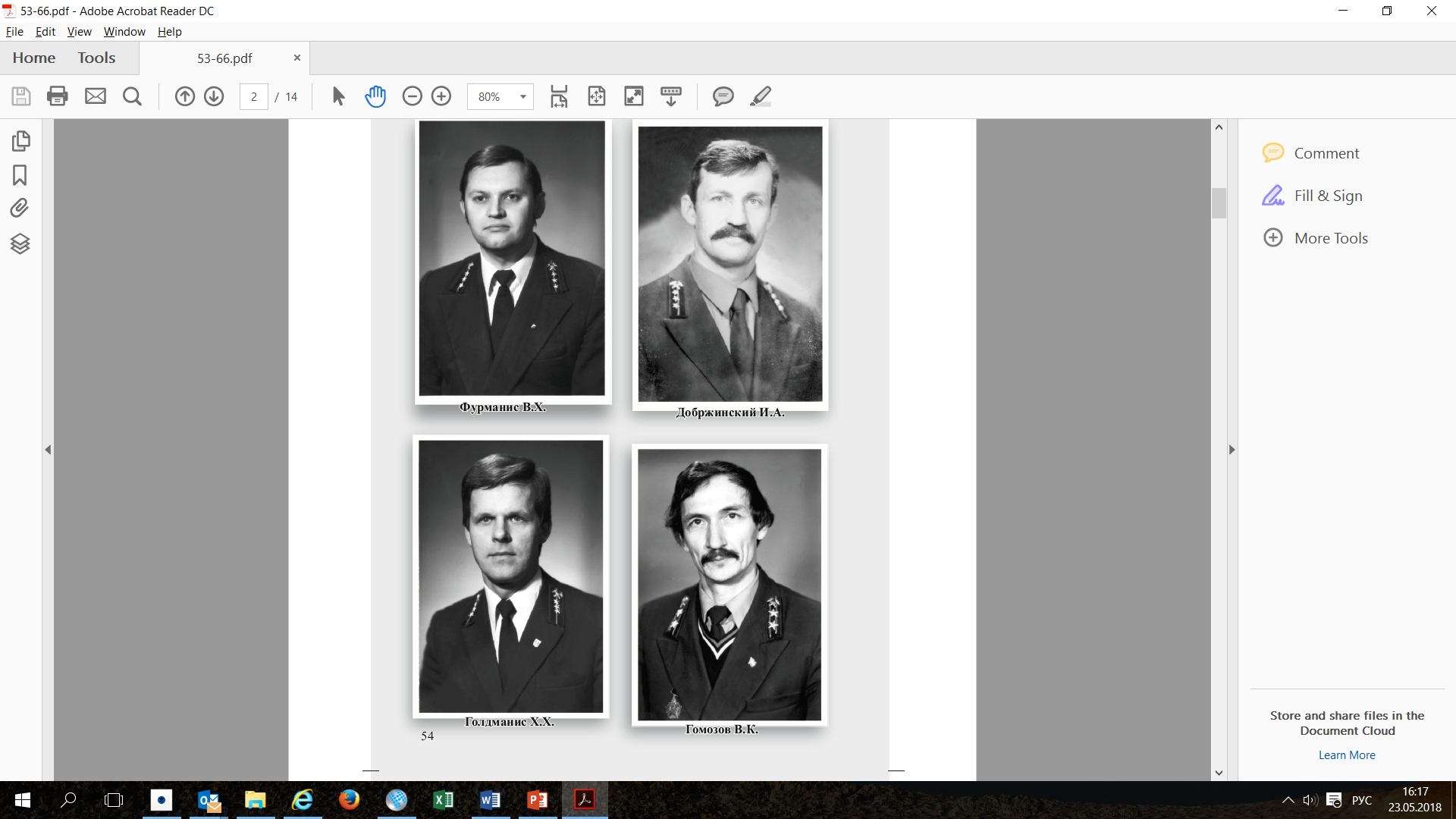 Фотографии сотрудников Рижской таможни
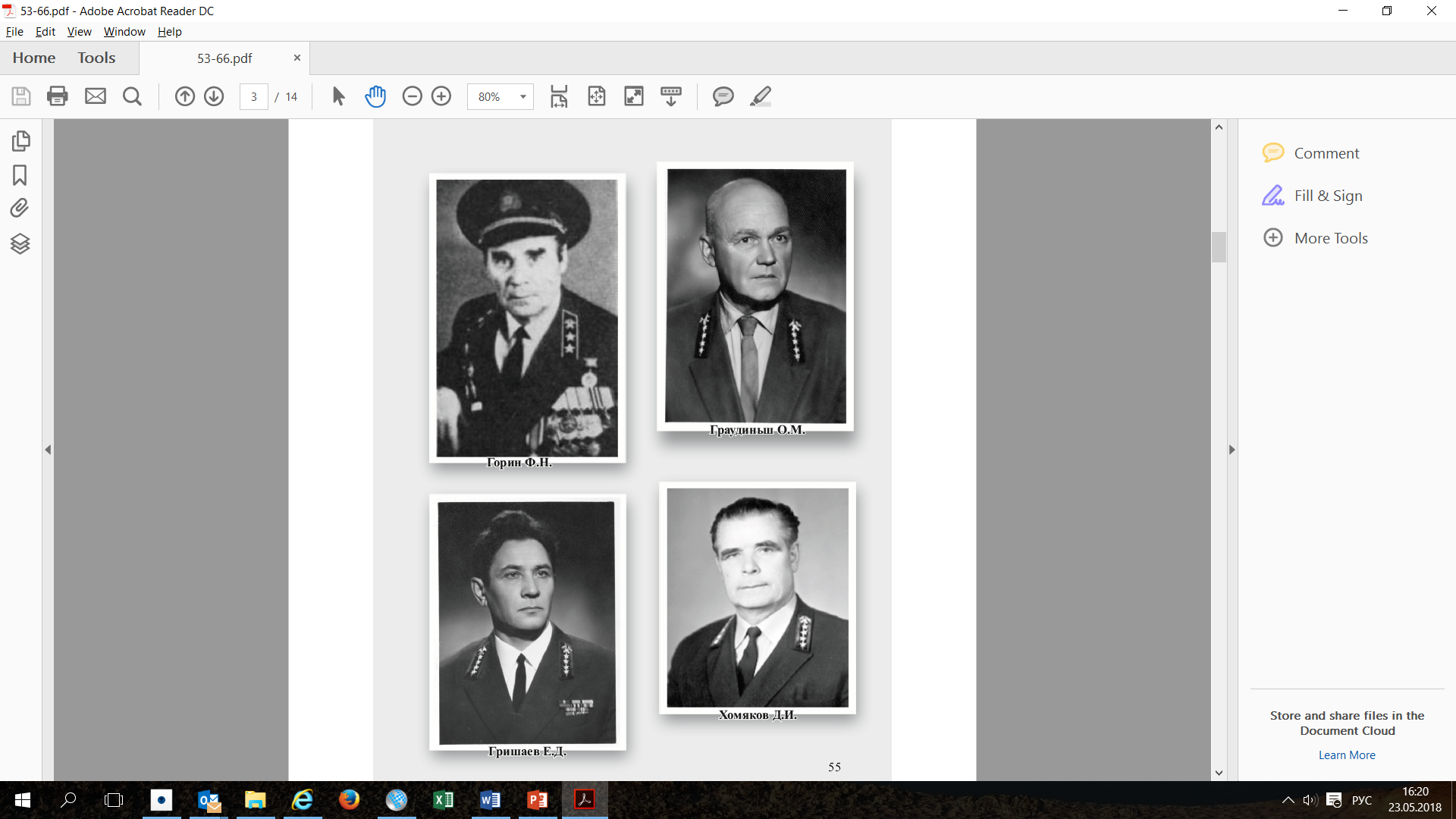 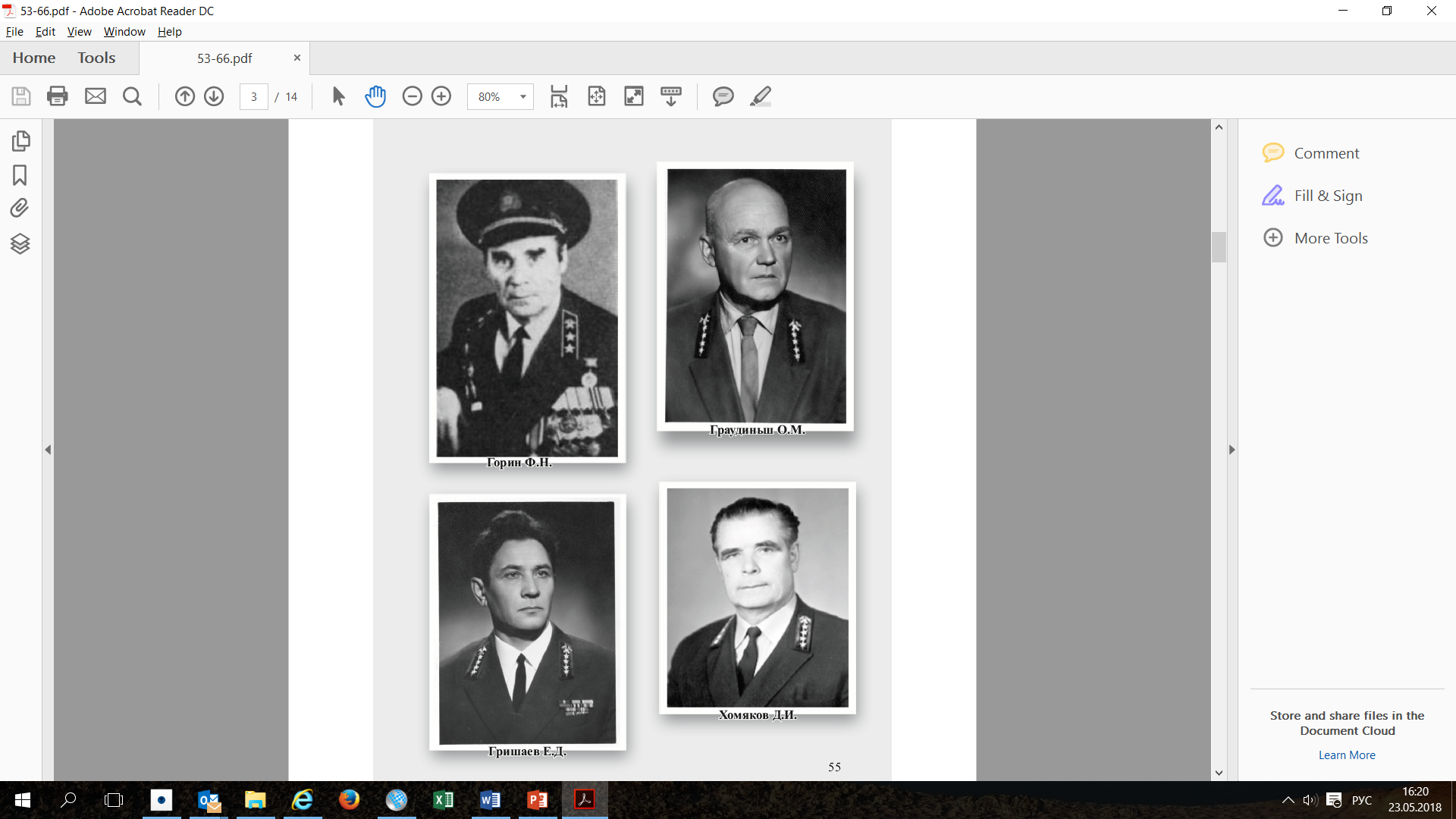 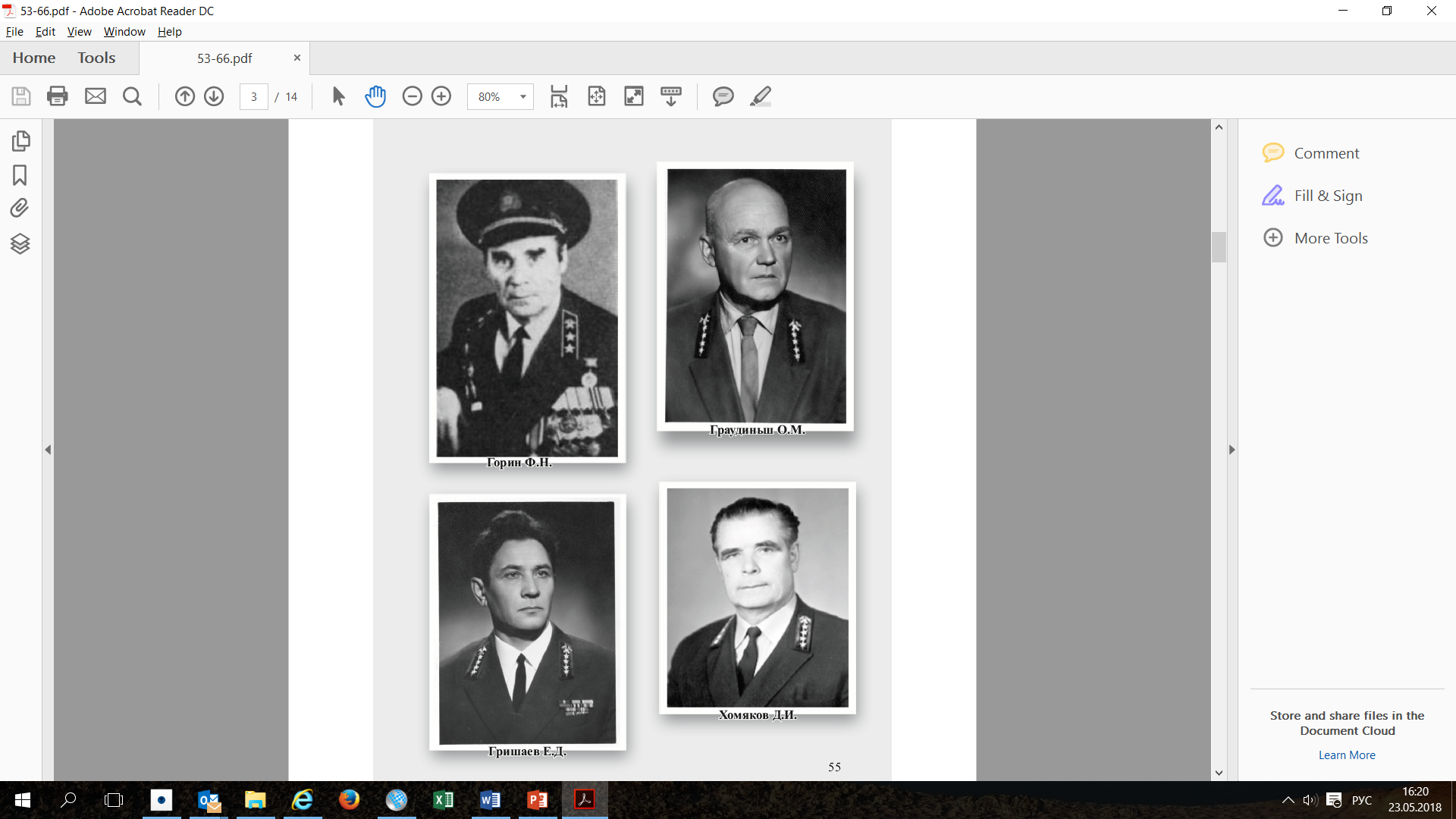 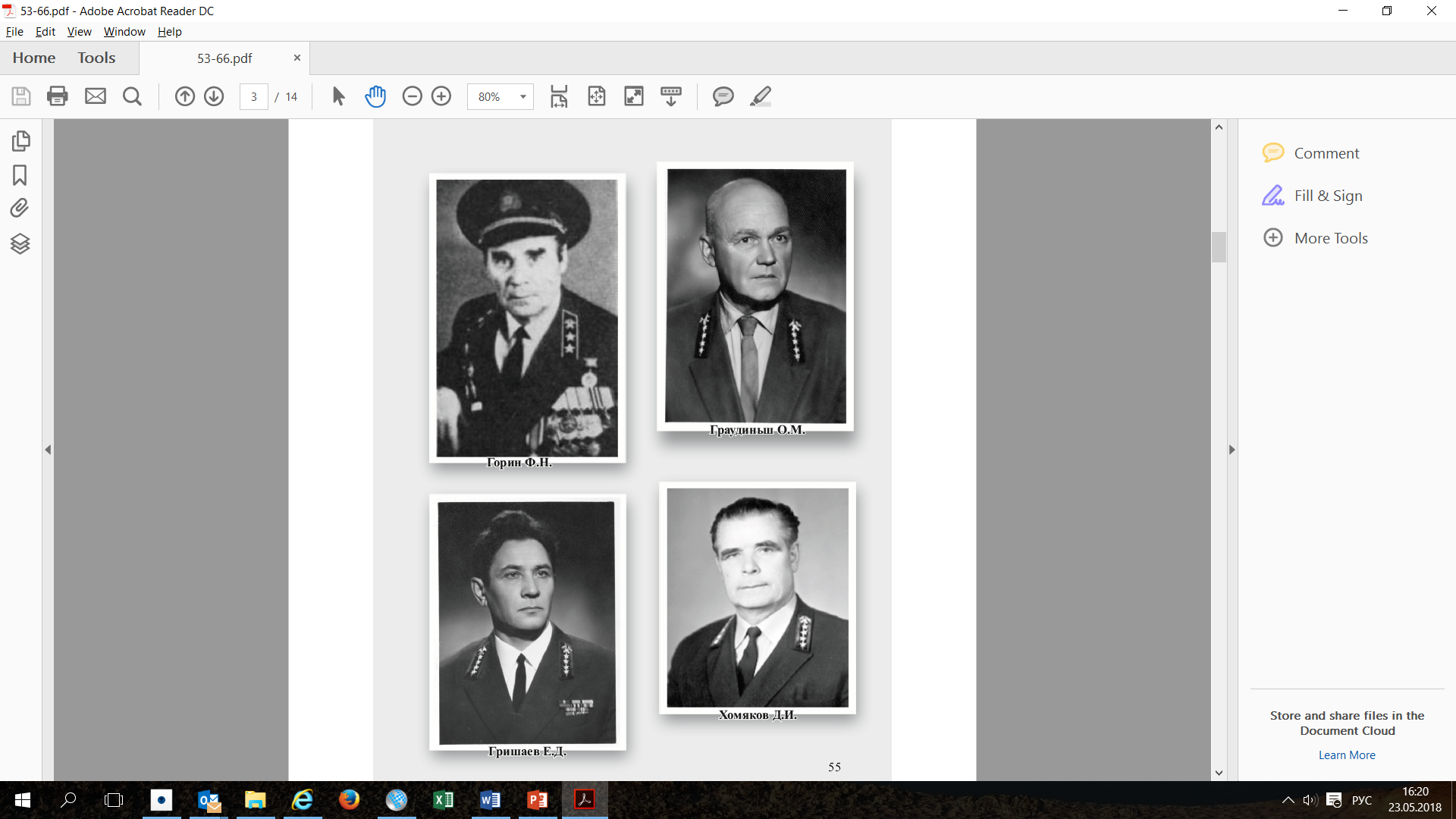 Фотографии сотрудников Рижской таможни
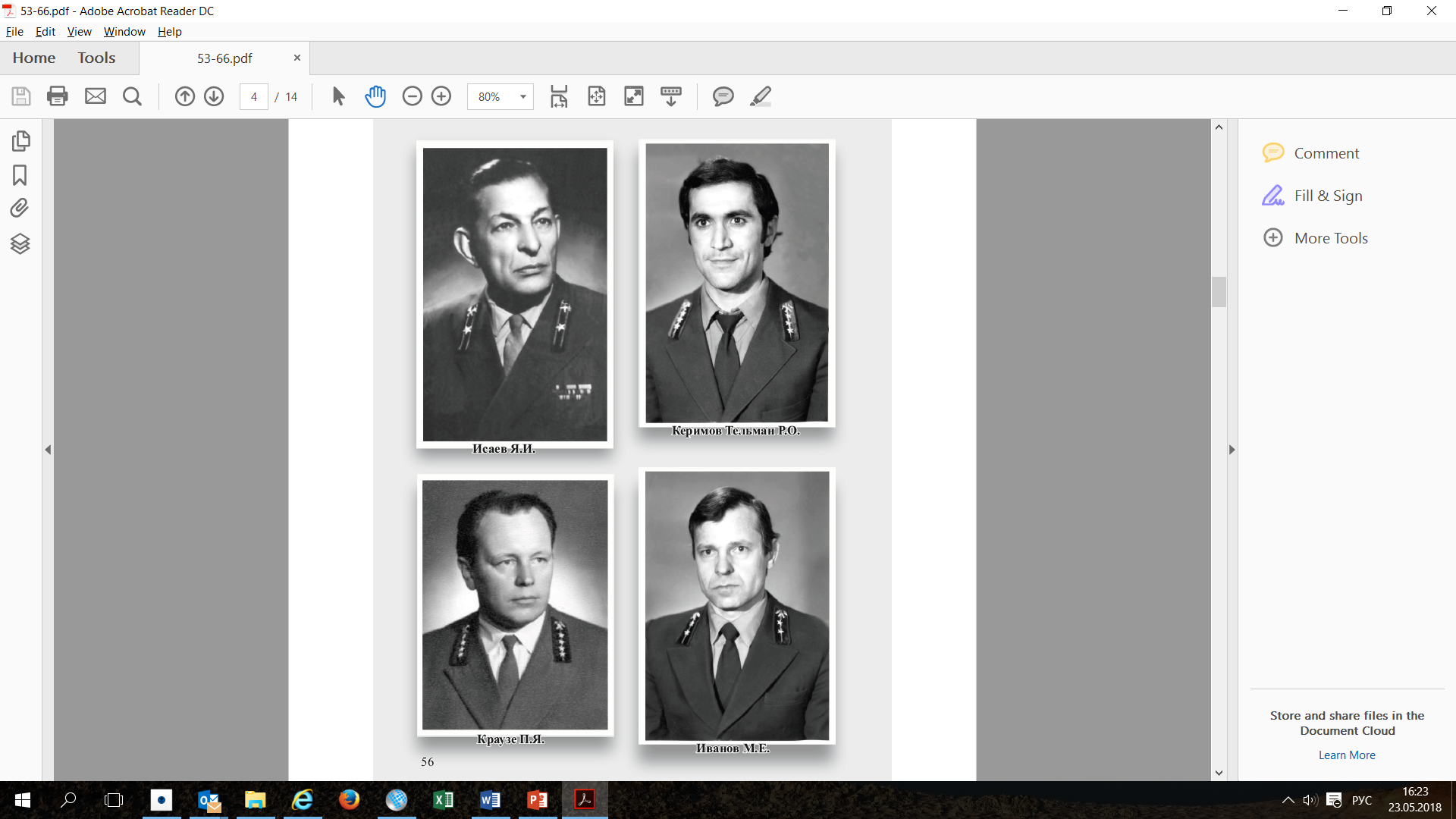 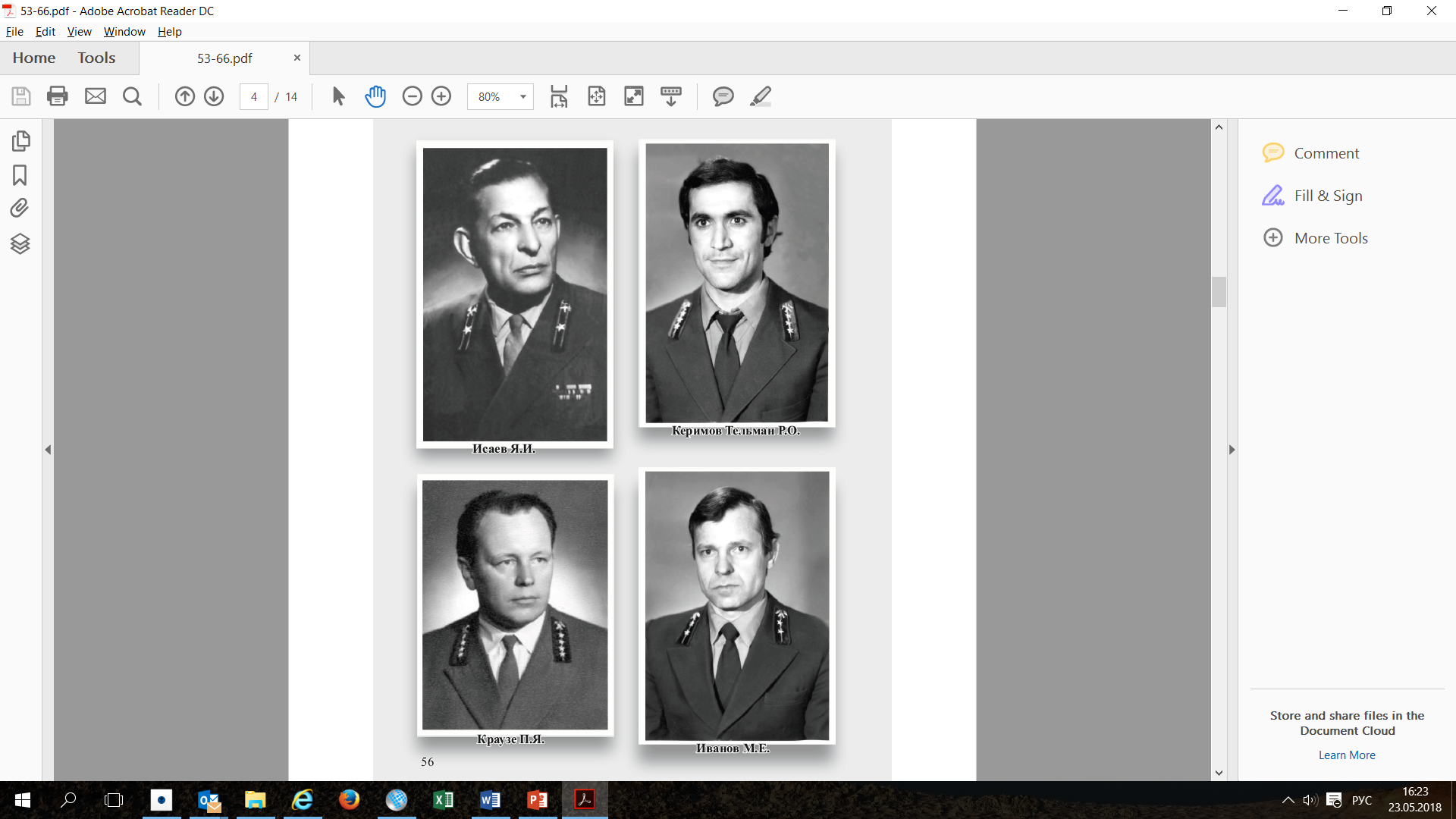 Фотографии сотрудников Рижской таможни
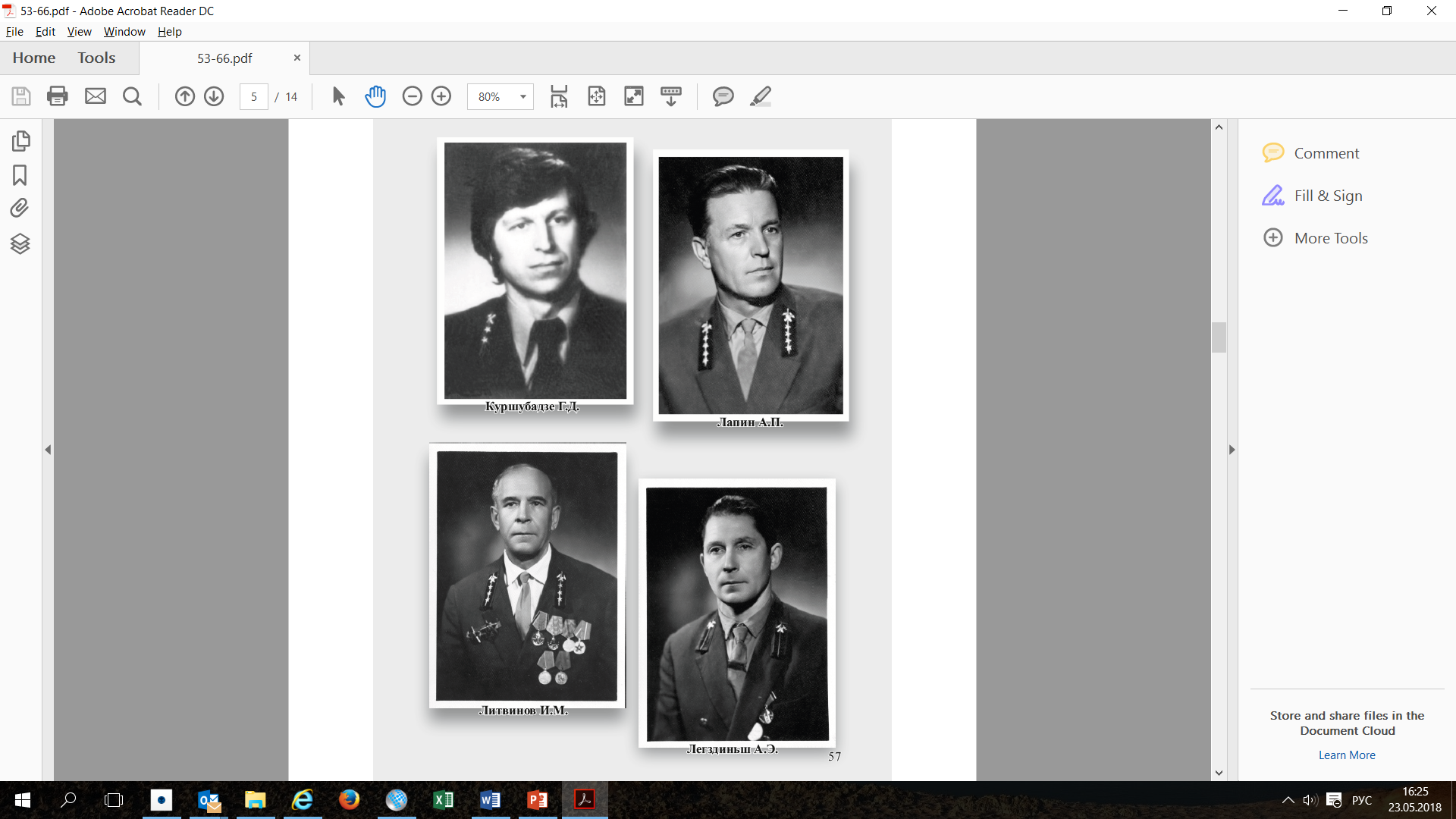 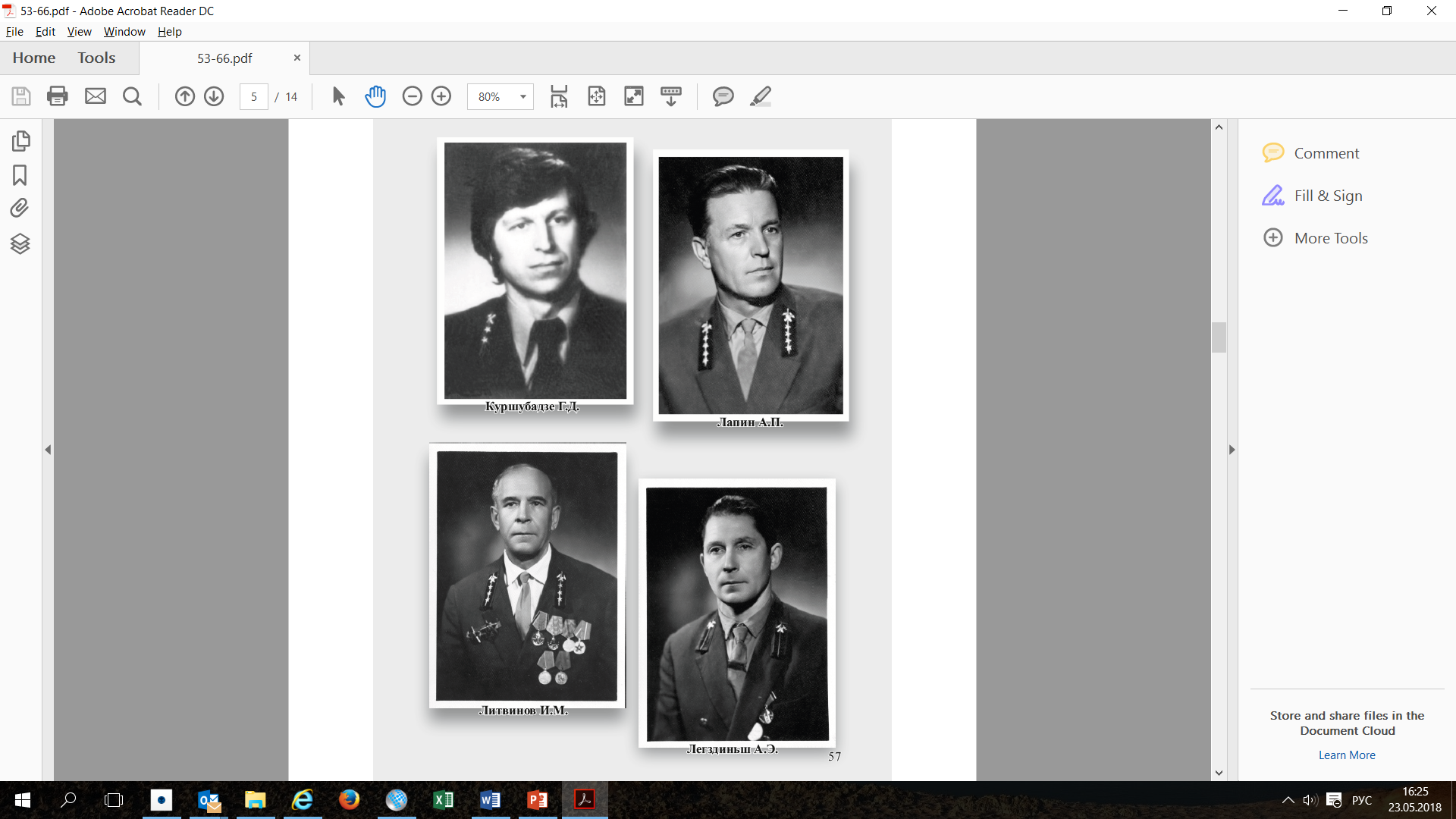 Фотографии сотрудников Рижской таможни
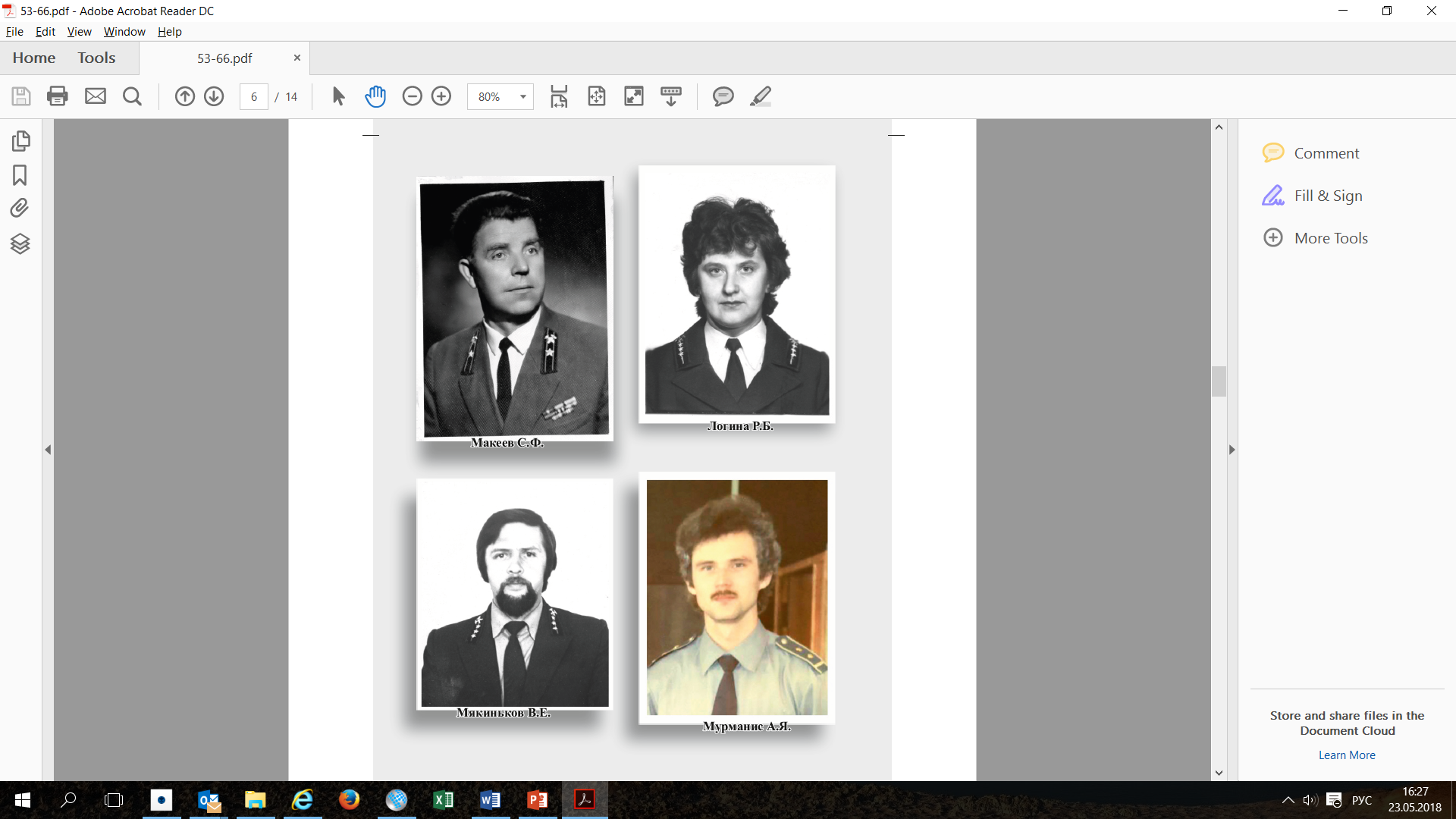 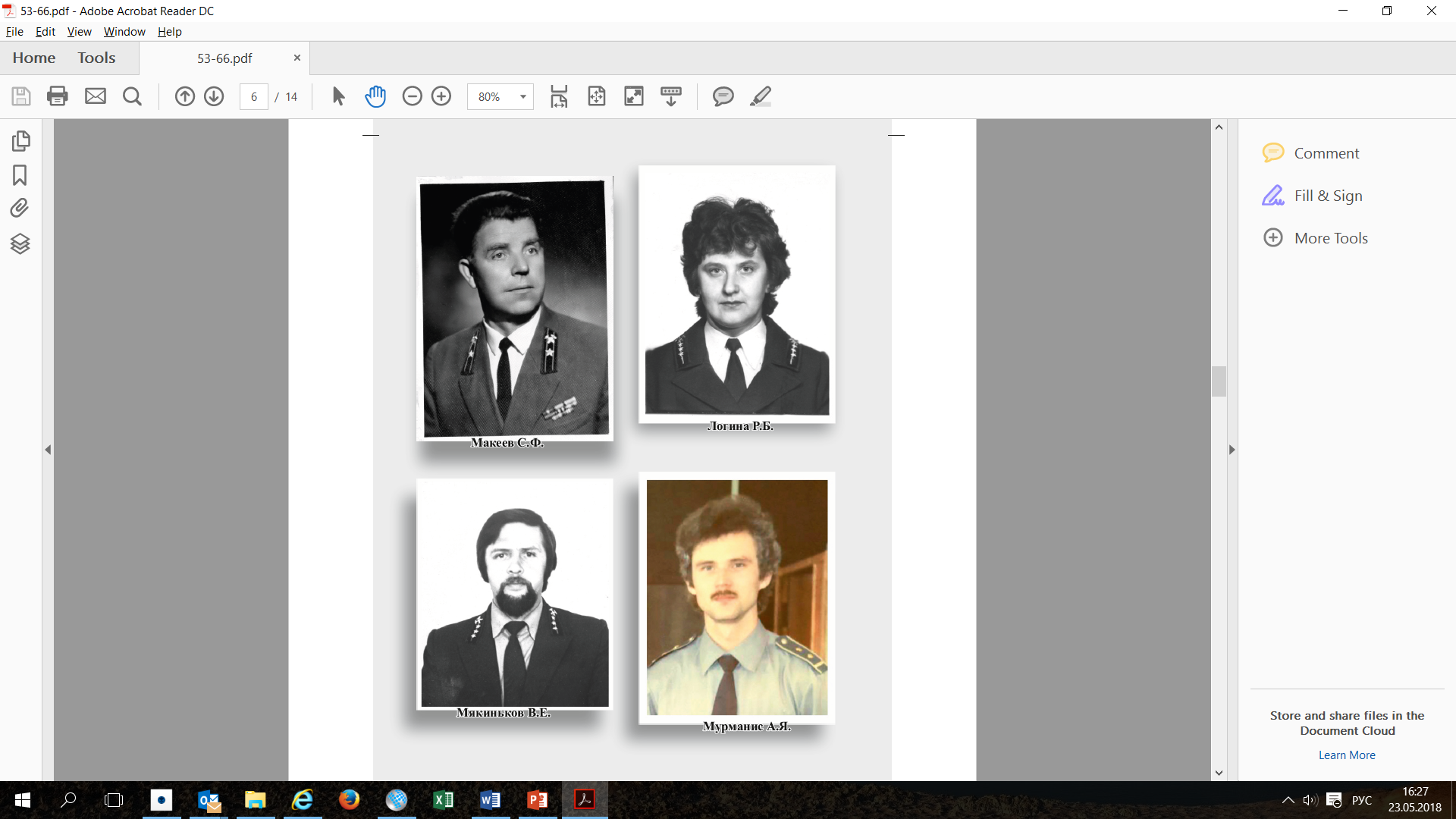 Фотографии сотрудников Рижской таможни
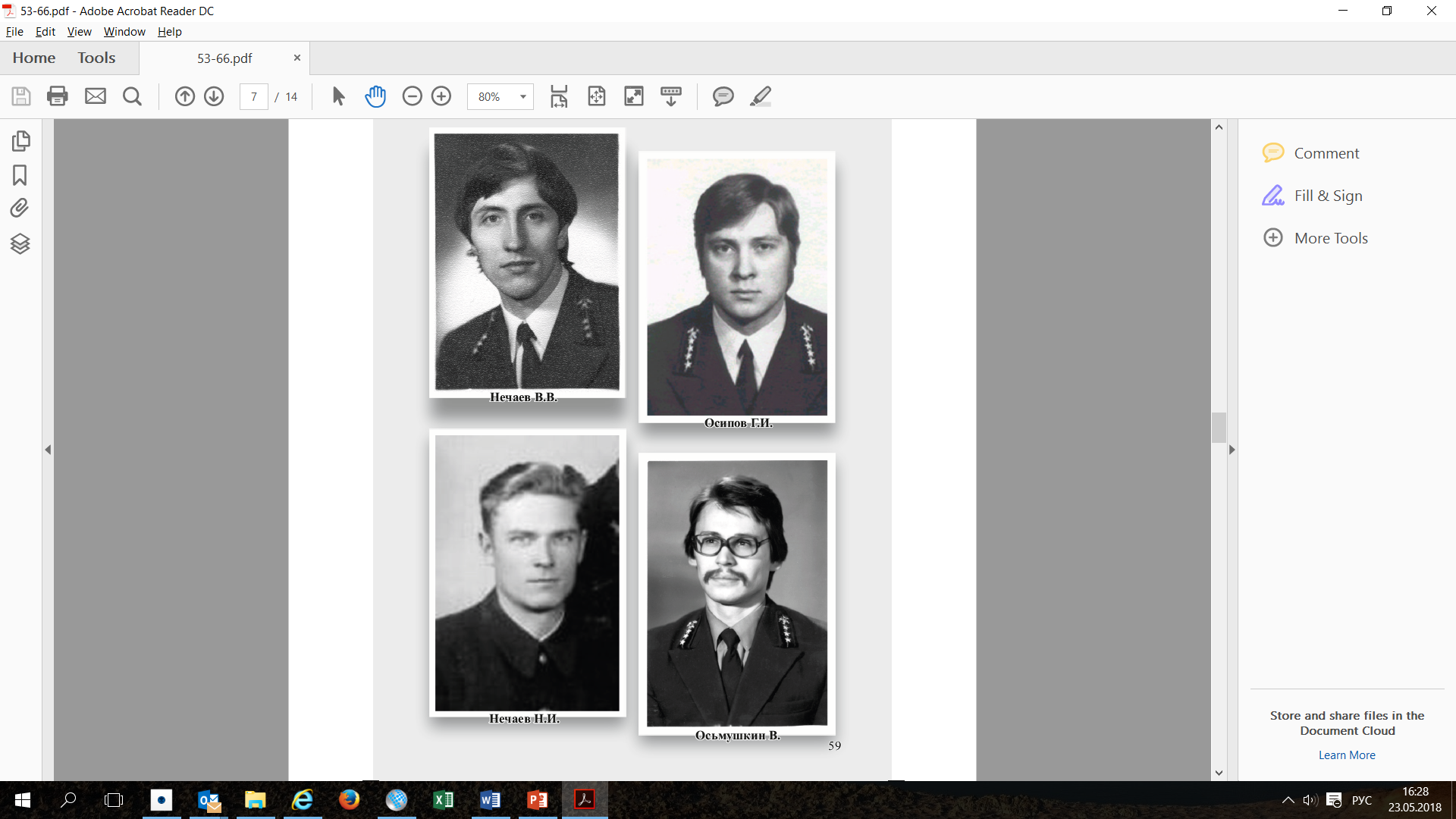 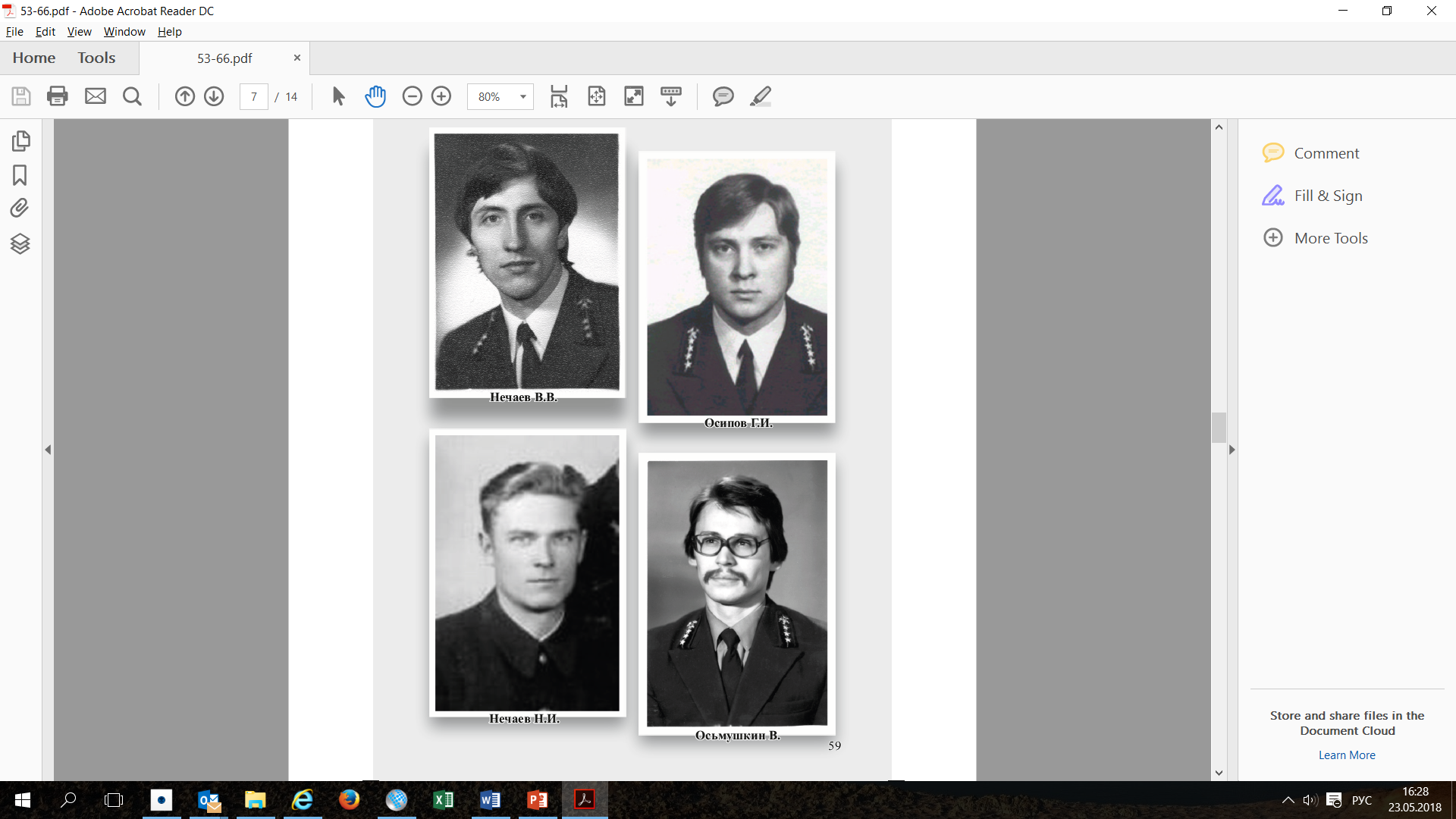 Фотографии сотрудников Рижской таможни
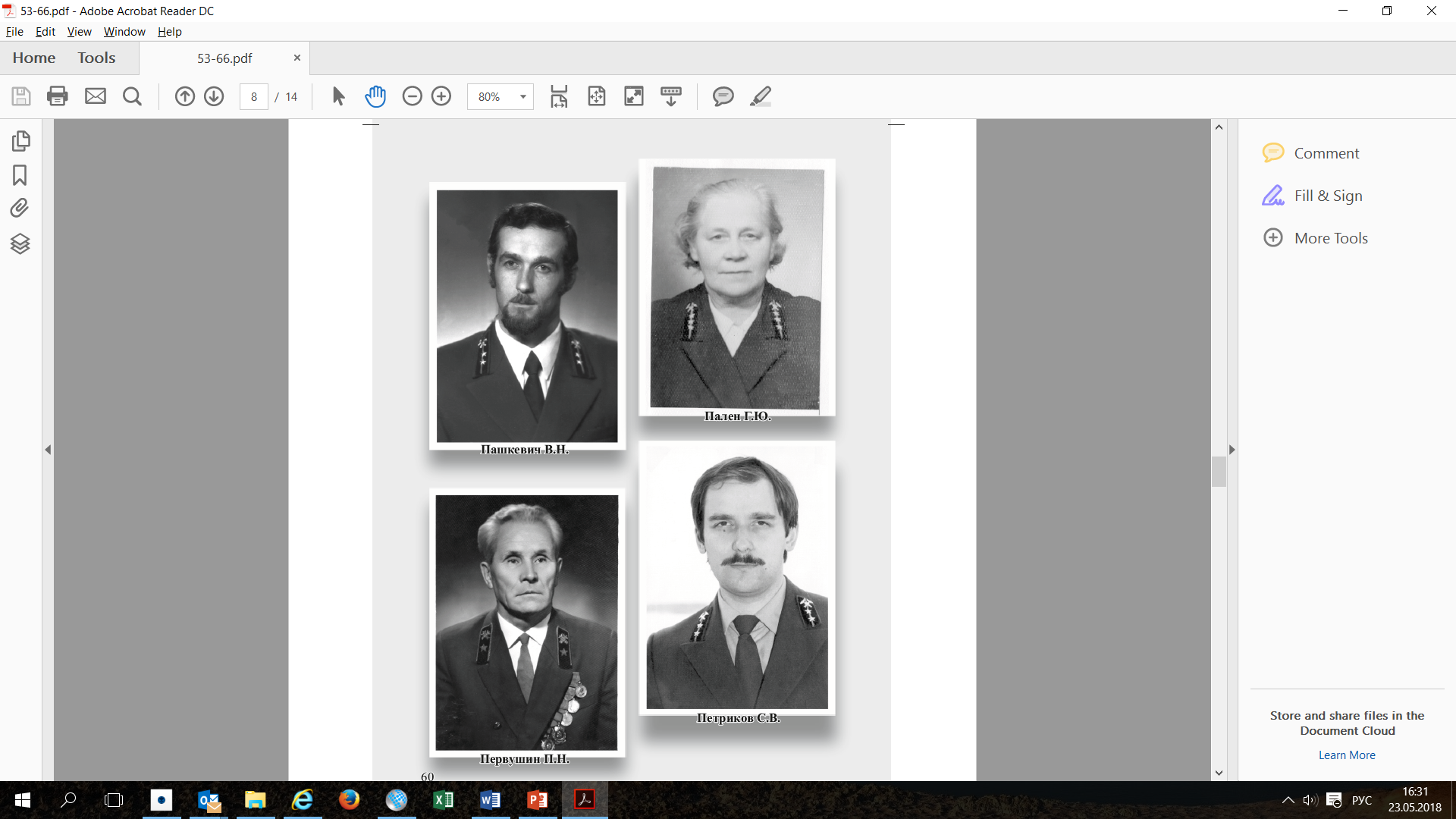 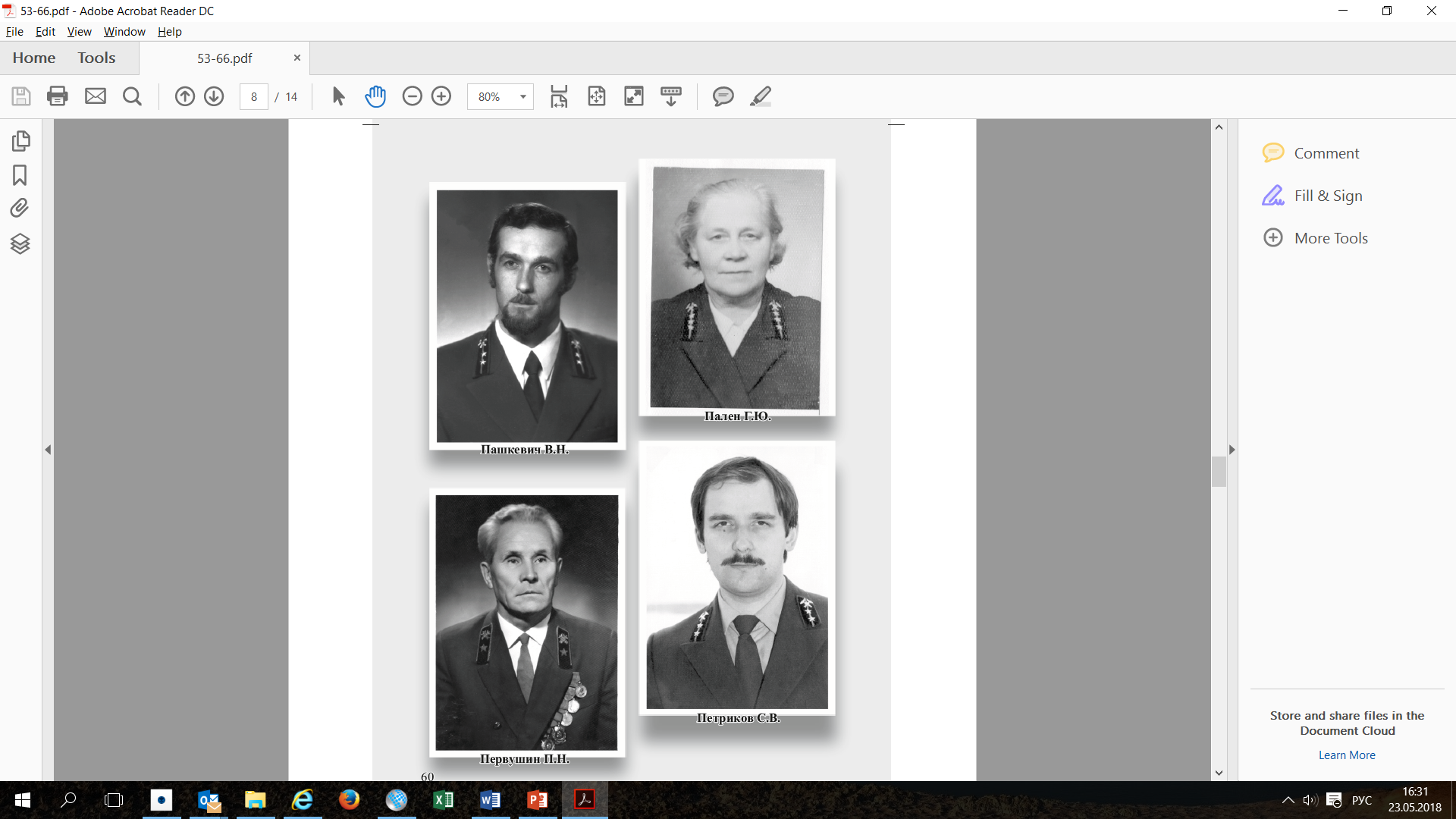 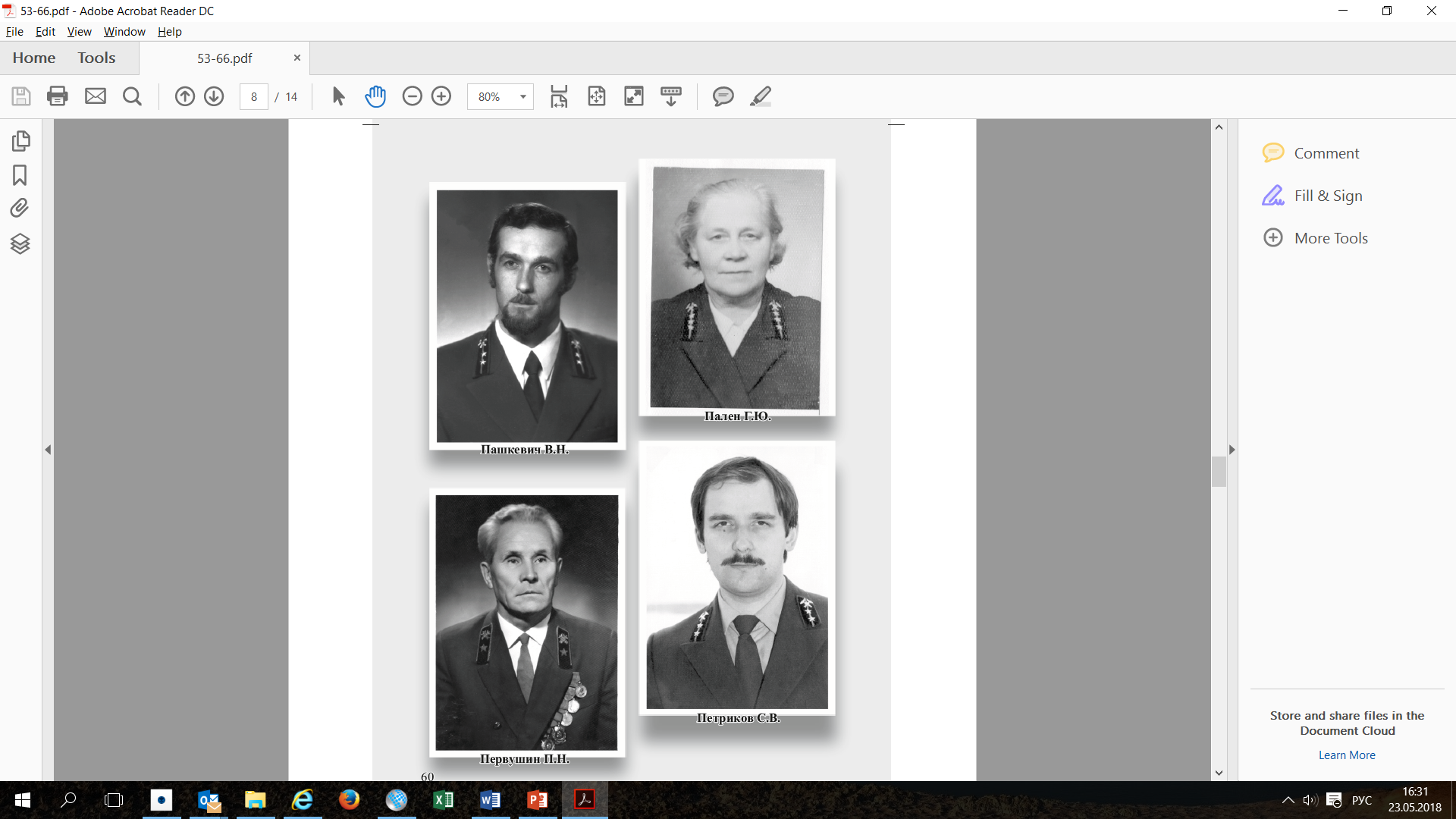 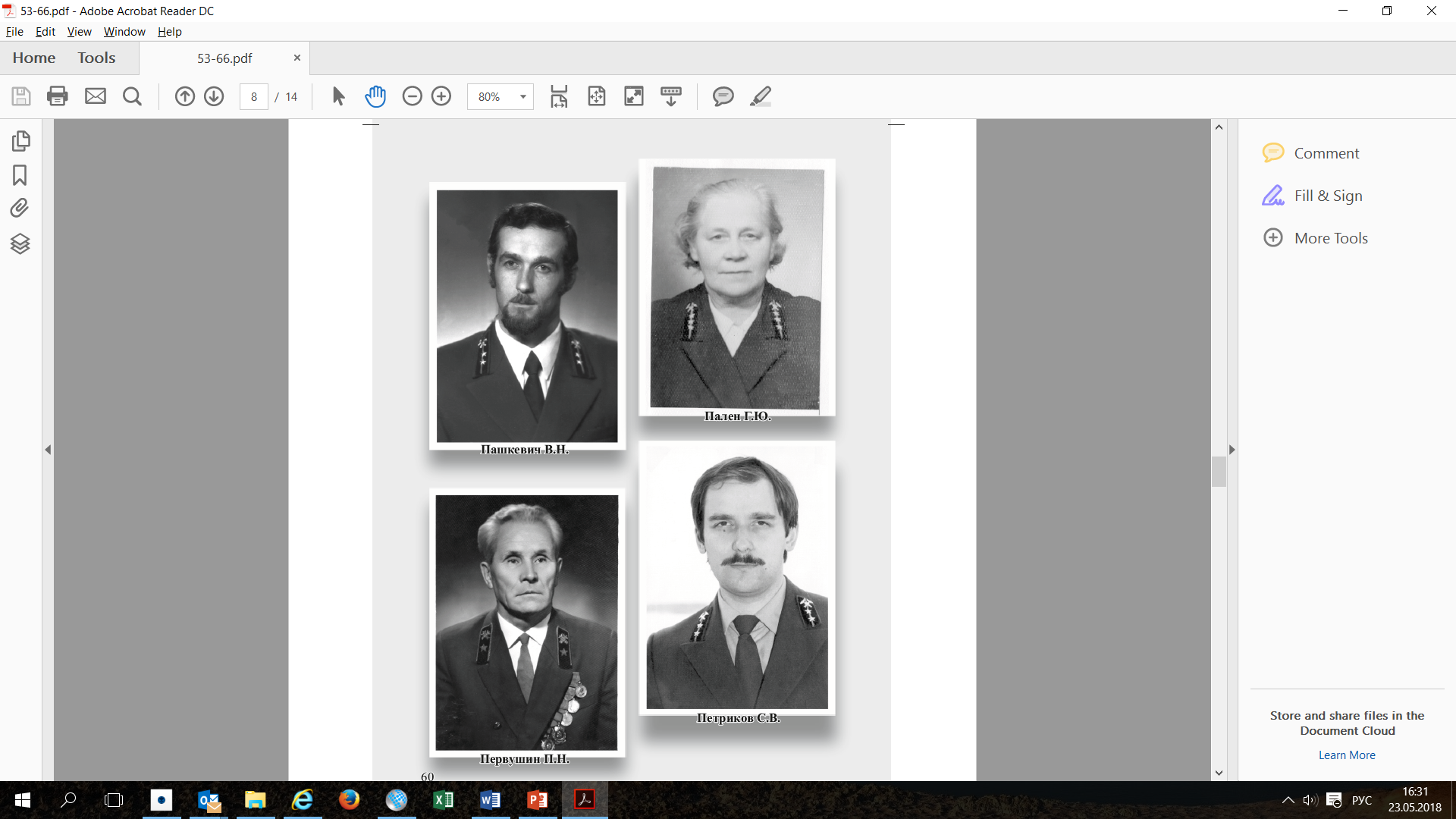 Фотографии сотрудников Рижской таможни
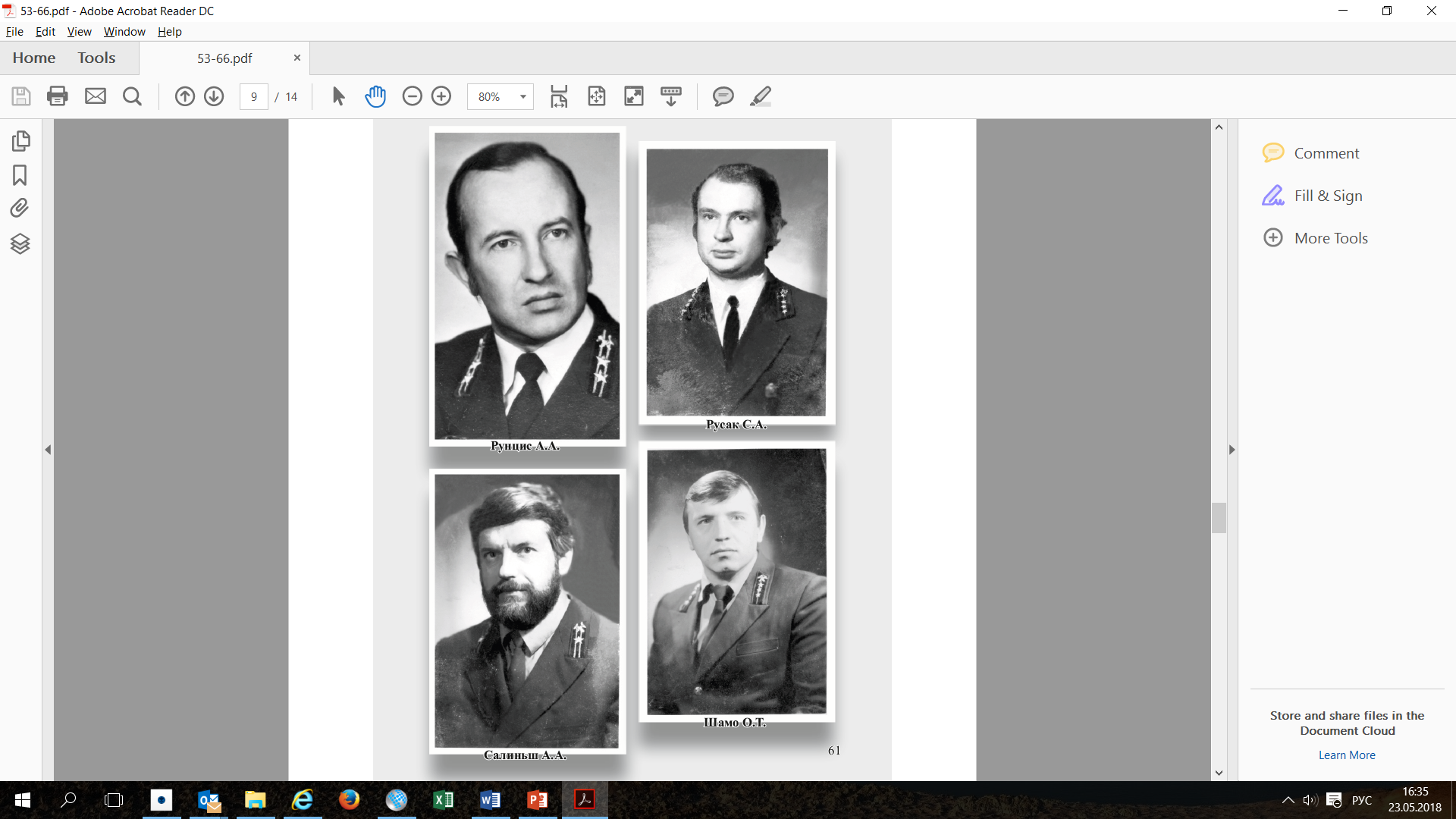 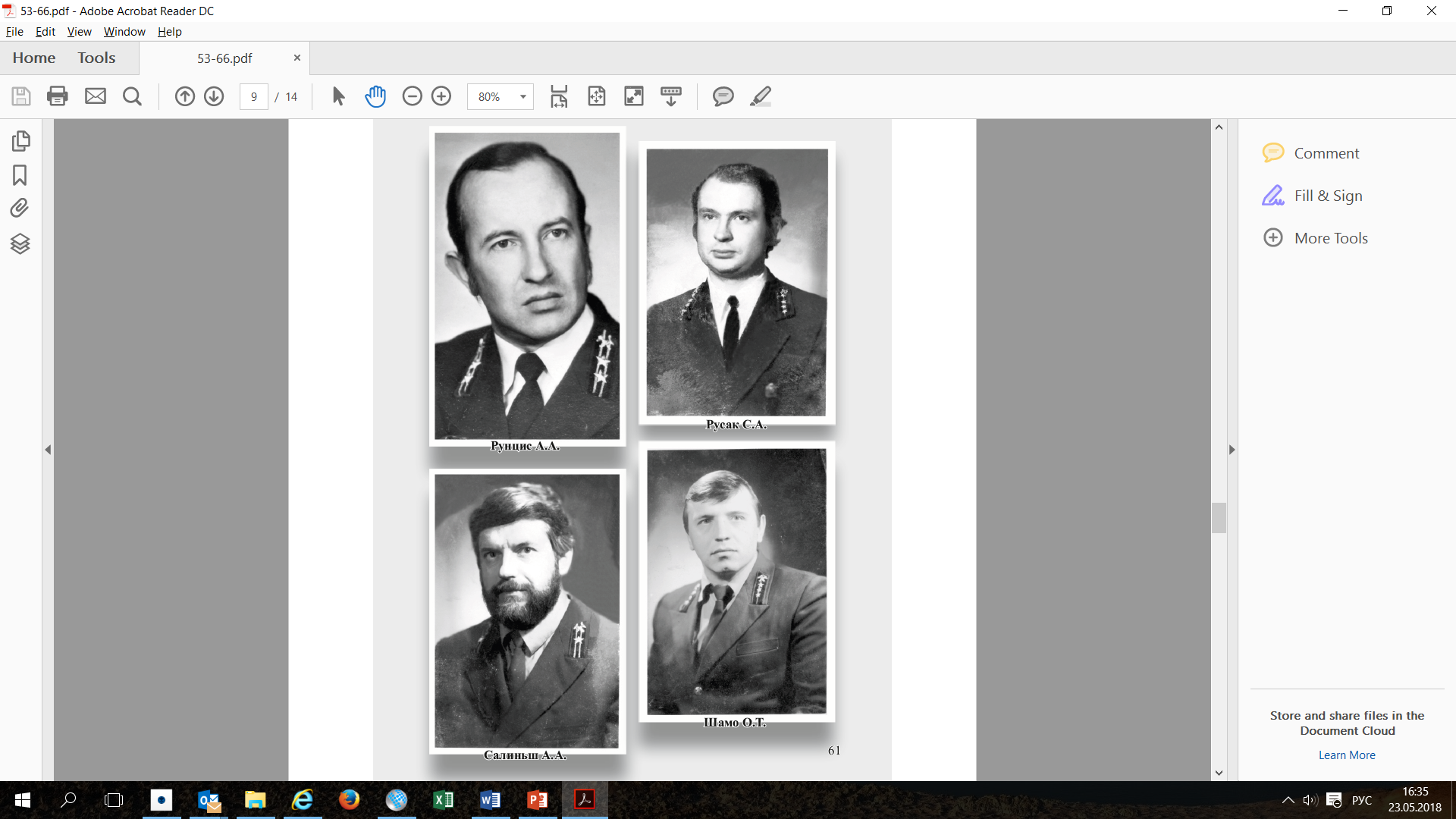 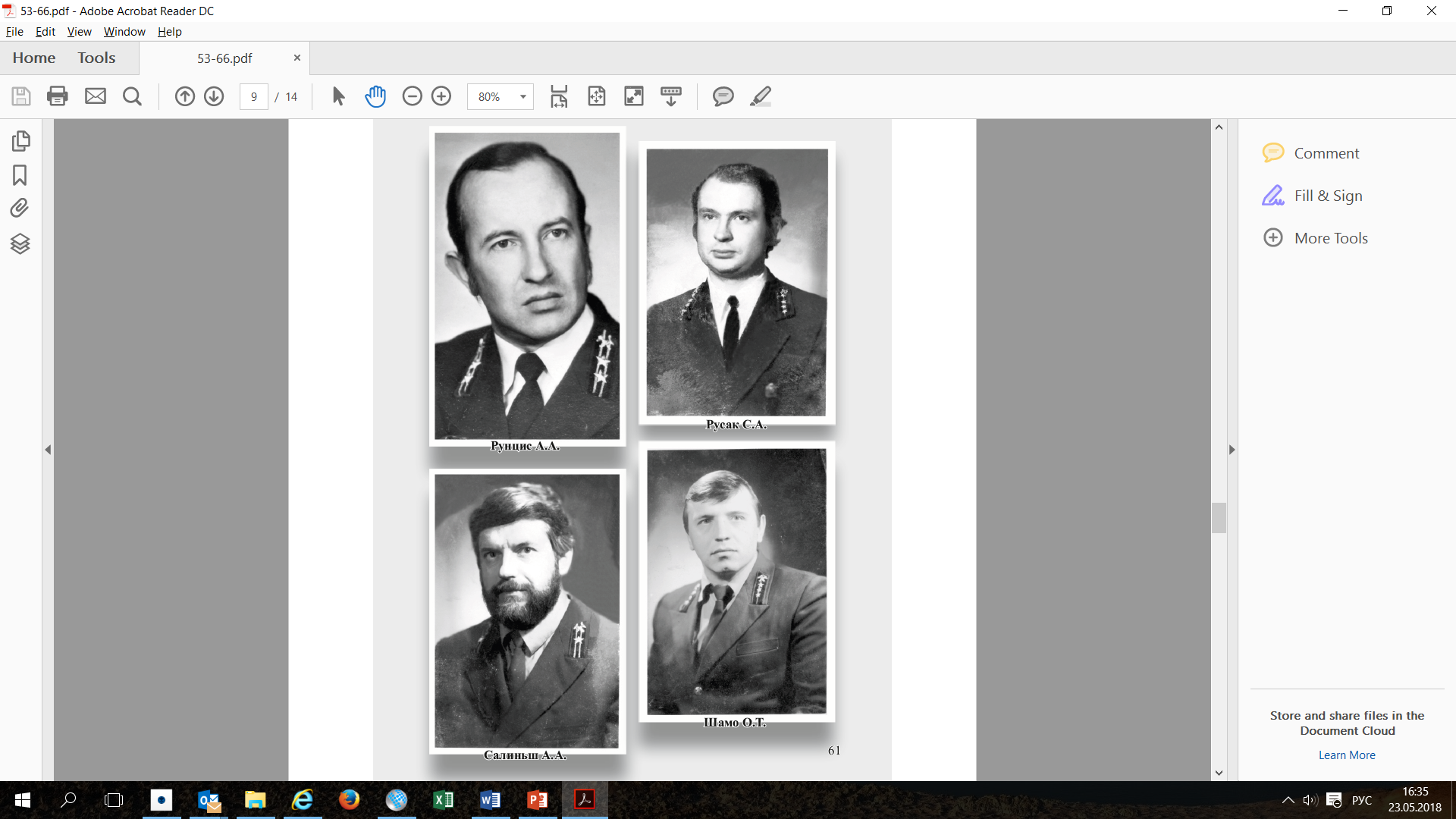 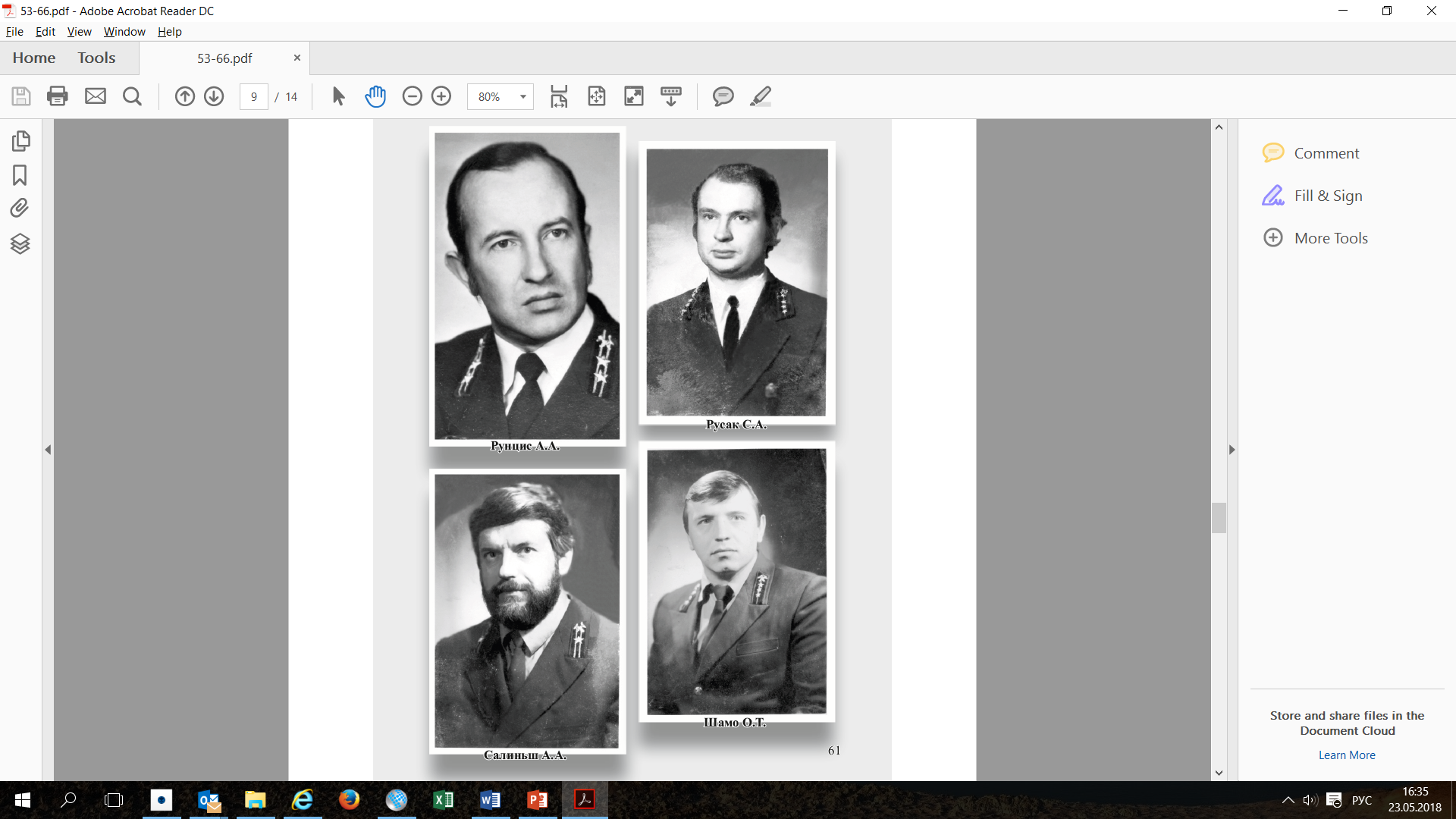 Фотографии сотрудников Рижской таможни
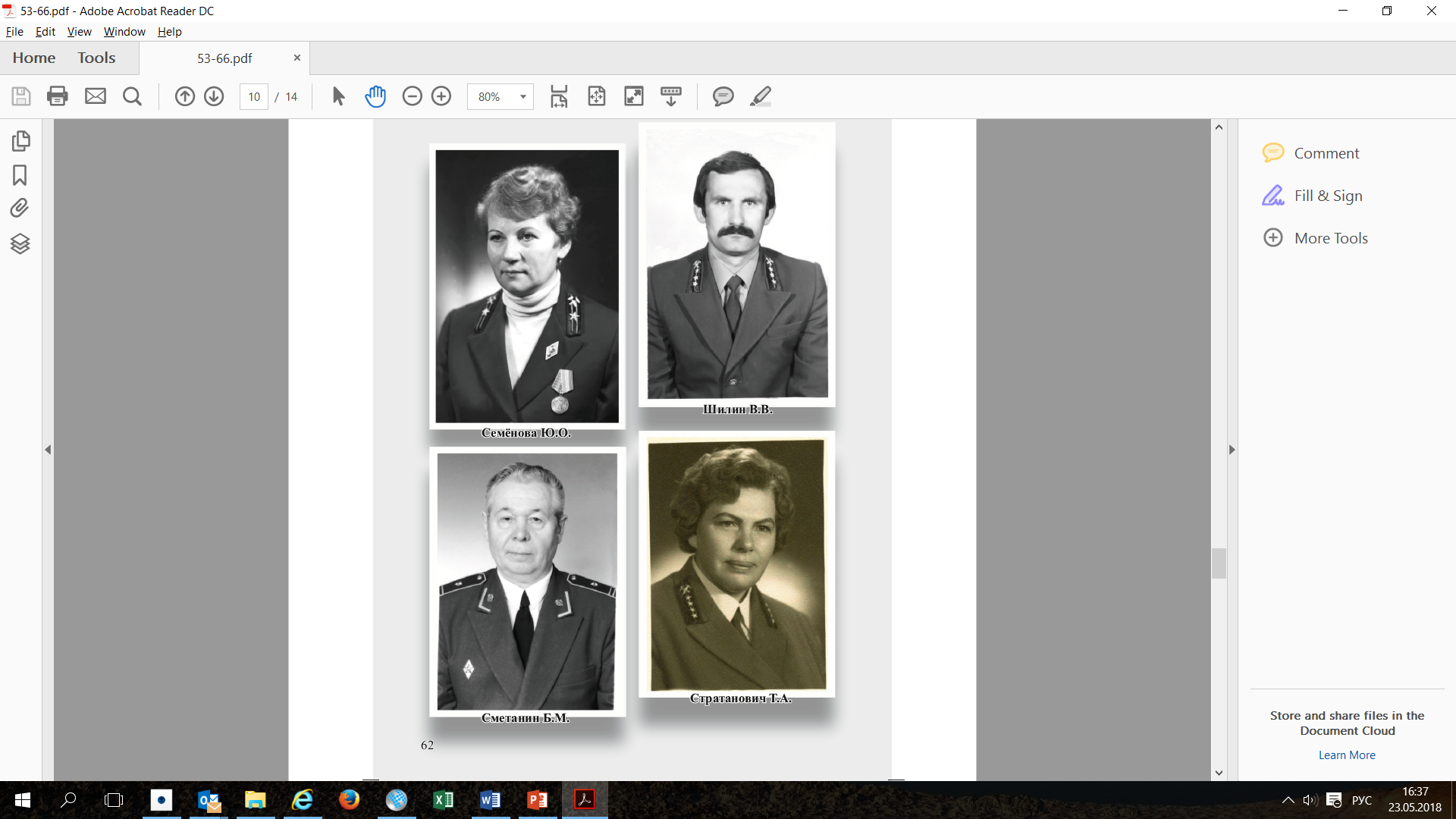 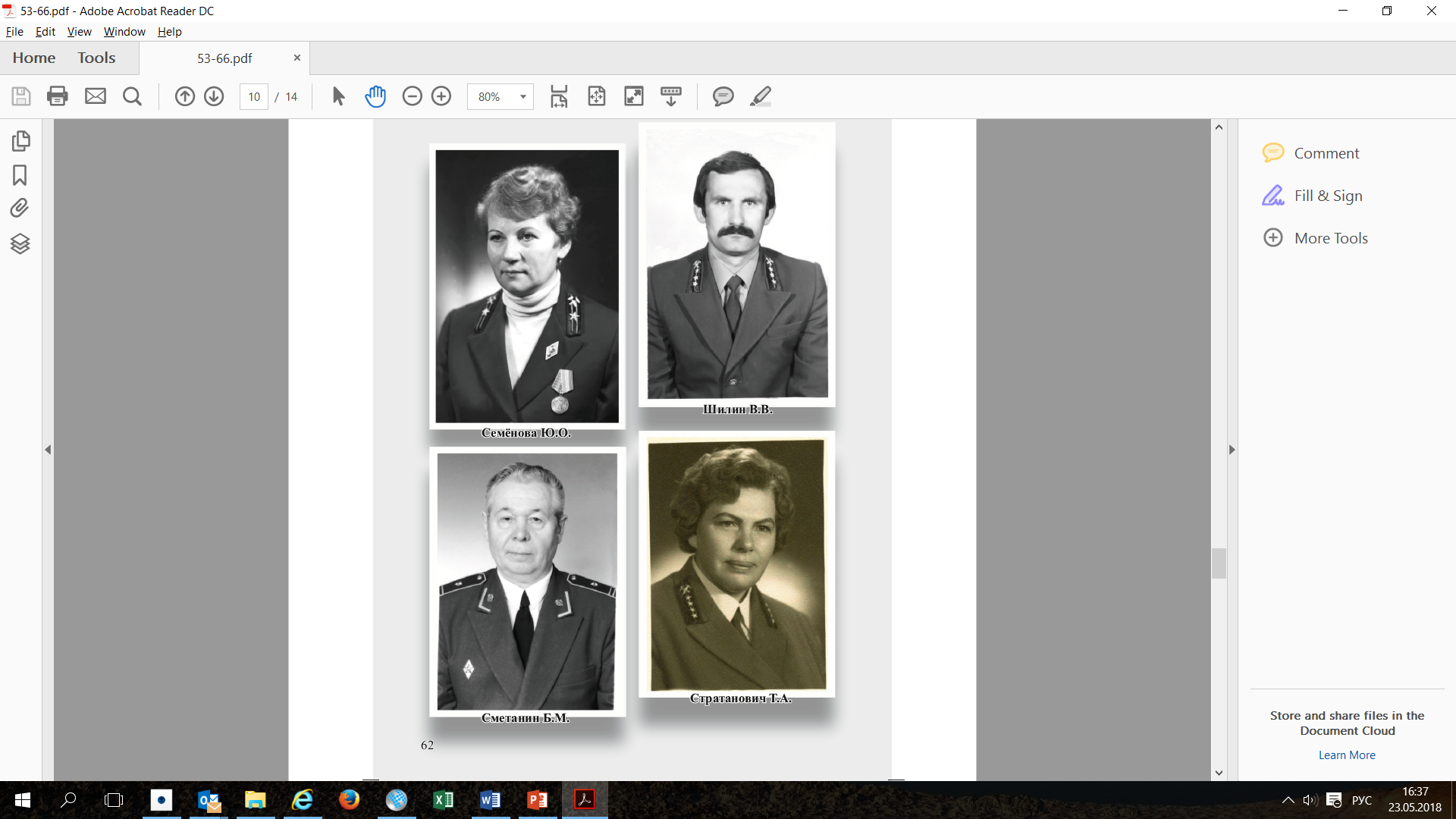 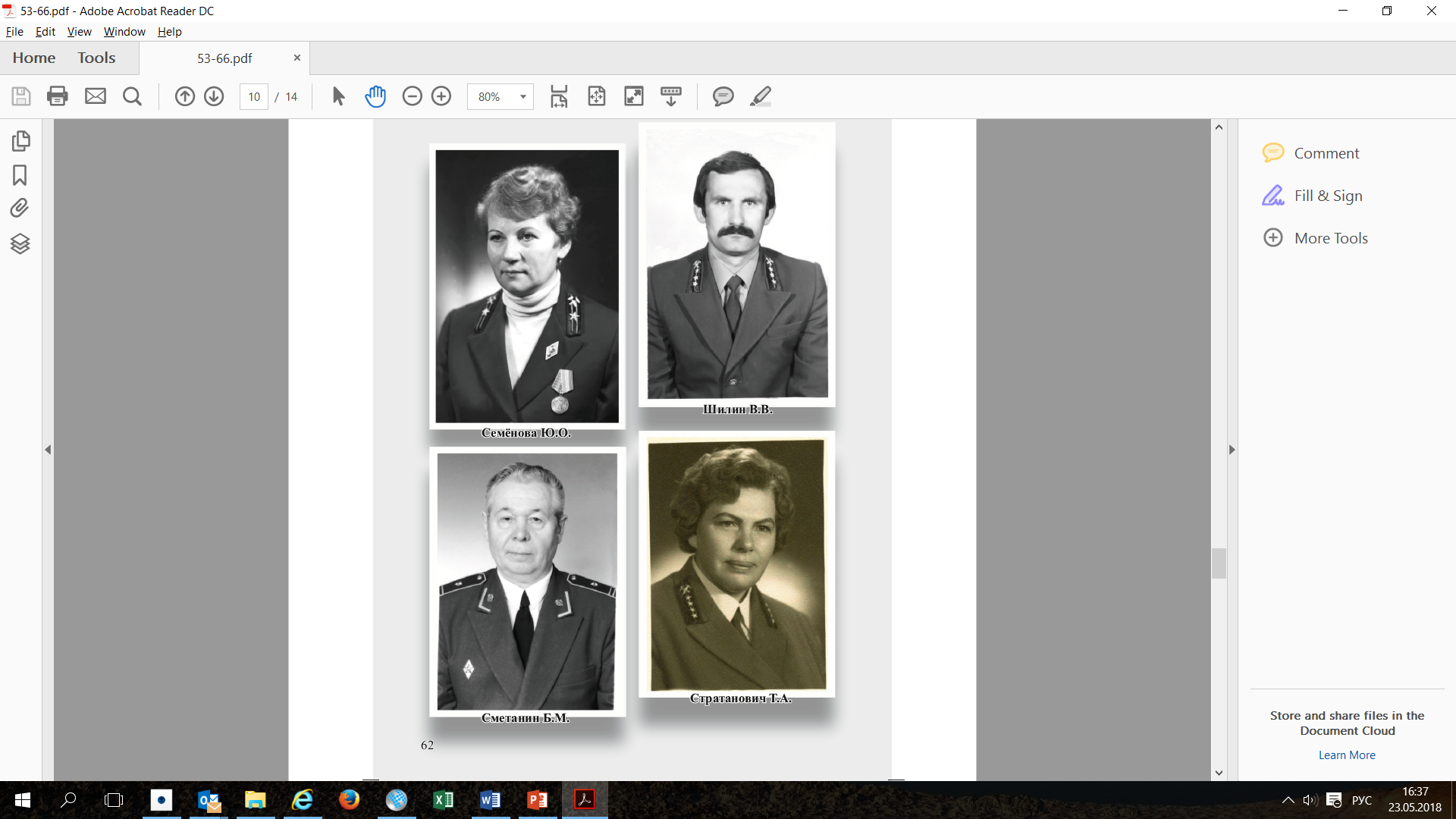 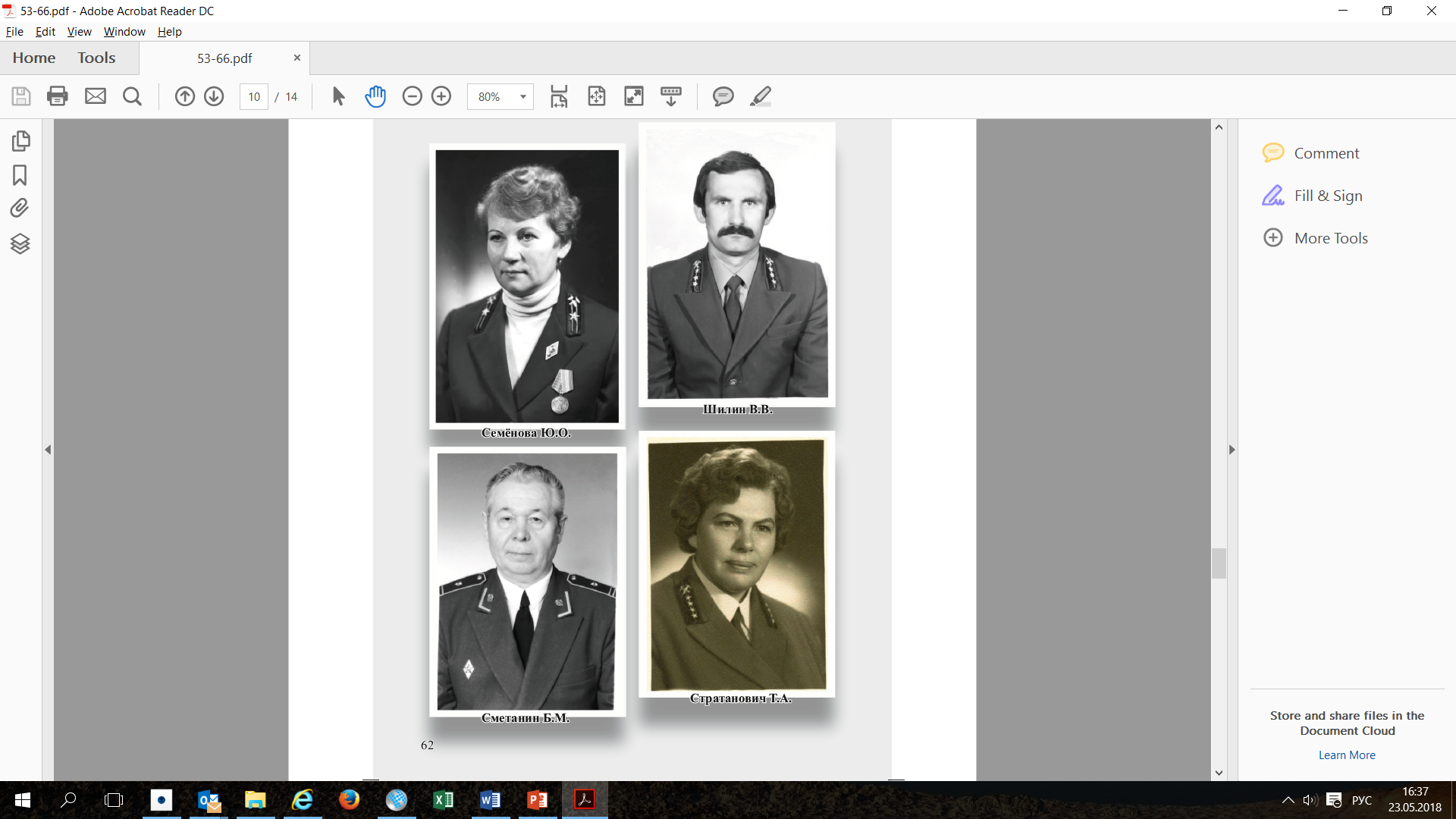 Фотографии сотрудников Рижской таможни
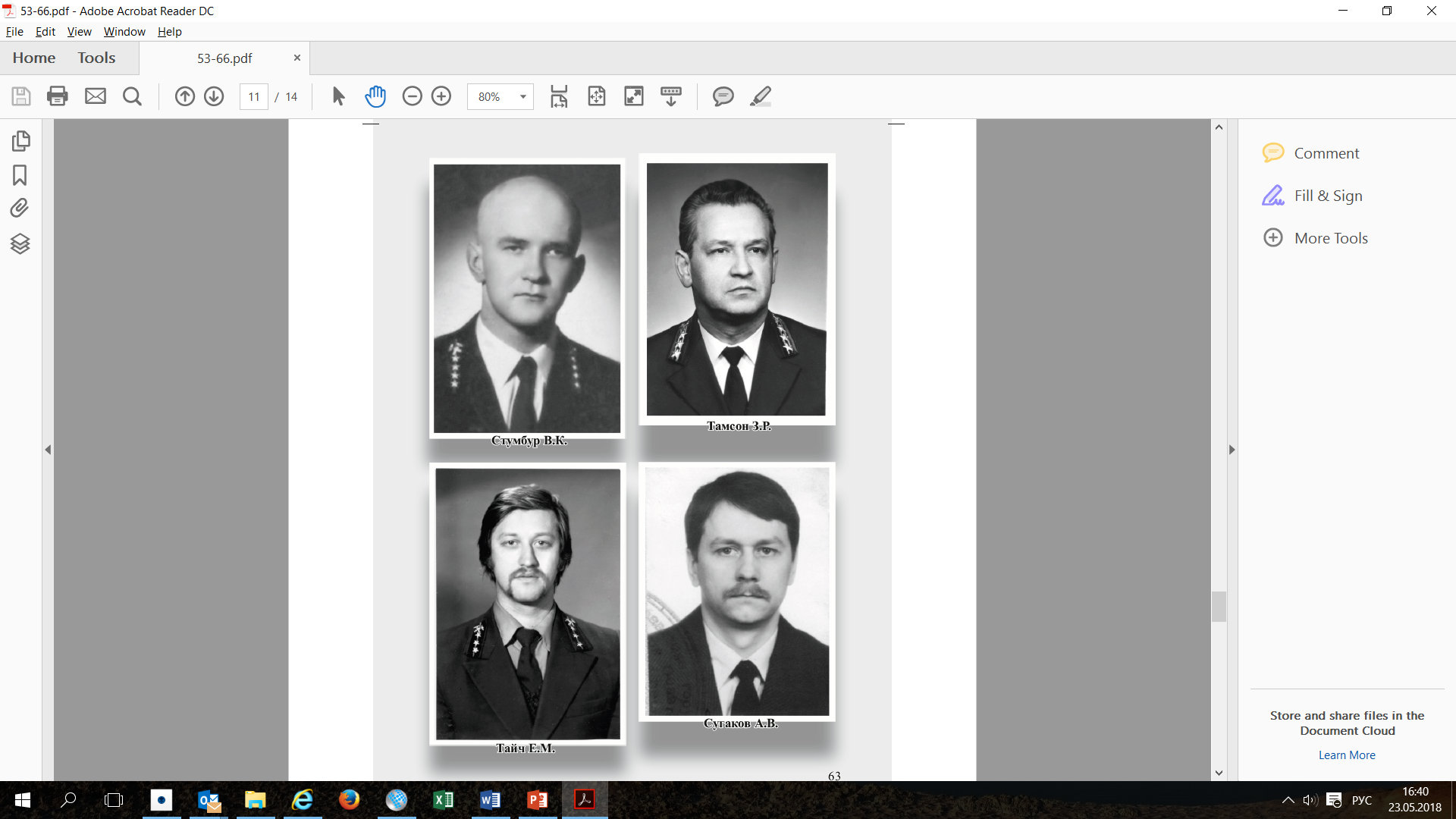 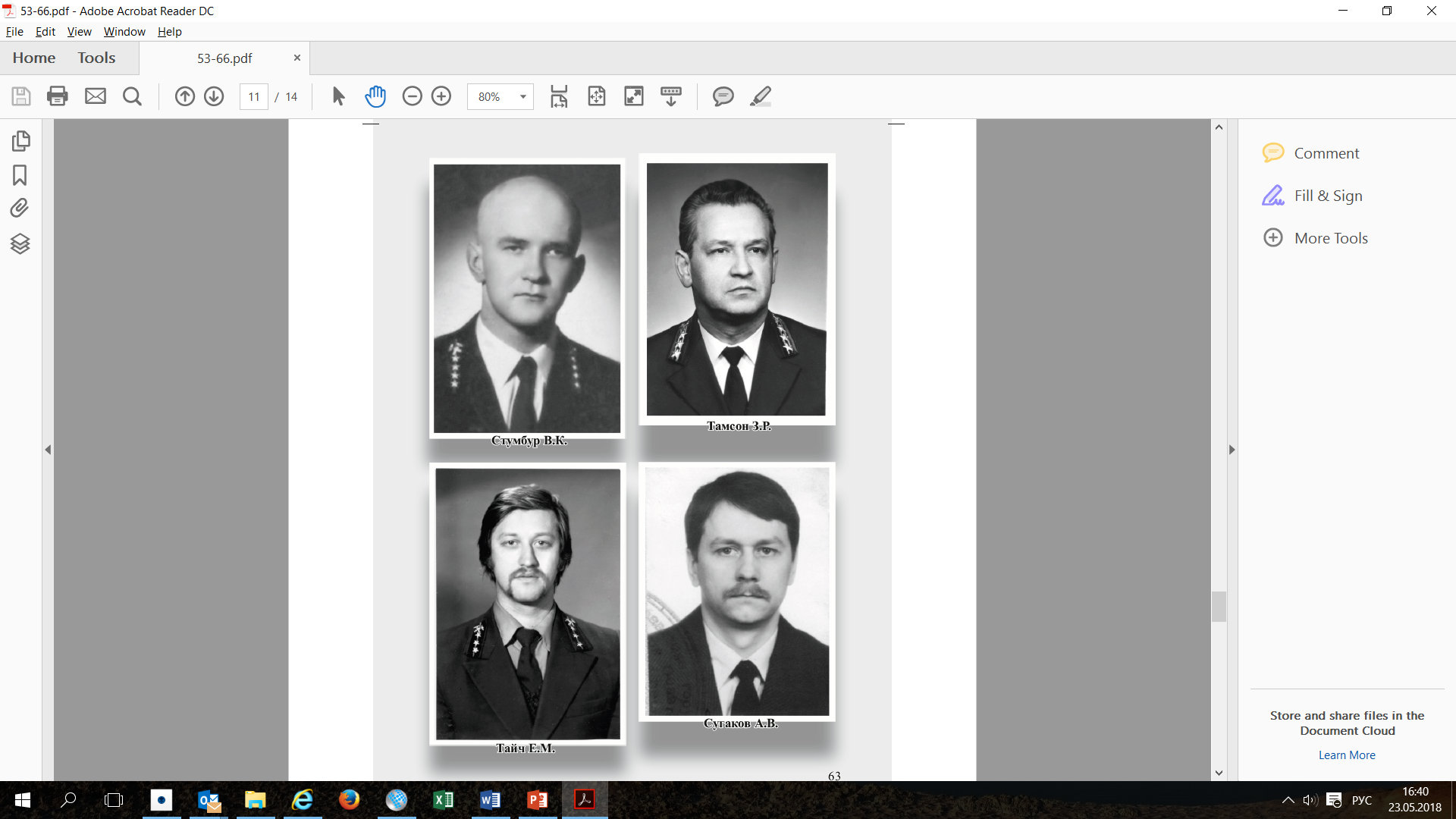 Фотографии сотрудников Рижской таможни
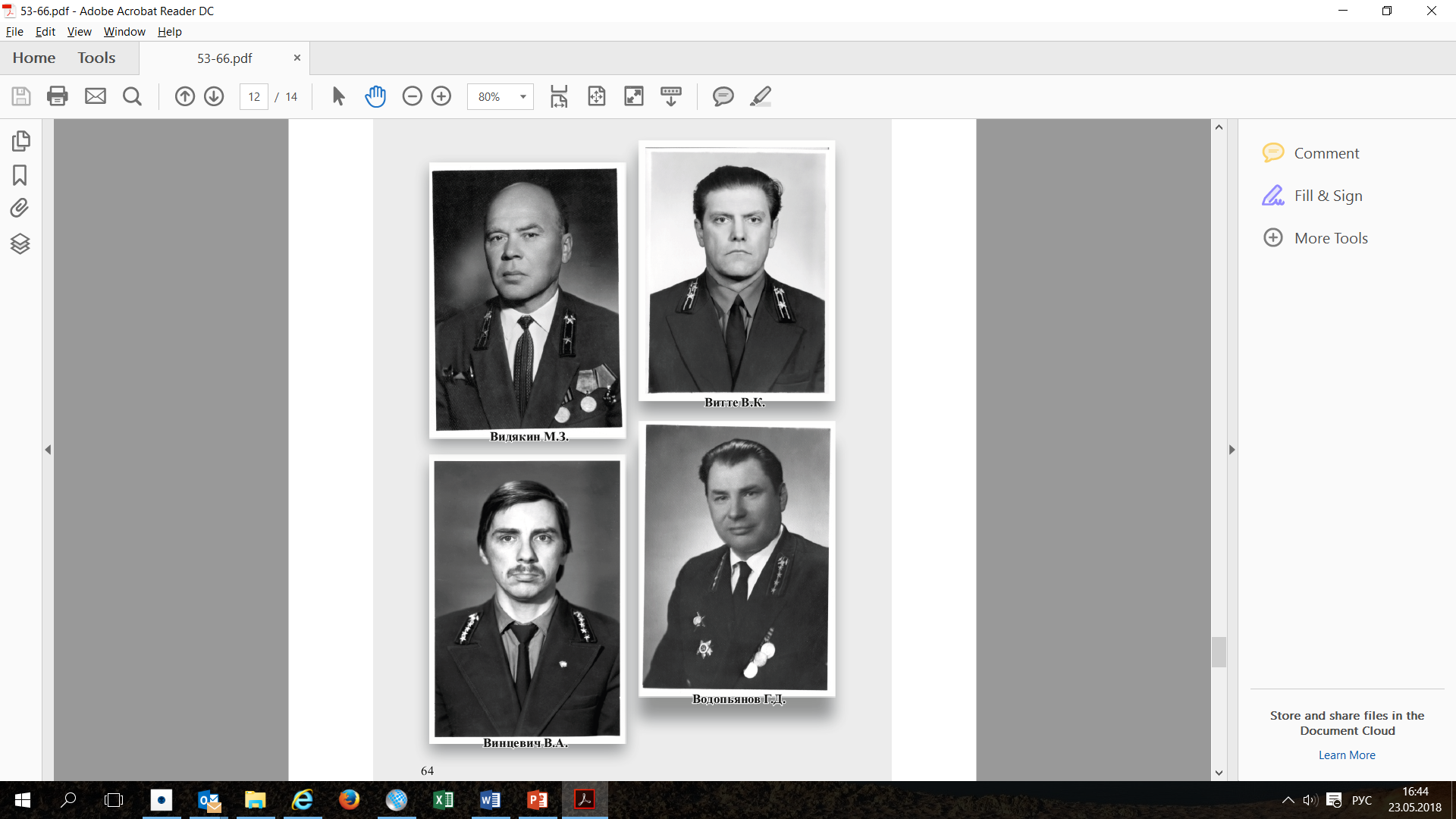 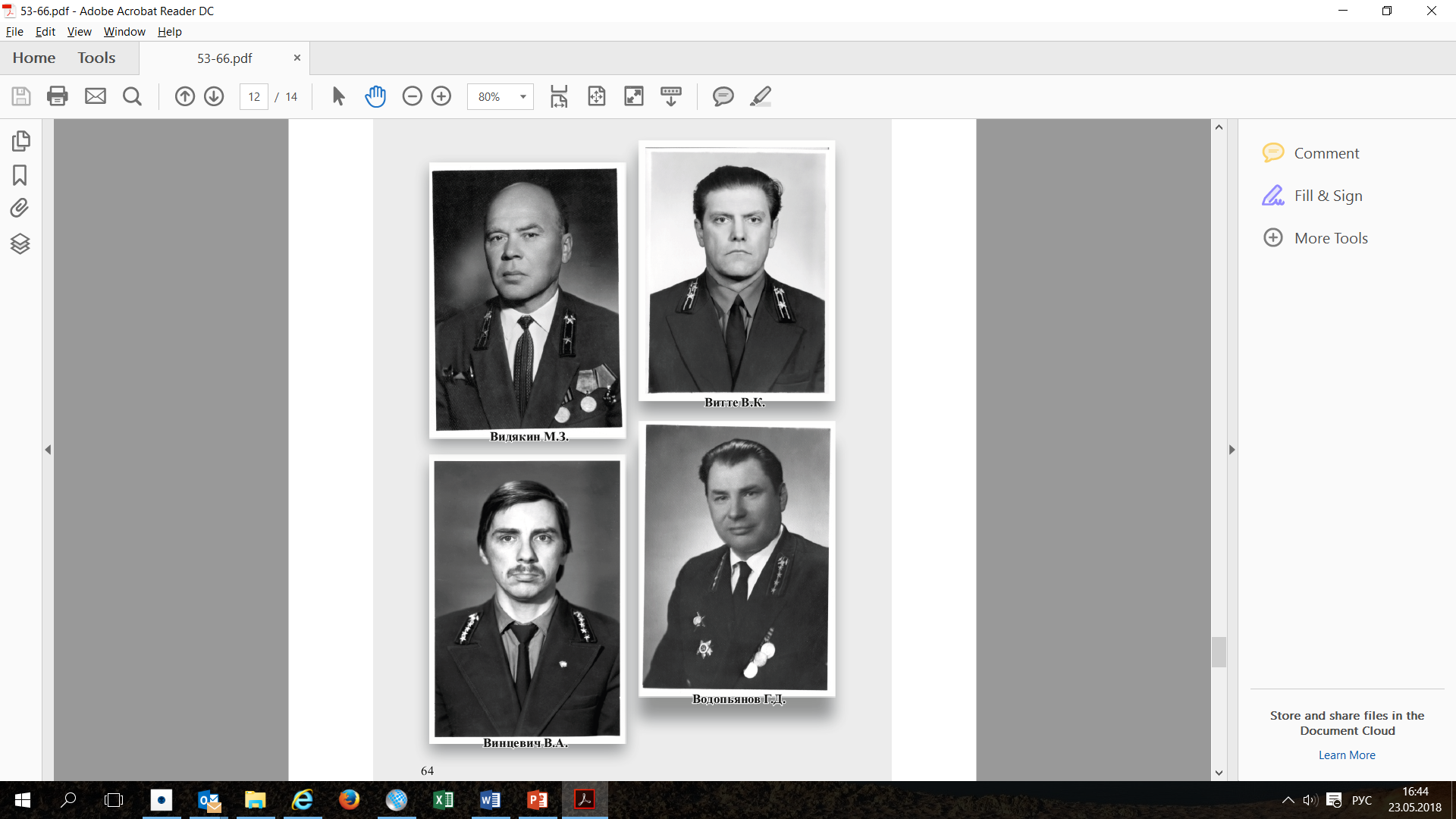 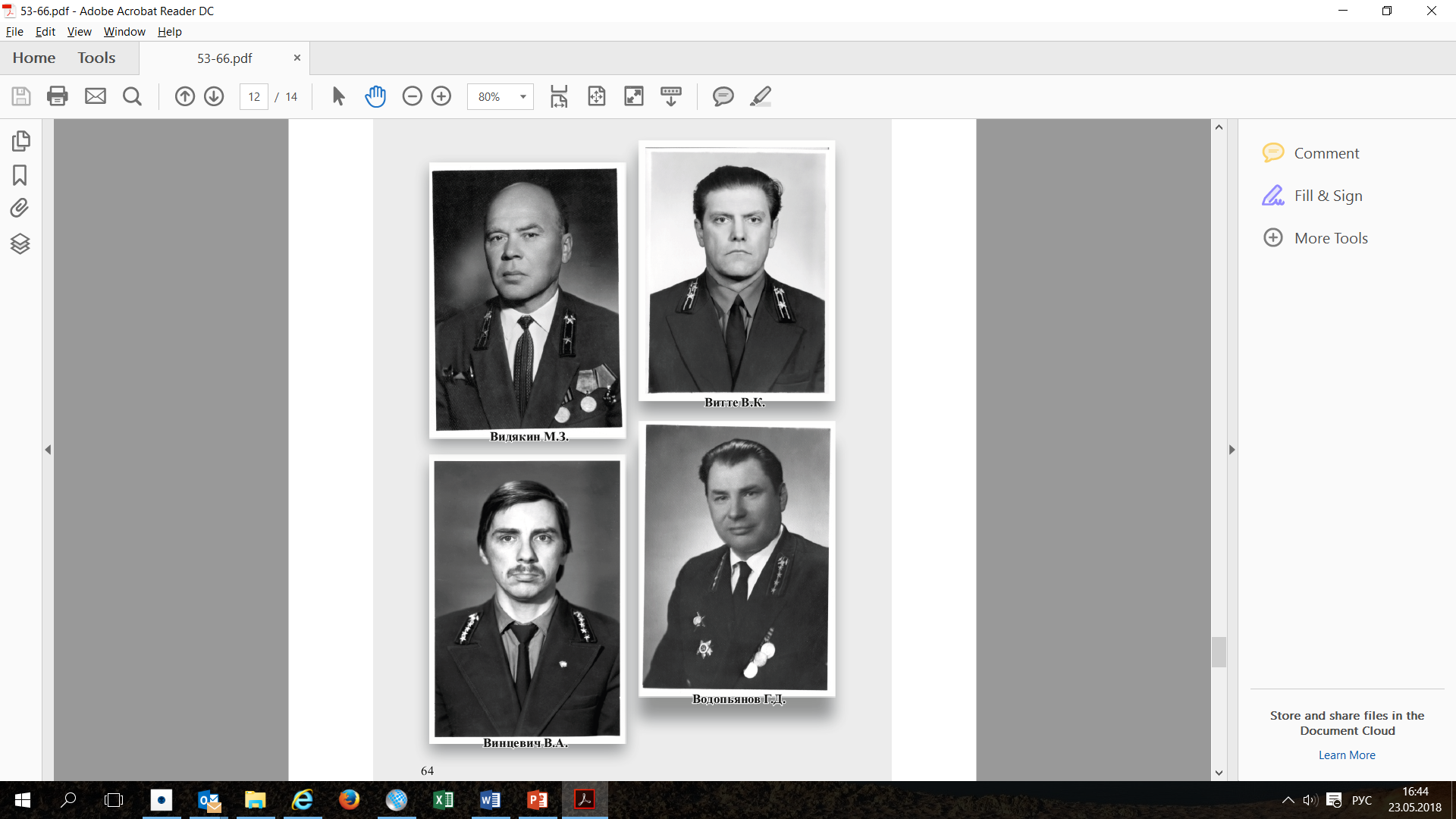 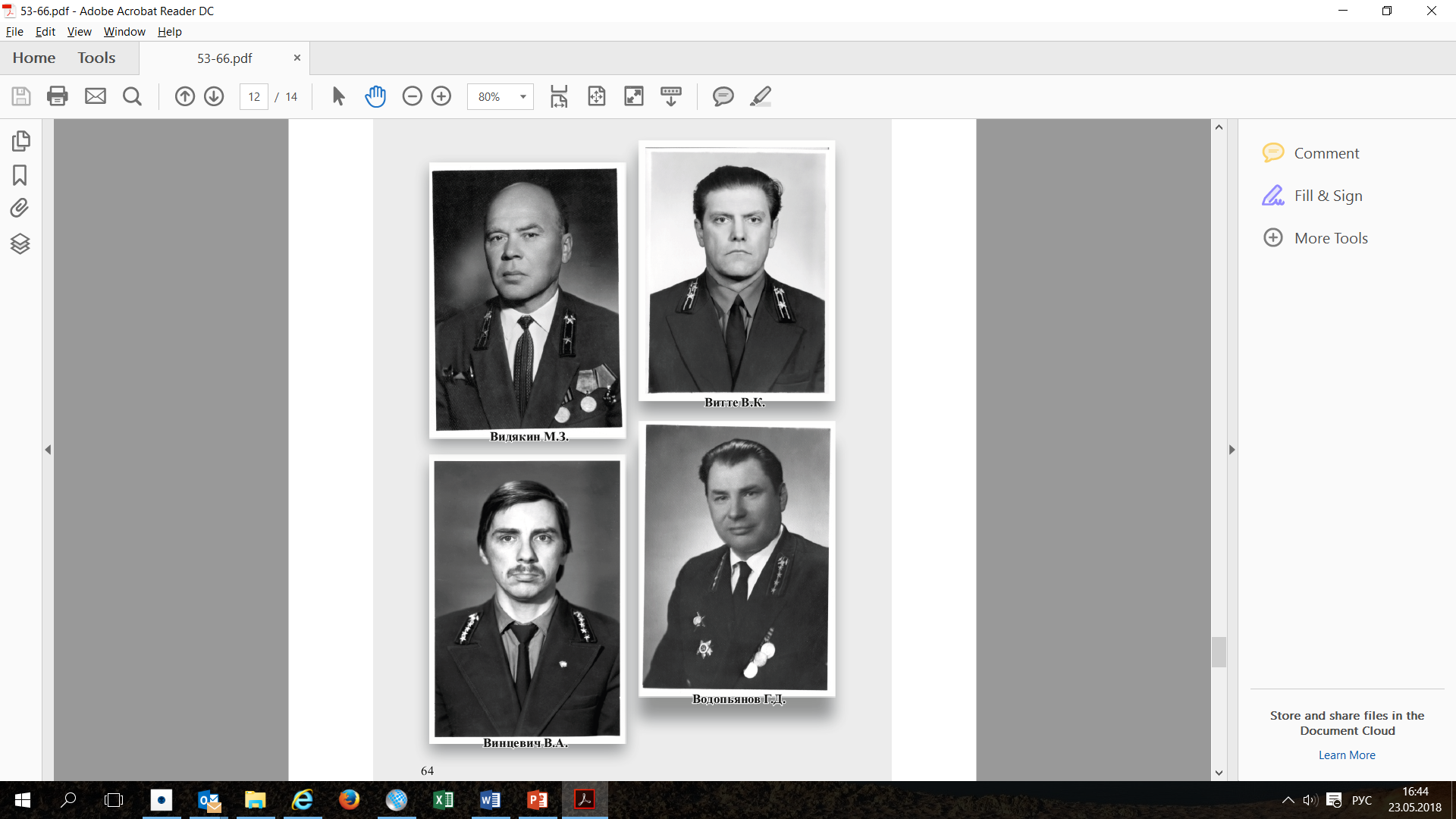 Фотографии сотрудников Рижской таможни
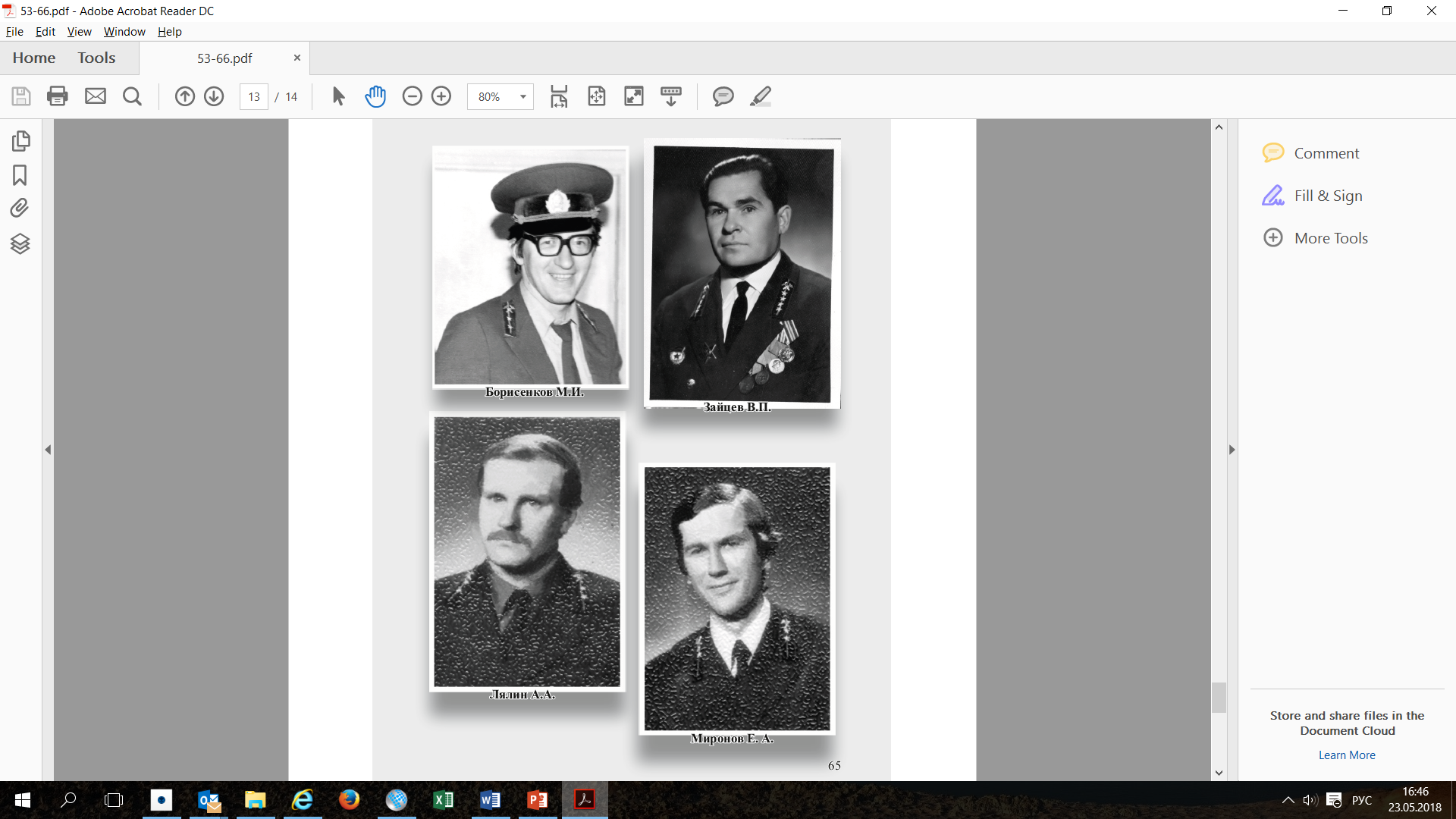 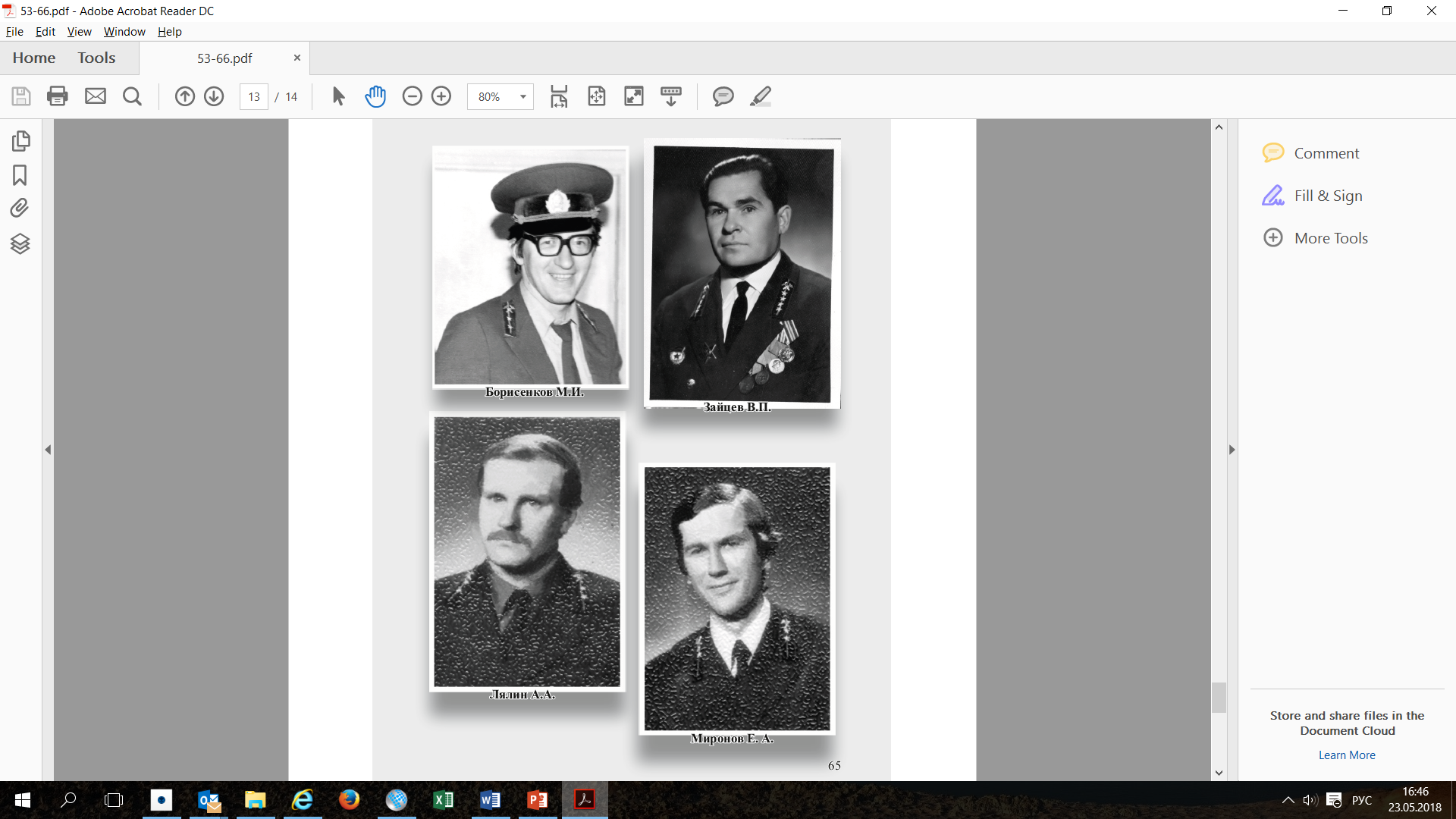 … экспонаты рижской таможни 7 июня 2015 года получили место прописки –улица Езера 22.
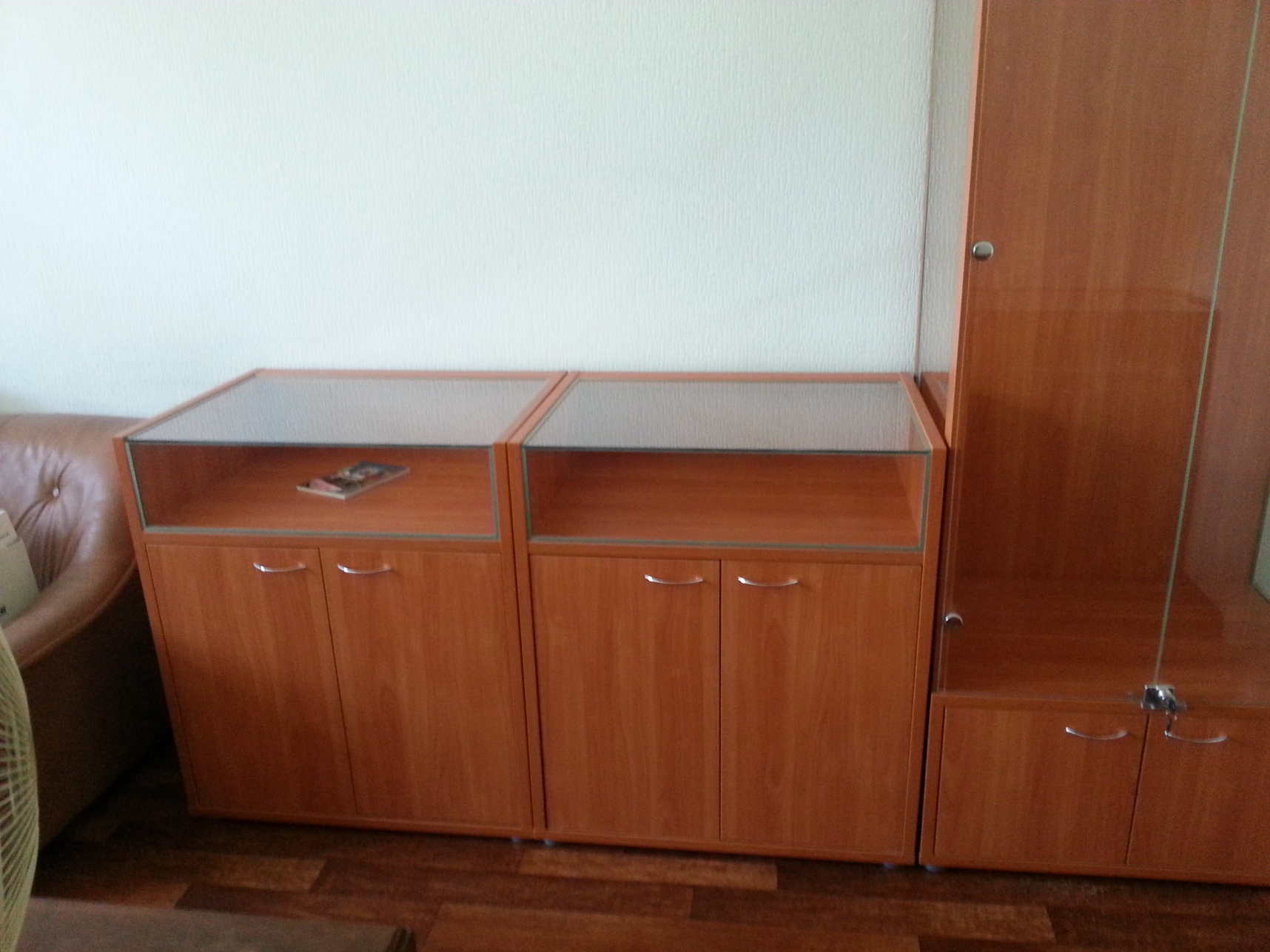 … вид витрин в ноябре 2015 года…
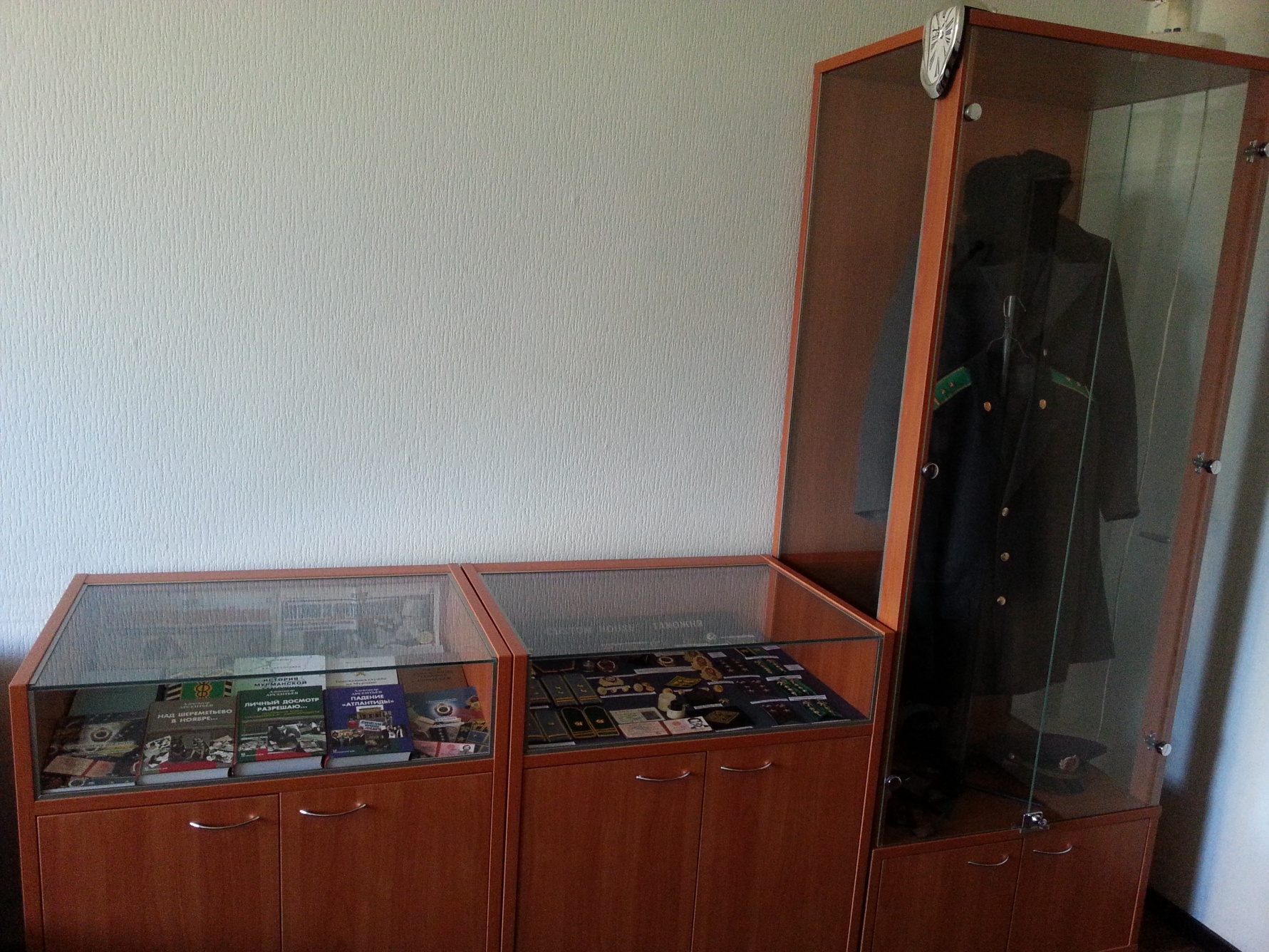 … места оказалось мало, и в декабре 2015 года расширились…
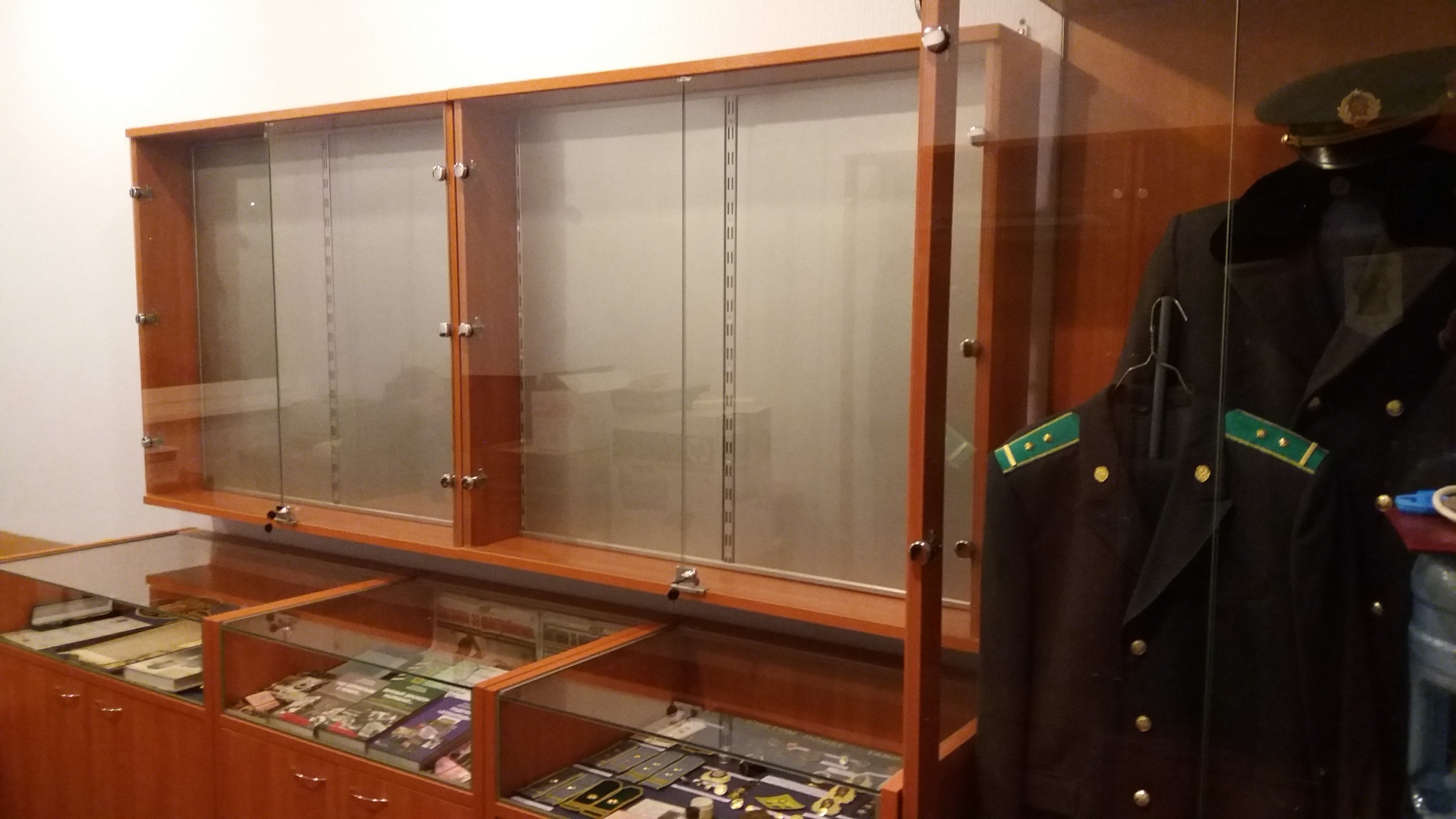 … так витрины выглядели в июне 2016 года…
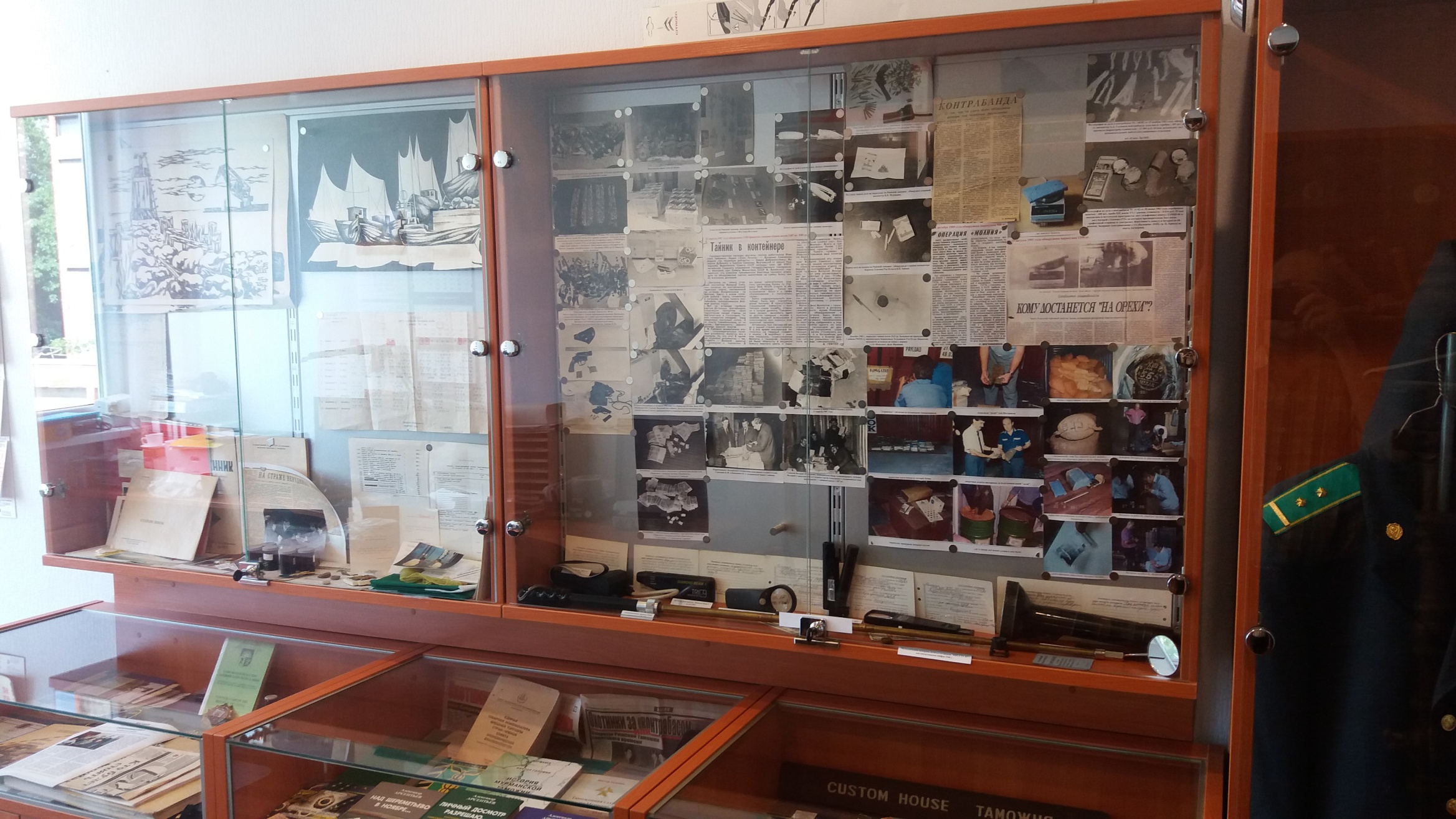 … вид витрины с другой стороны …
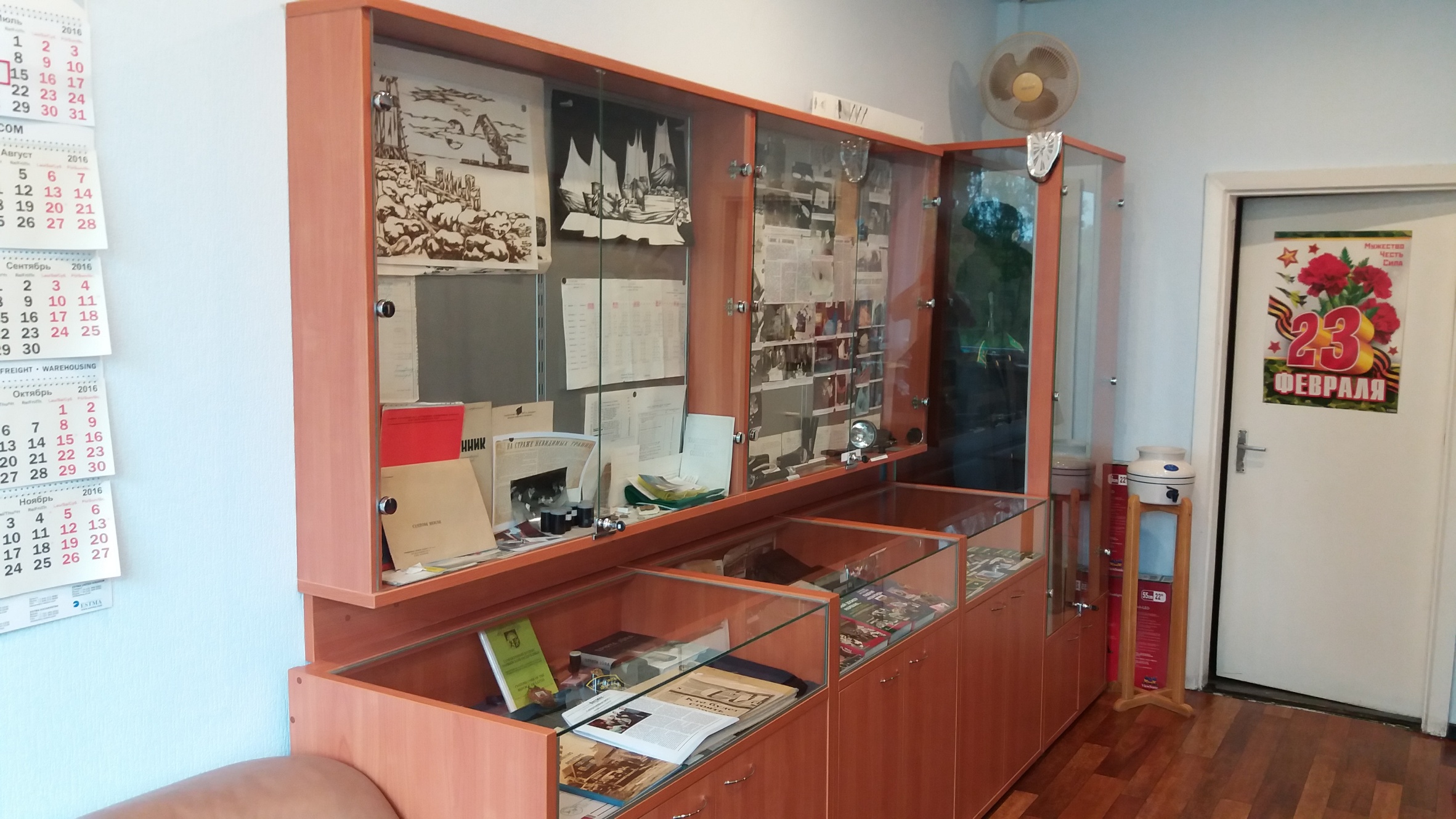 … витрина в феврале 2017 года…
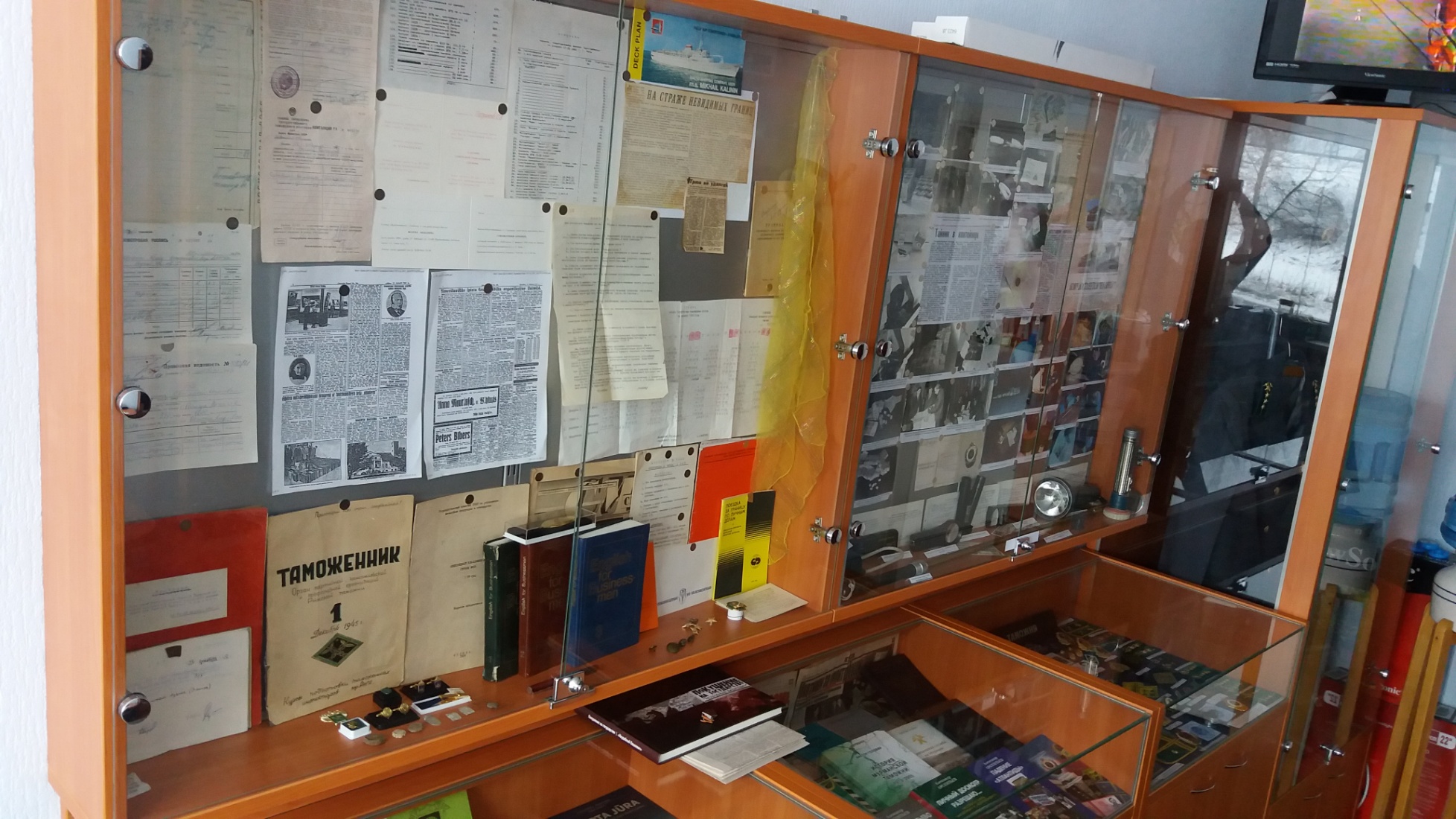 … начало июня 2015 года …
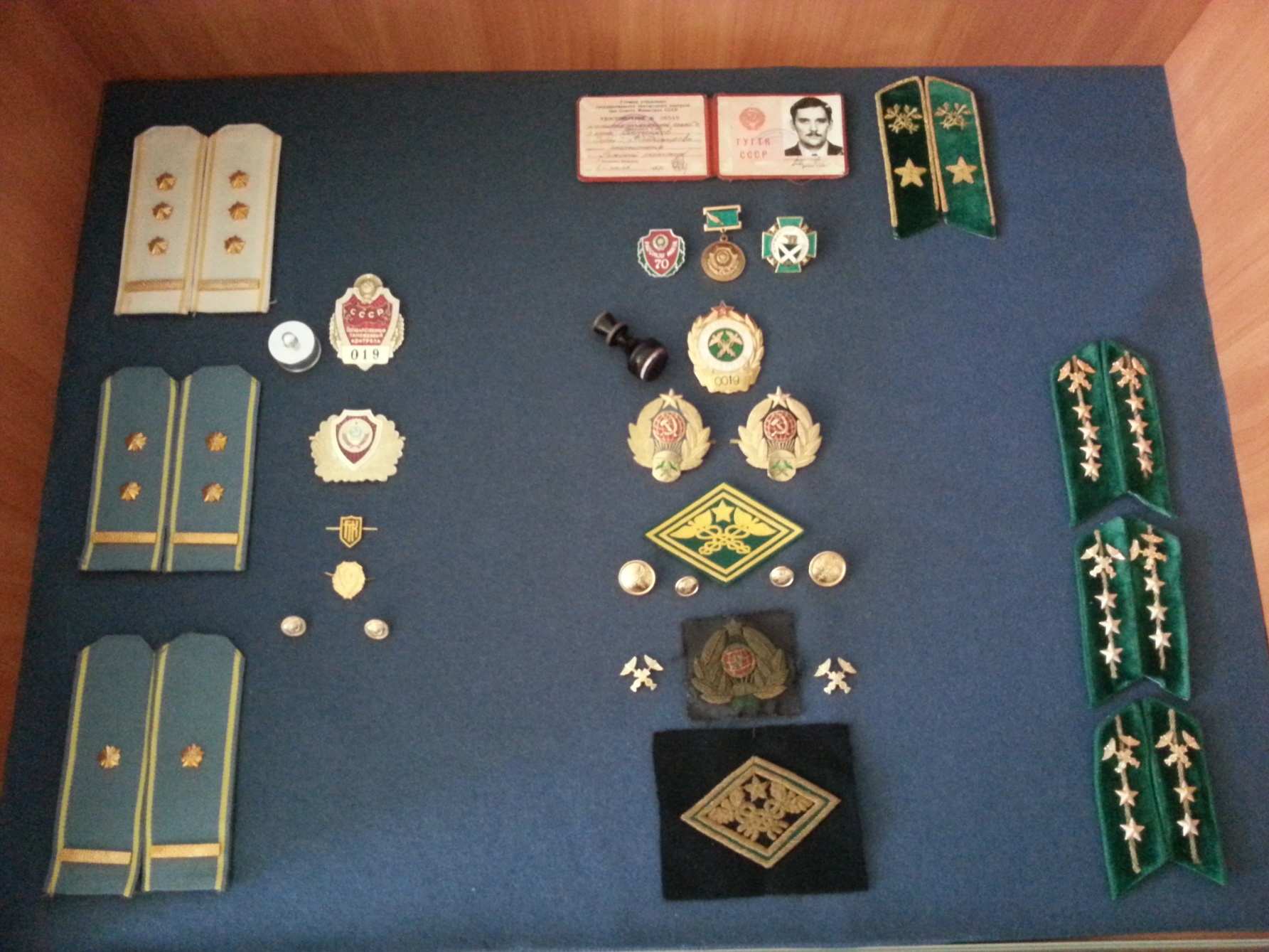 … конец июня 2015 года …
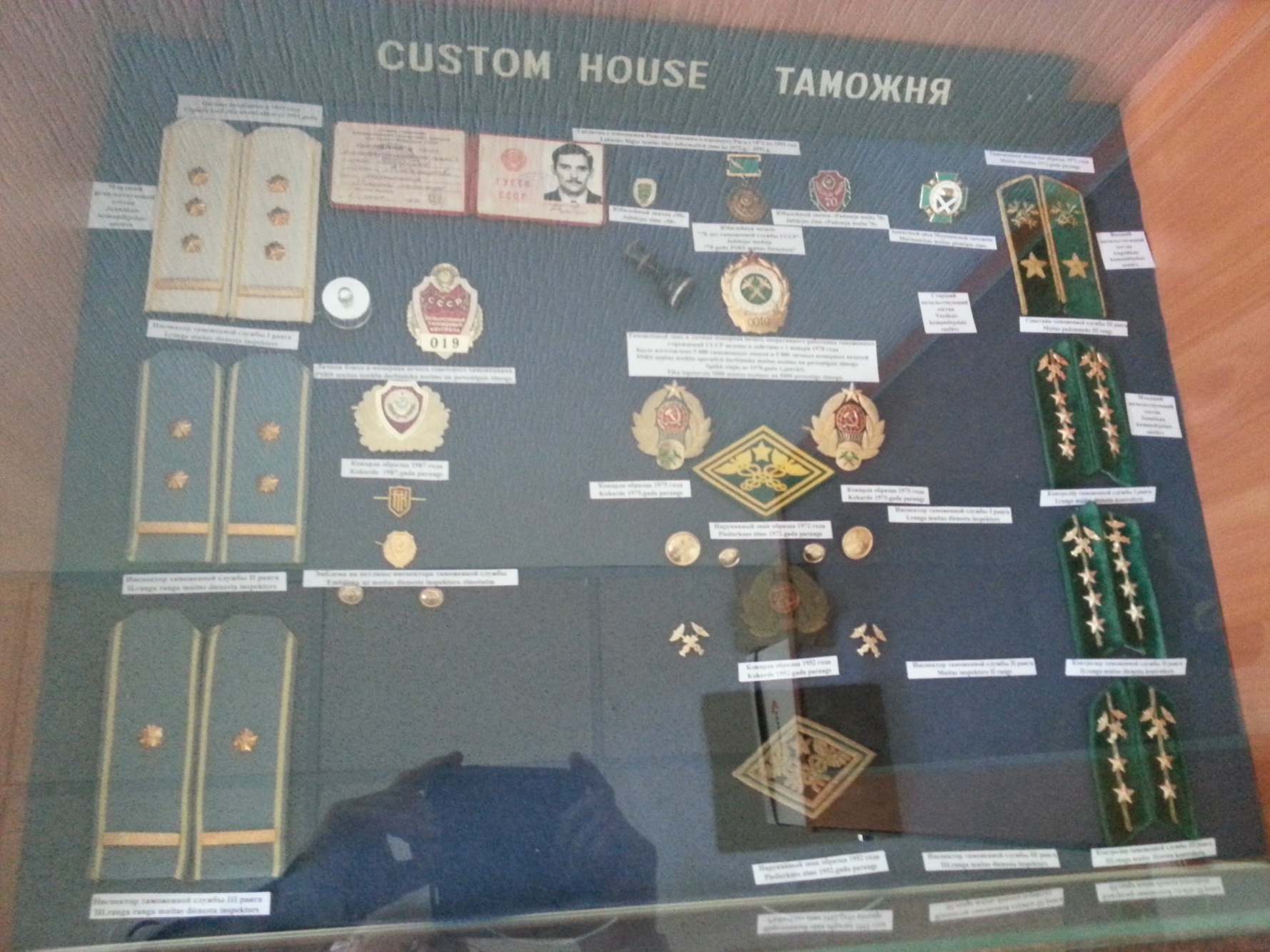 … ноябрь 2015 года …
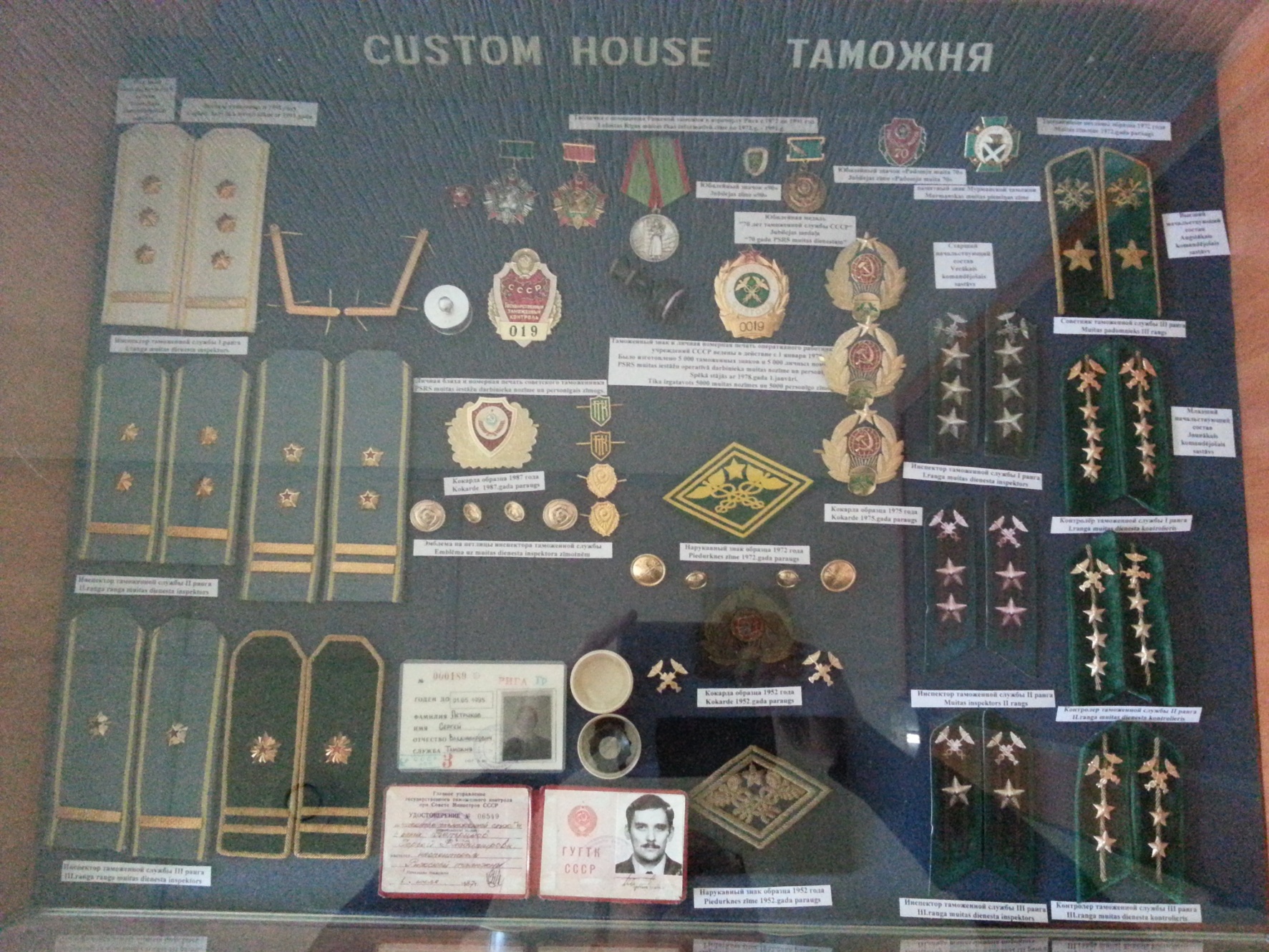 … и в мае 2018 года.
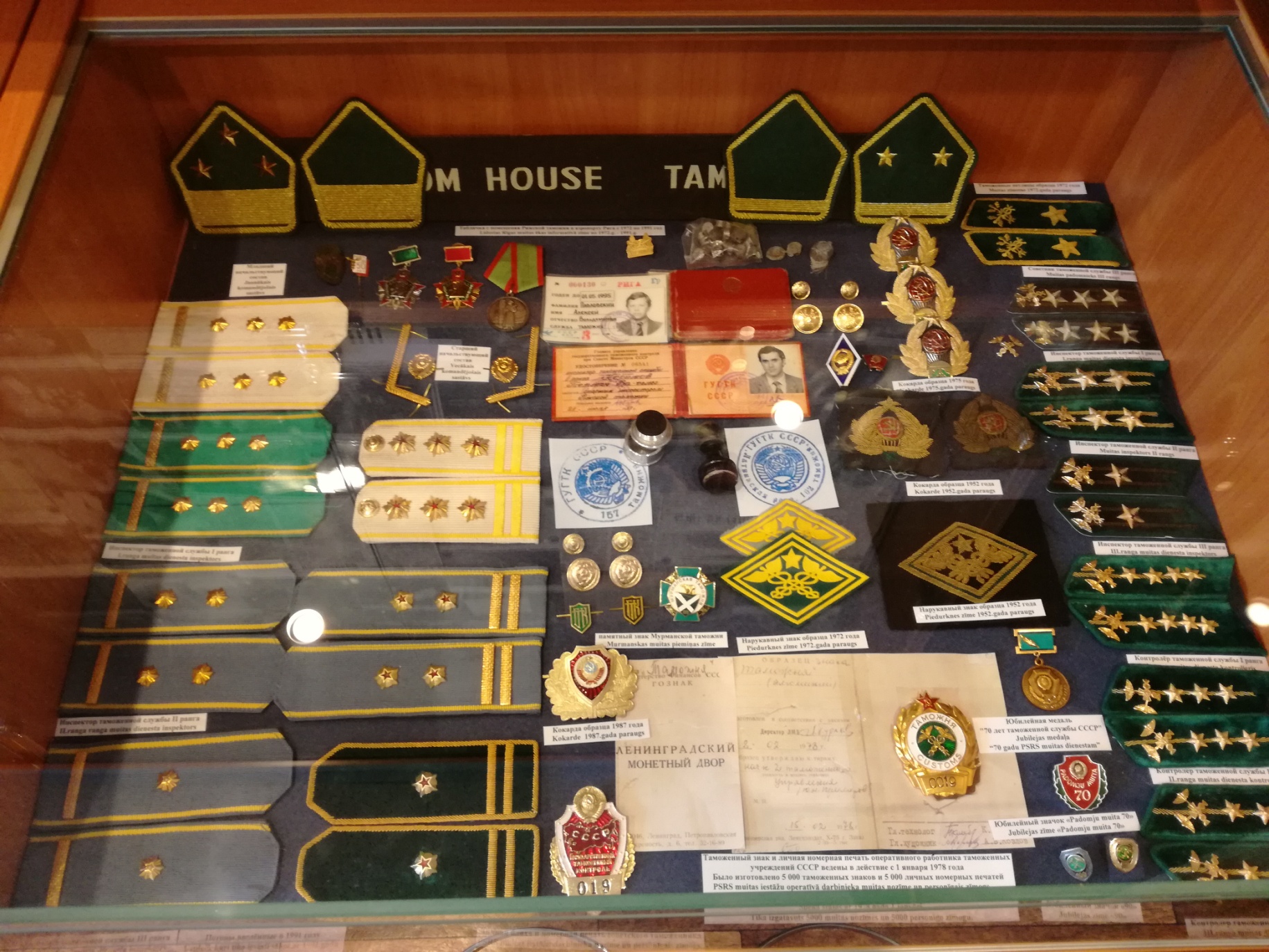 …левая сторона стенда…
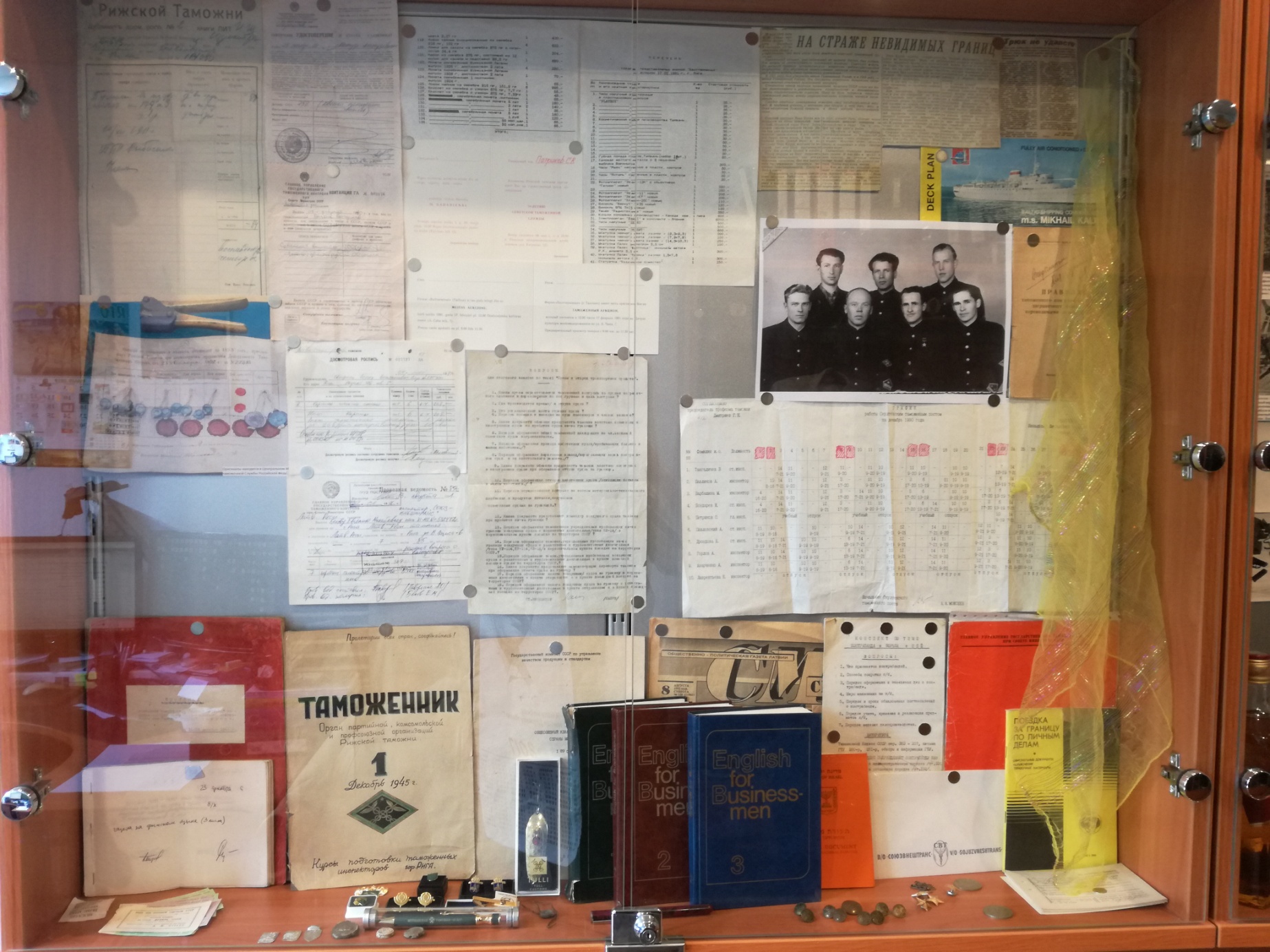 … правая сторона стенда …
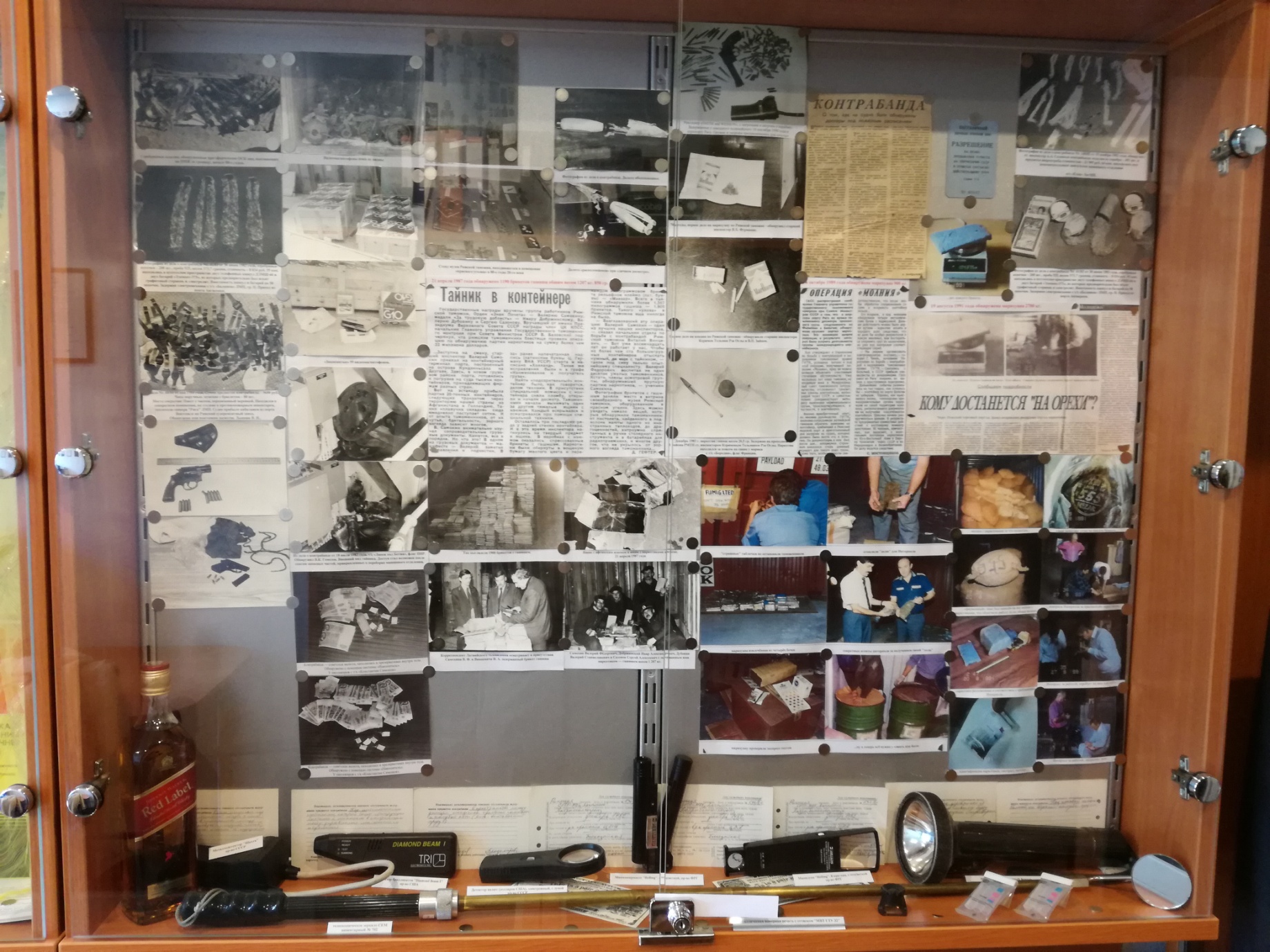 … ноябрь 2015 стенд с литературой …
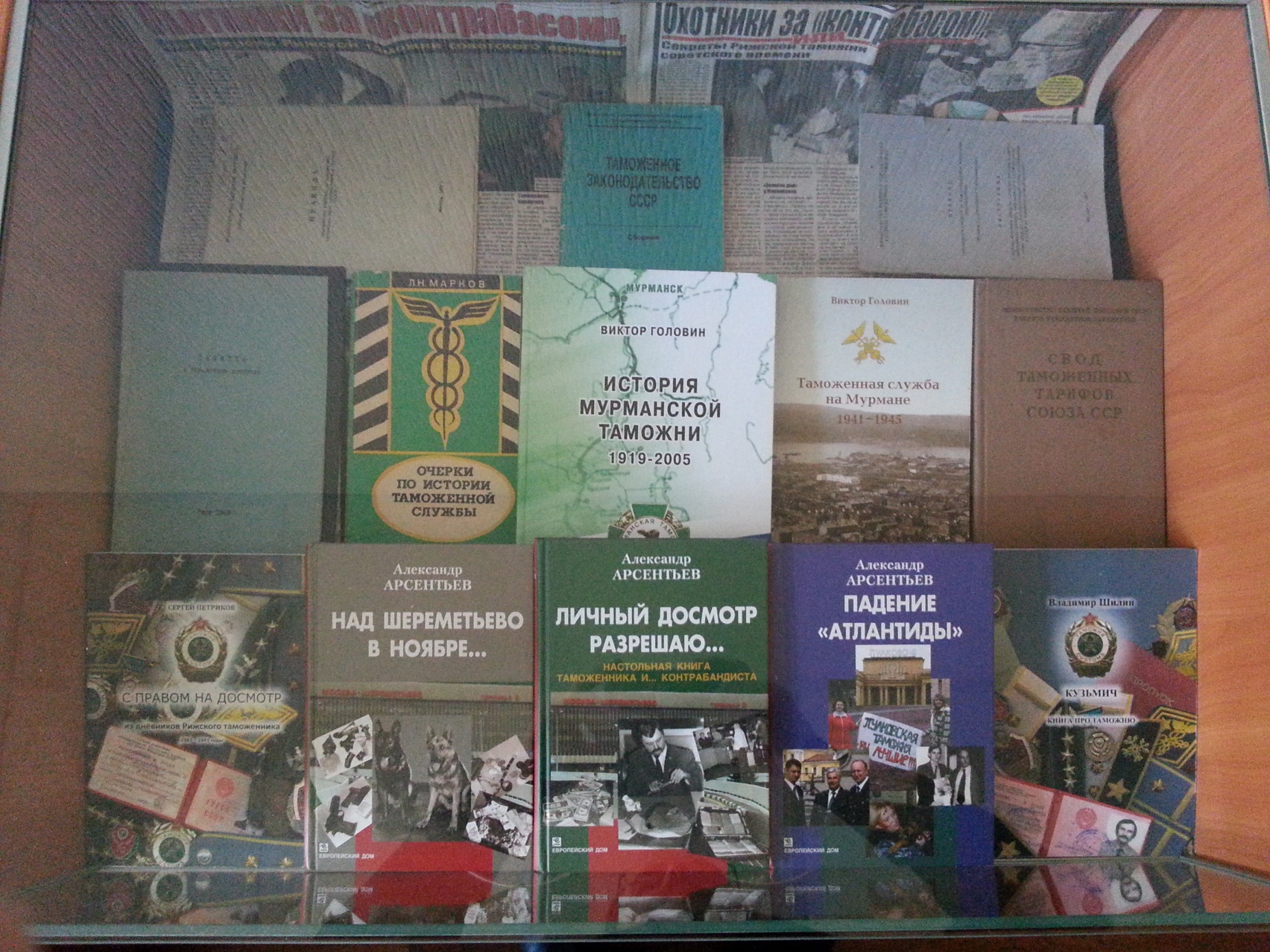 … май 2018 стенд с литературой …
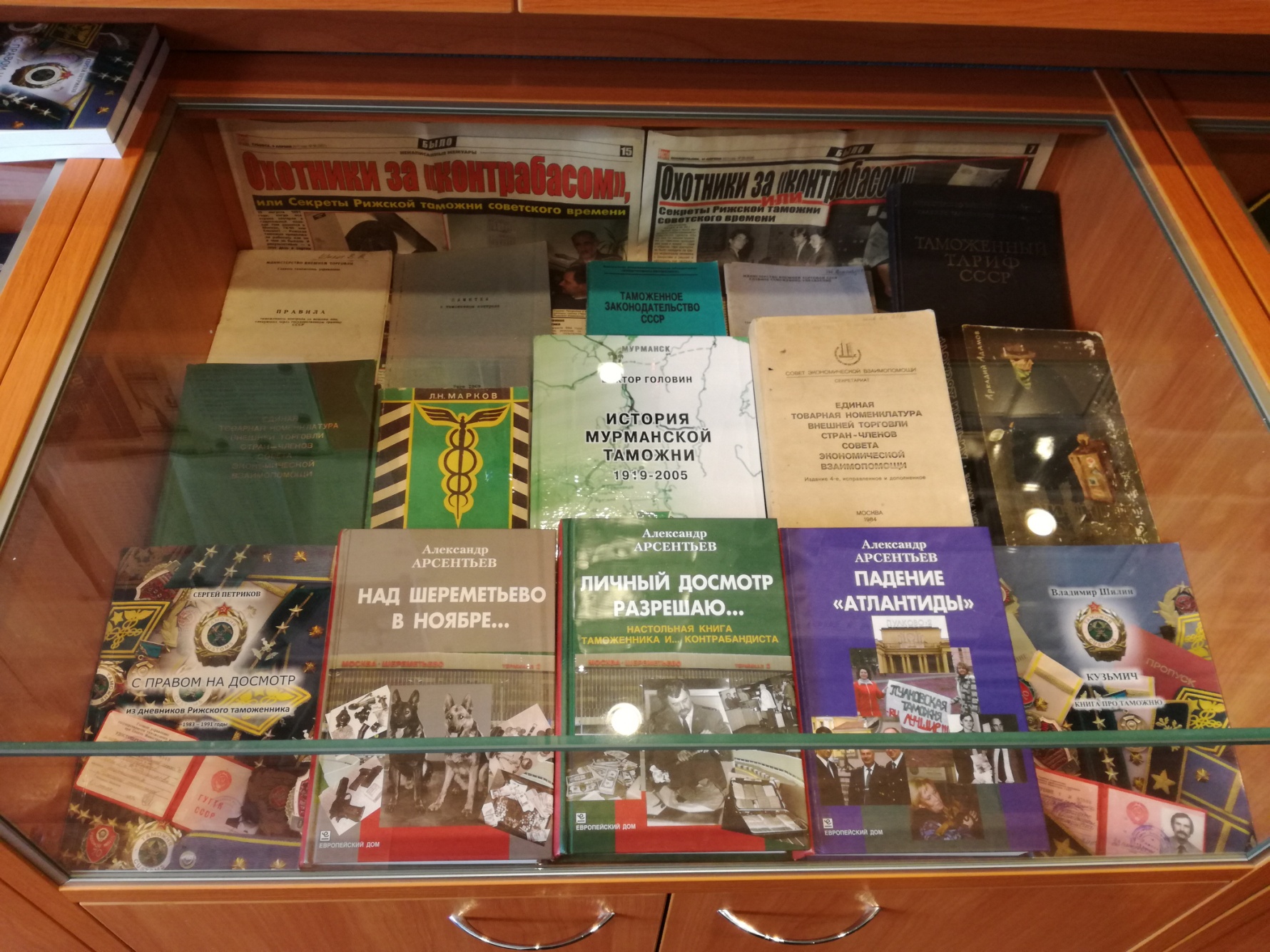 … стенд с форменной одеждой …
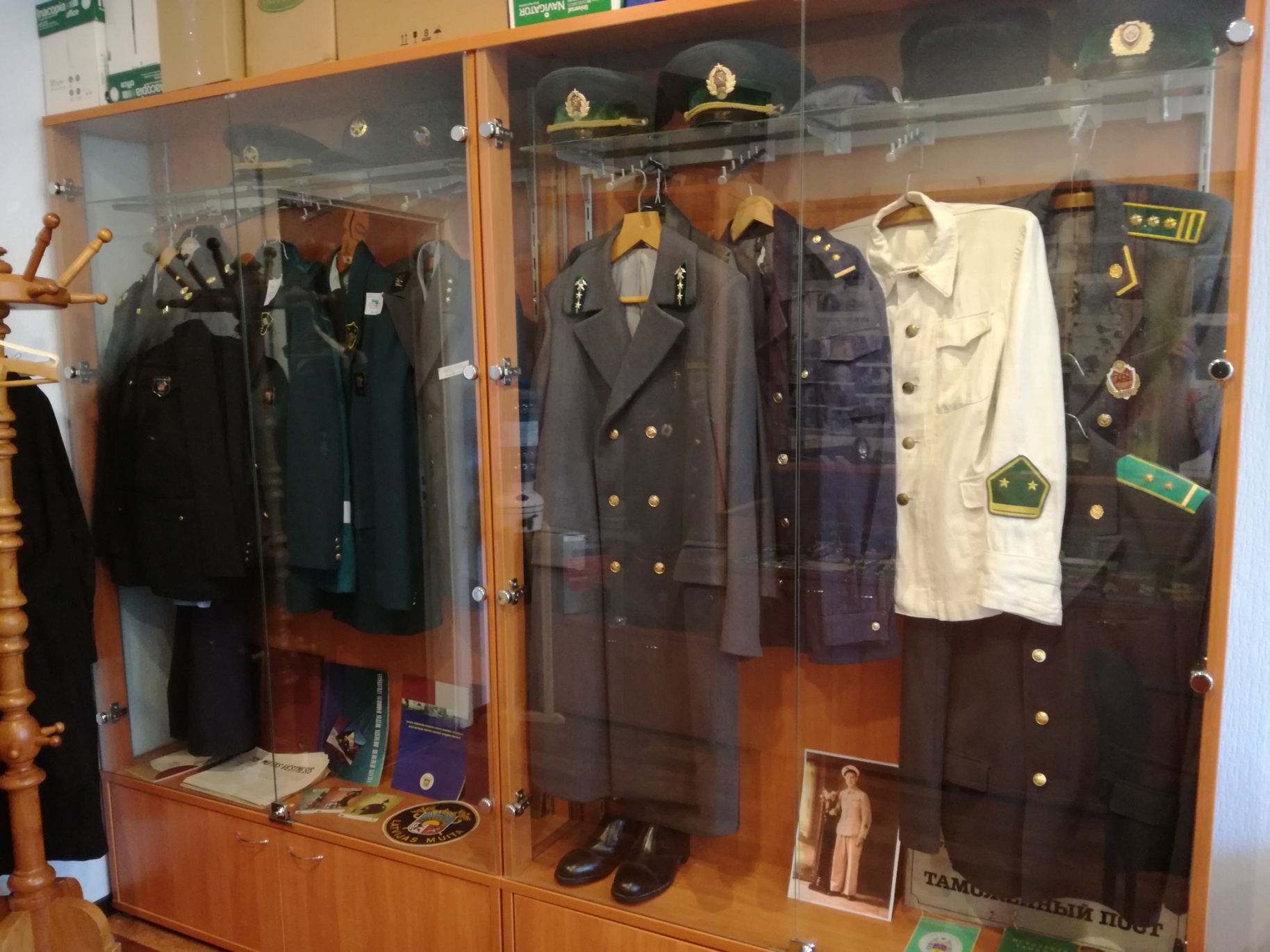 …99 видеомагнитофонов задержанных в 1987 году…
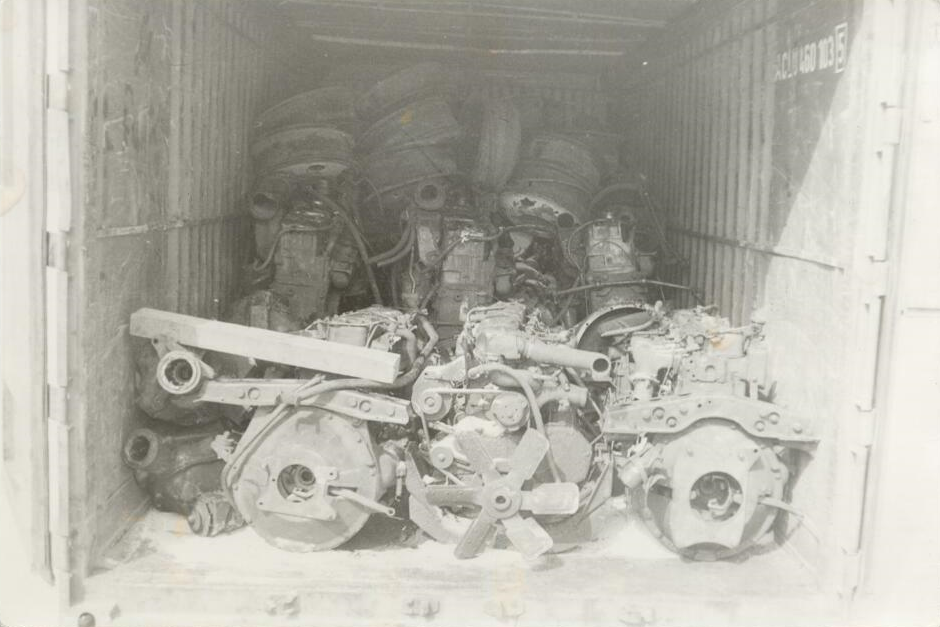 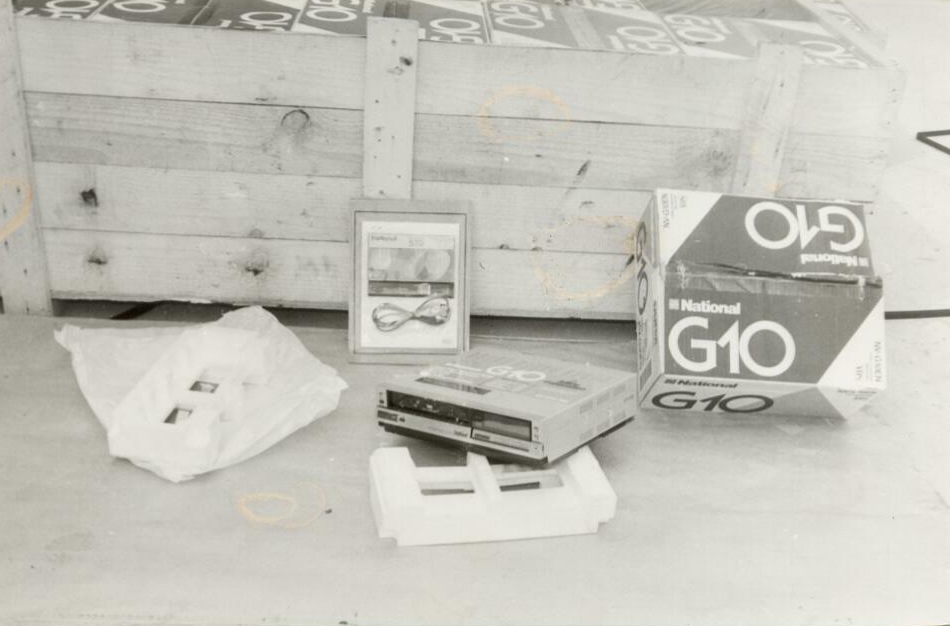 …один видеомагнитофон из этой партии…
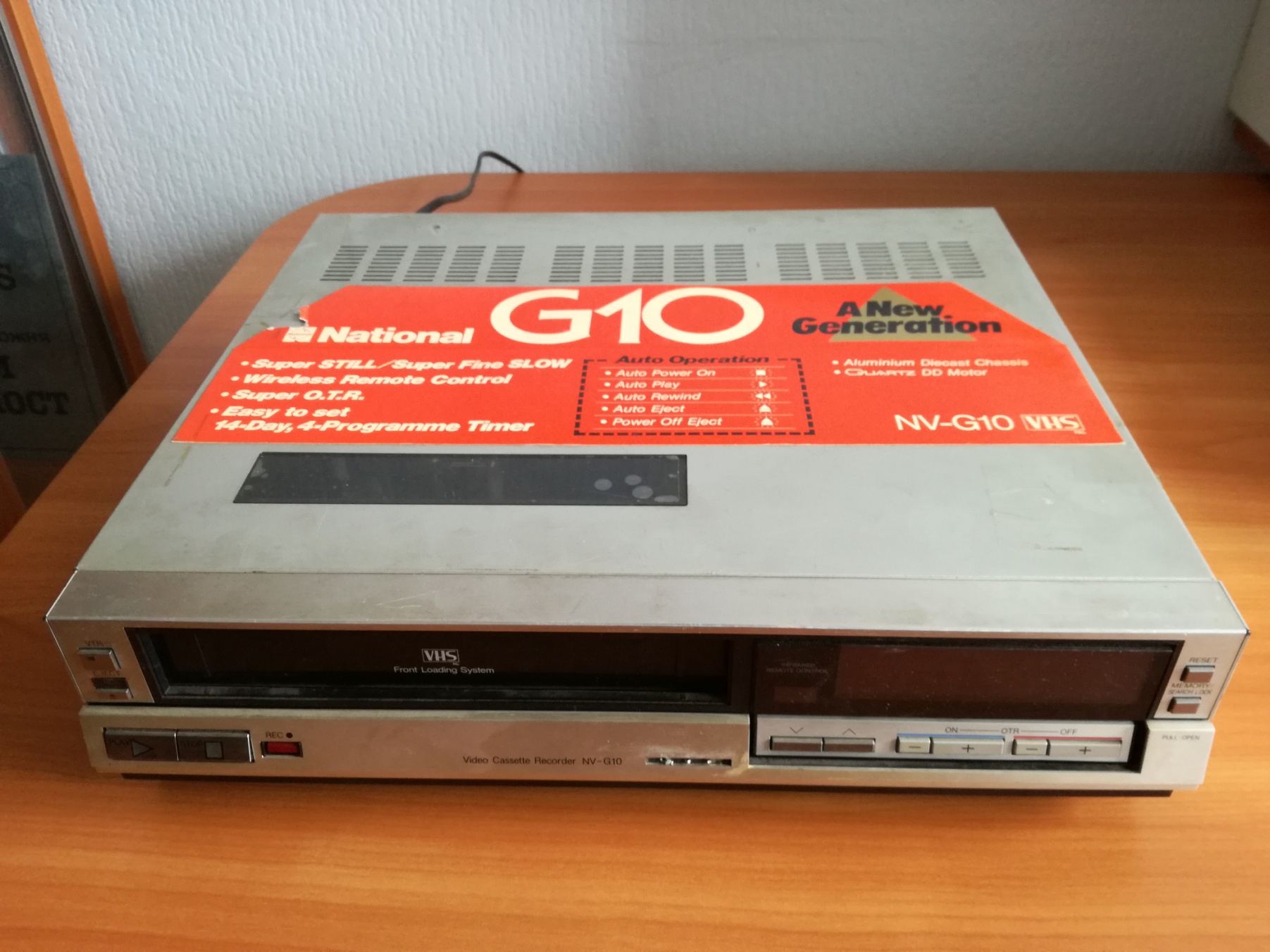 … занял своё место на витрине.
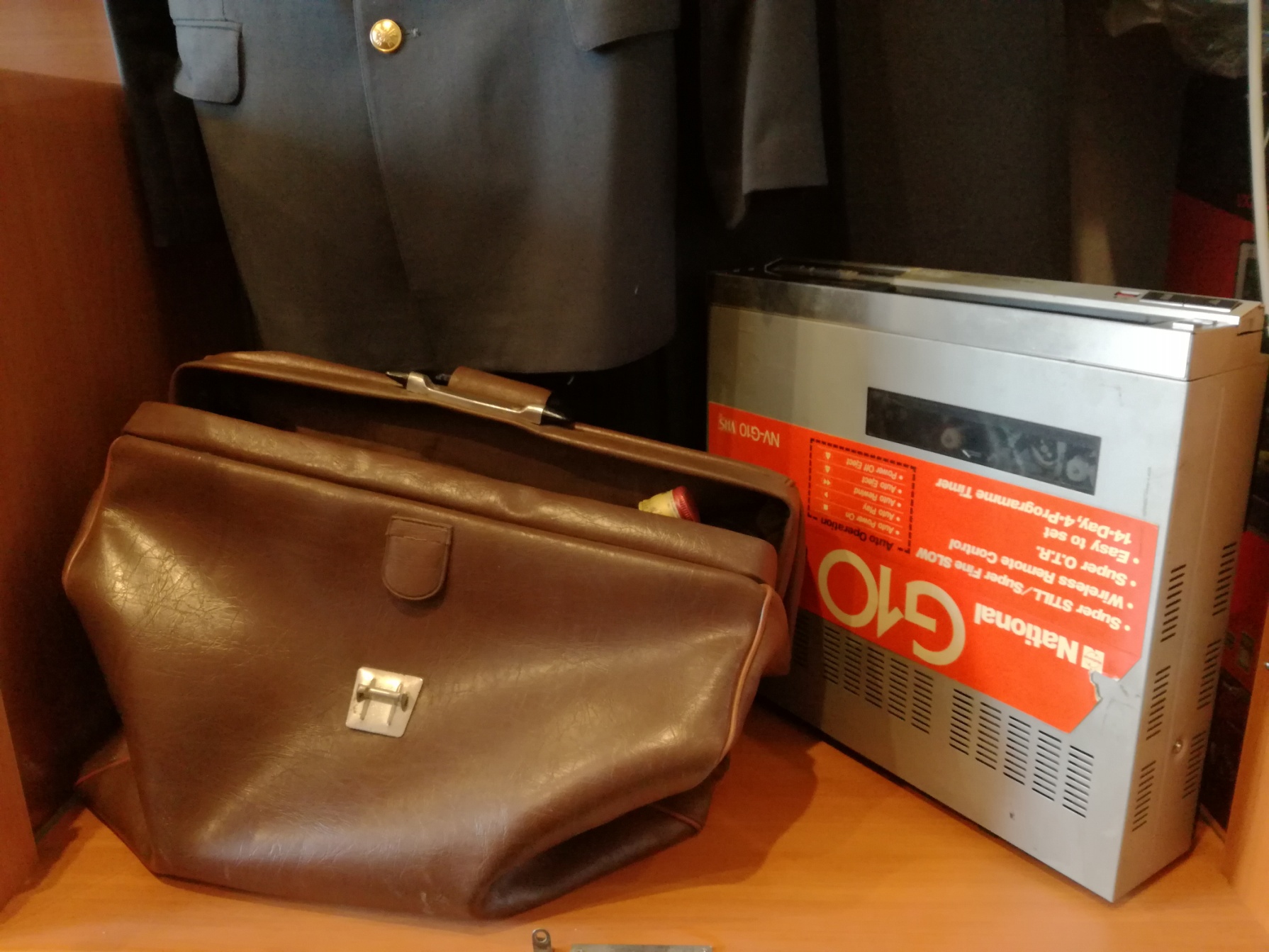 Указ Президиума Верховного Совета СССР от 14.08.1951 г. "О награждении орденами и медалями личного состава таможенных учреждений СССР за выслугу лет и безупречную работу".10 лет службы - медаль "За трудовое отличие".15 лет - медаль "За трудовую доблесть«.20 лет - орден "Знак Почета«.25 лет - орден Трудового Красного Знамени.30 лет - орден Ленина.
Спасибо за внимание!
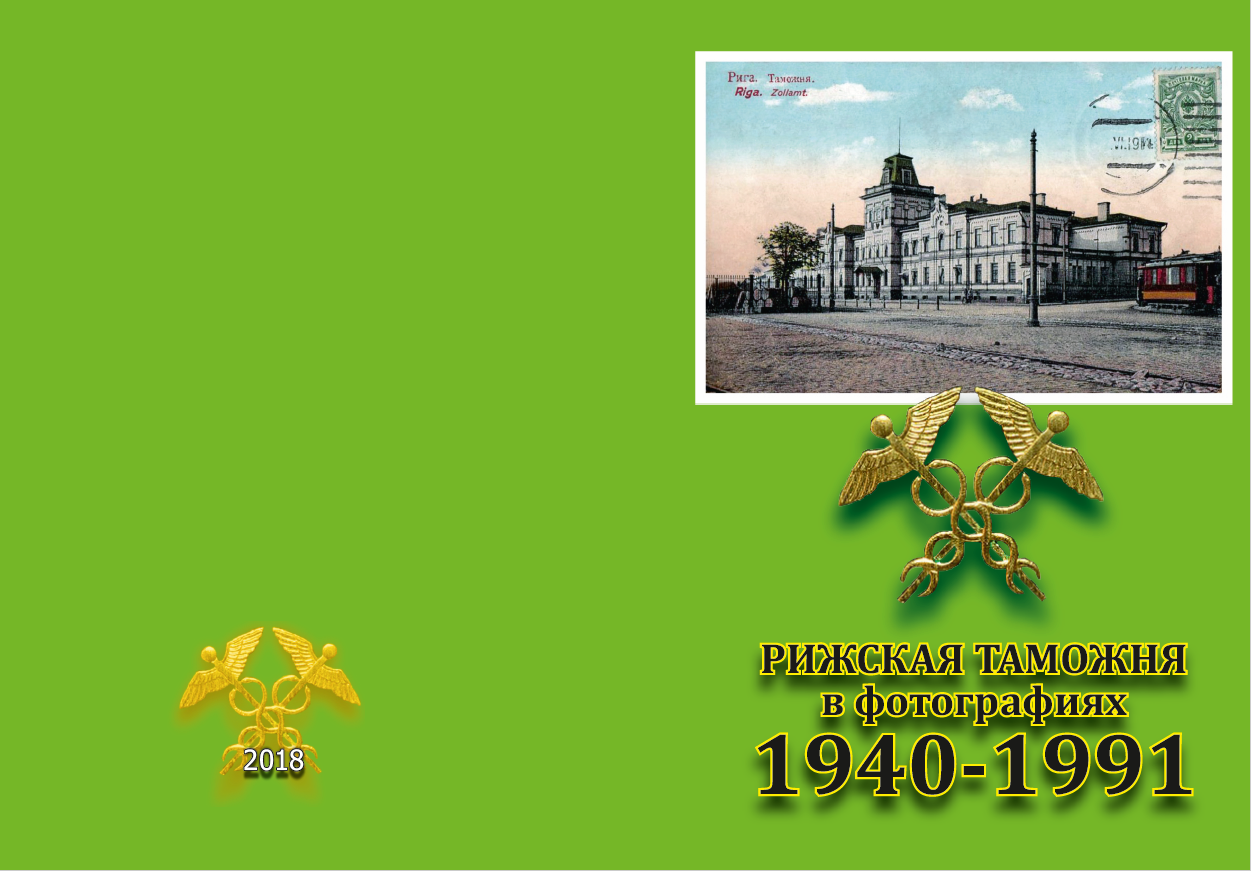